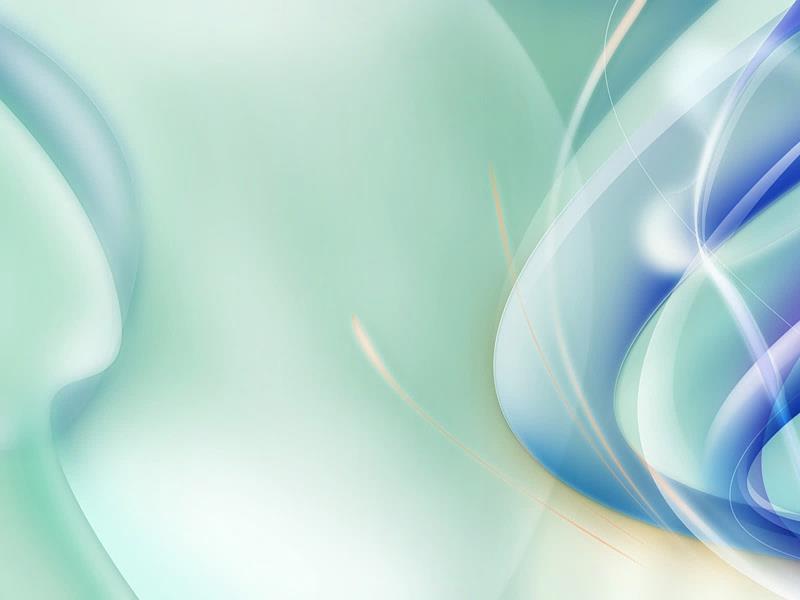 МИНИСТЕРСТВО ОБРАЗОВАНИЯ РЕСПУБЛИКИ МОРДОВИЯПОРТФОЛИО
Нуйкиной  Натальи Геннадьевны,  воспитателя  МДОУ «Детский сад №86 комбинированного вида» корпус №3  г.о.Саранск
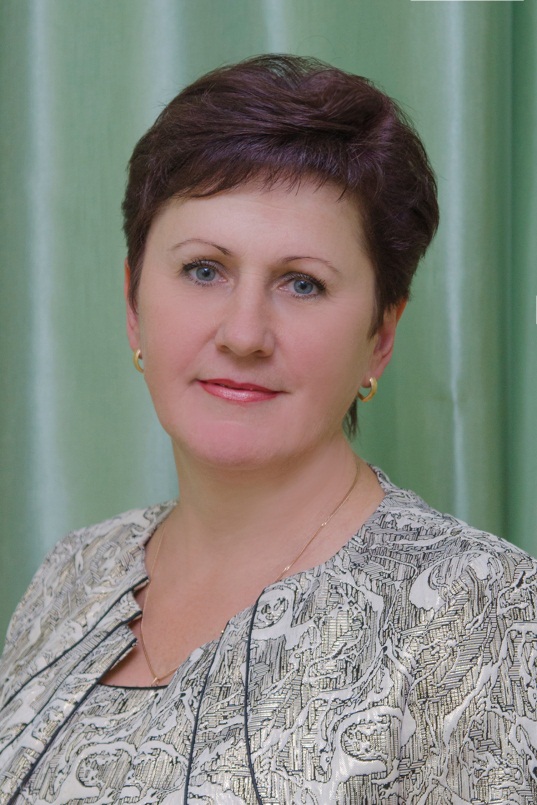 Дата рождения: 02.05.1966г. 
Профессиональное образование: высшее, 
МГПИ им М. Е. Евсевьева
Квалификация: учитель начальных классов
По специальности: «Педагогика и методика начального обучения
Диплом:  №218703
Дата выдачи: 12 июля 1991г.
Стаж педагогической работы: 33 года
В данном учреждении: 5 лет
Общий трудовой стаж: 36 лет
Занимаемая должность: воспитатель
Наличие квалификационной категории: высшая
Дата последней аттестации: 22.05.2017 года
Звание: Почетный работник общего образования  Российской Федерации
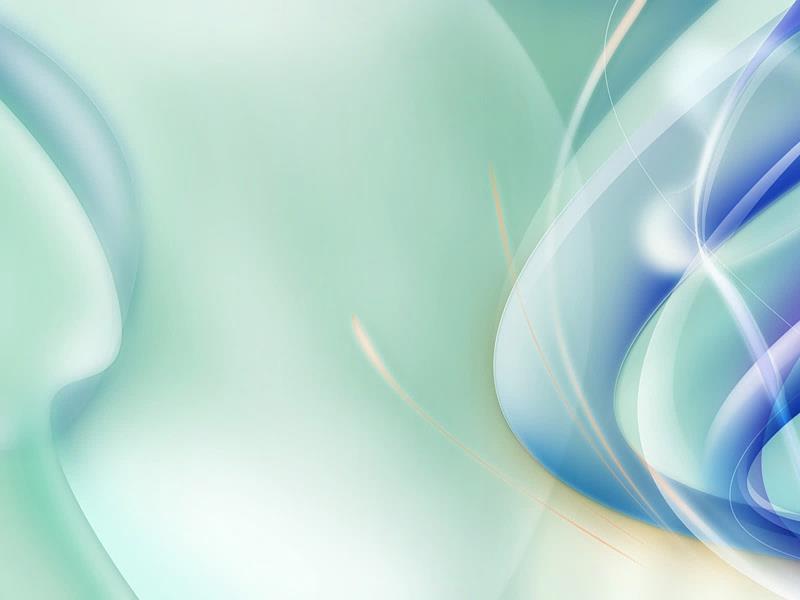 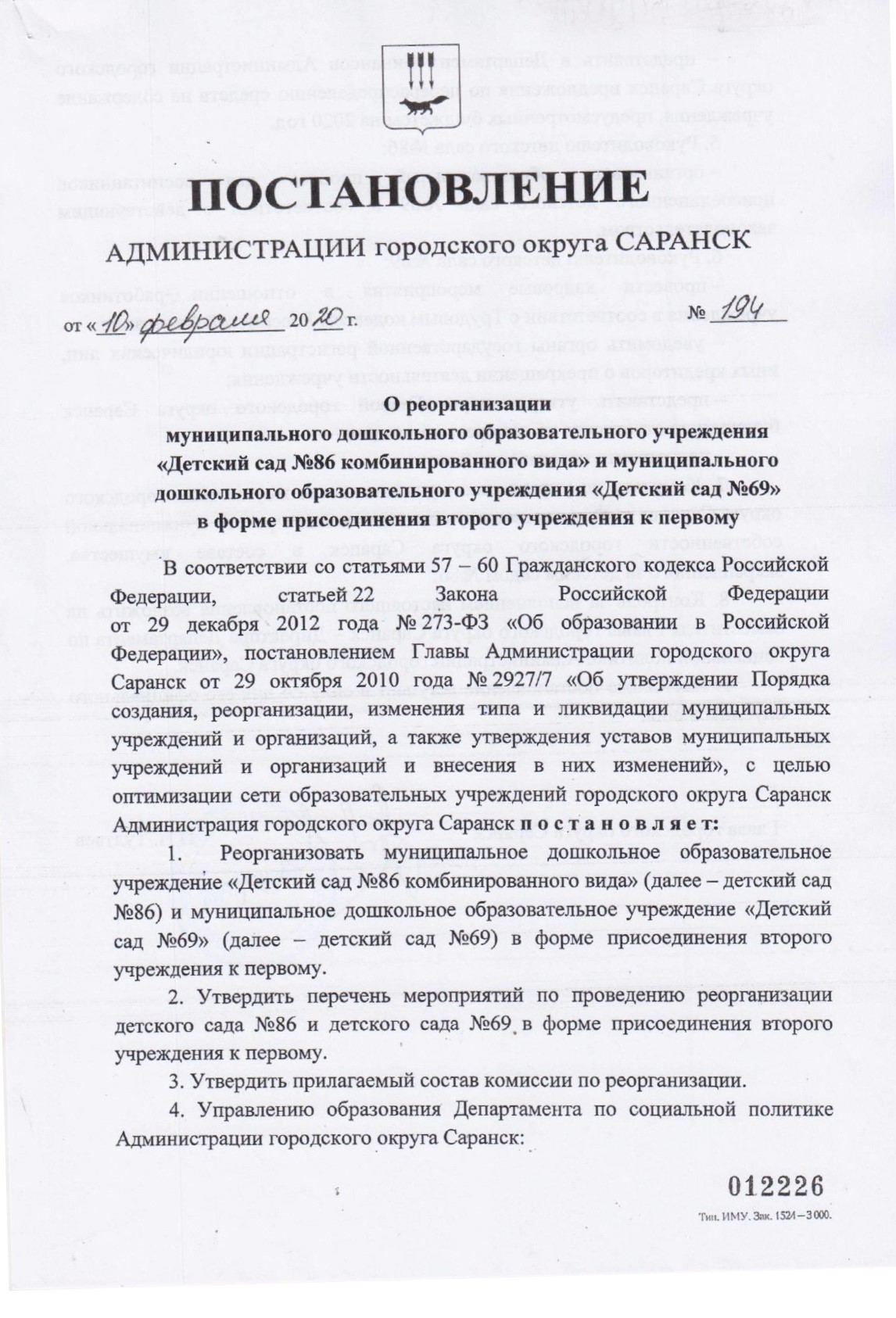 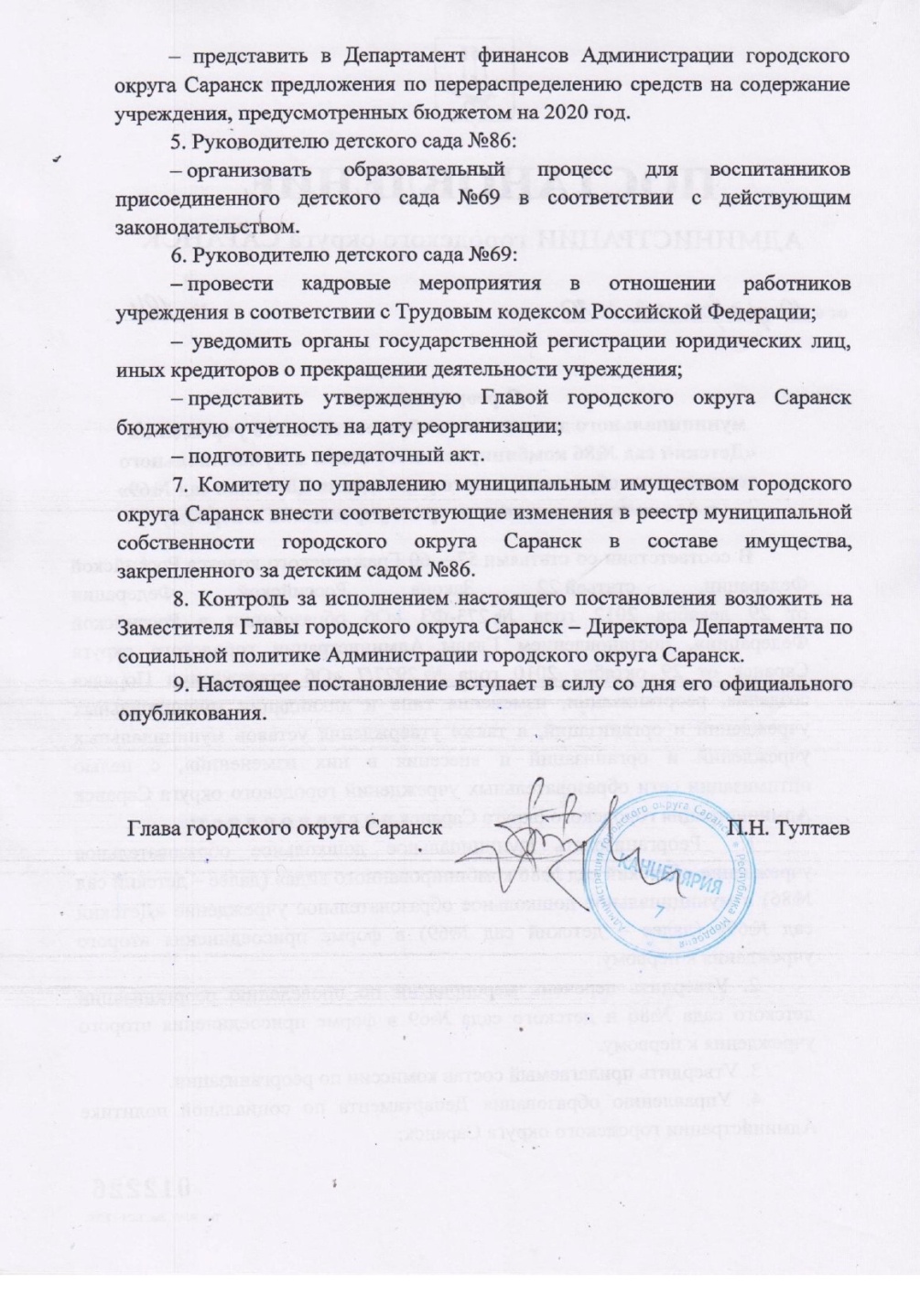 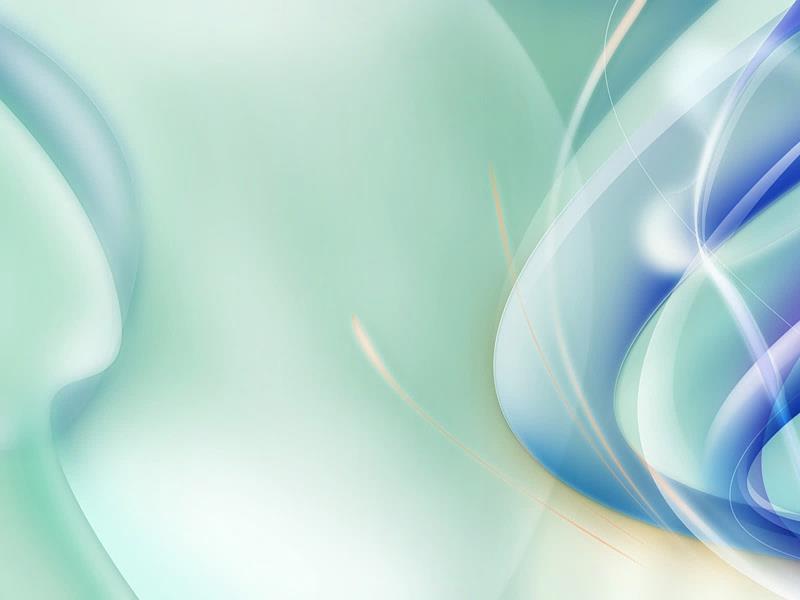 Представление инновационного педагогического опытана сайте  МДОУ «Детский сад №86 комбинированного вида»https://ds86sar.schoolrm.ru/sveden/employees/11222/186607/
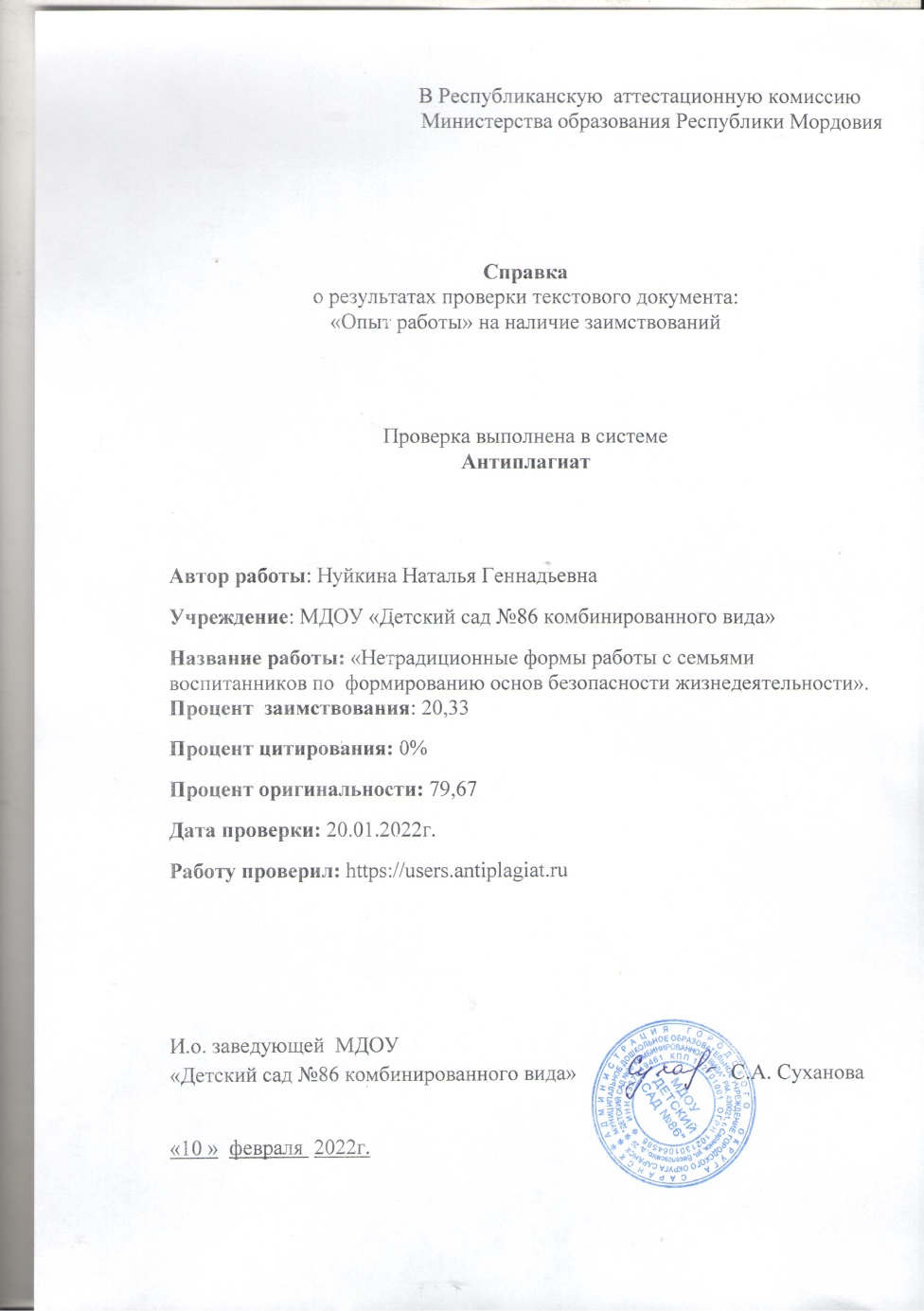 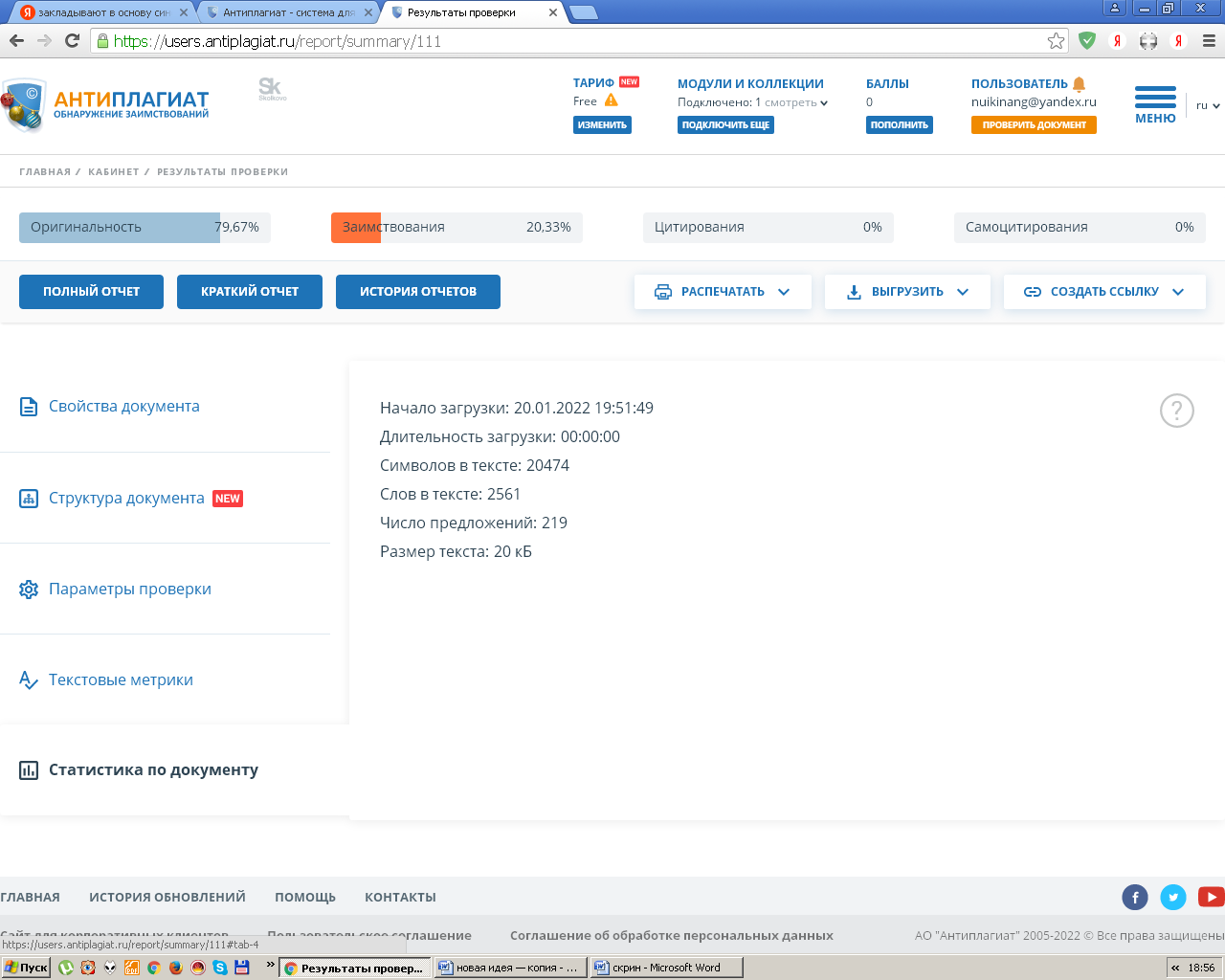 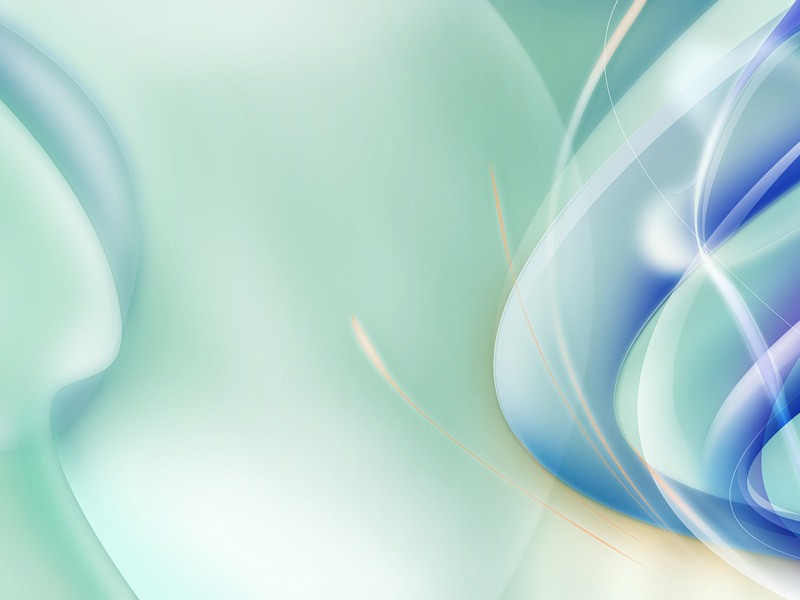 Результаты участия в инновационной (экспериментальной) деятельности
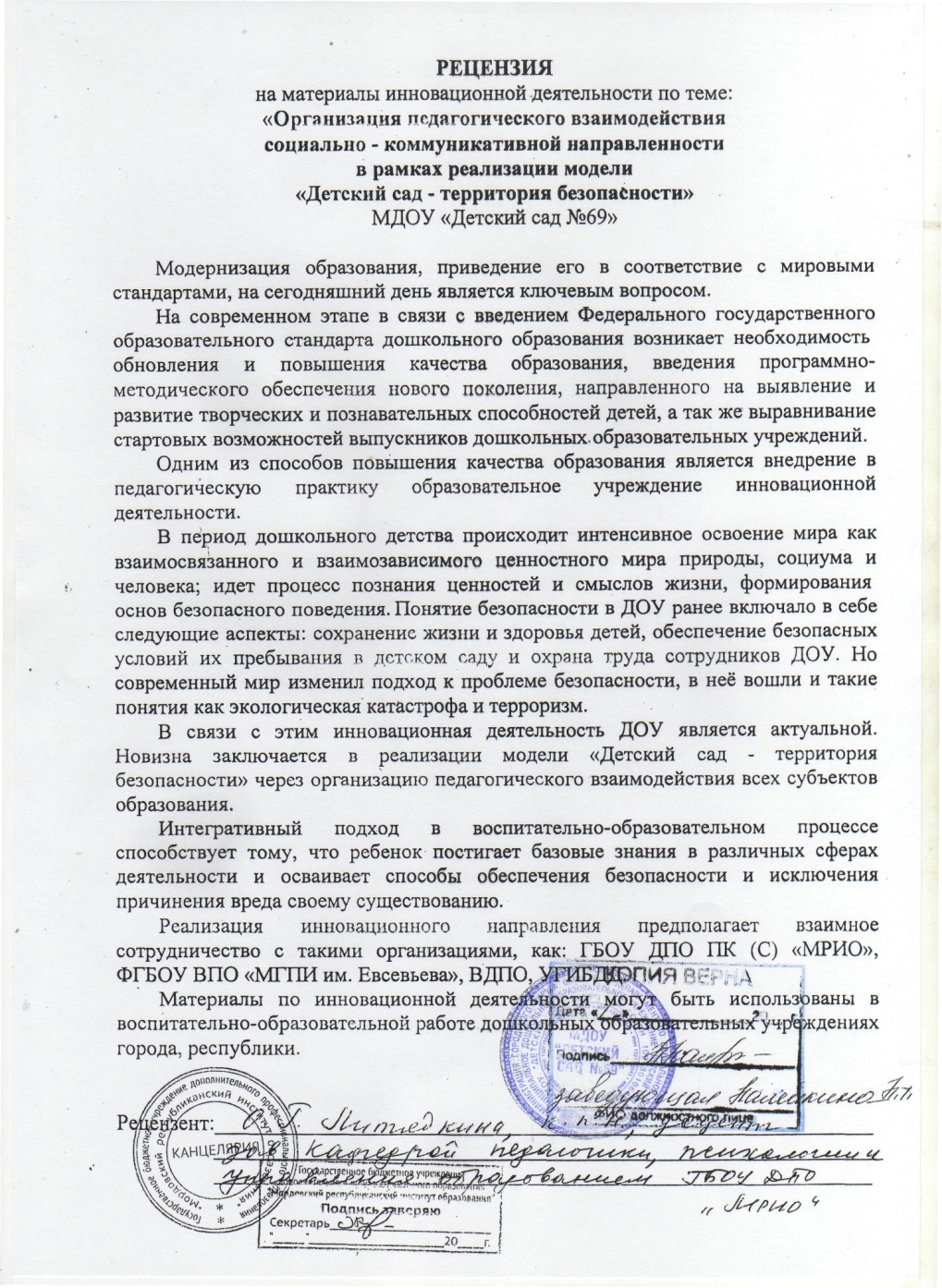 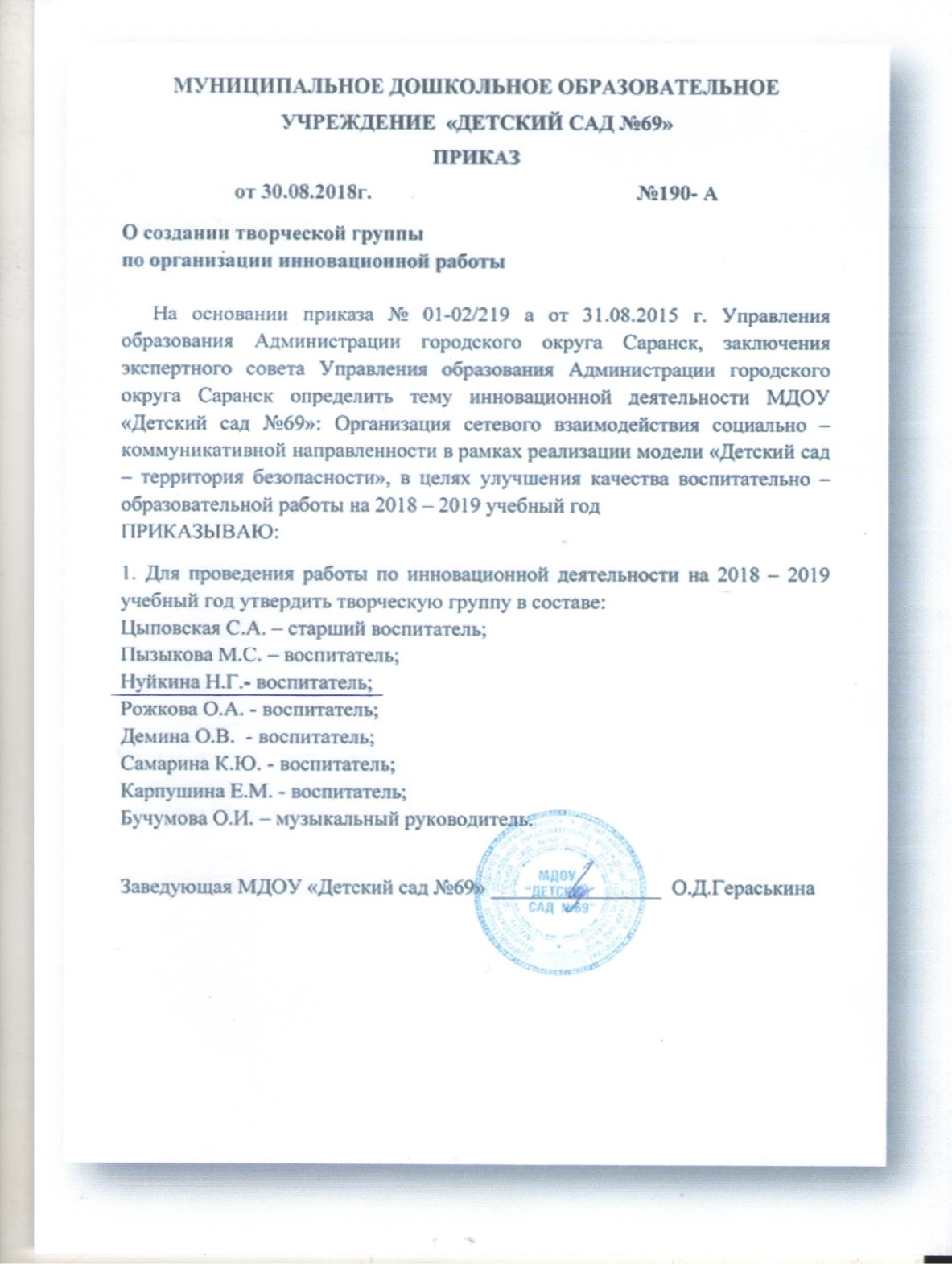 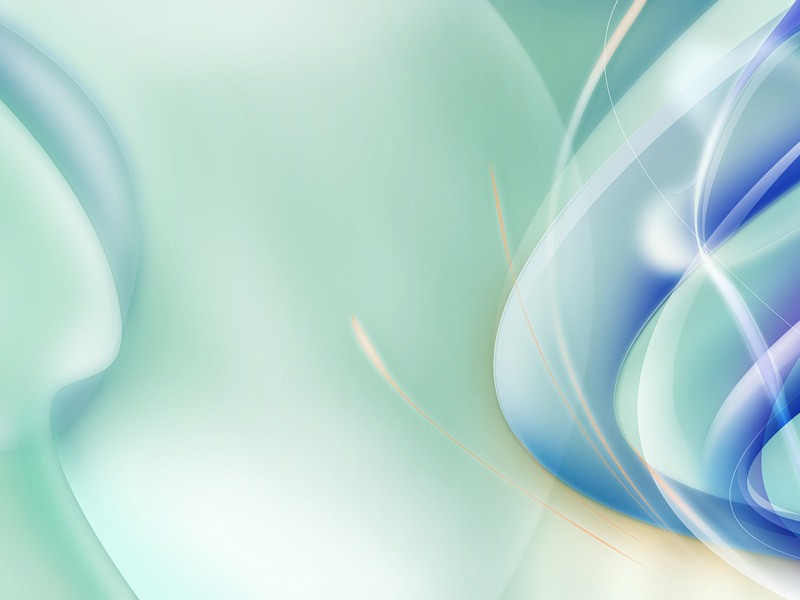 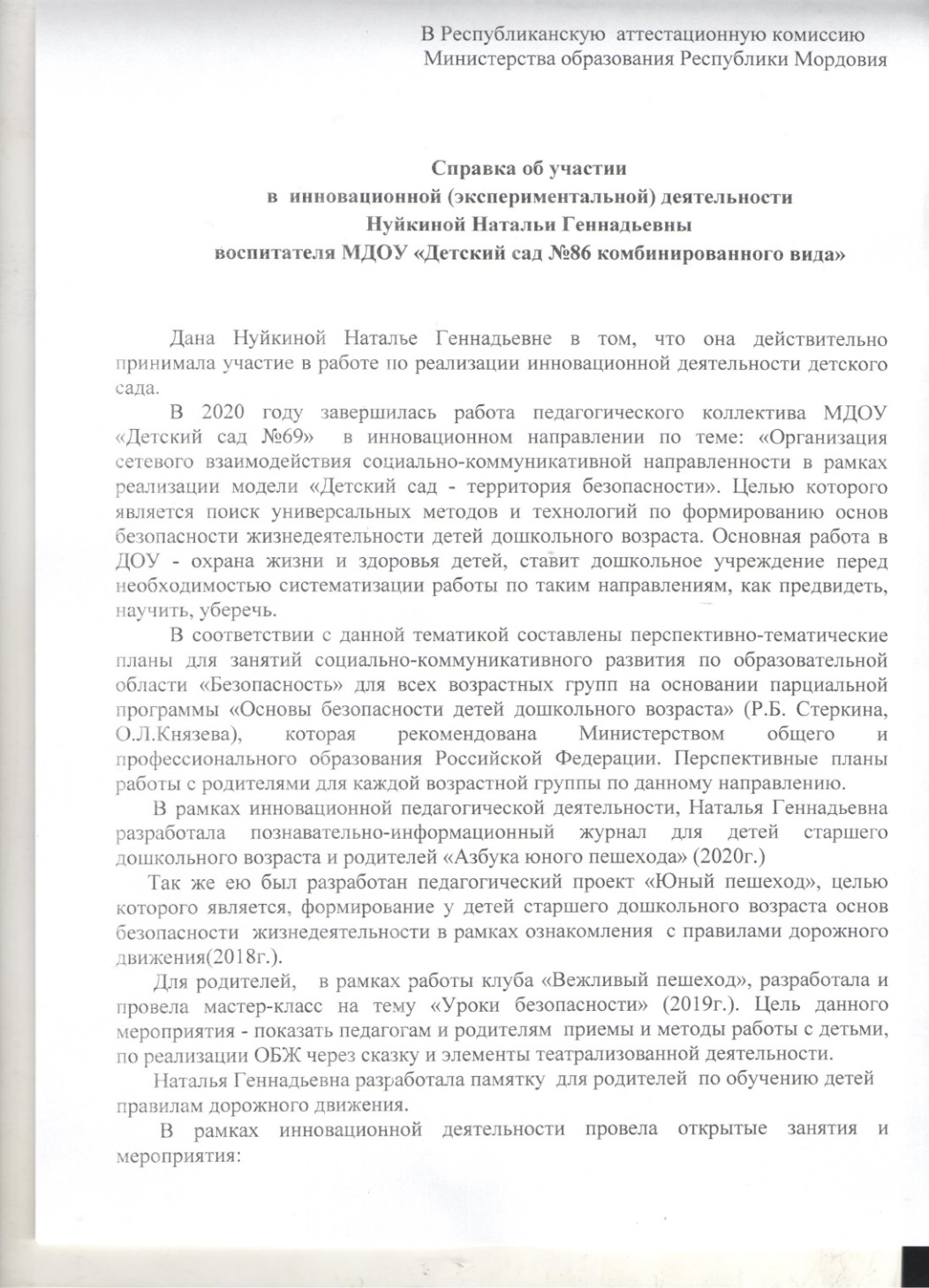 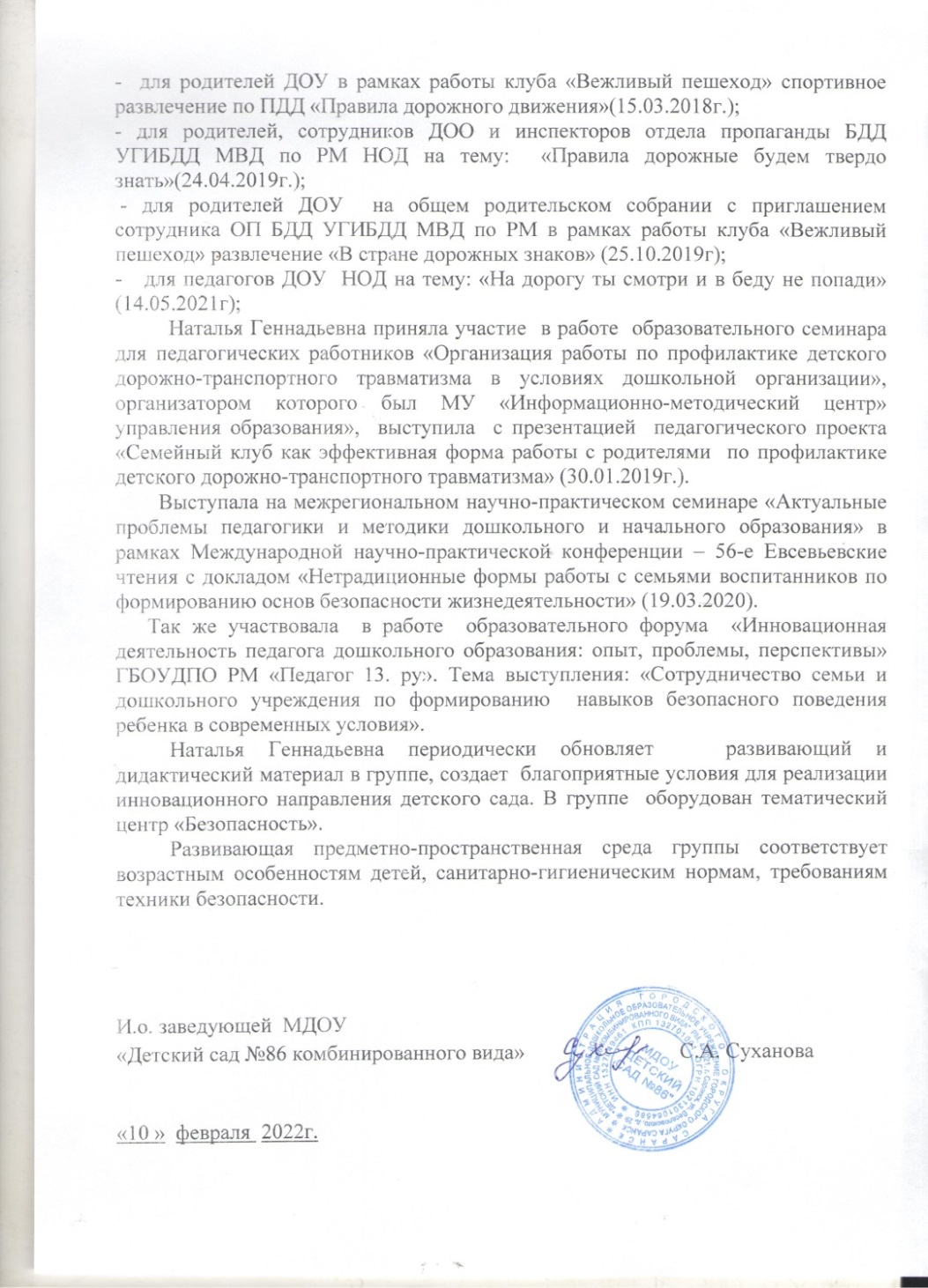 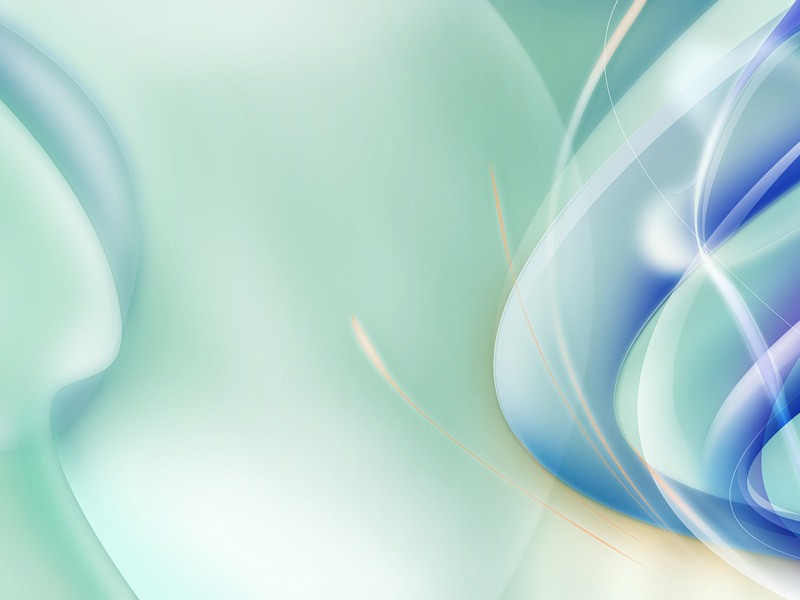 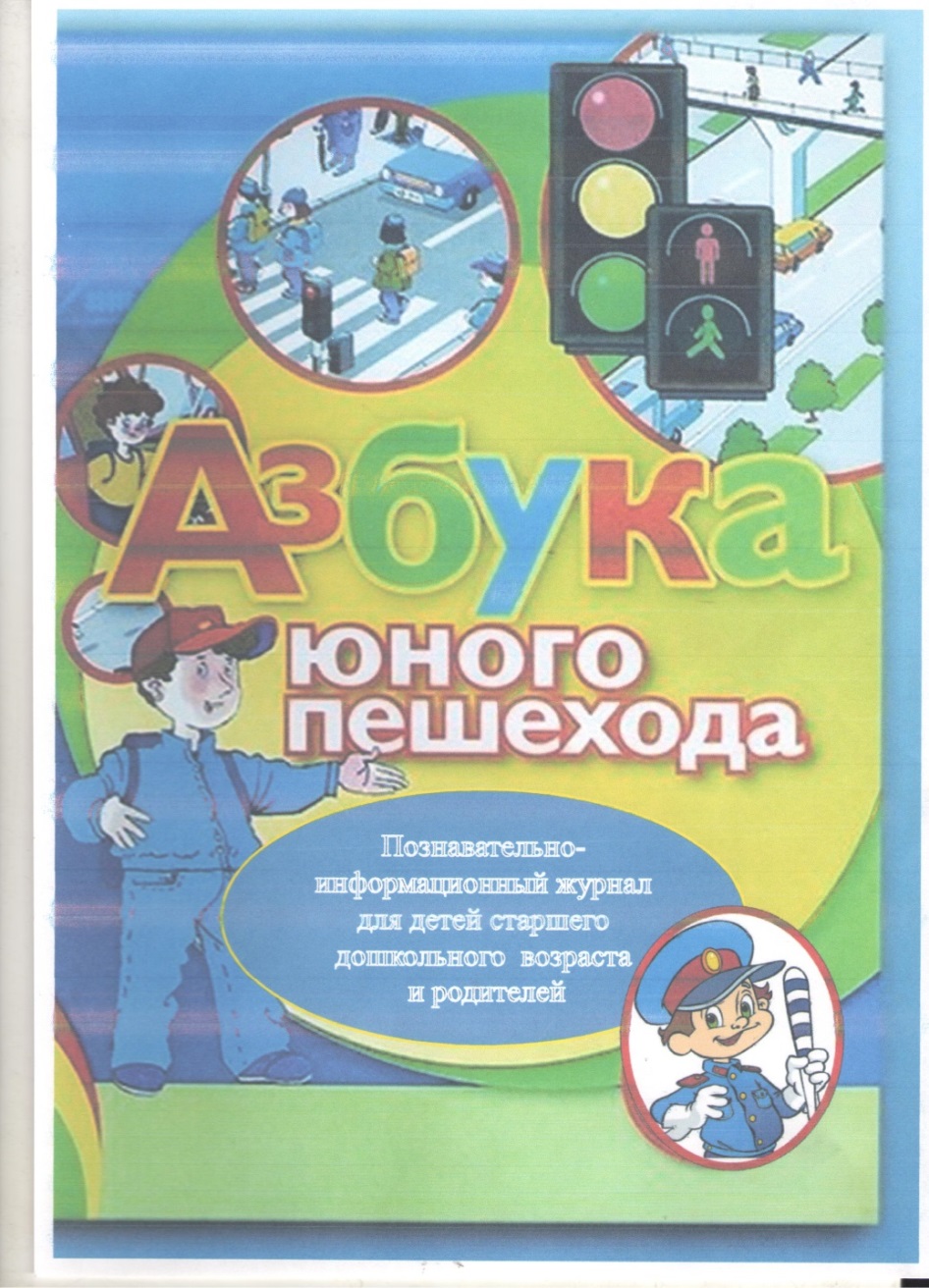 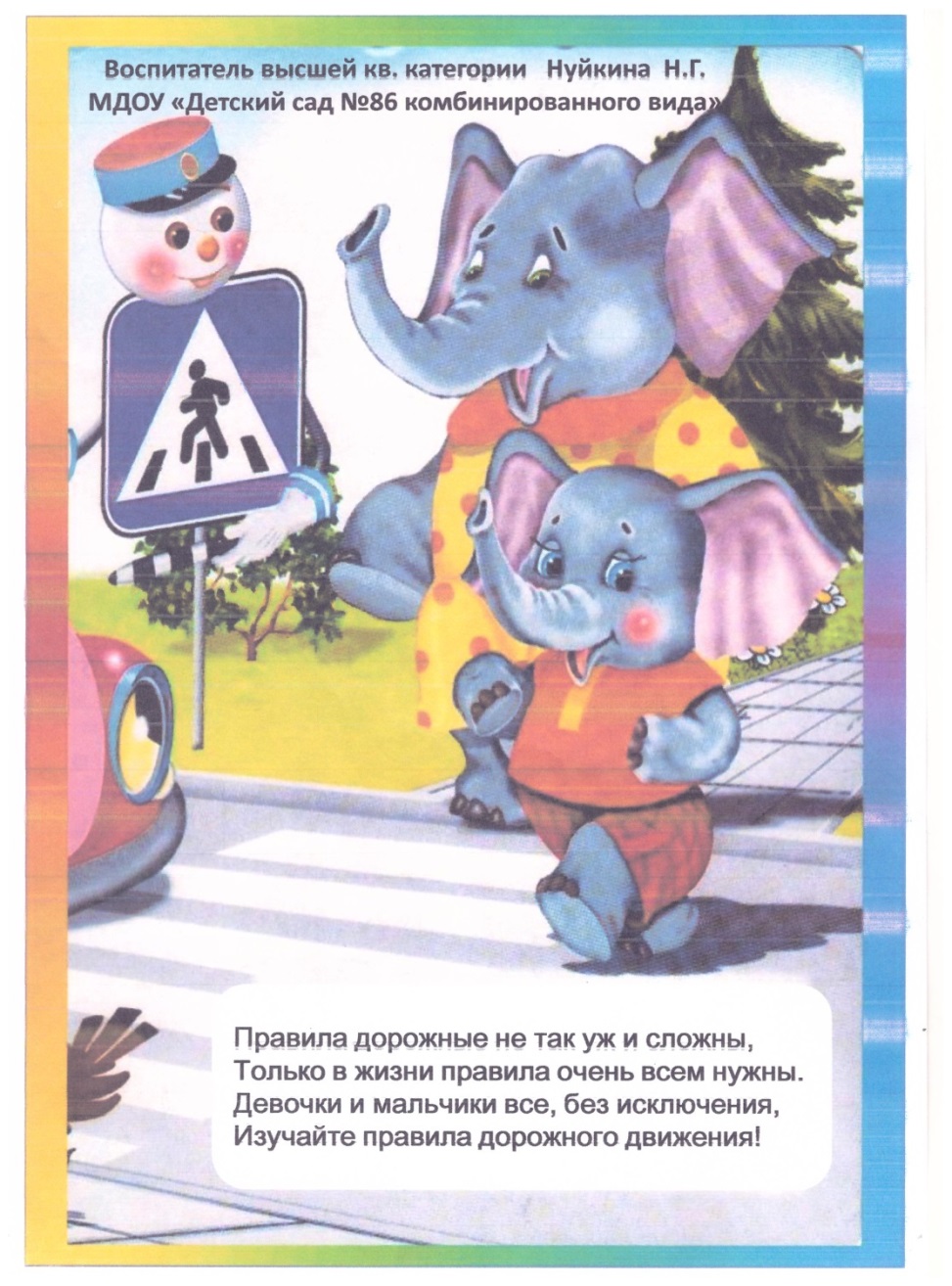 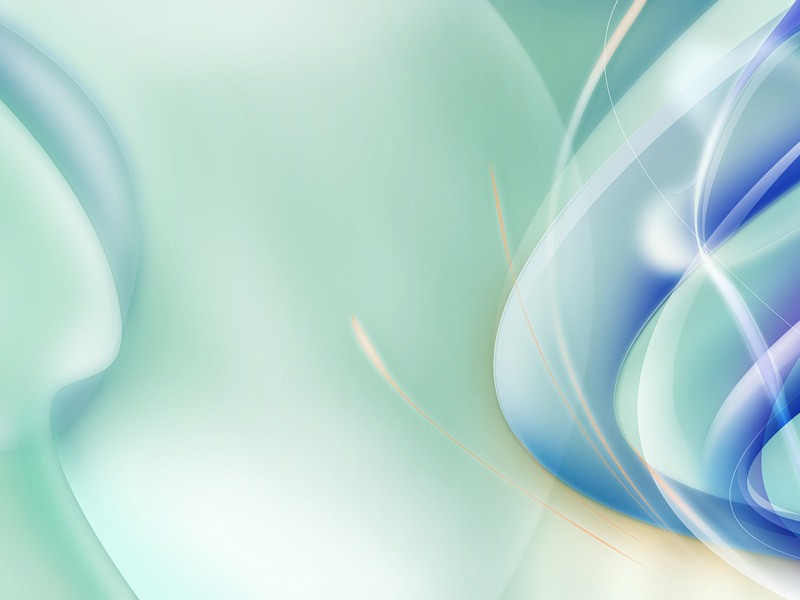 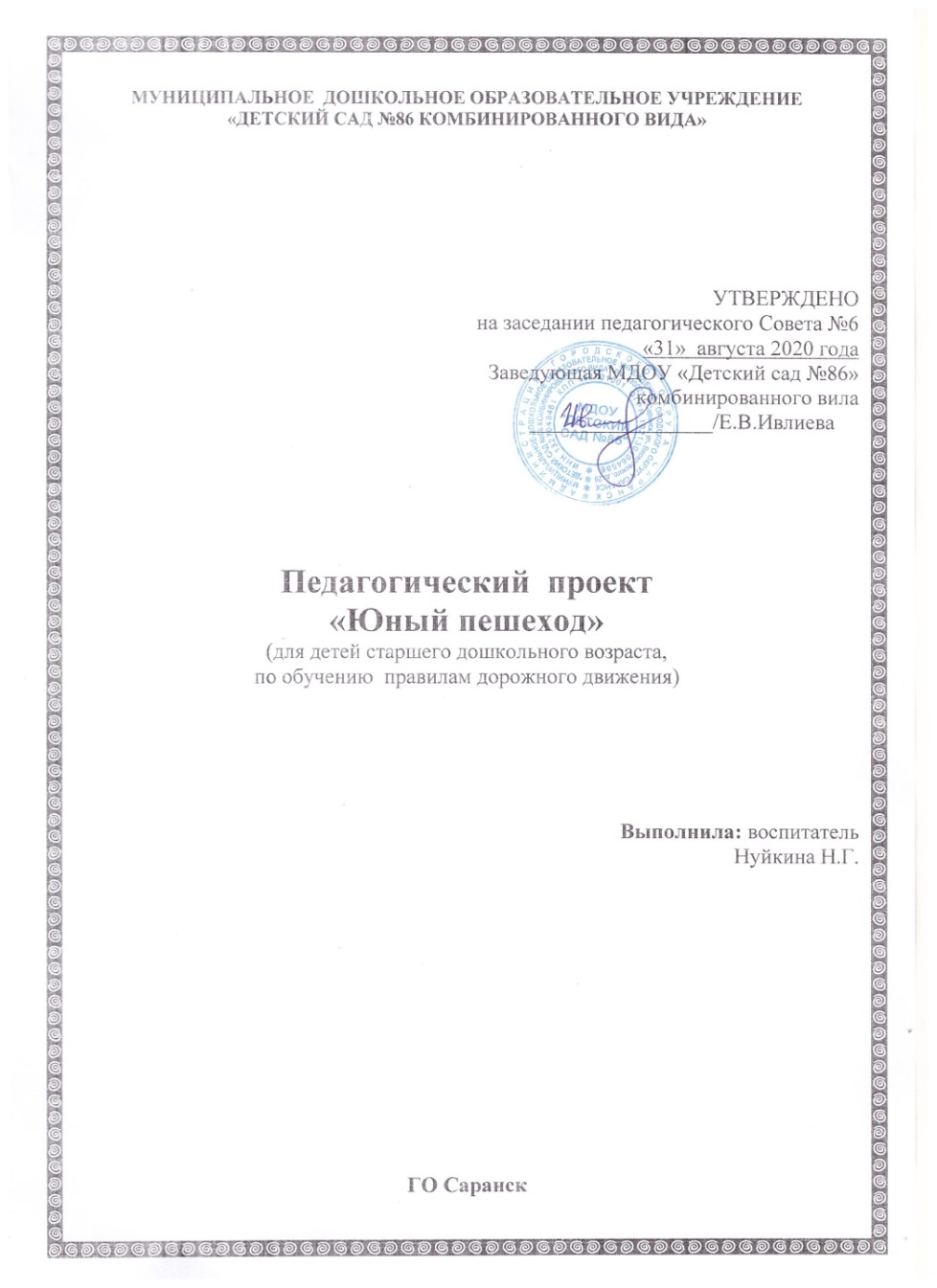 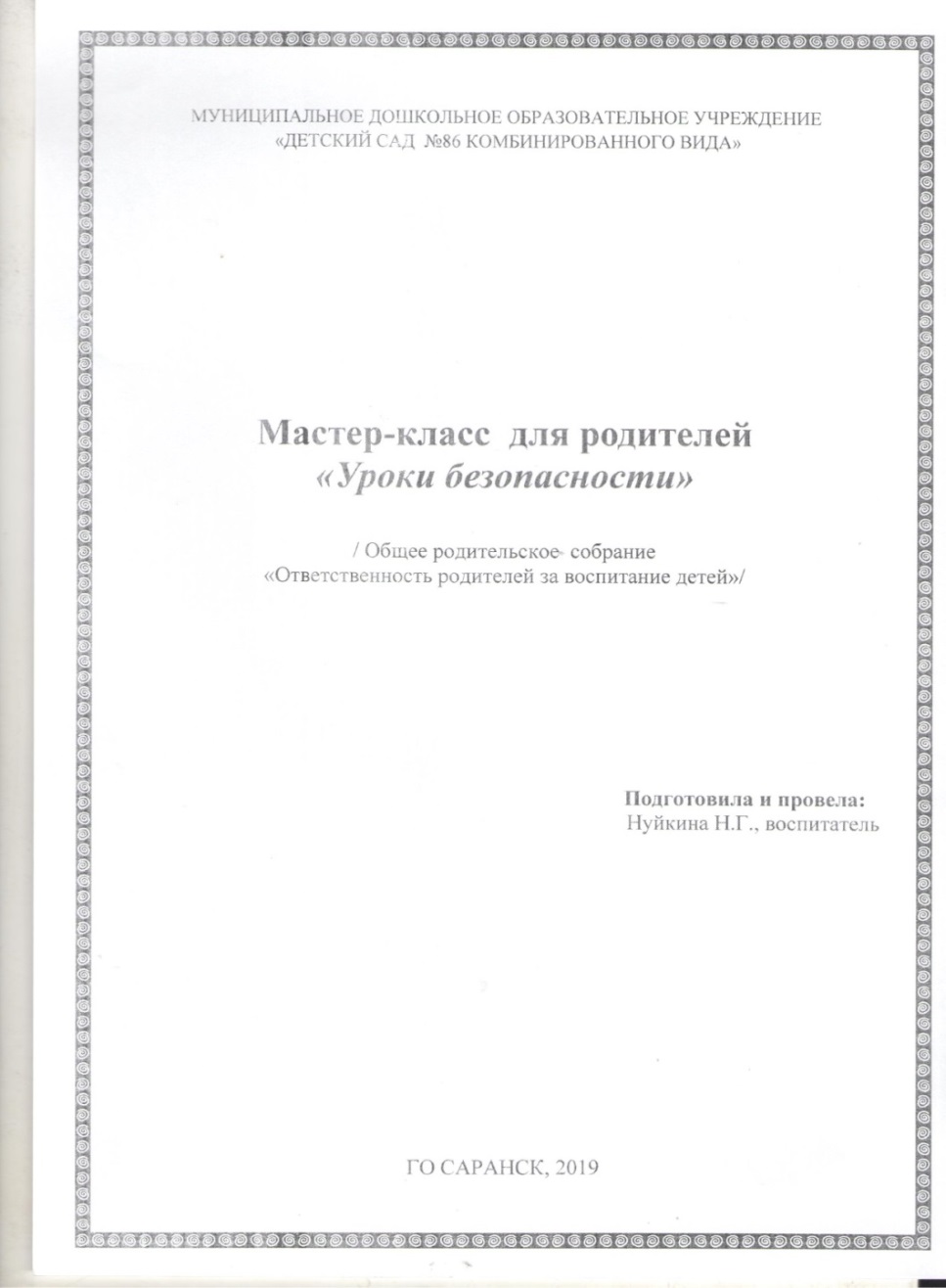 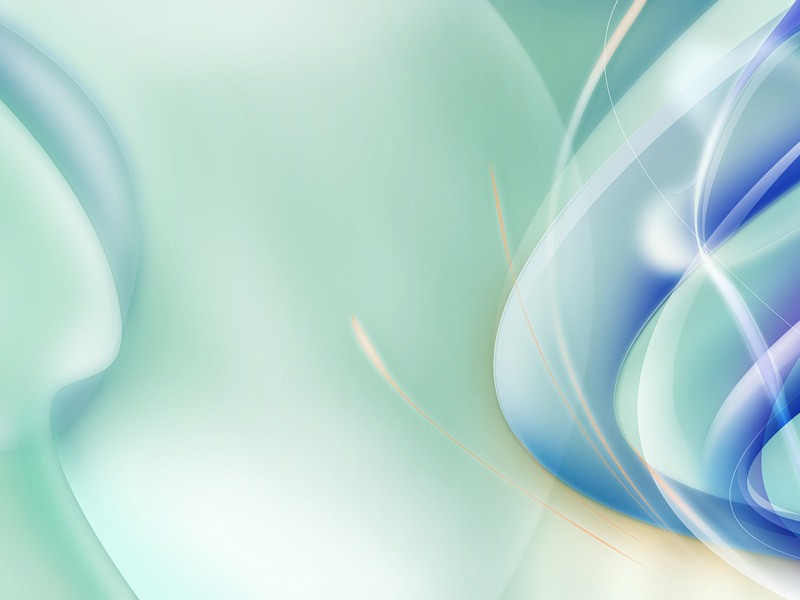 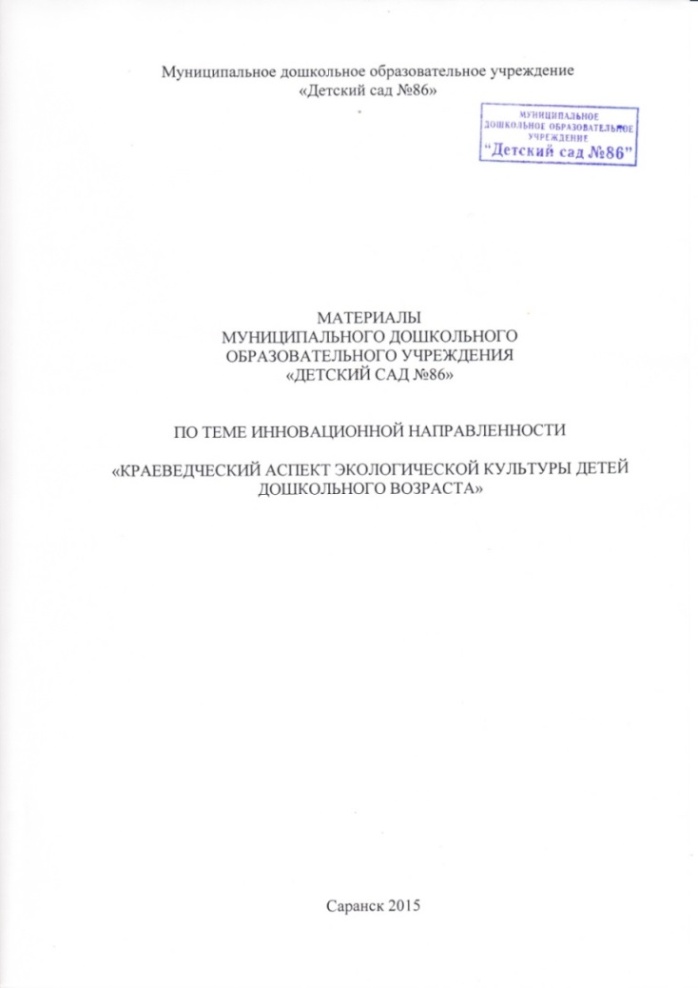 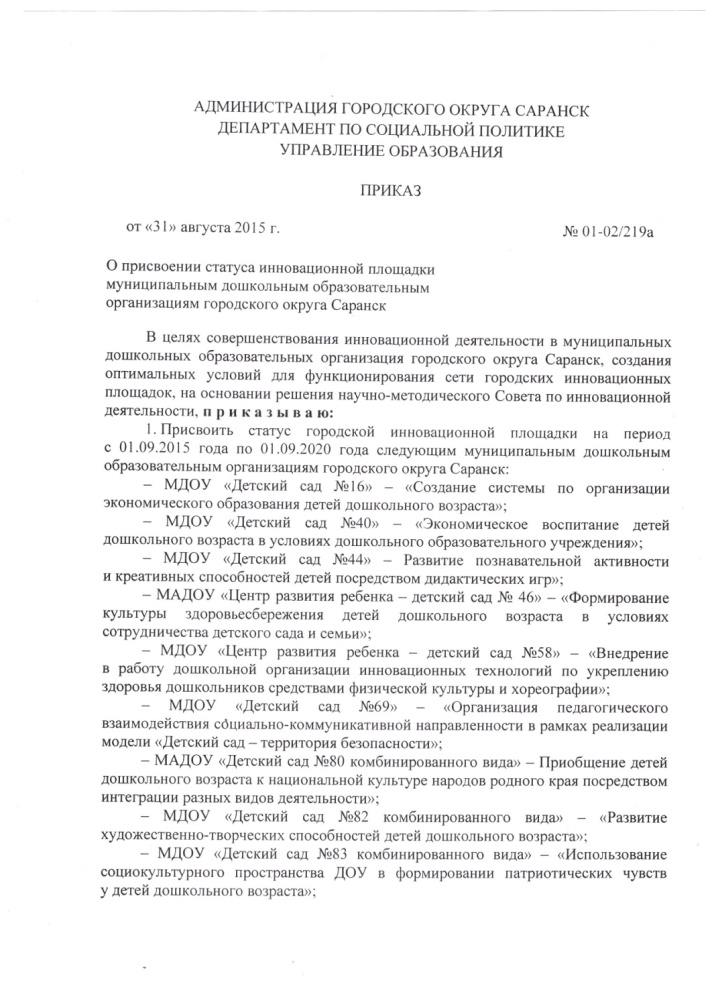 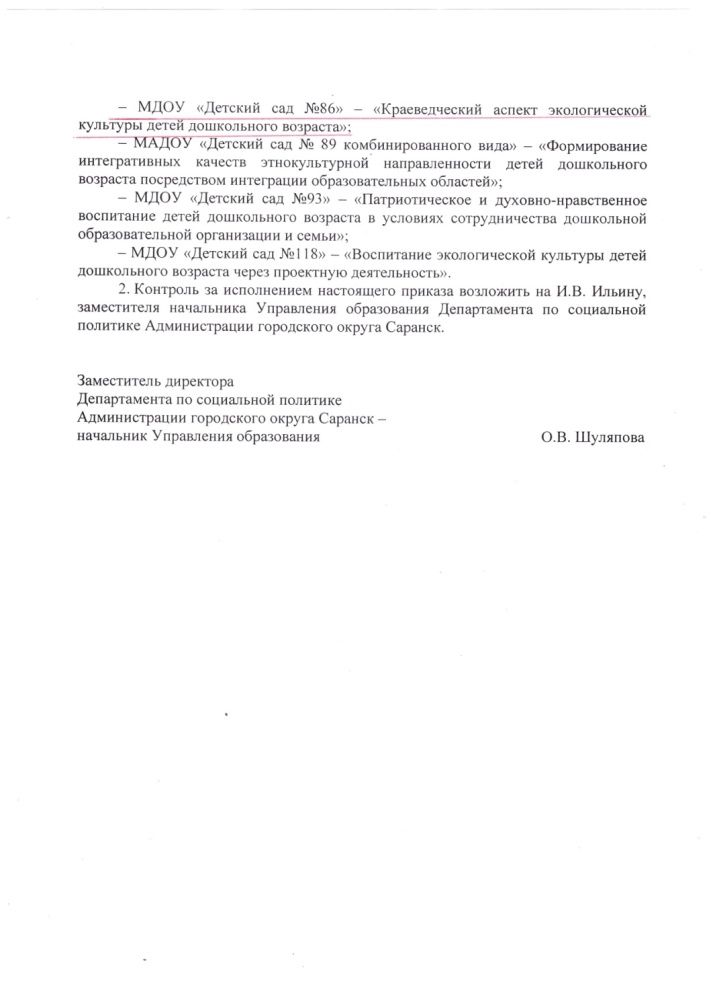 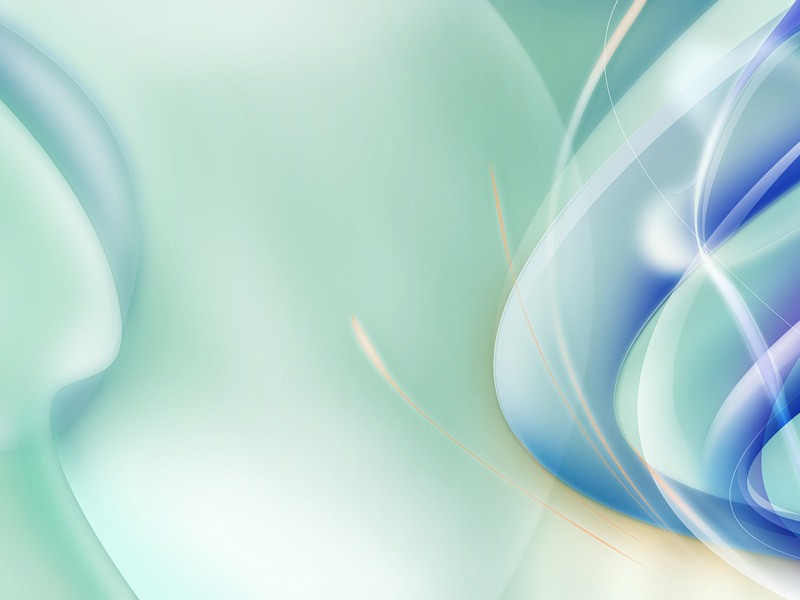 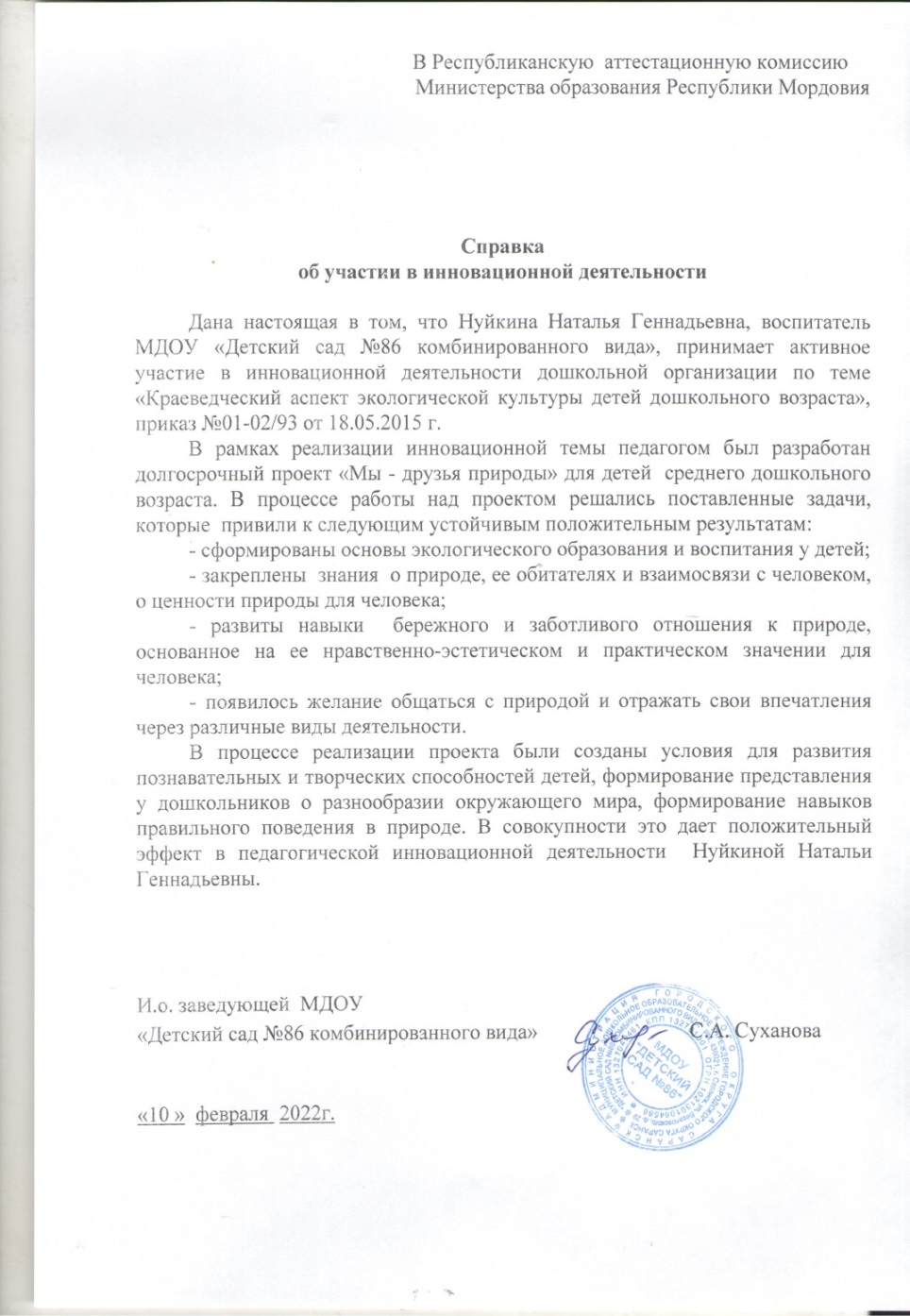 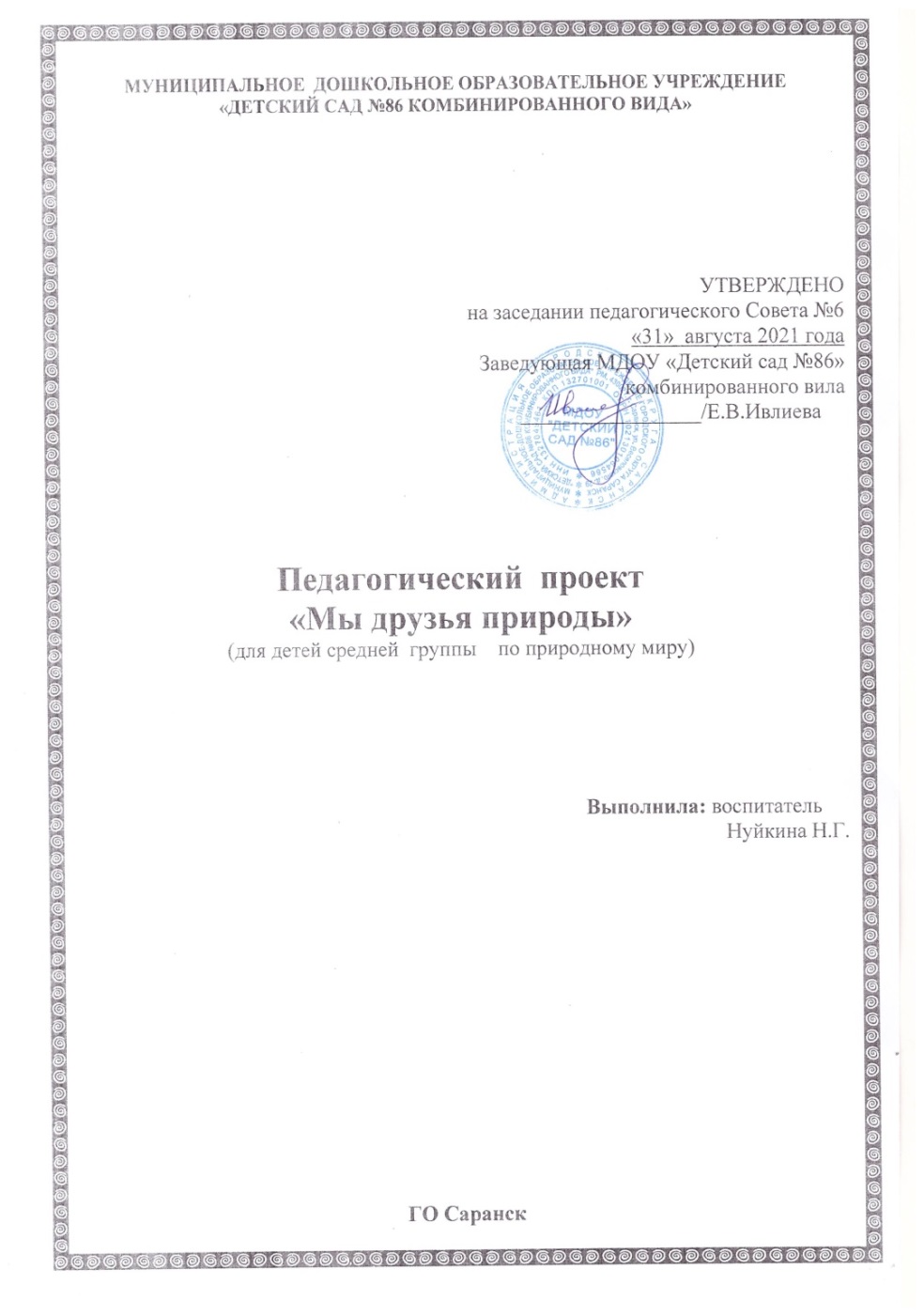 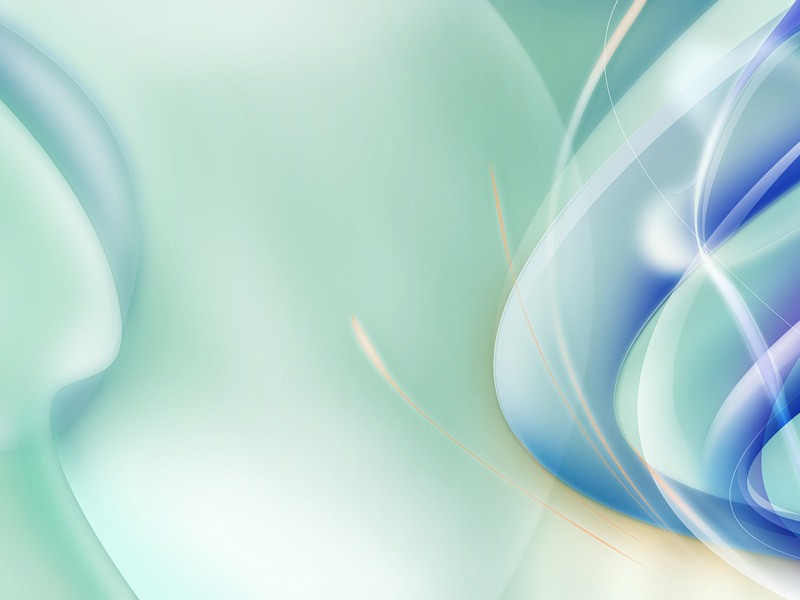 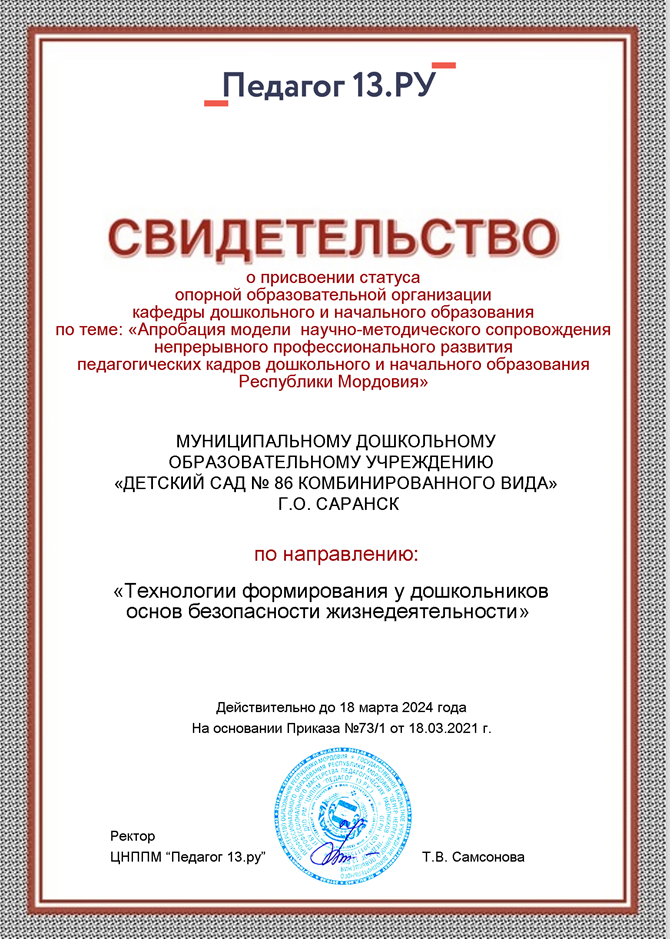 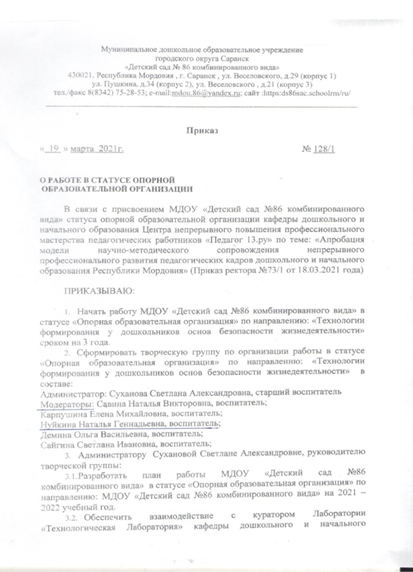 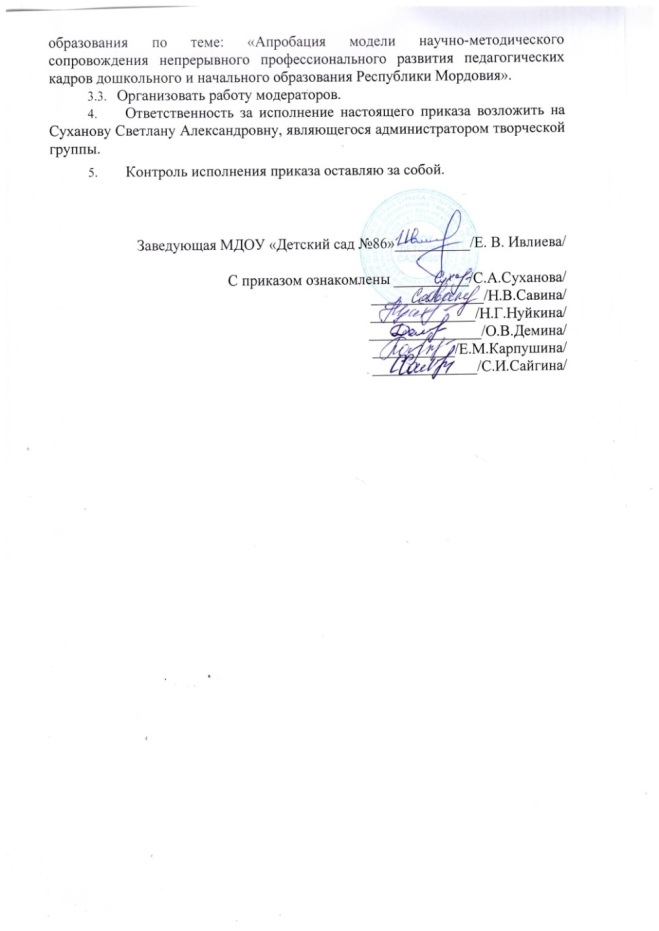 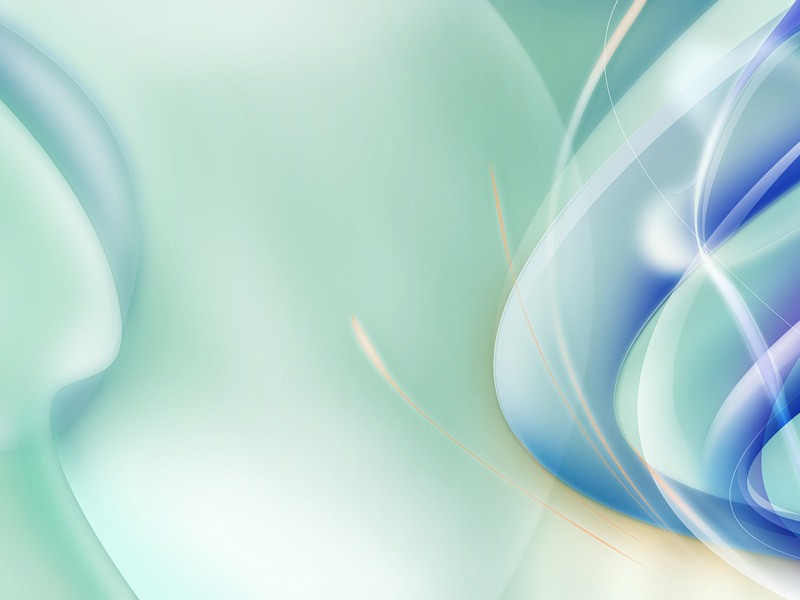 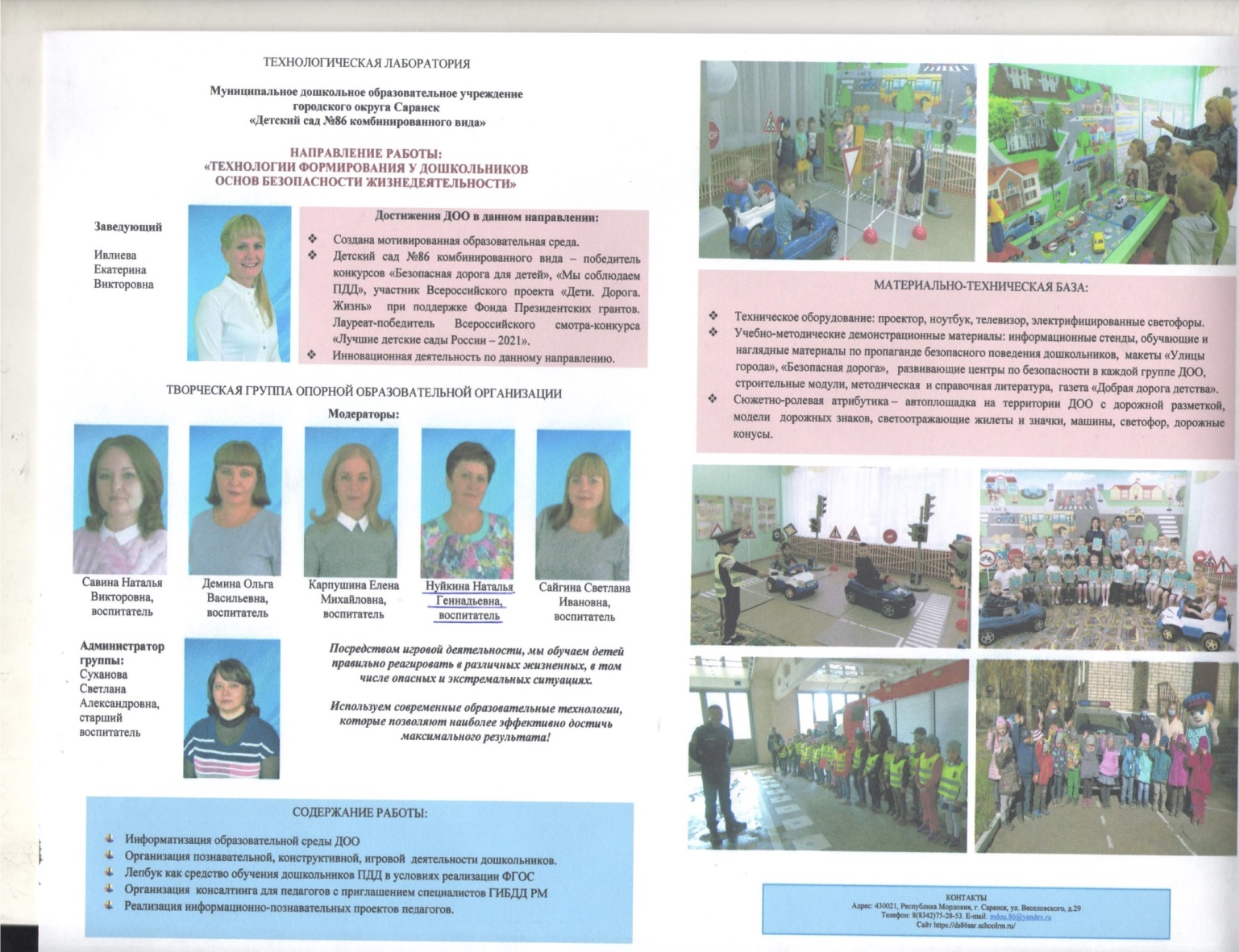 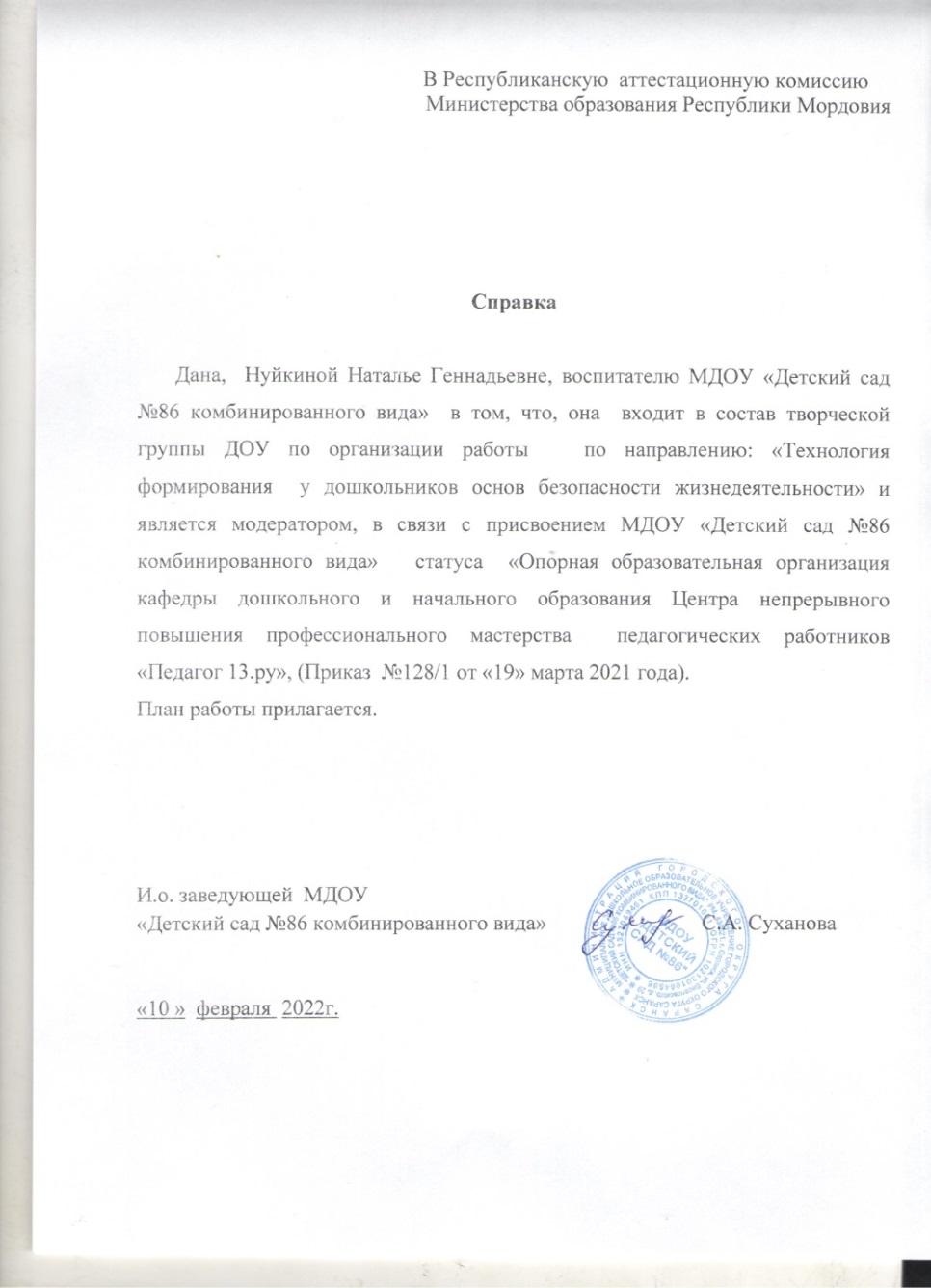 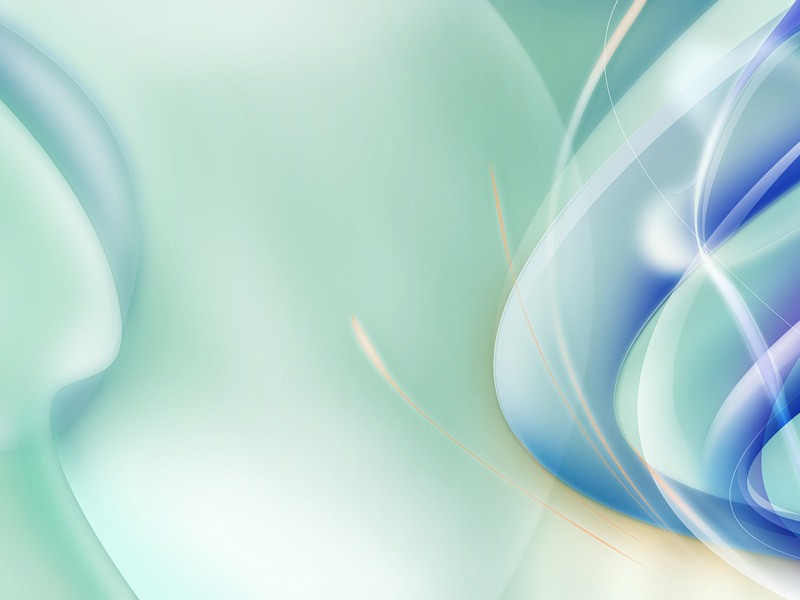 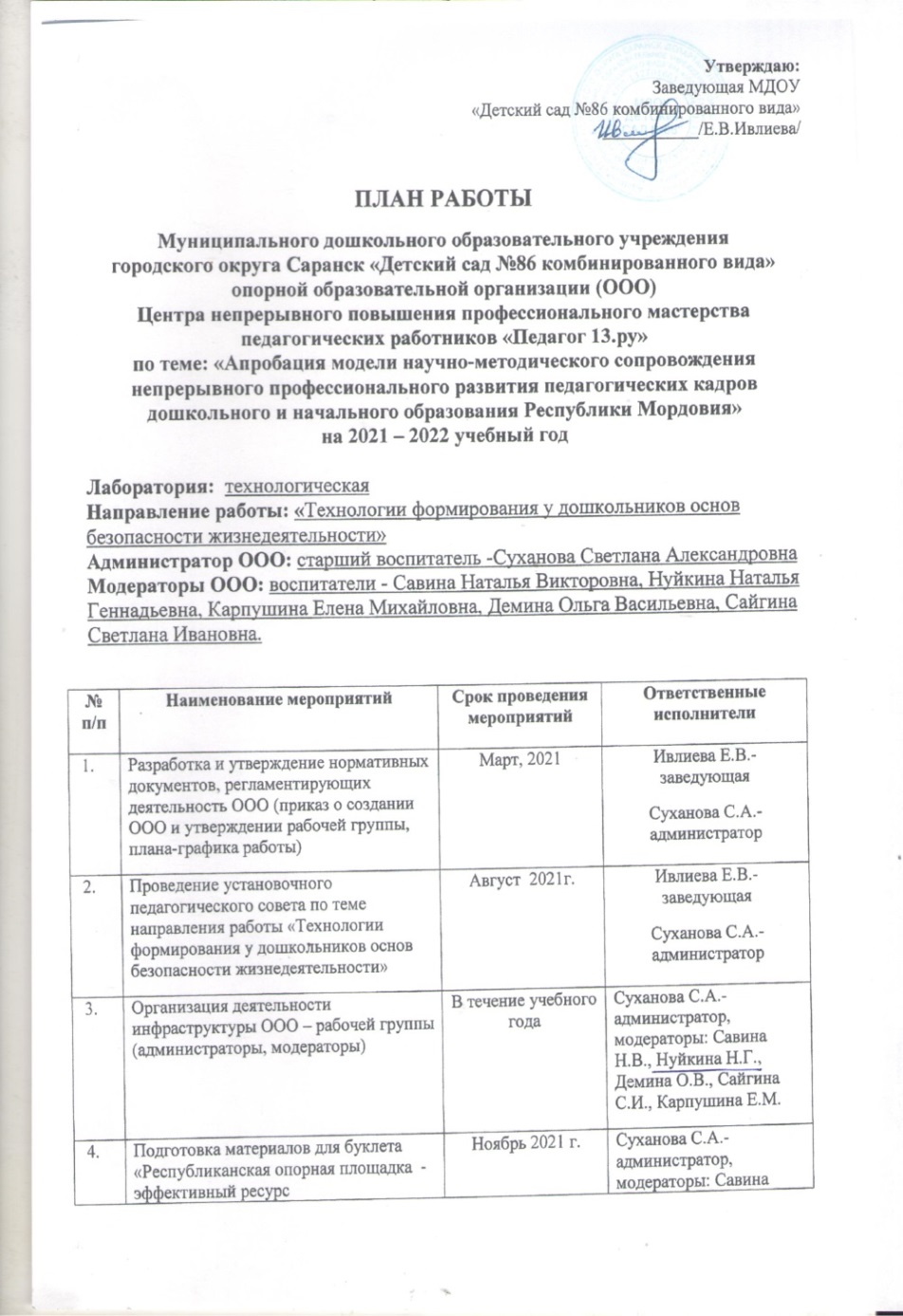 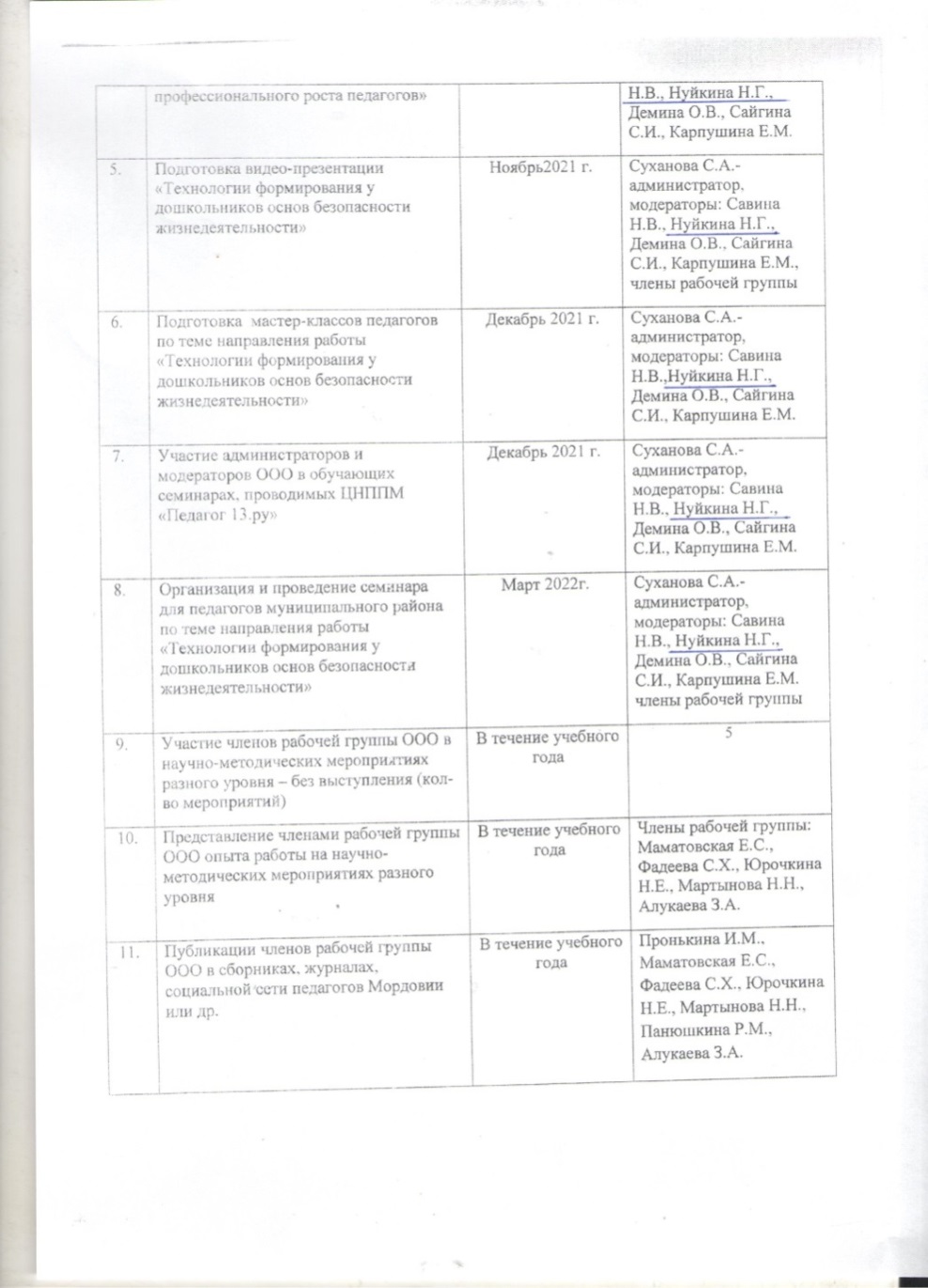 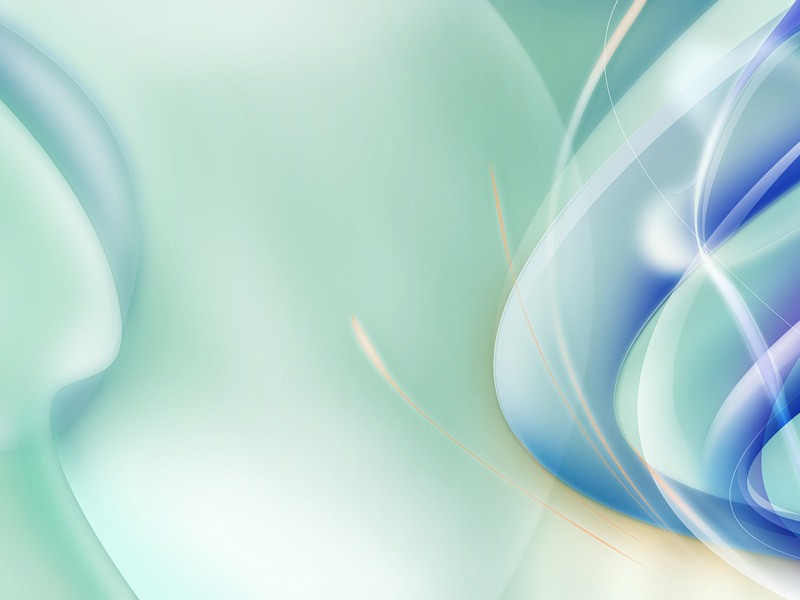 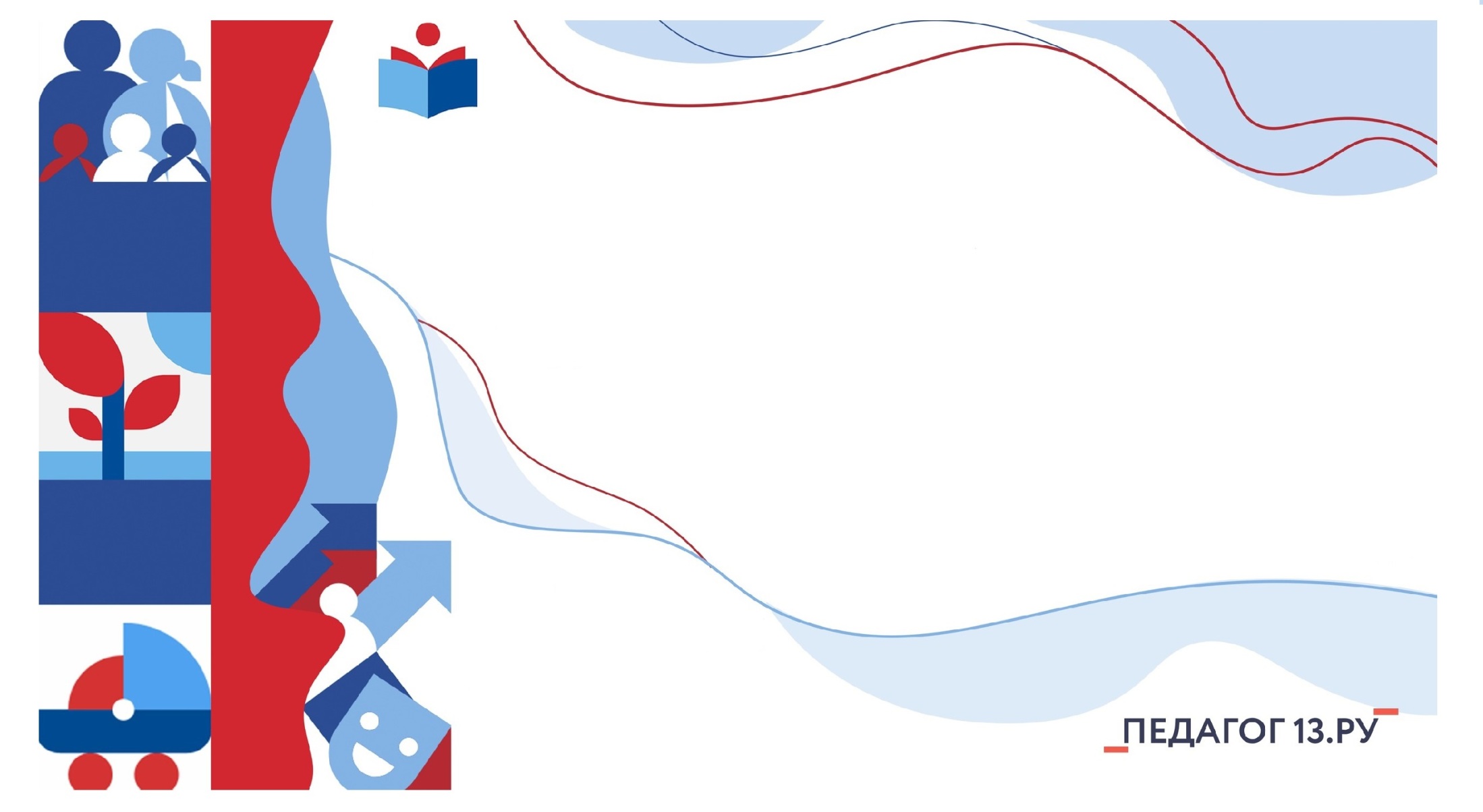 Офлайн-выступление«Семейный клуб как эффективная форма работы с родителями по профилактике детского дорожно-транспортного травматизма»Нуйкина Наталья Геннадьевнавоспитатель          МДОУ «Детский сад №86 комбинированного вида»
https://drive.google.com/file/d/1FLfnLI744C9gs9WelKbJiooj44q292jX/view?usp=sharing
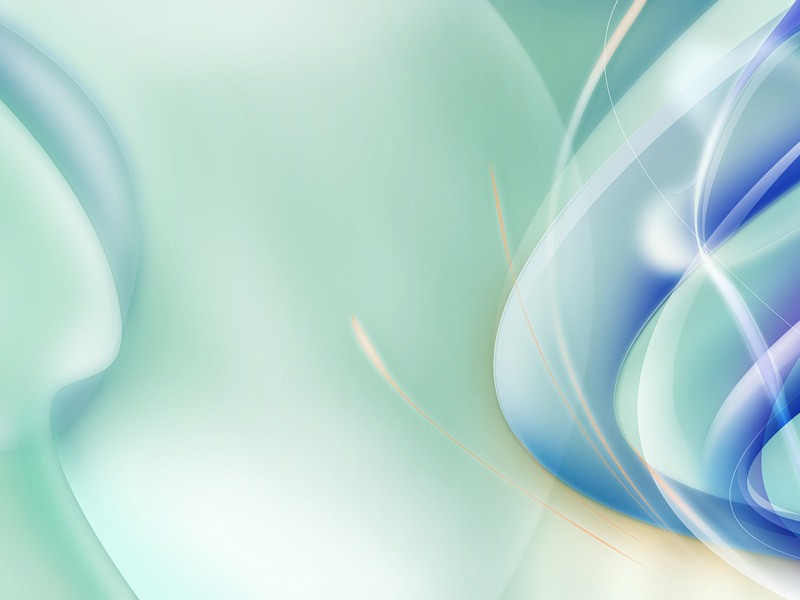 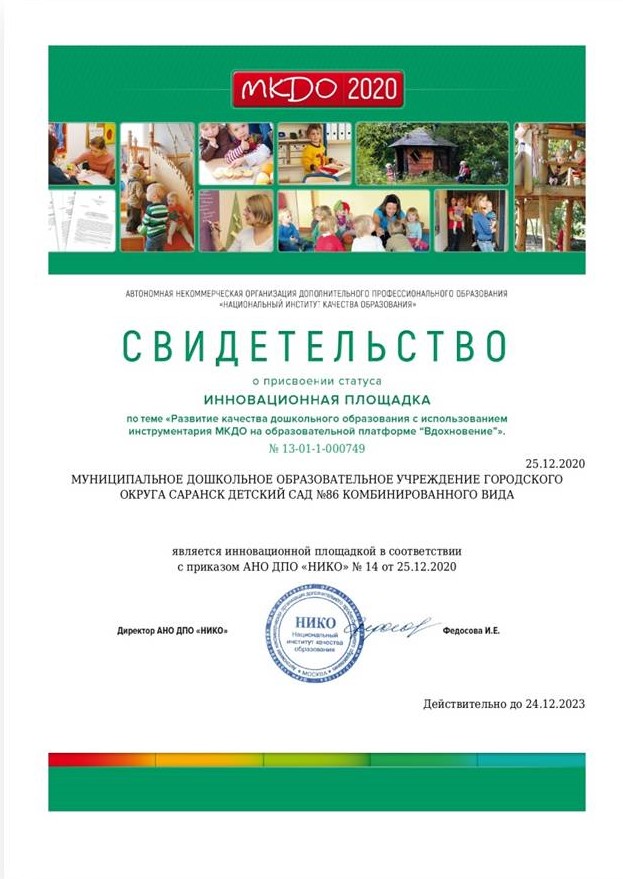 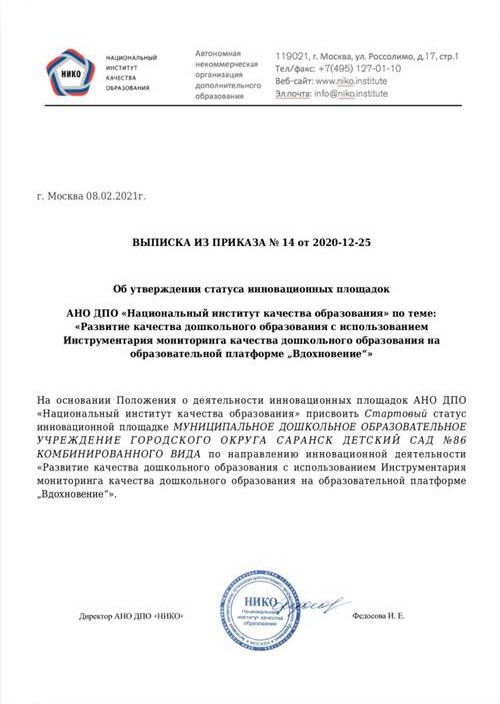 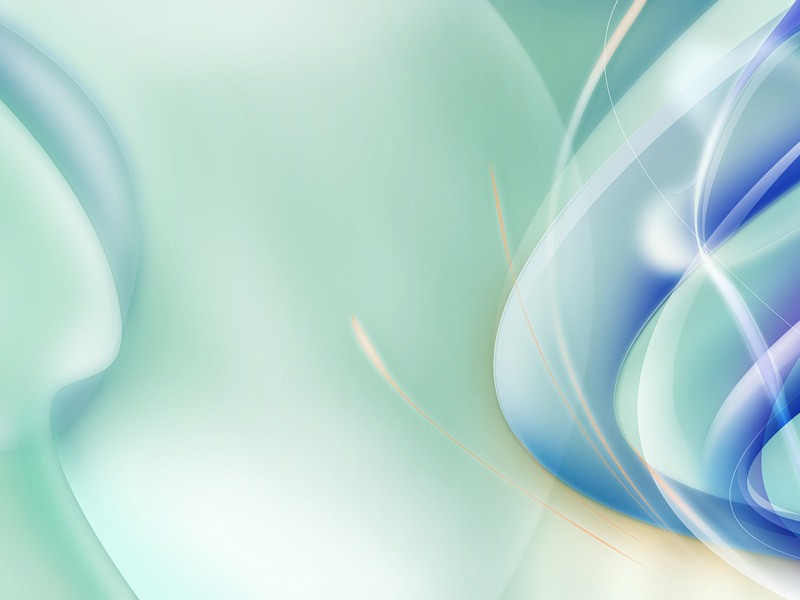 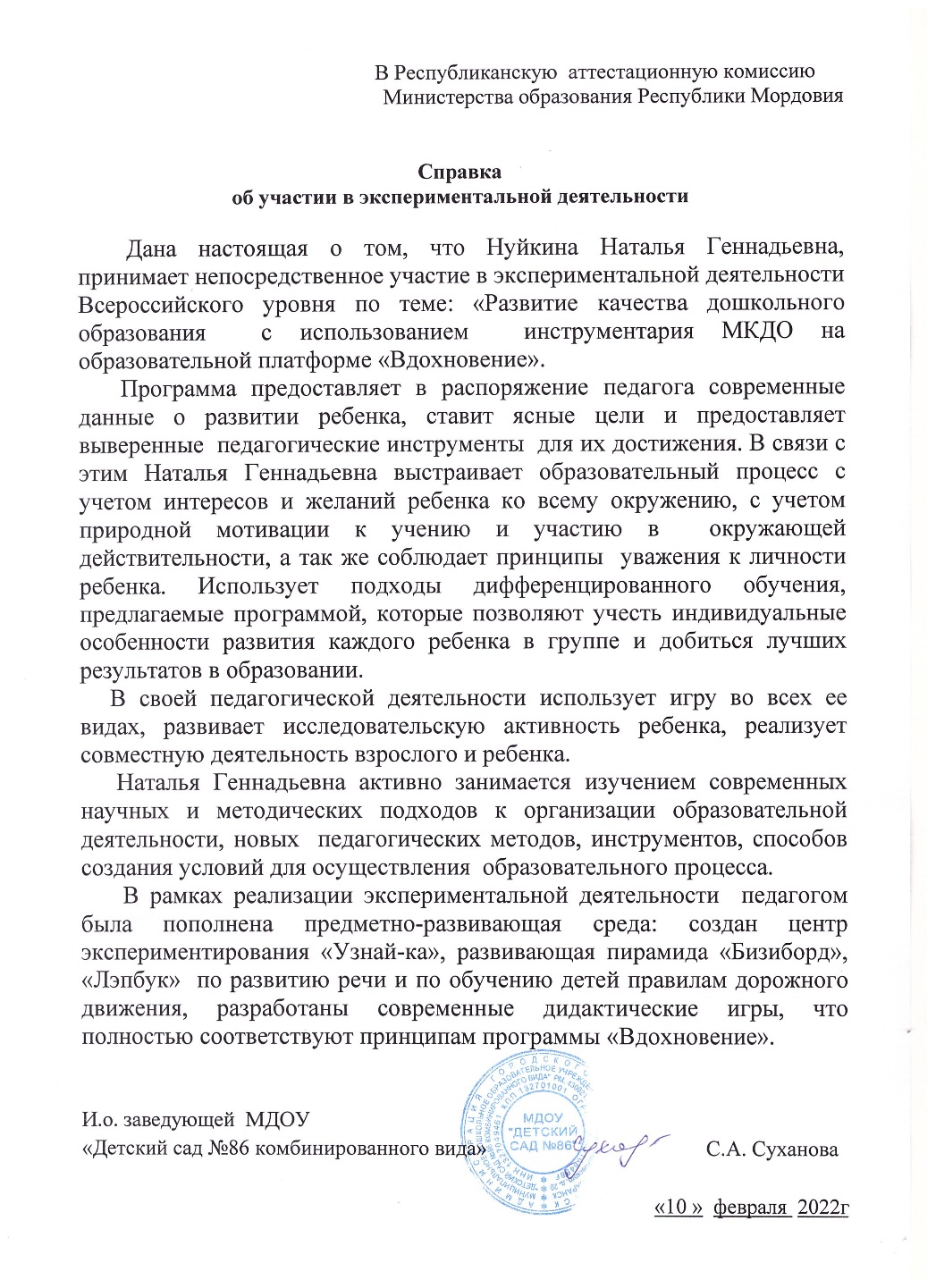 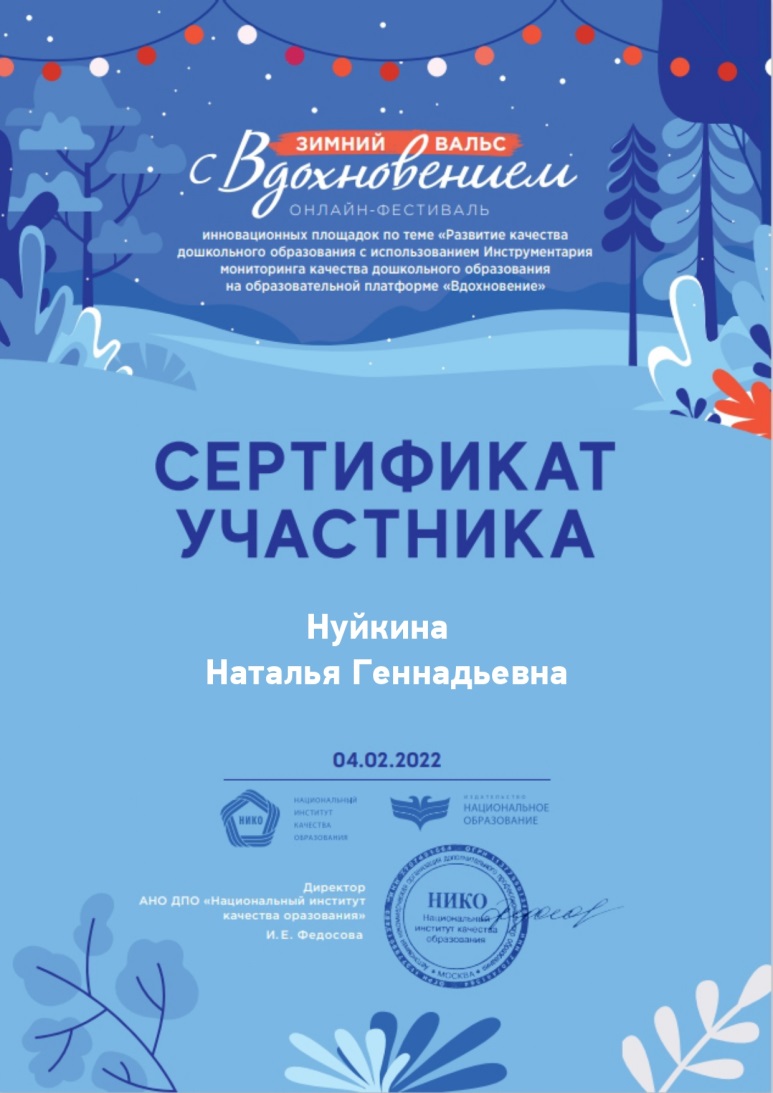 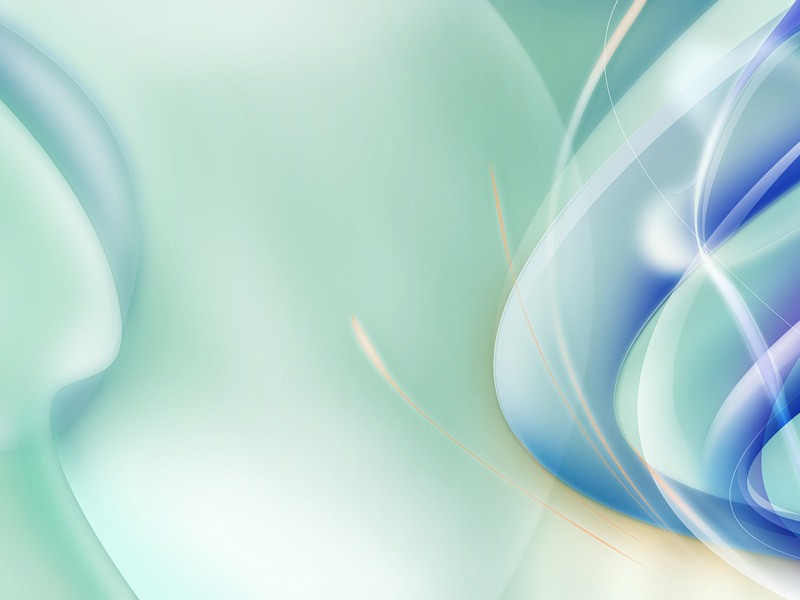 Наставничество
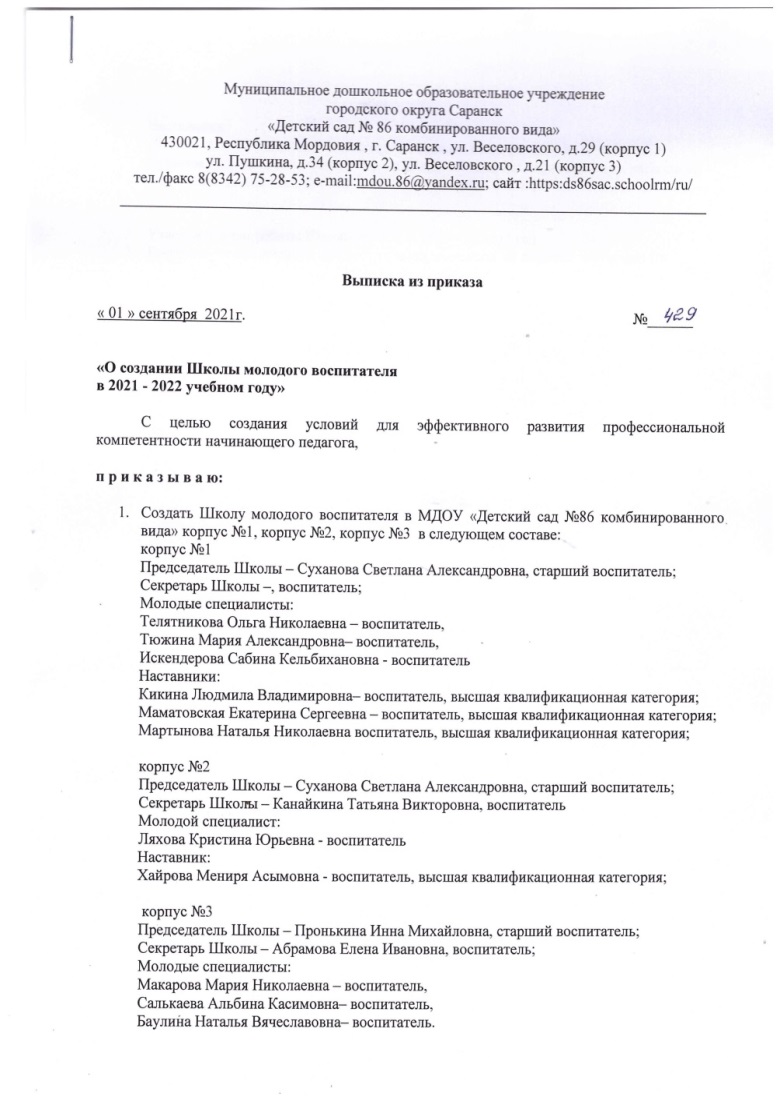 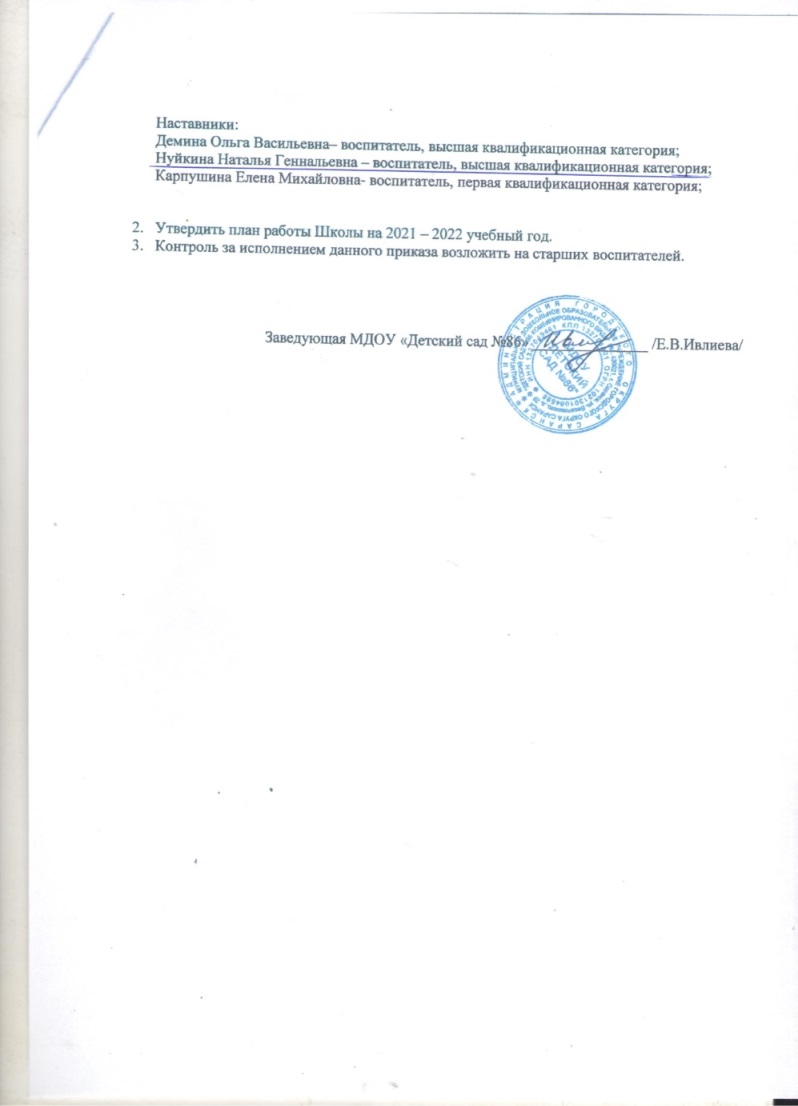 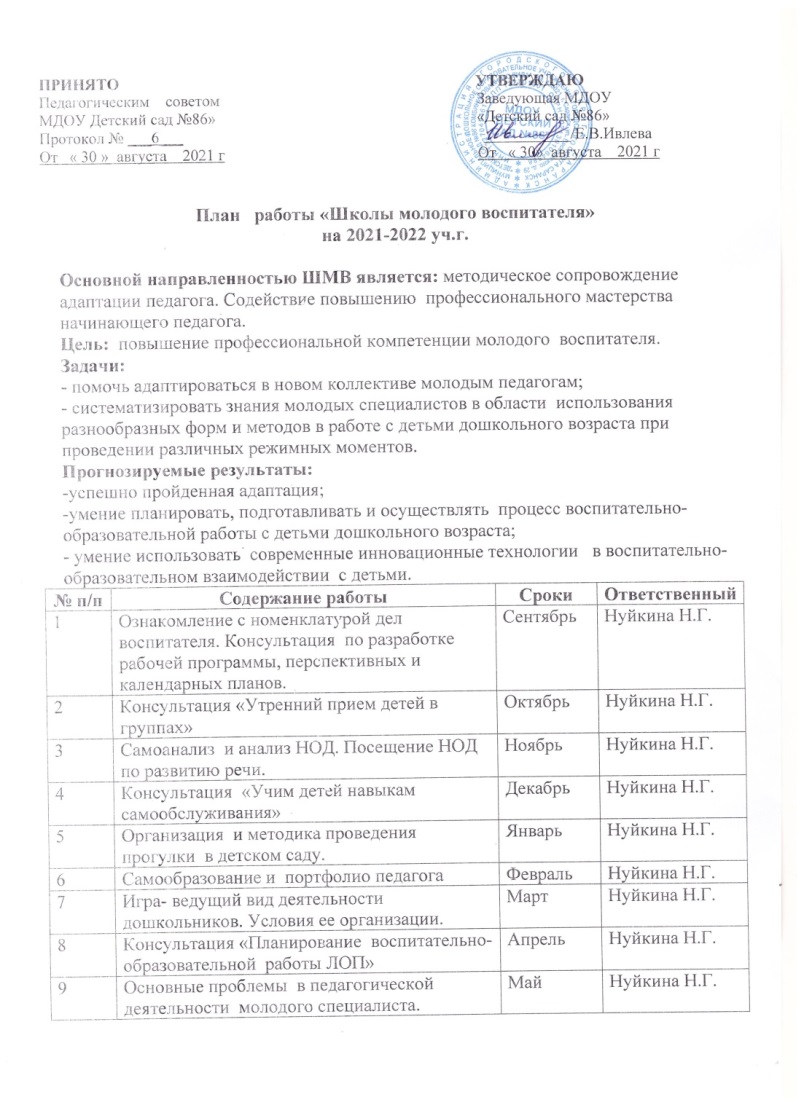 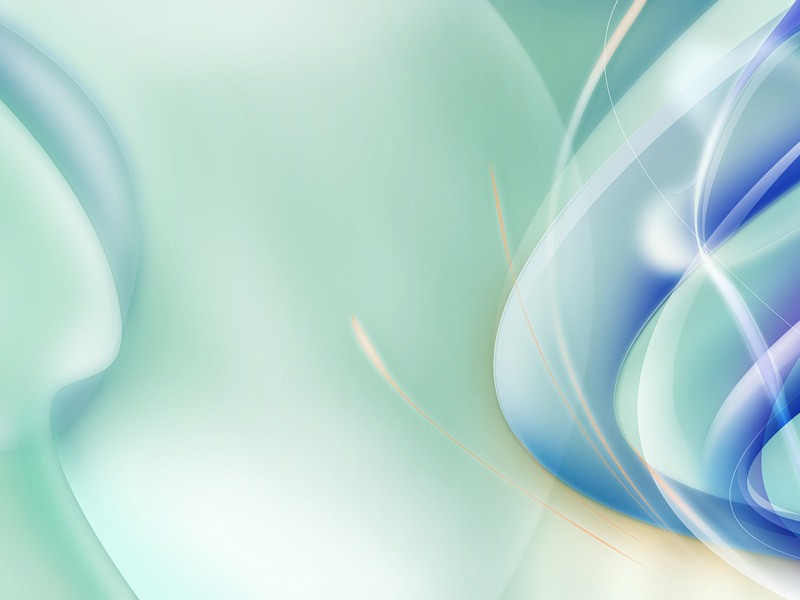 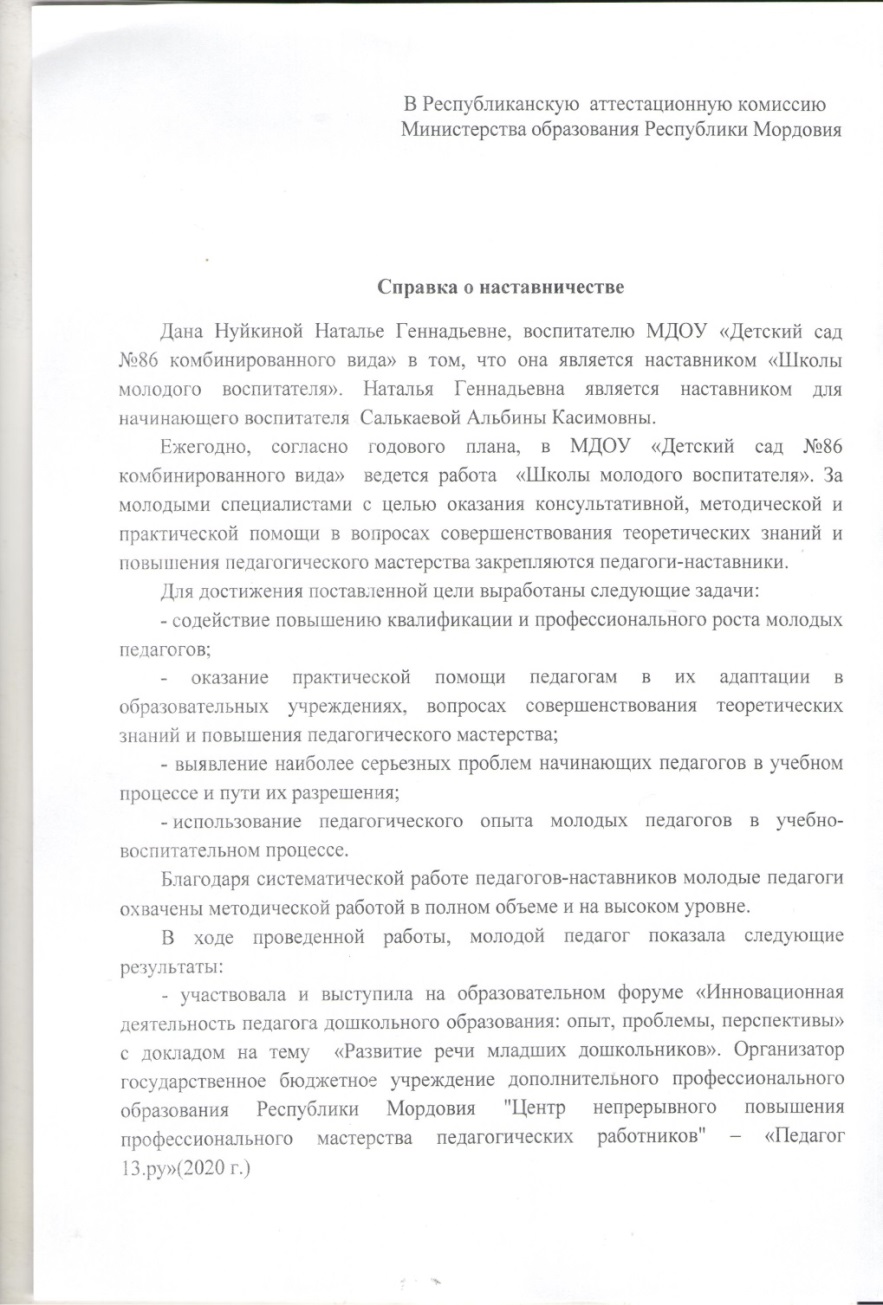 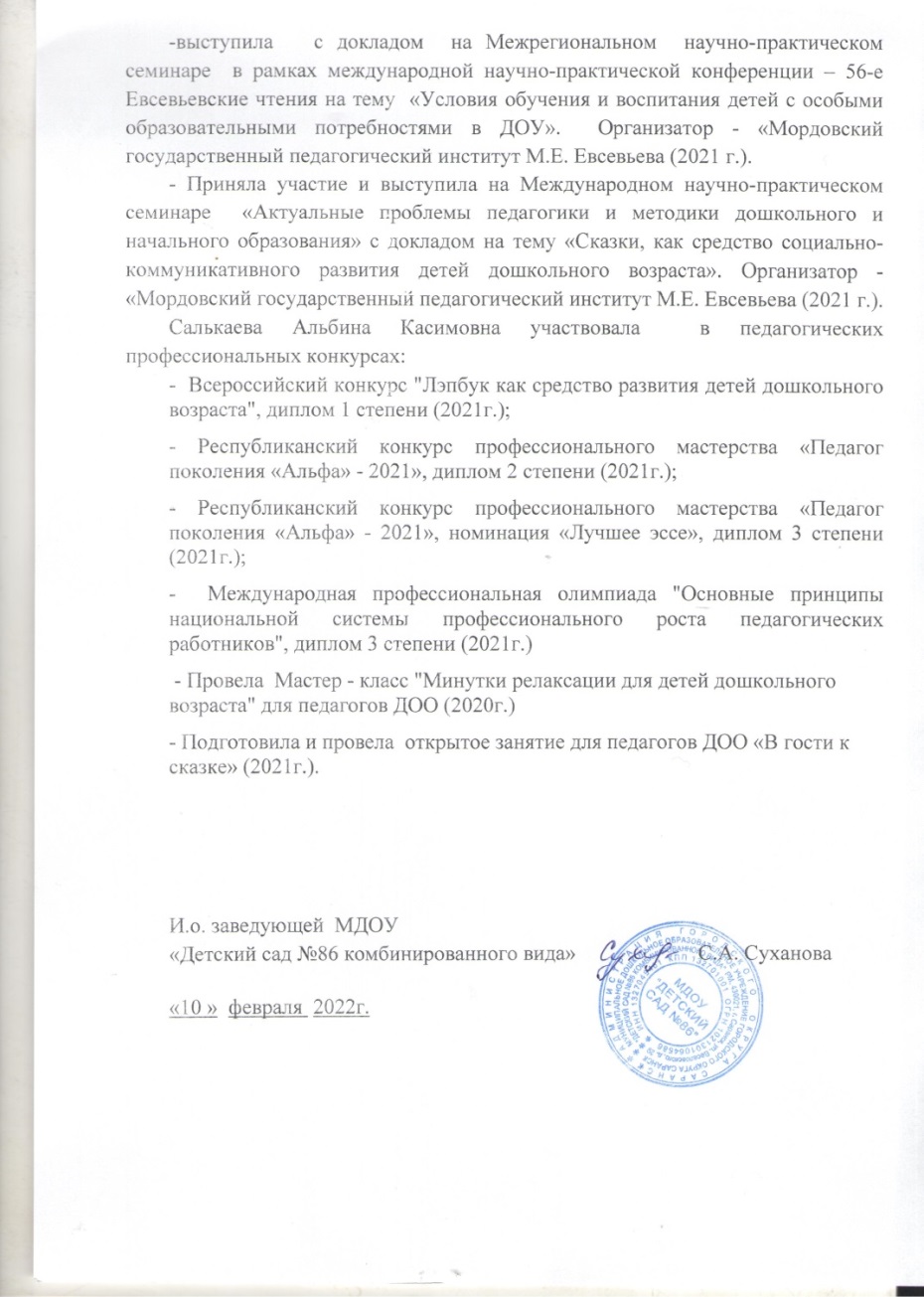 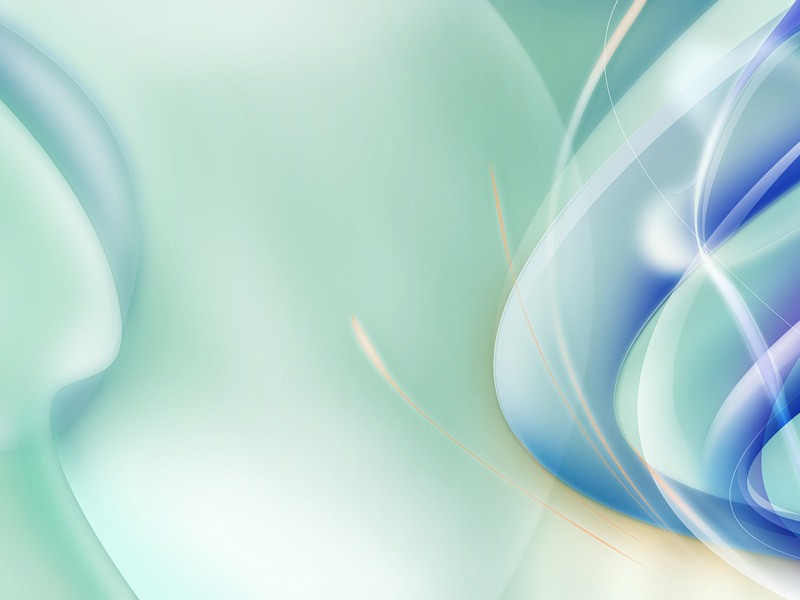 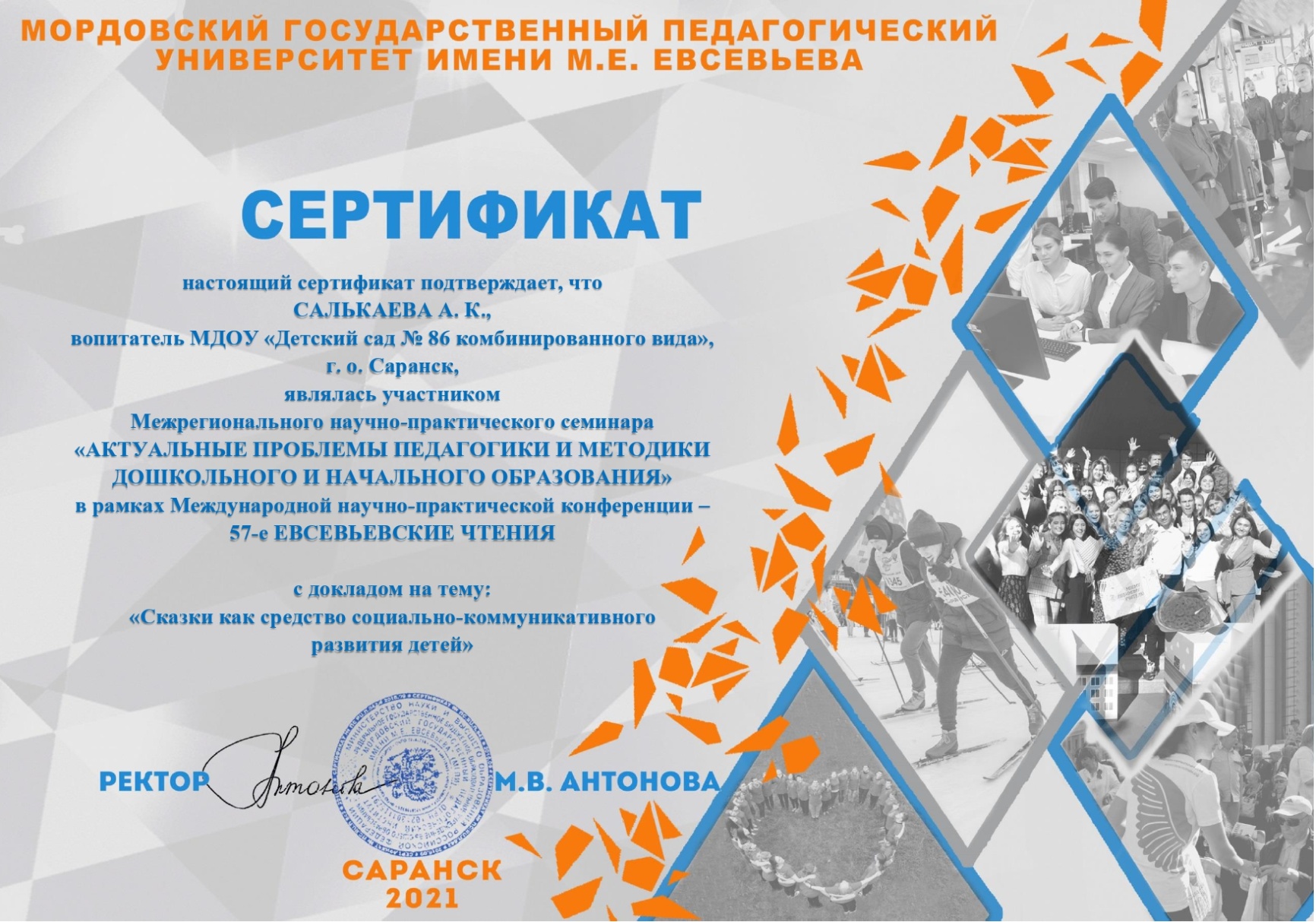 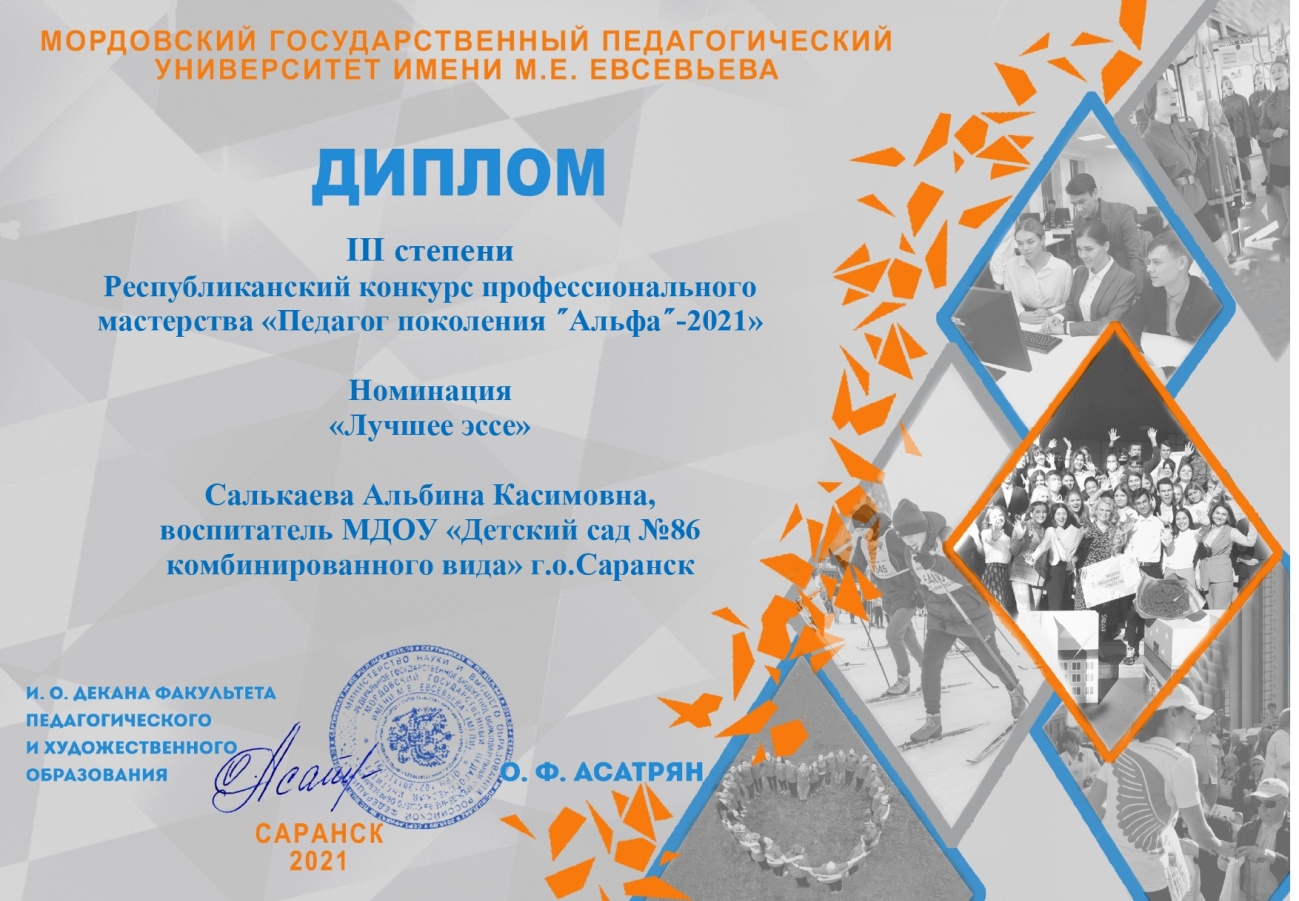 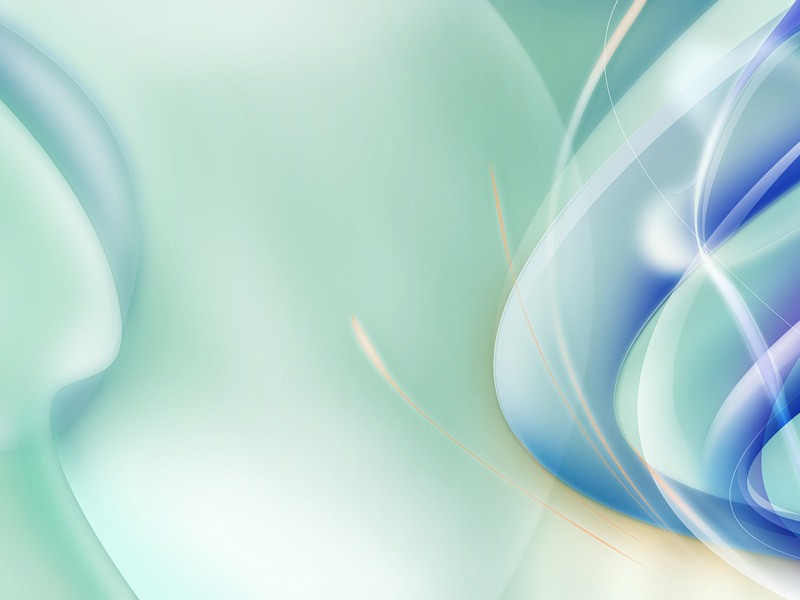 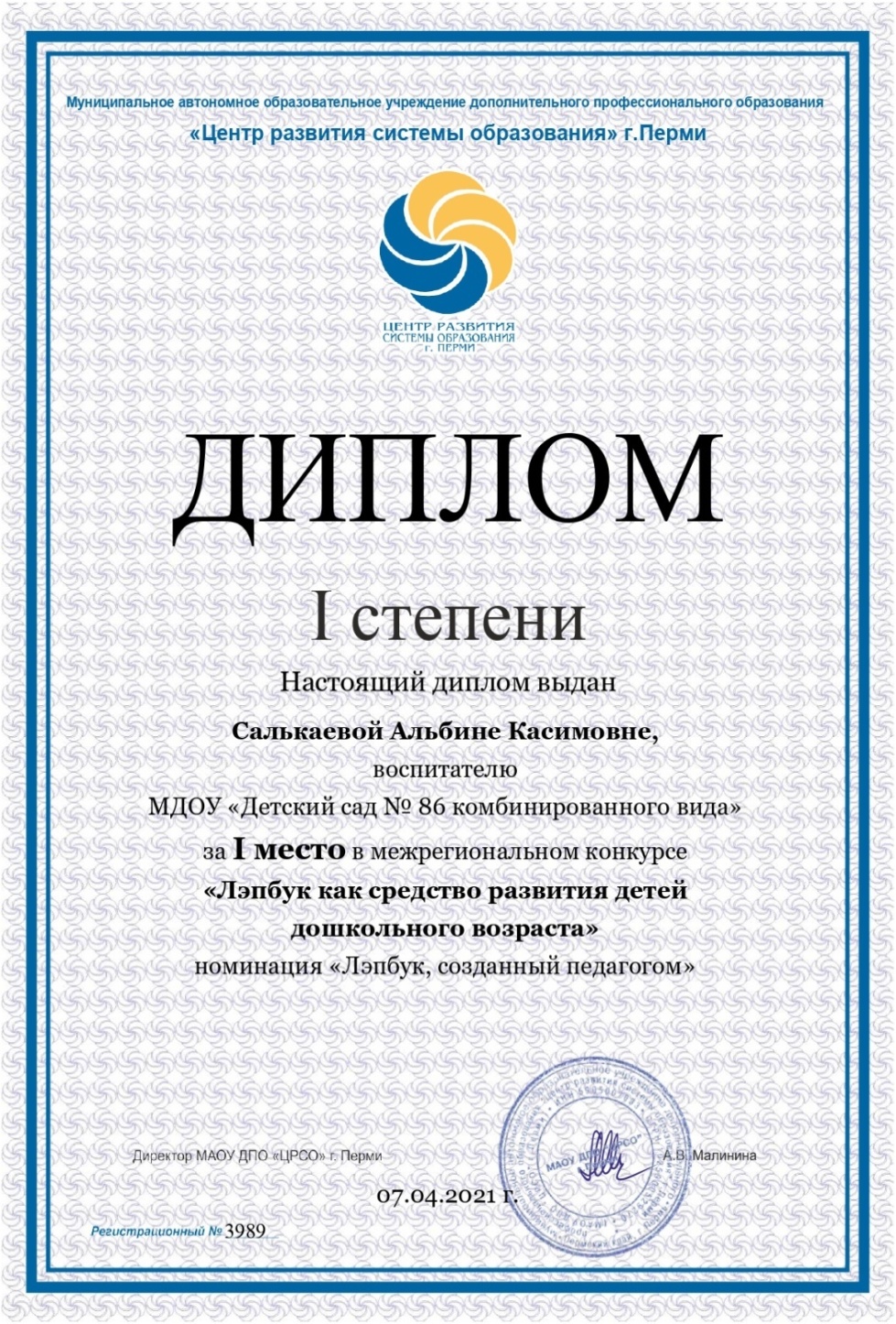 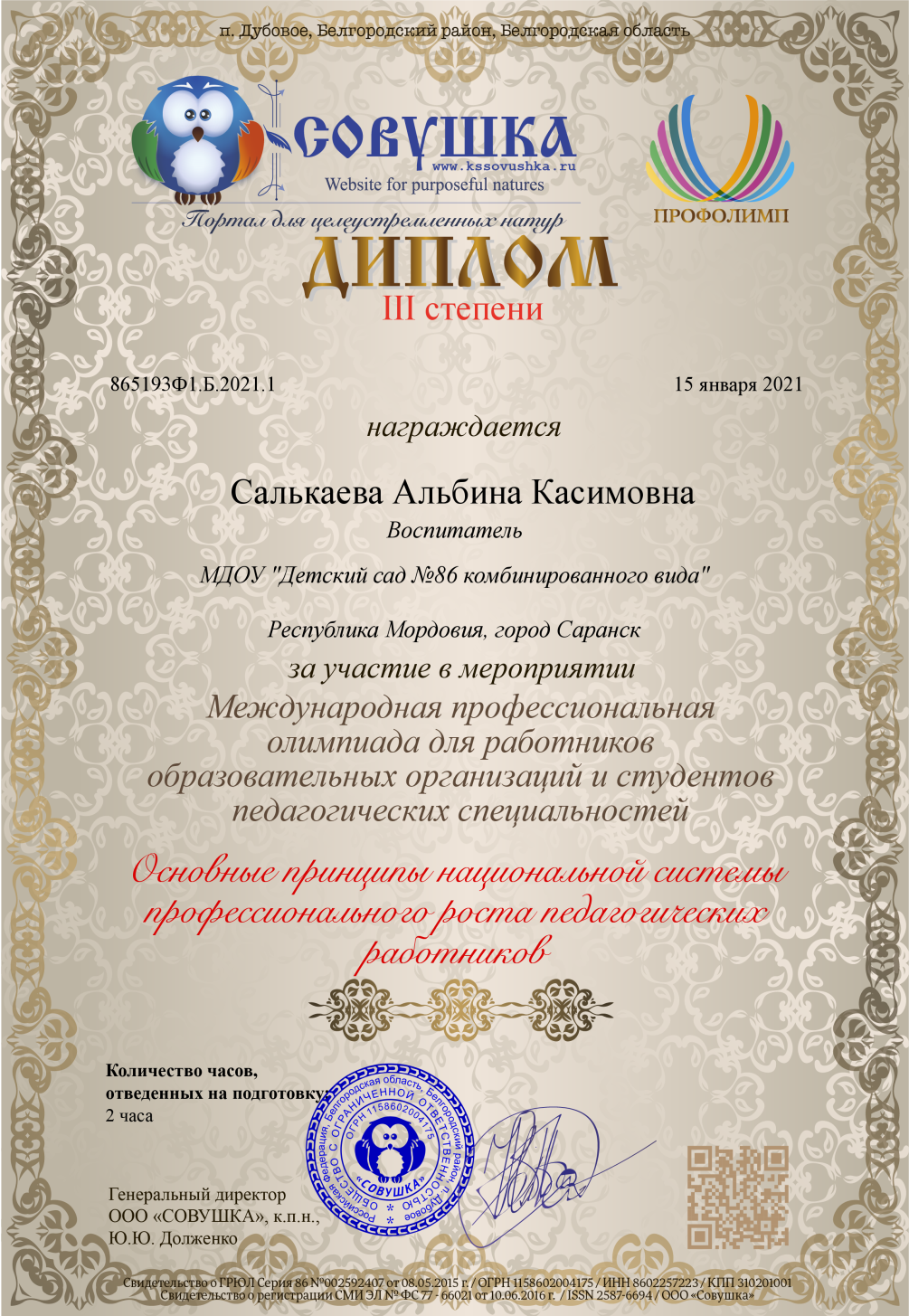 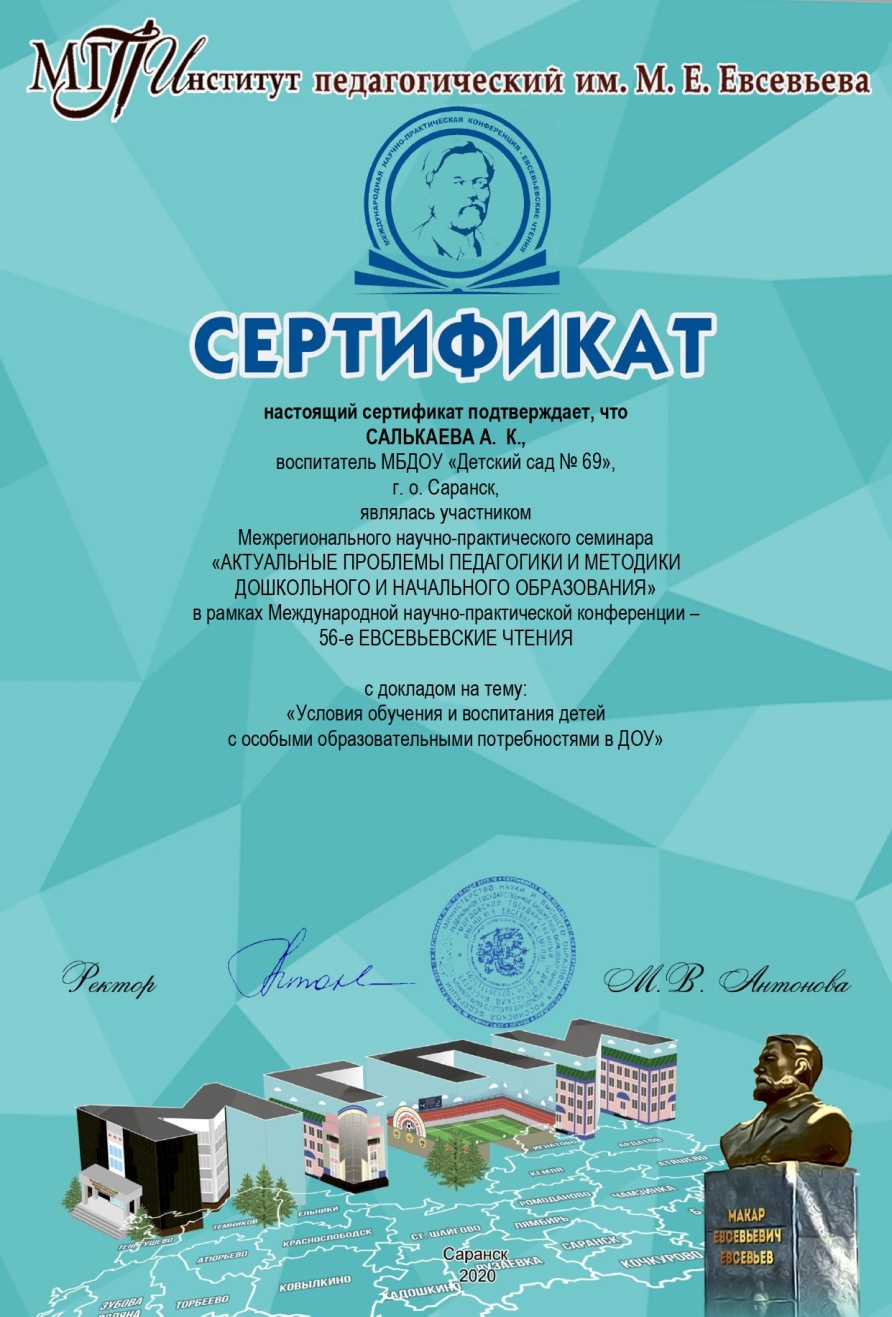 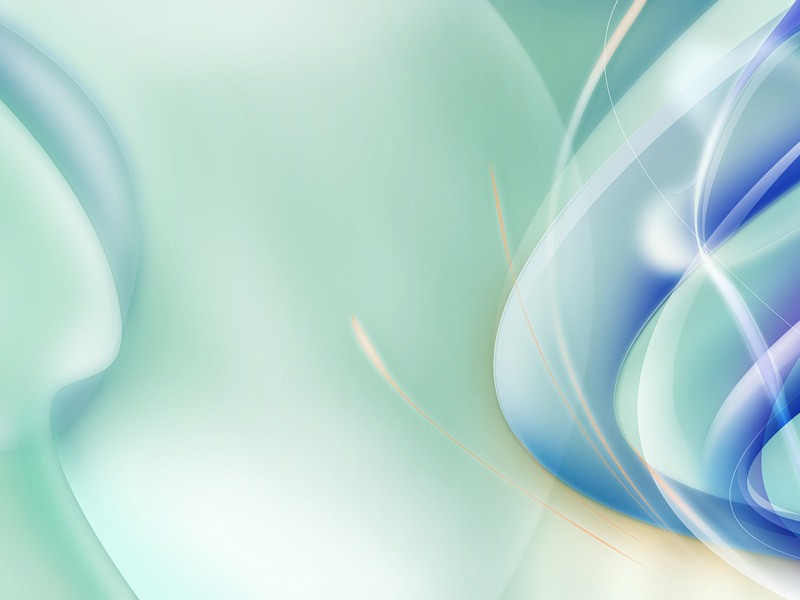 Наличие публикаций
http://nsportal.ru/nuykina-natalya-gennadevna
 http://www.maam.ru/users/934638
https://socpedagog13.edurm.ru/users/17207
https://ds86sar.schoolrm.ru/sveden/employees/11222/186607
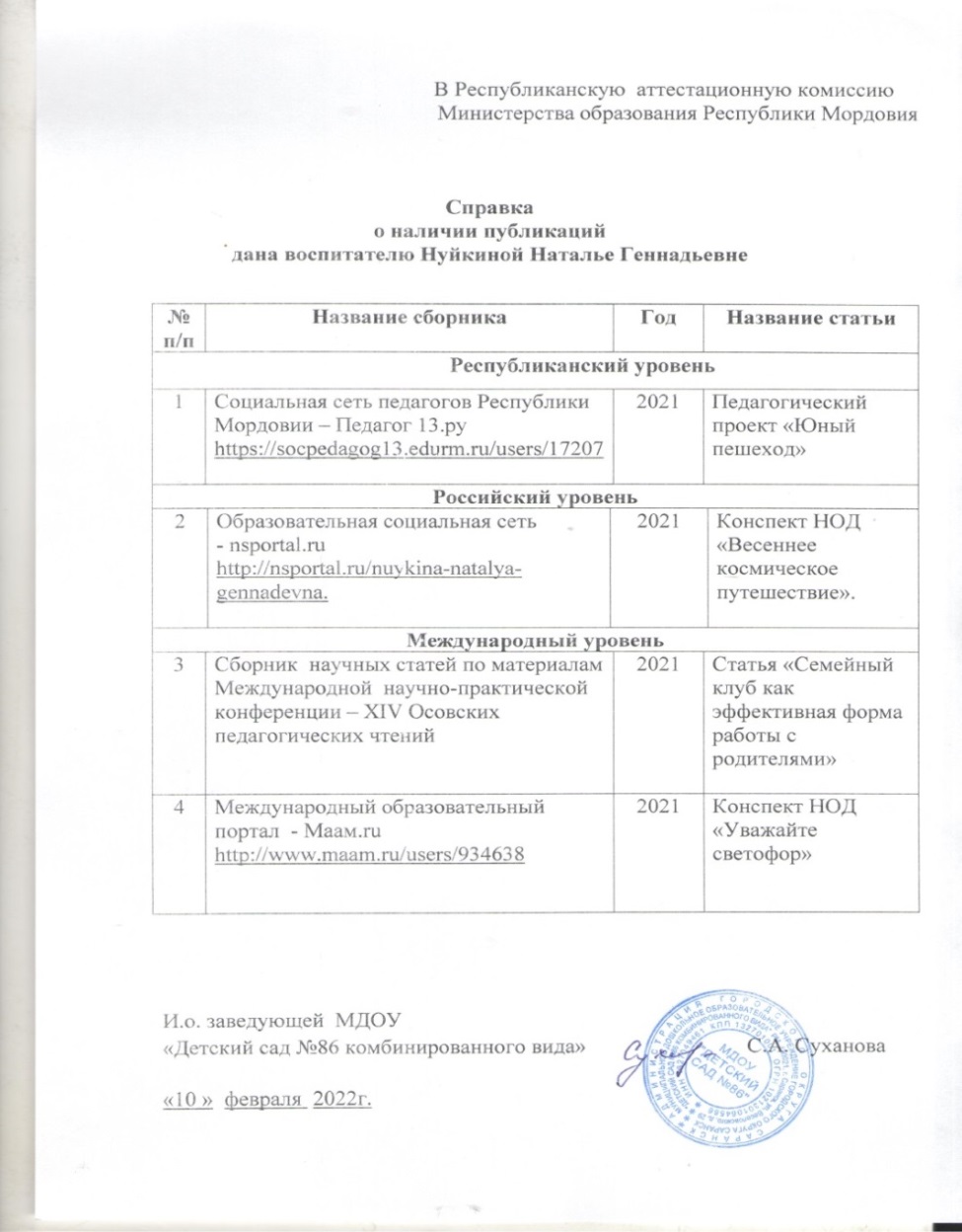 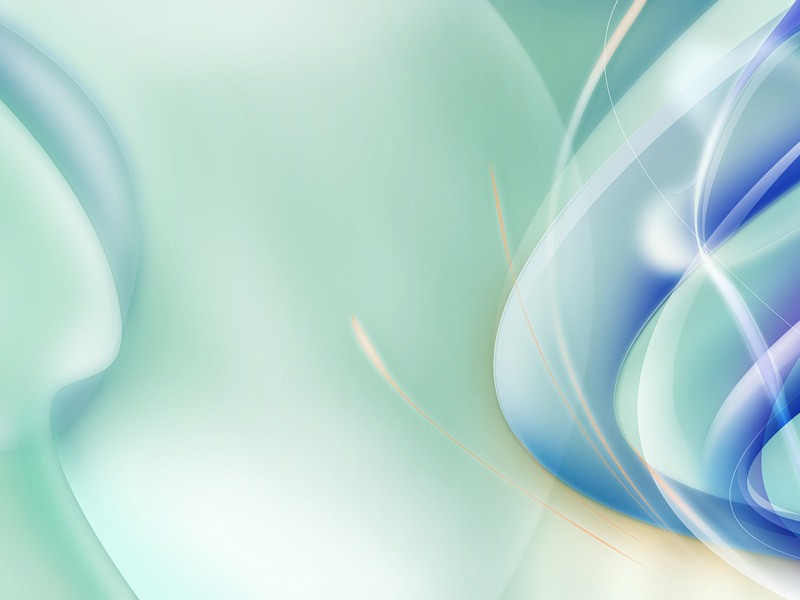 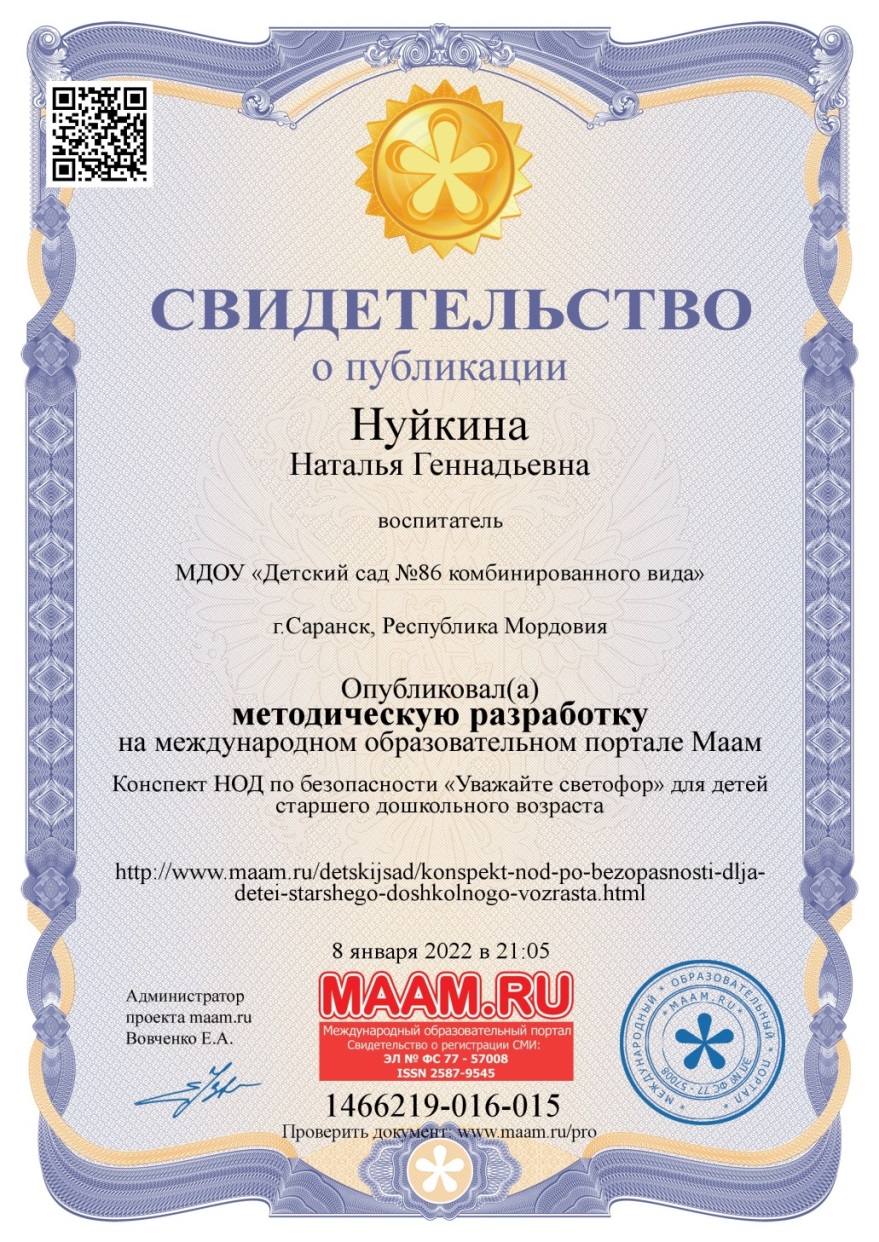 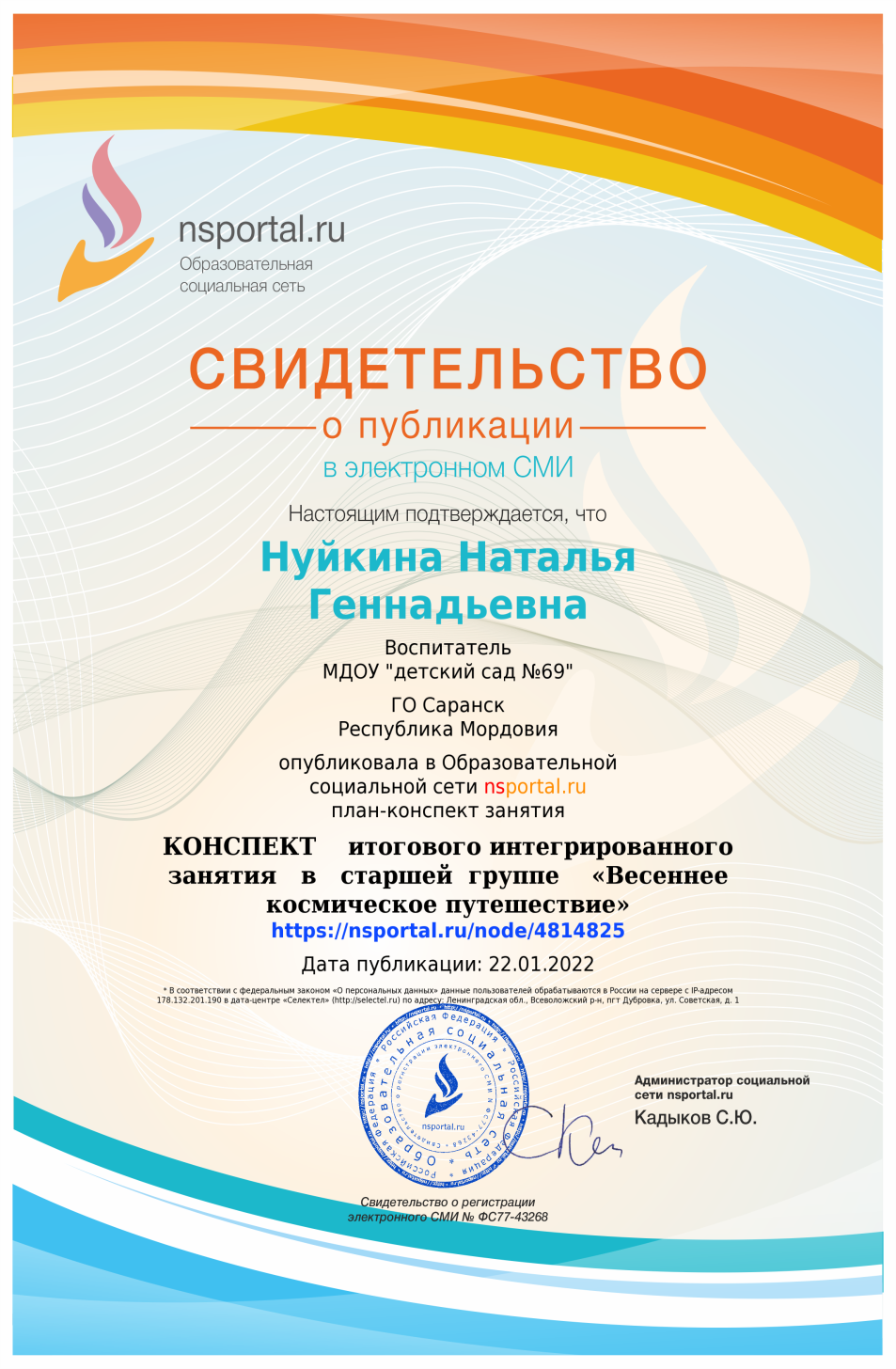 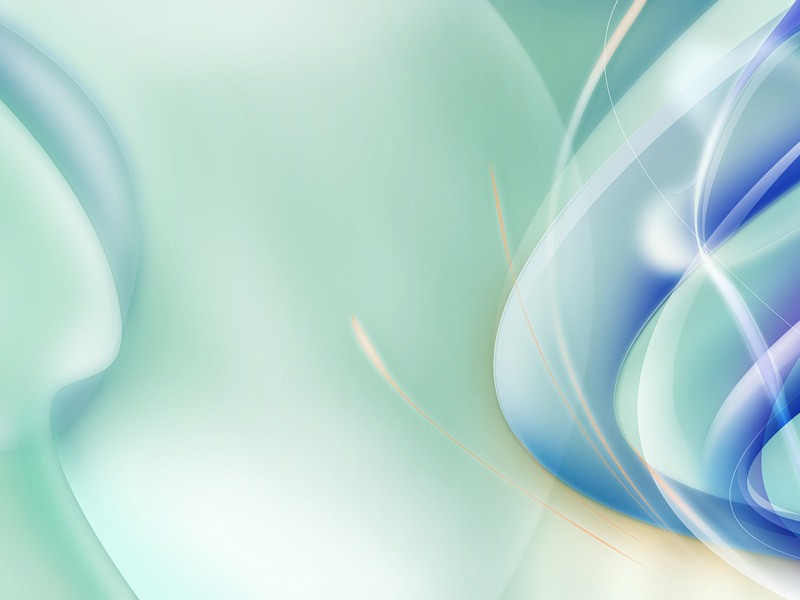 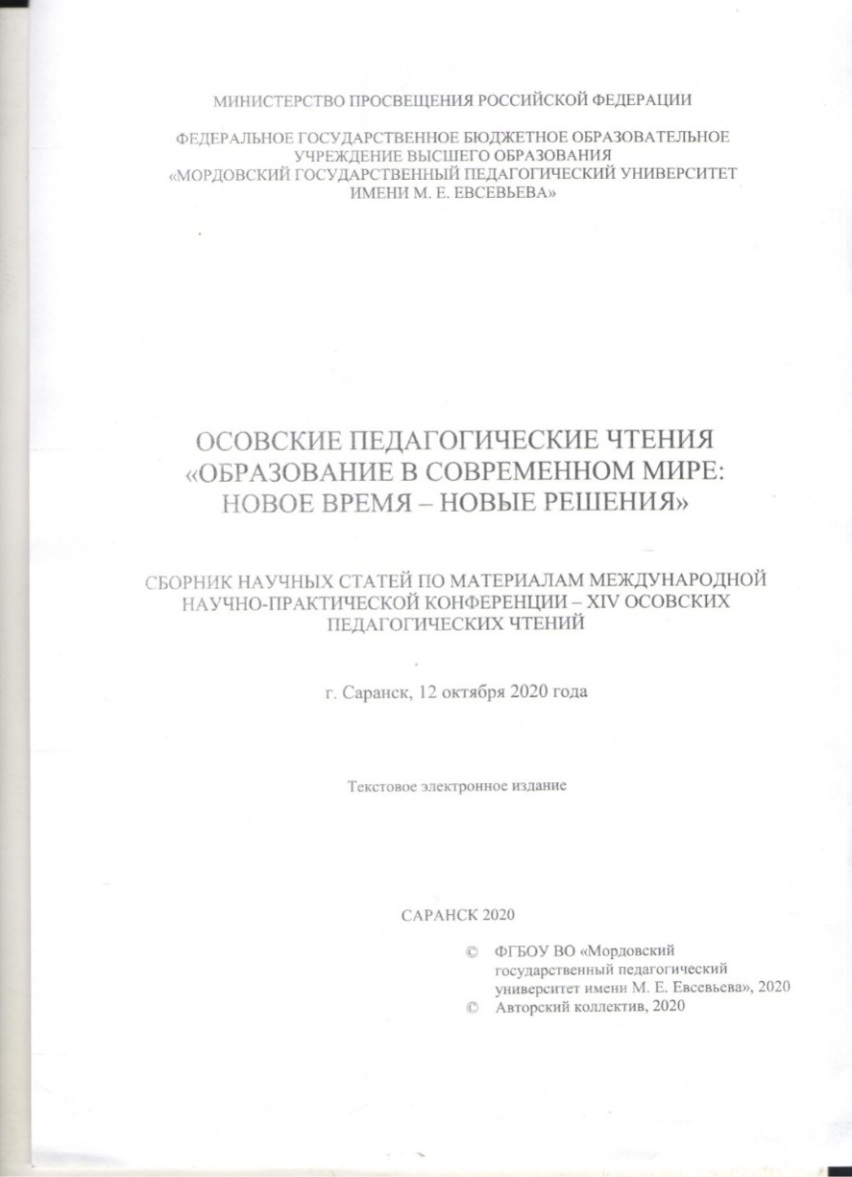 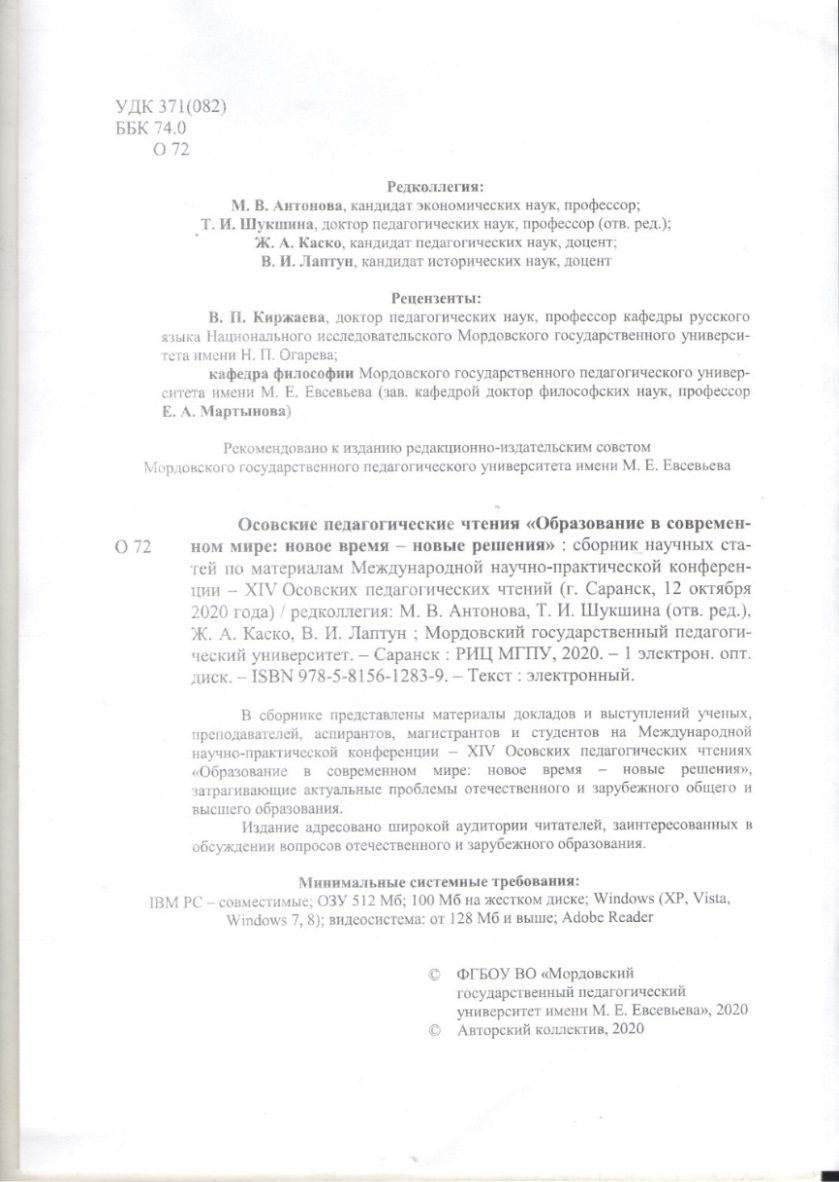 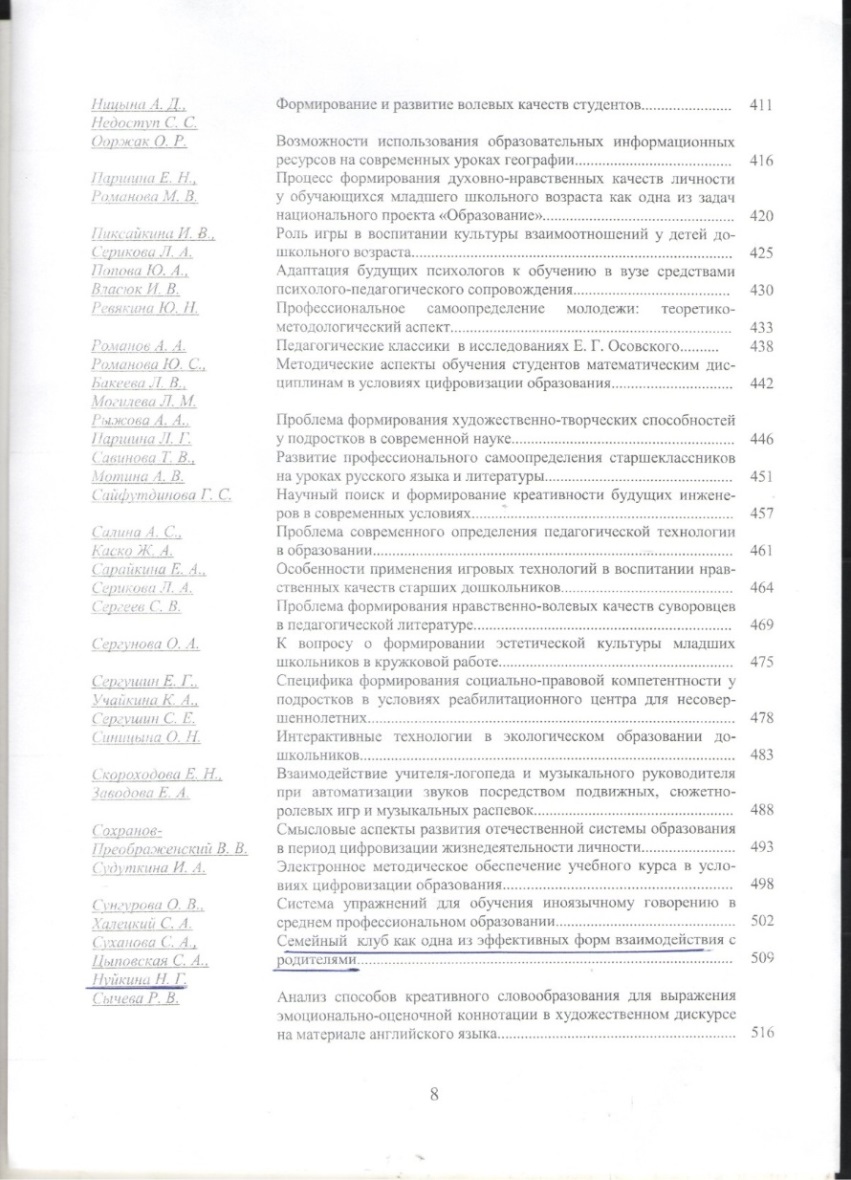 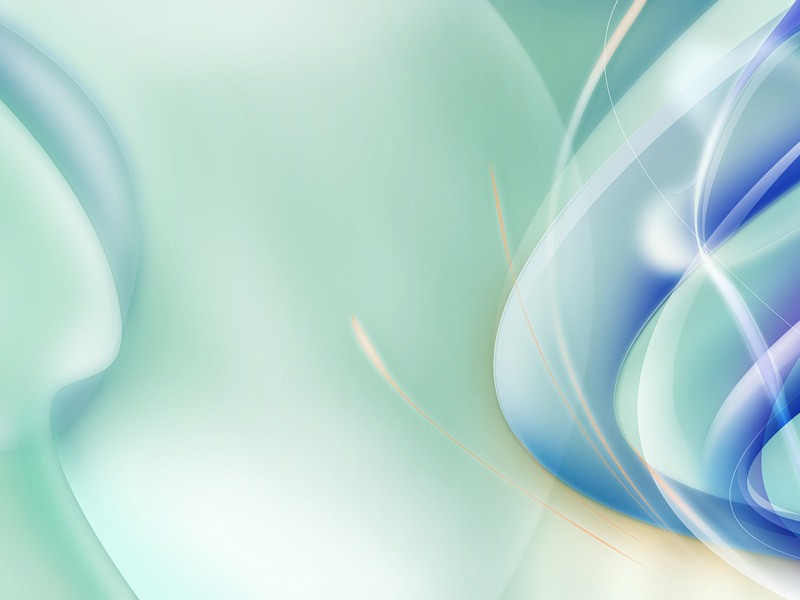 Участие детей в заочных олимпиадах, открытых конкурсах, конференциях, выставках, турнирах, соревнованиях
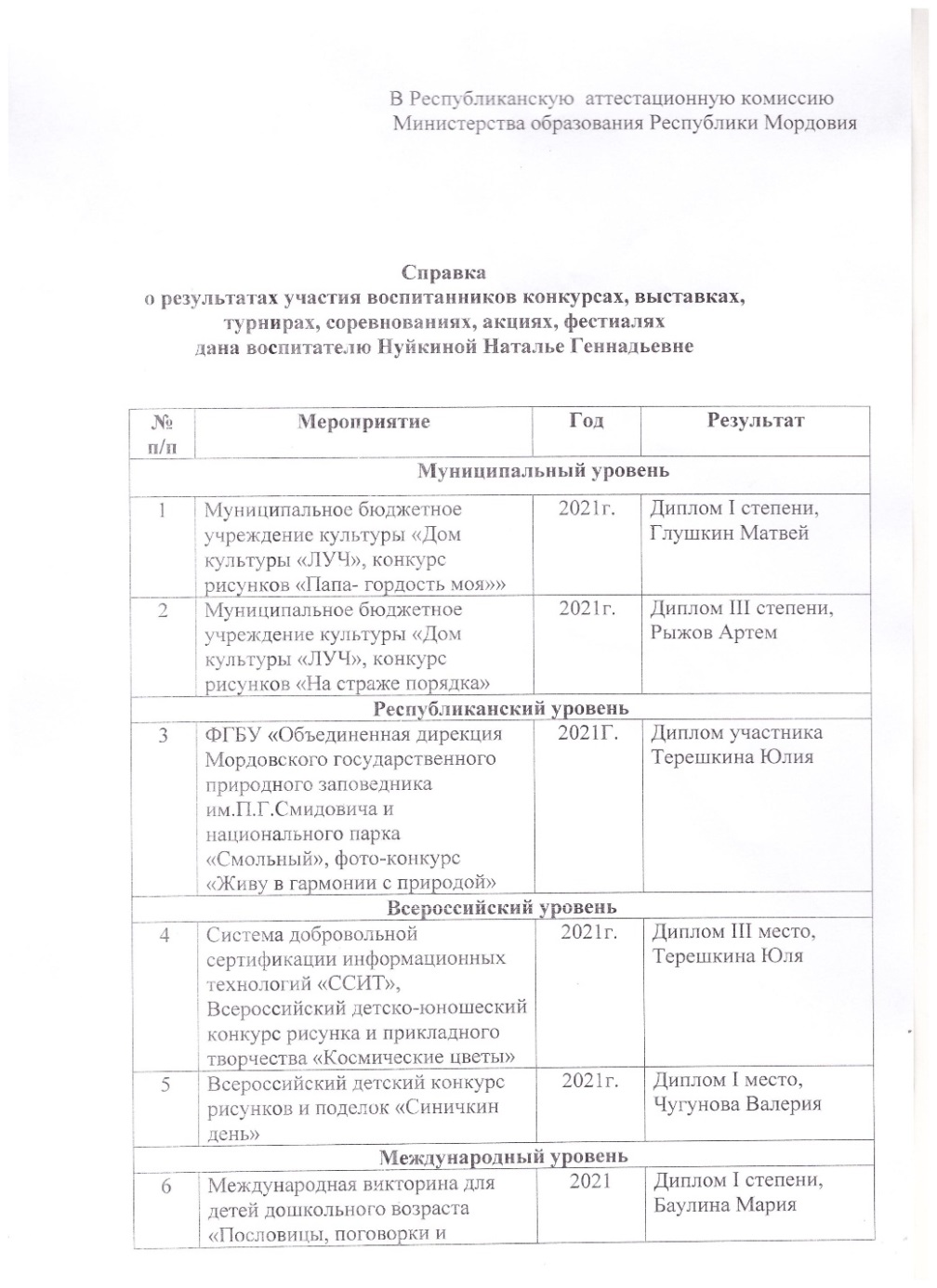 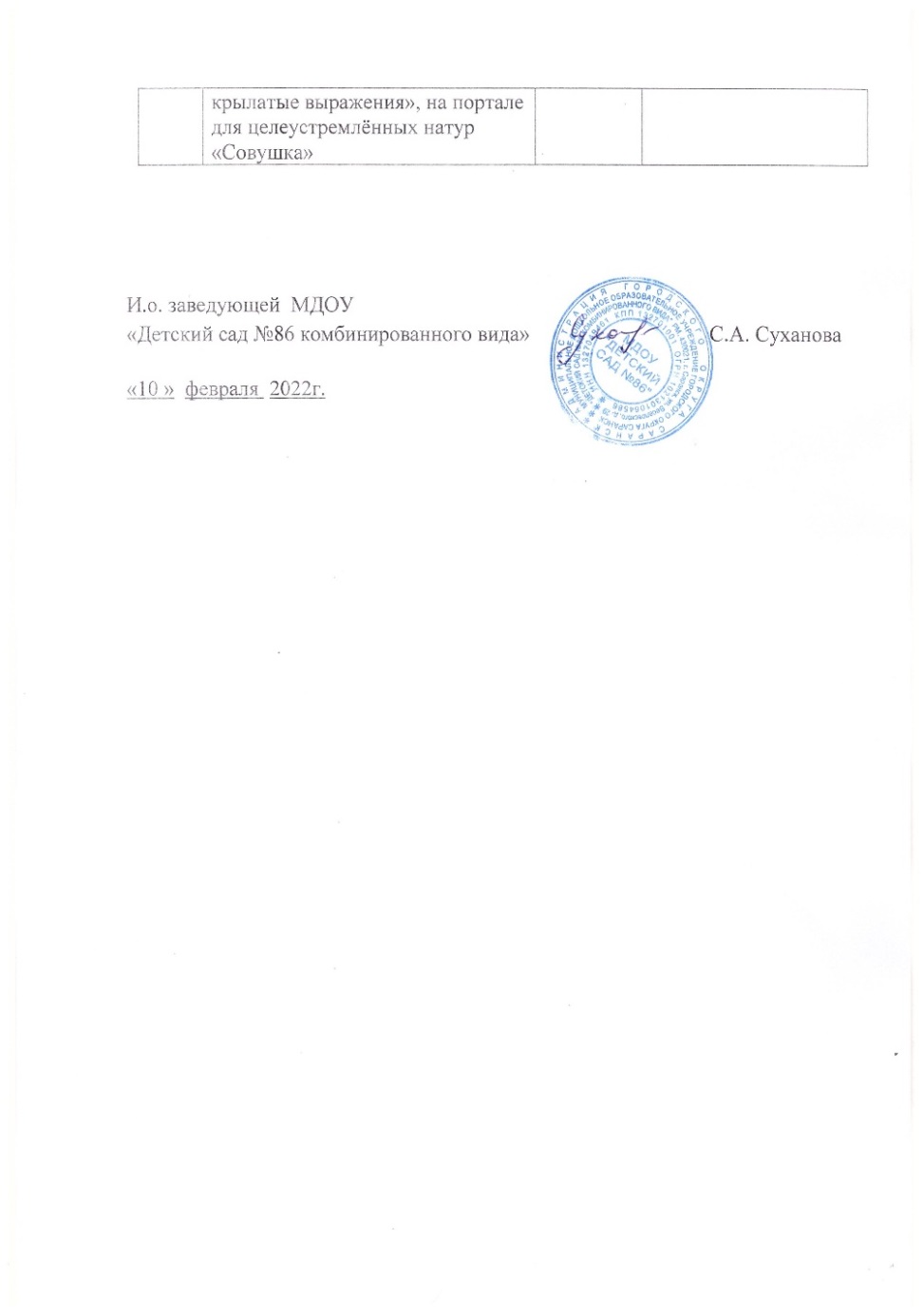 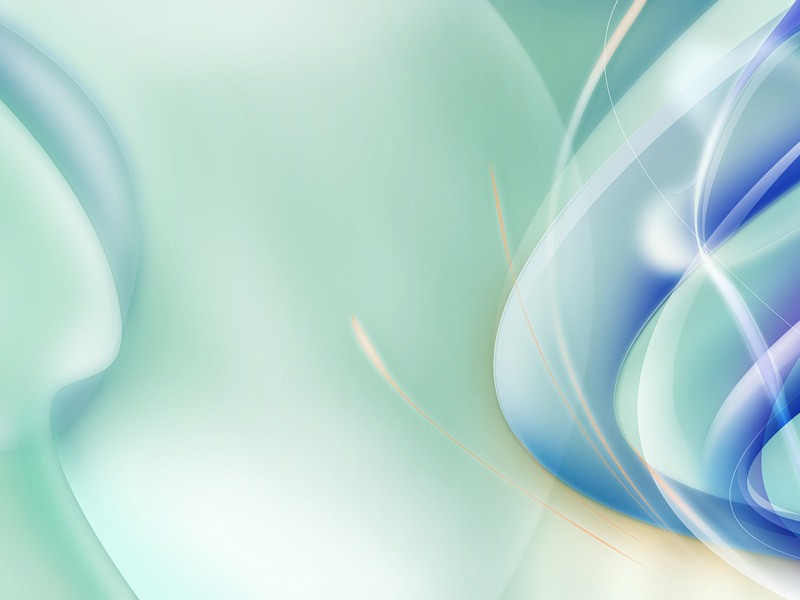 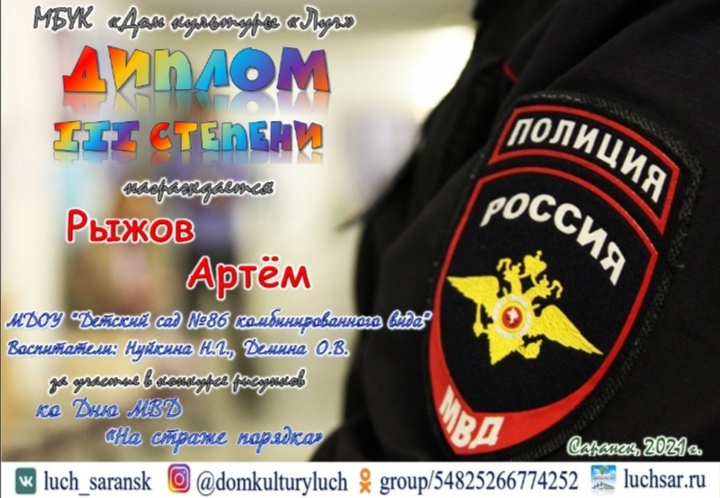 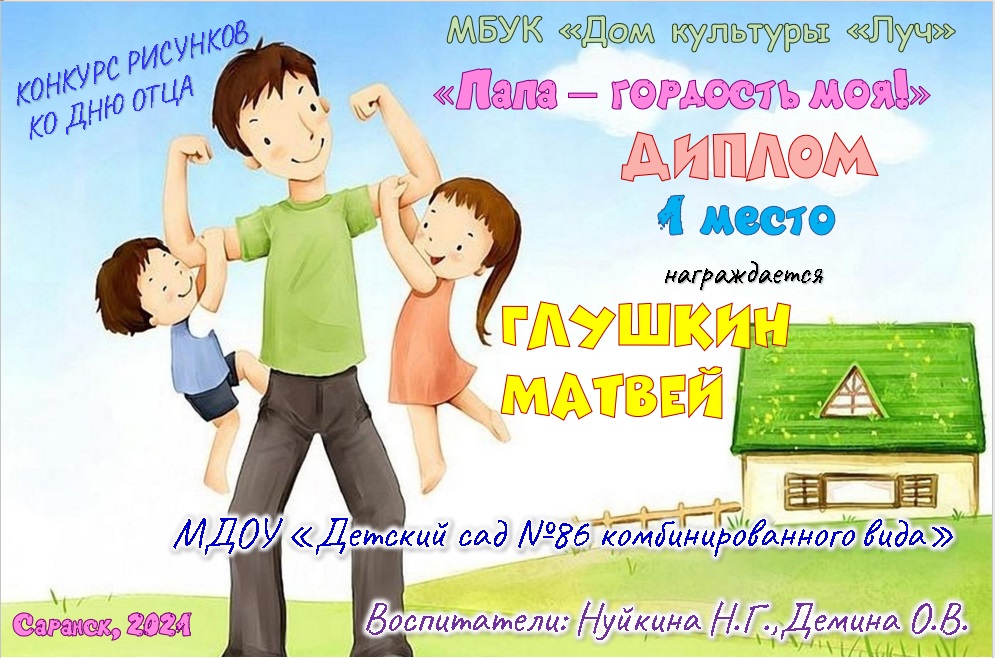 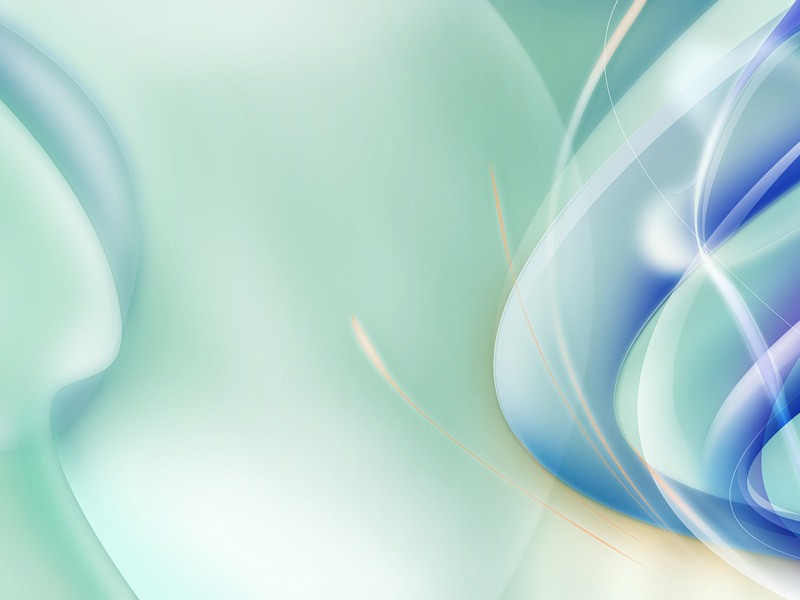 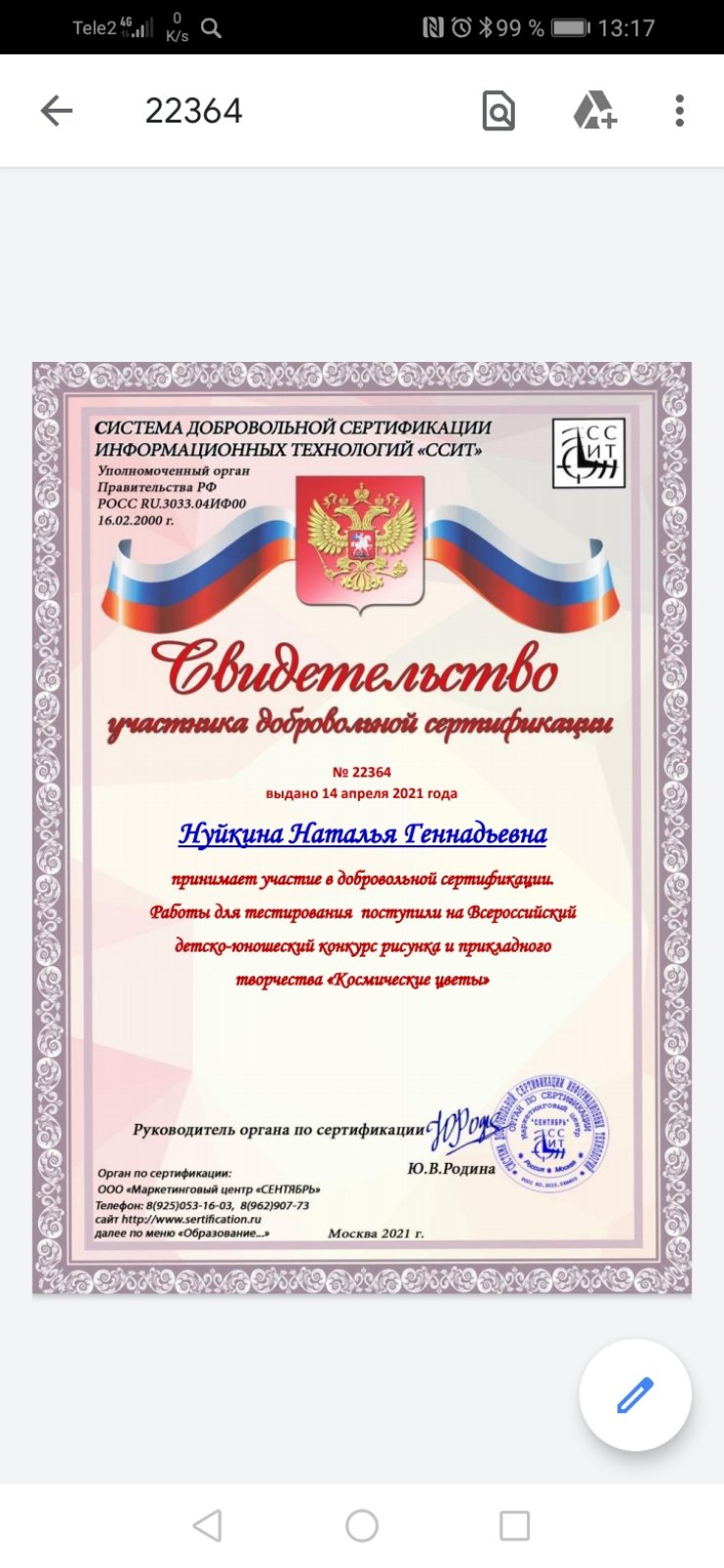 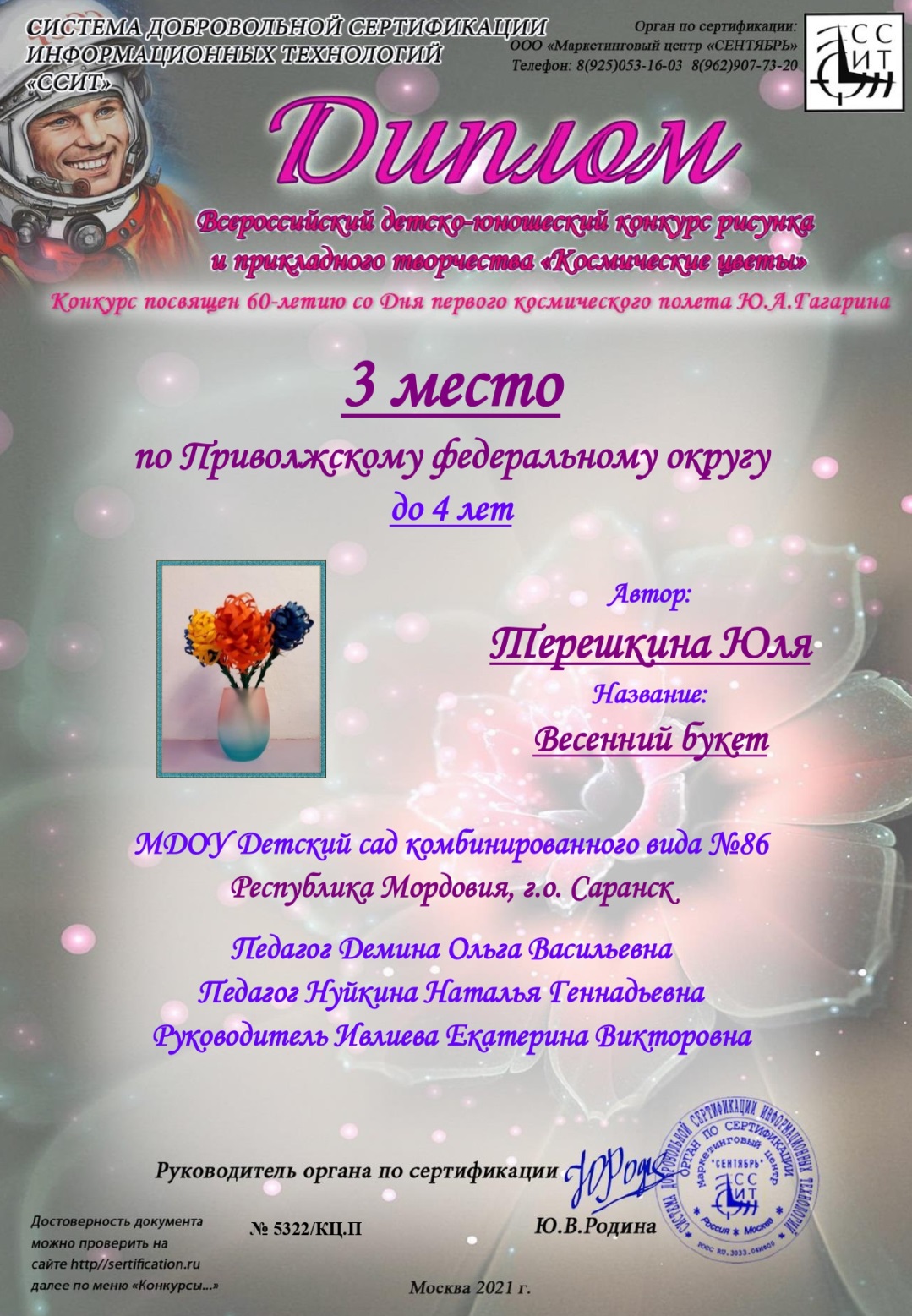 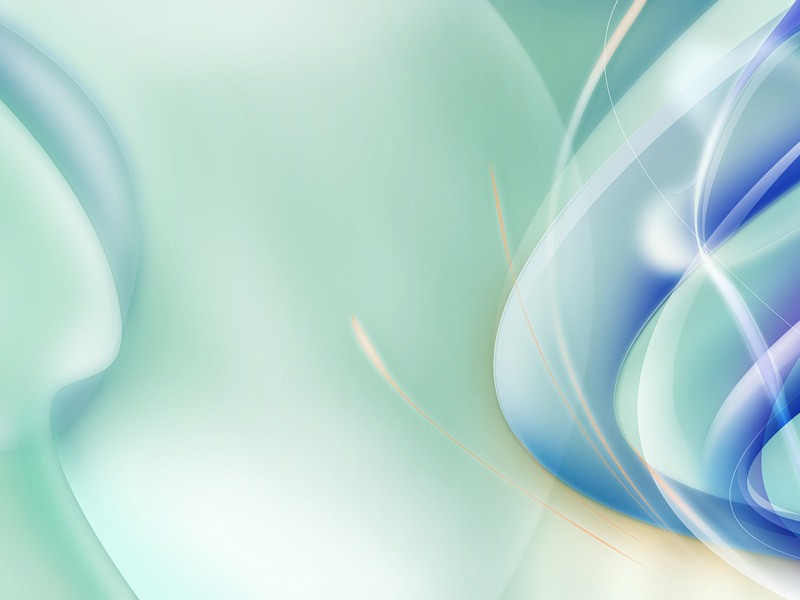 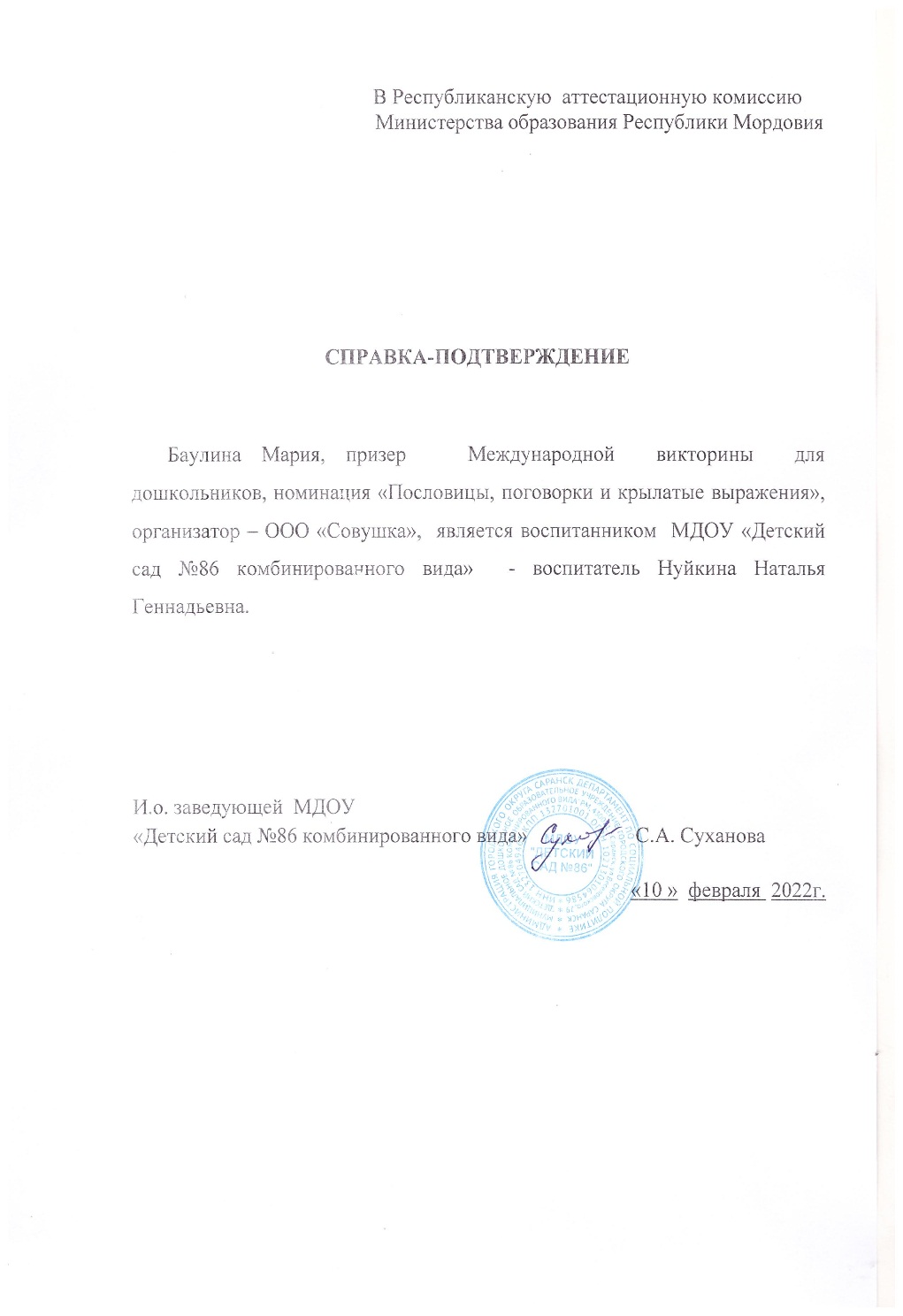 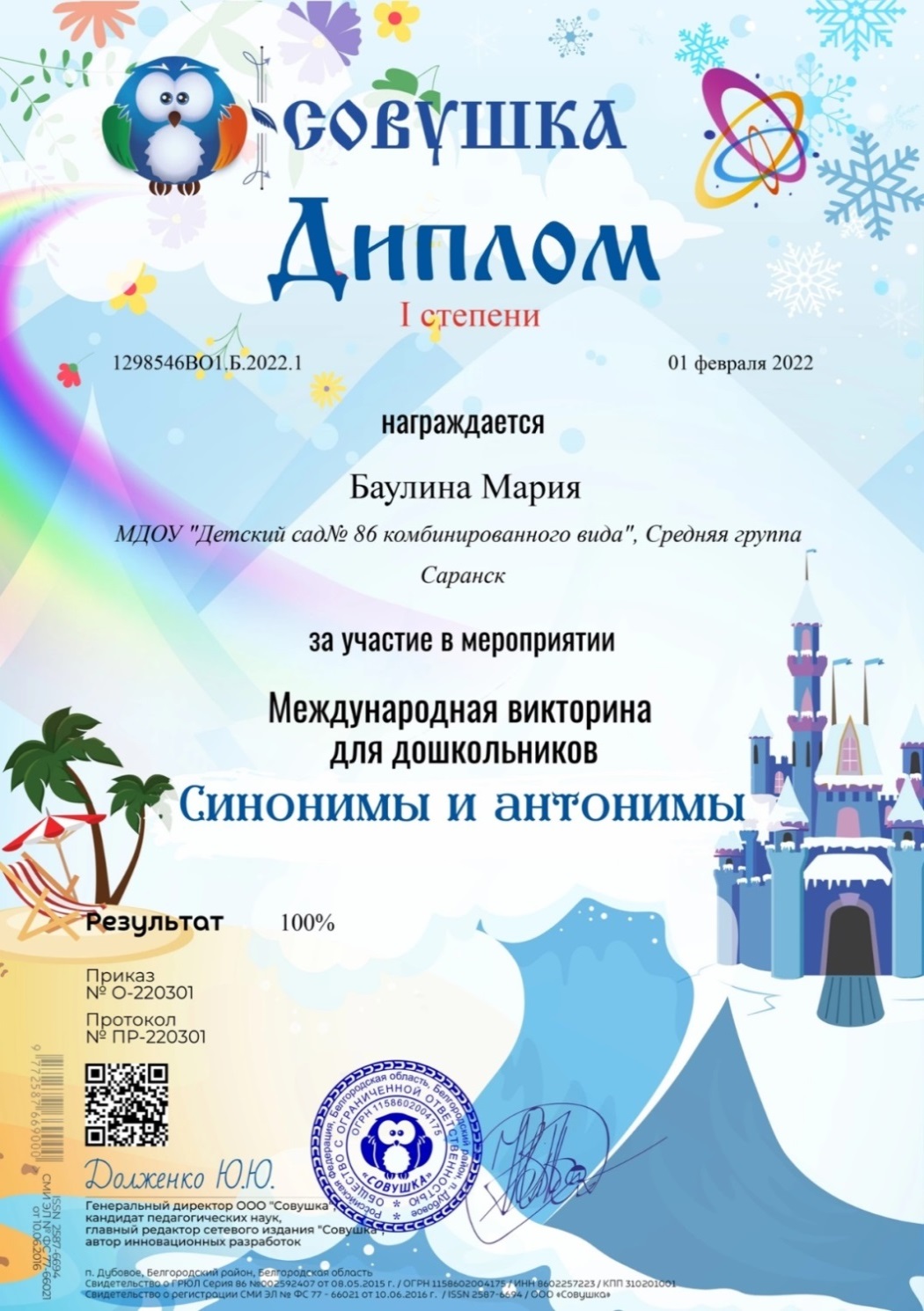 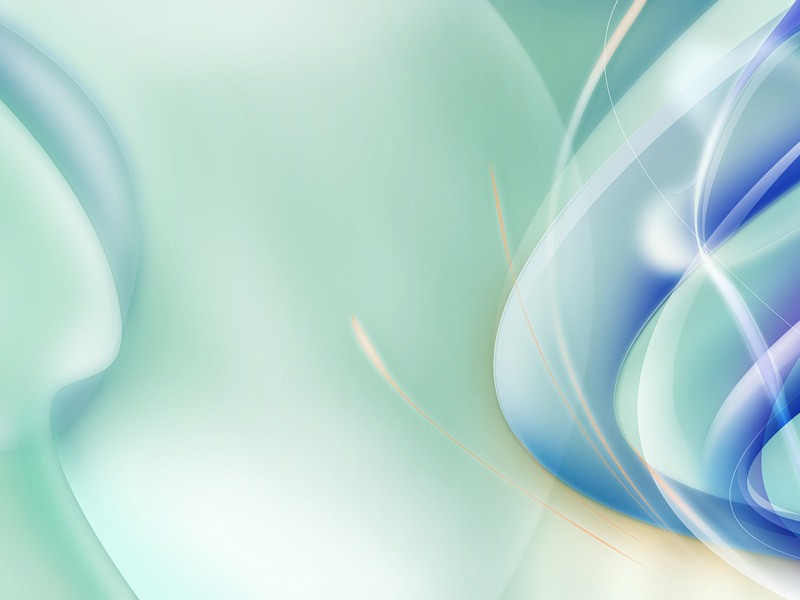 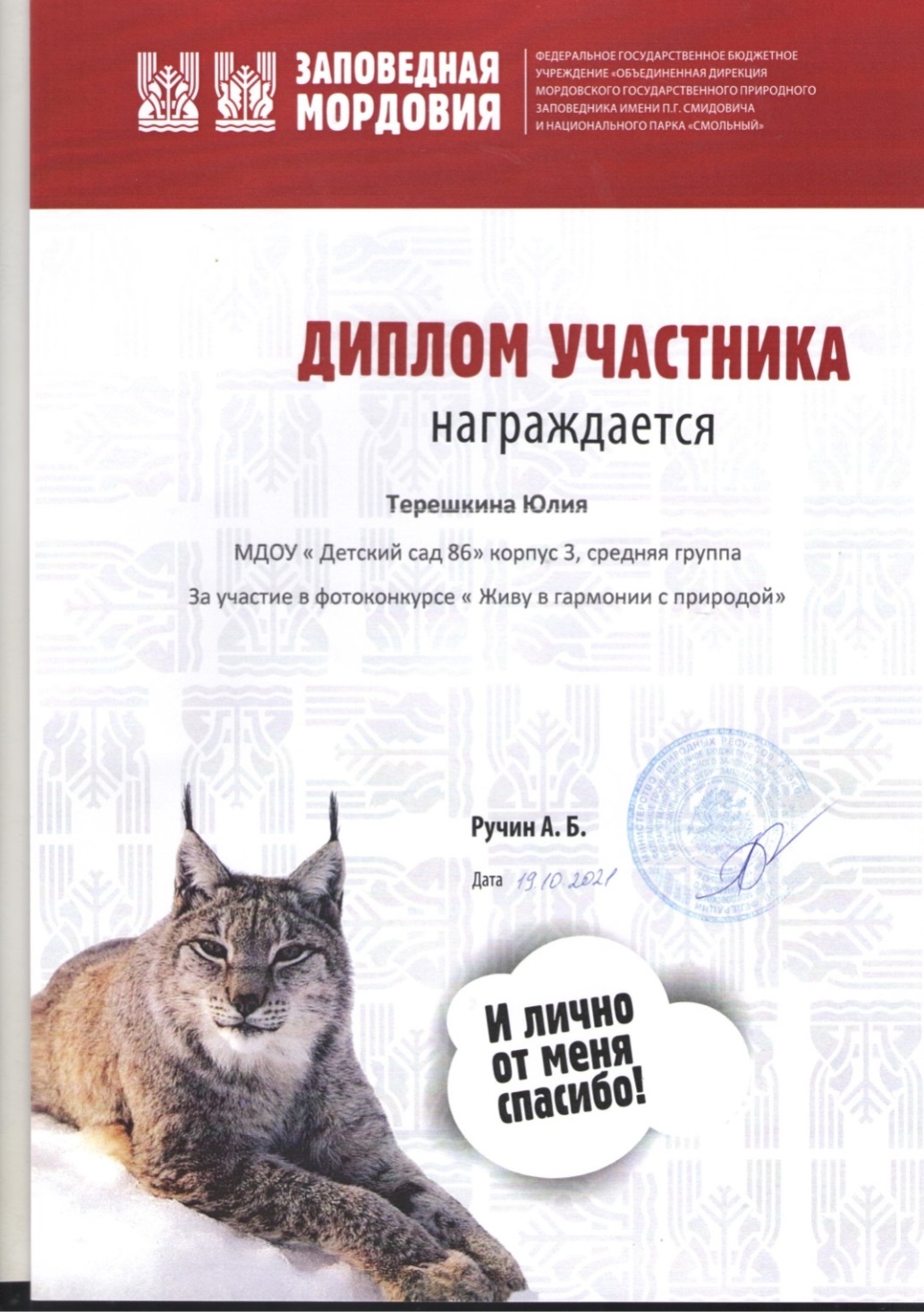 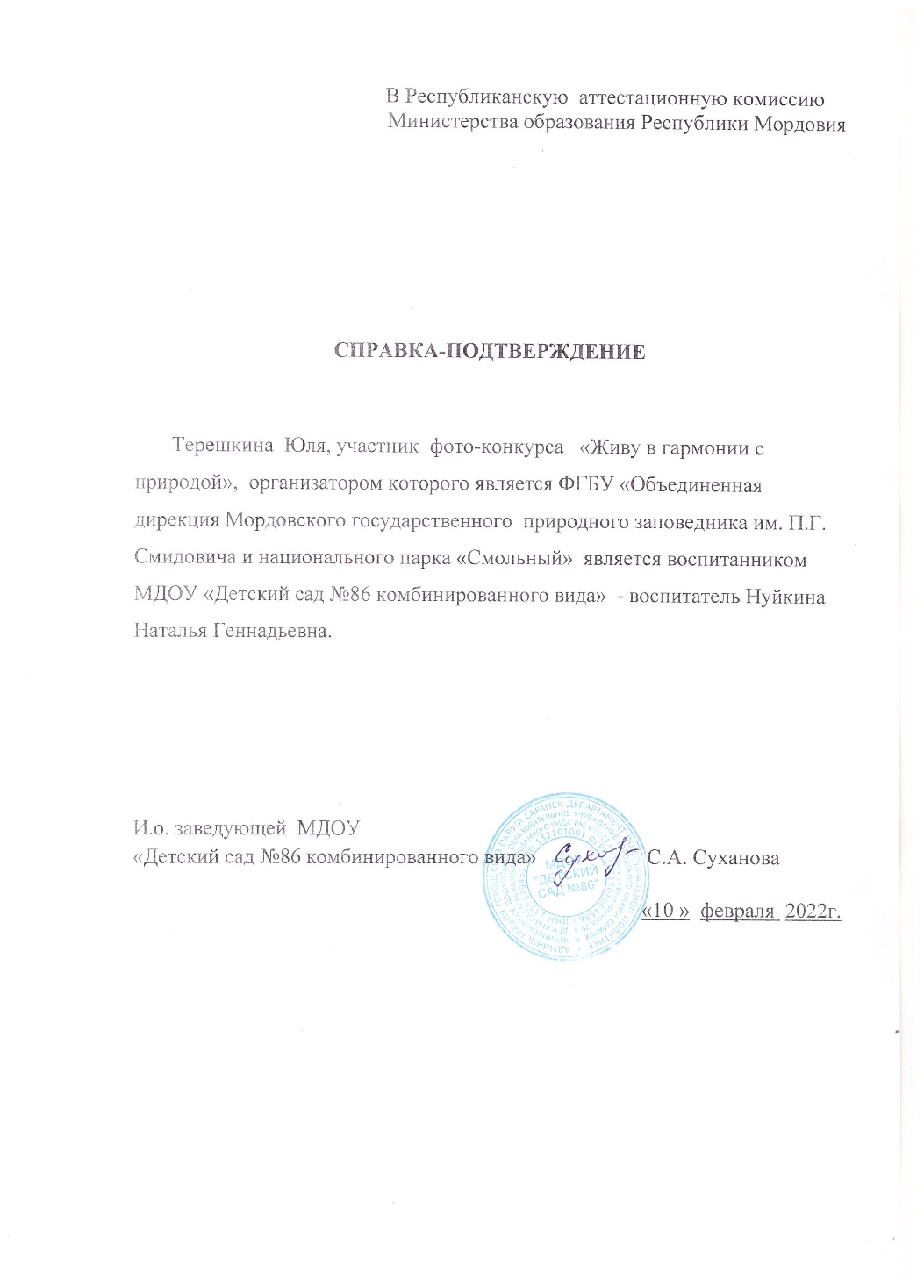 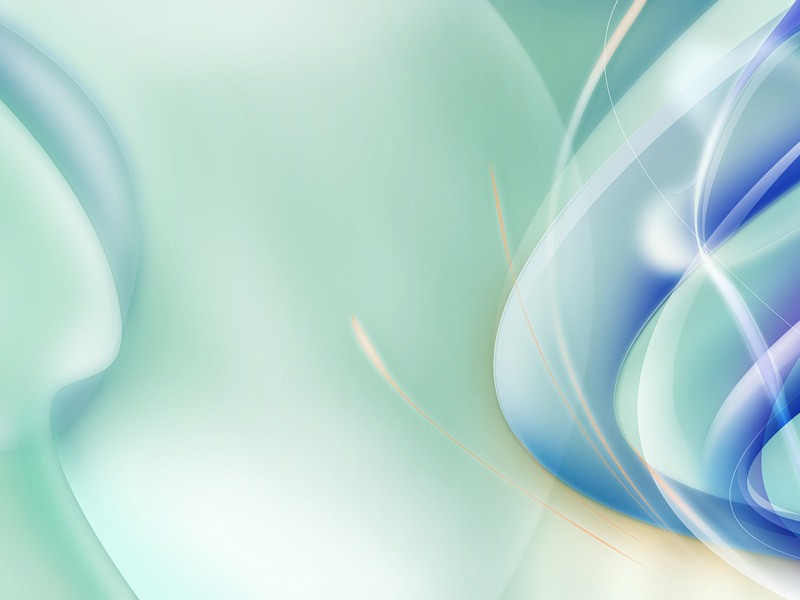 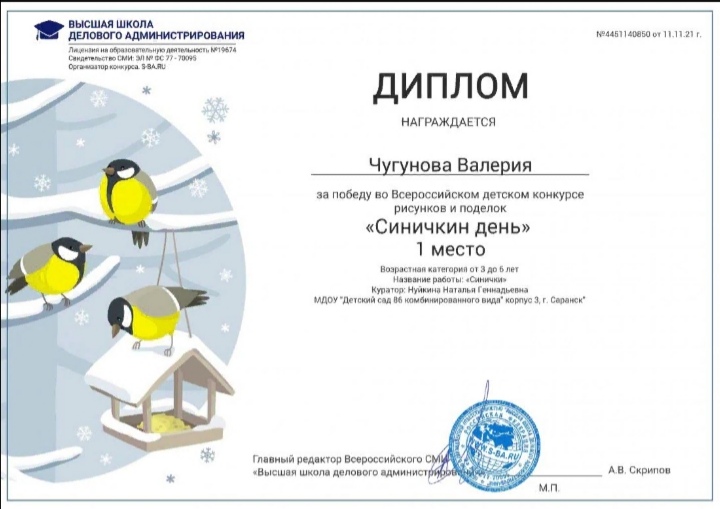 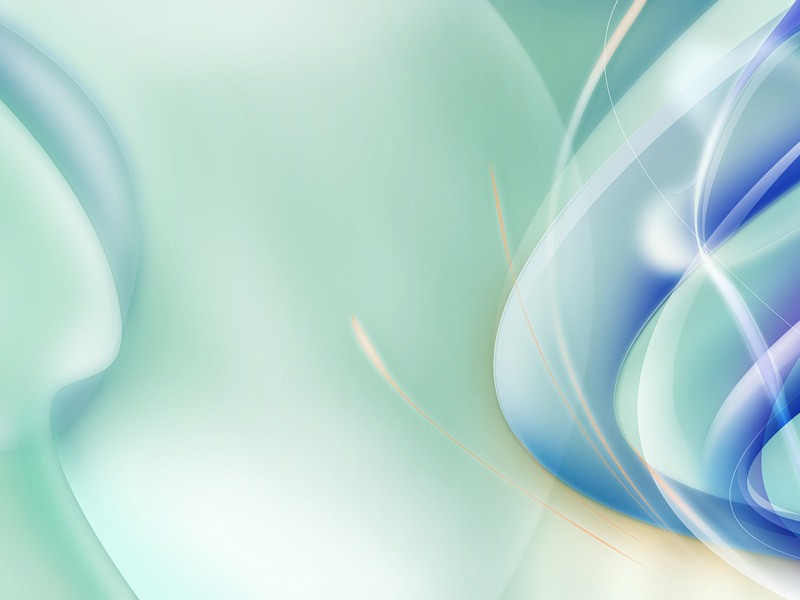 Наличие авторских программ, методических пособий, методических рекомендаций
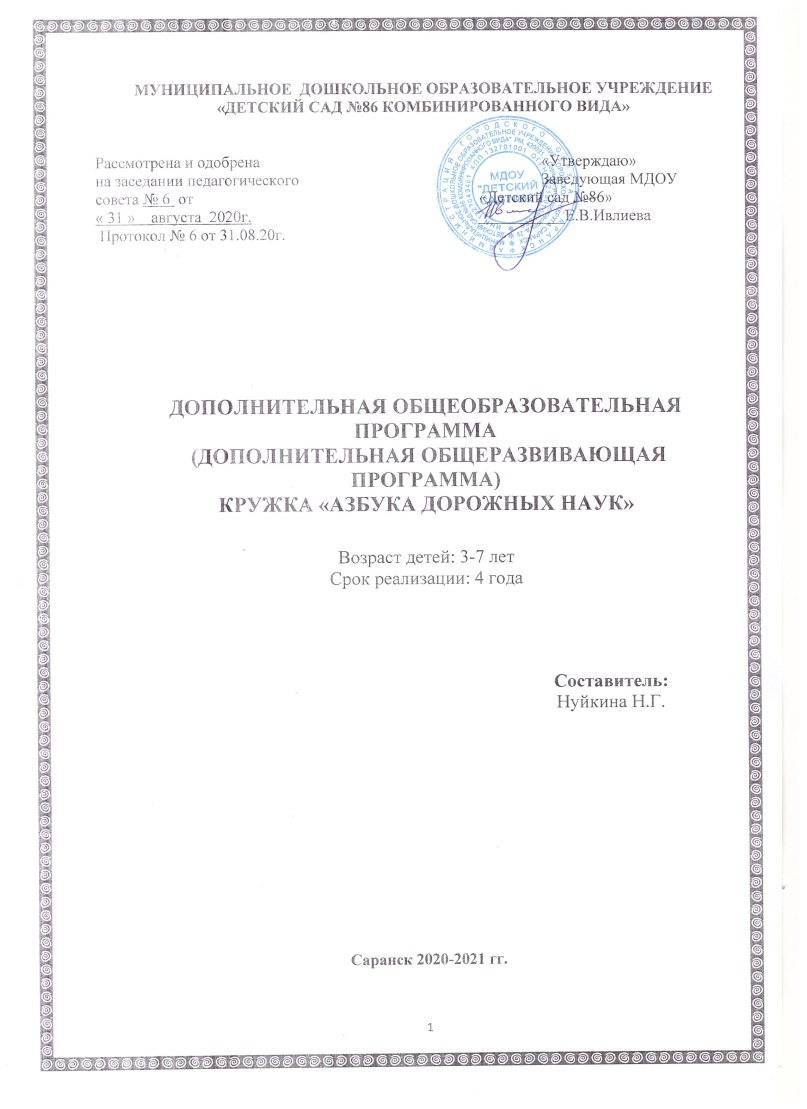 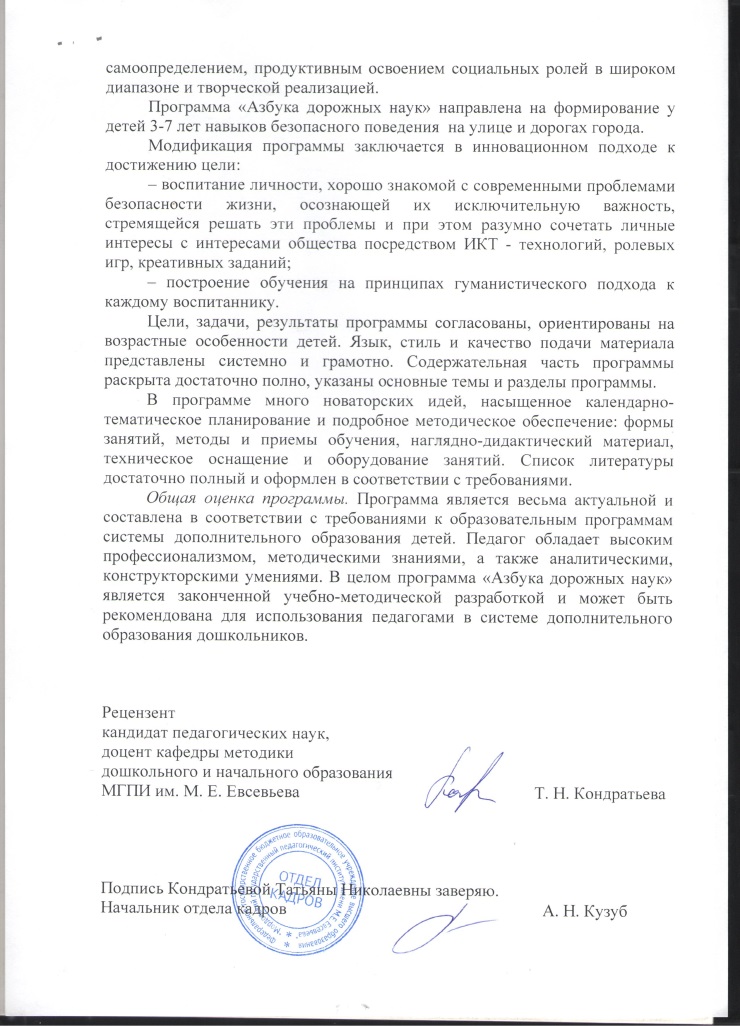 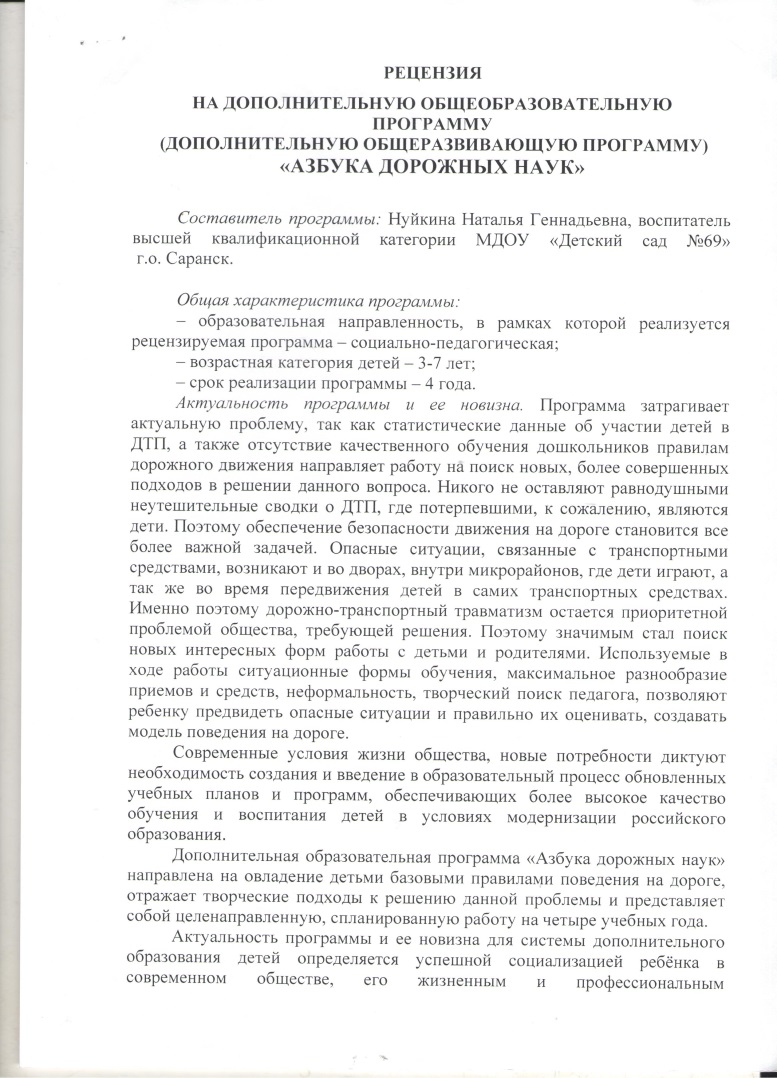 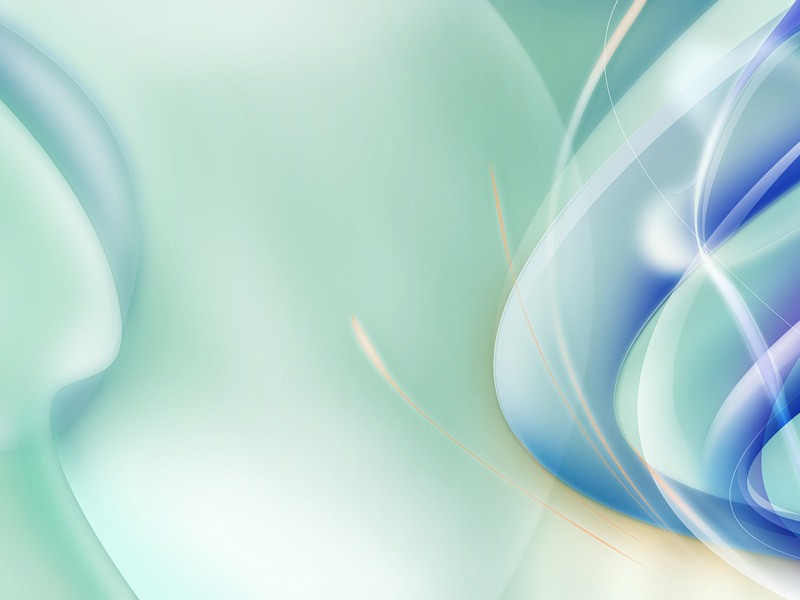 Выступления на заседаниях, методических советах, научно-практических конференциях, педагогических чтениях, семинарах, секциях, форумах, радиопередачах (очно)
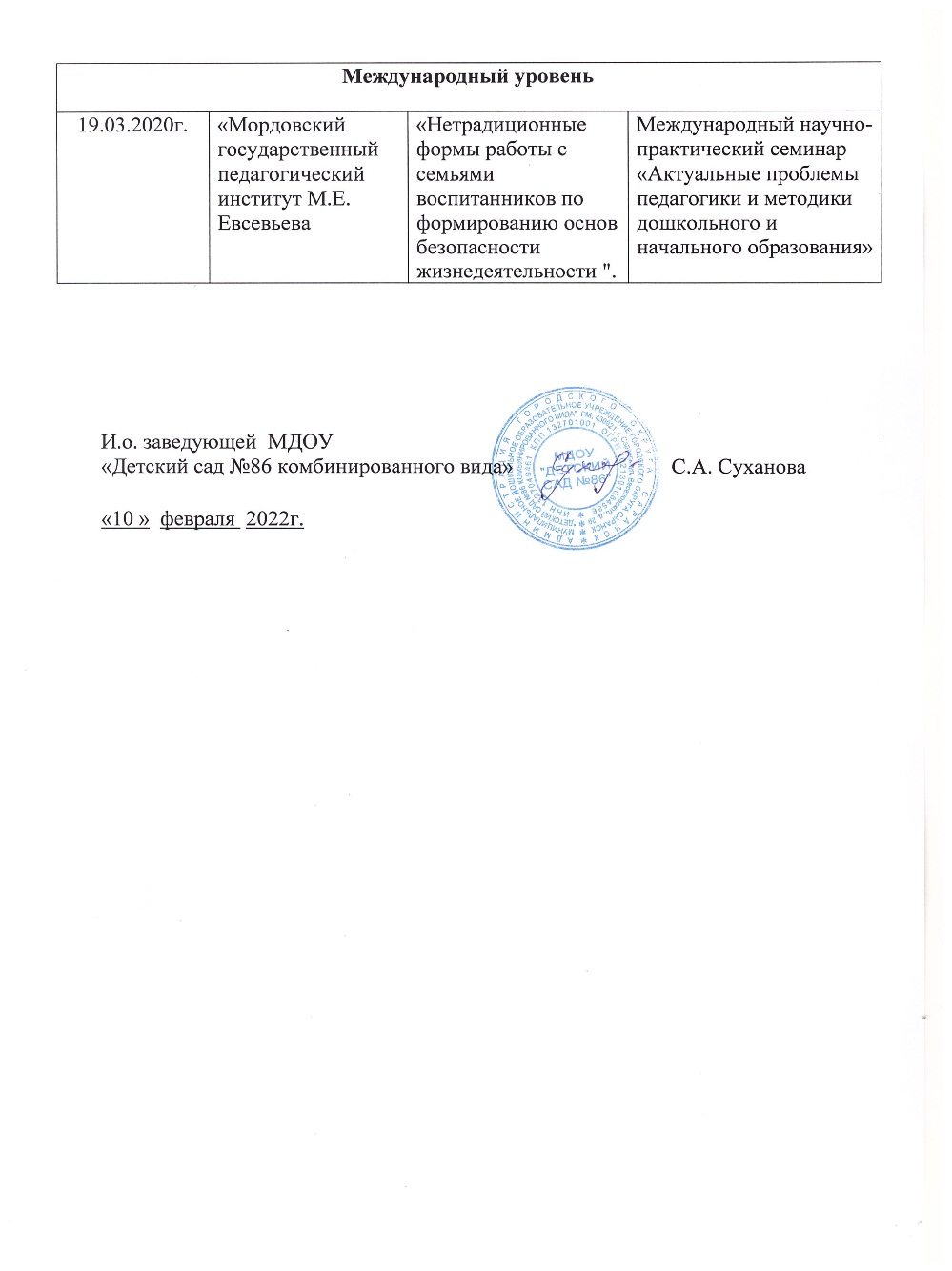 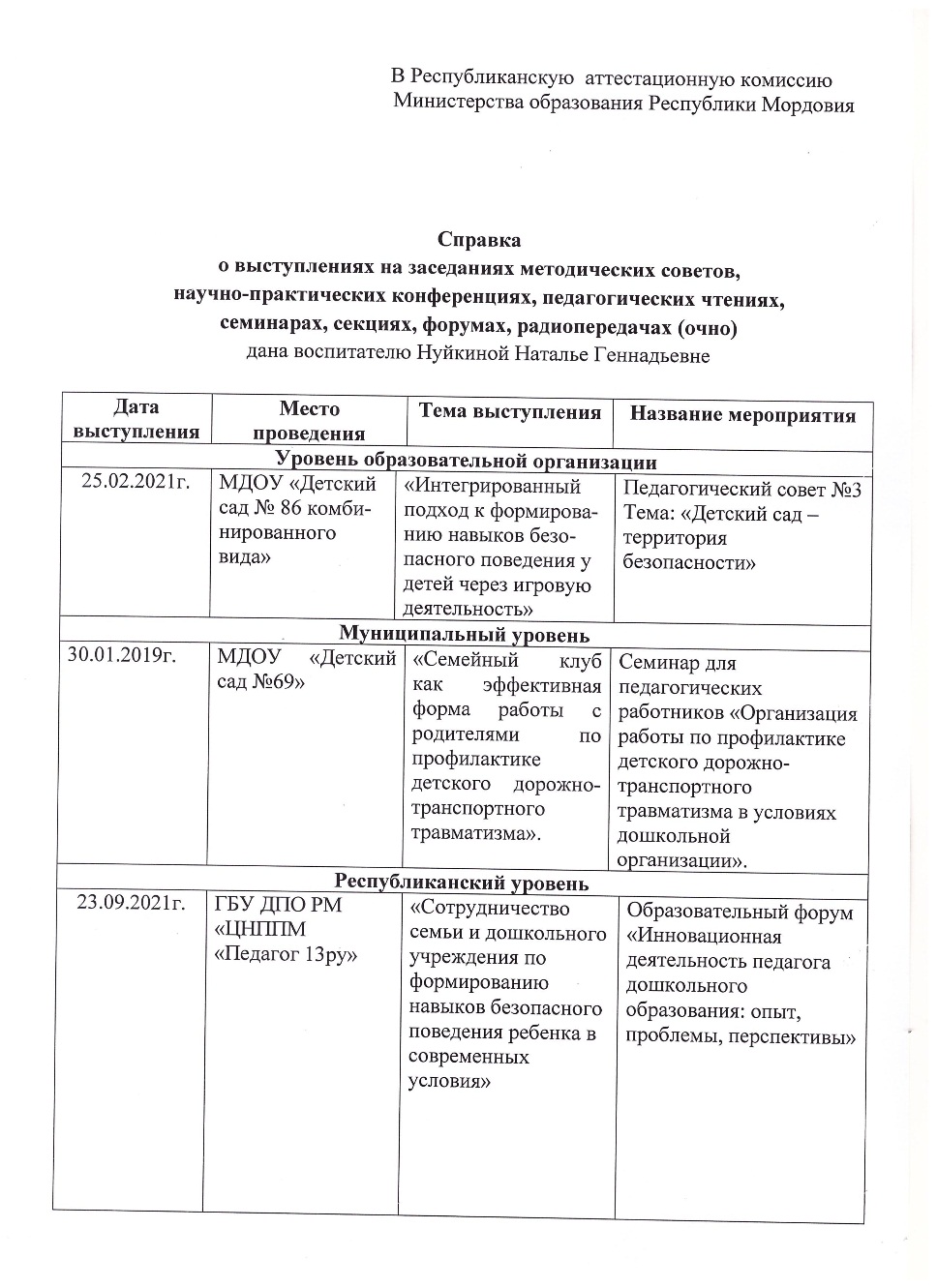 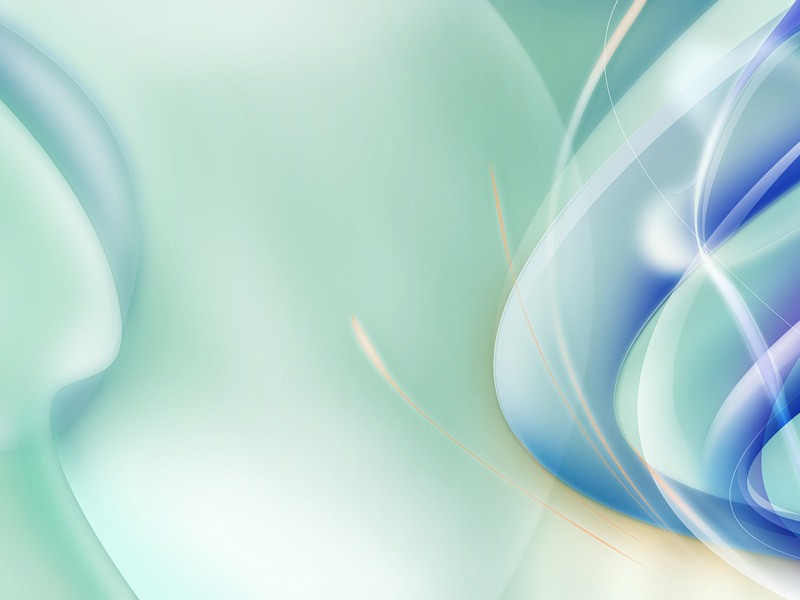 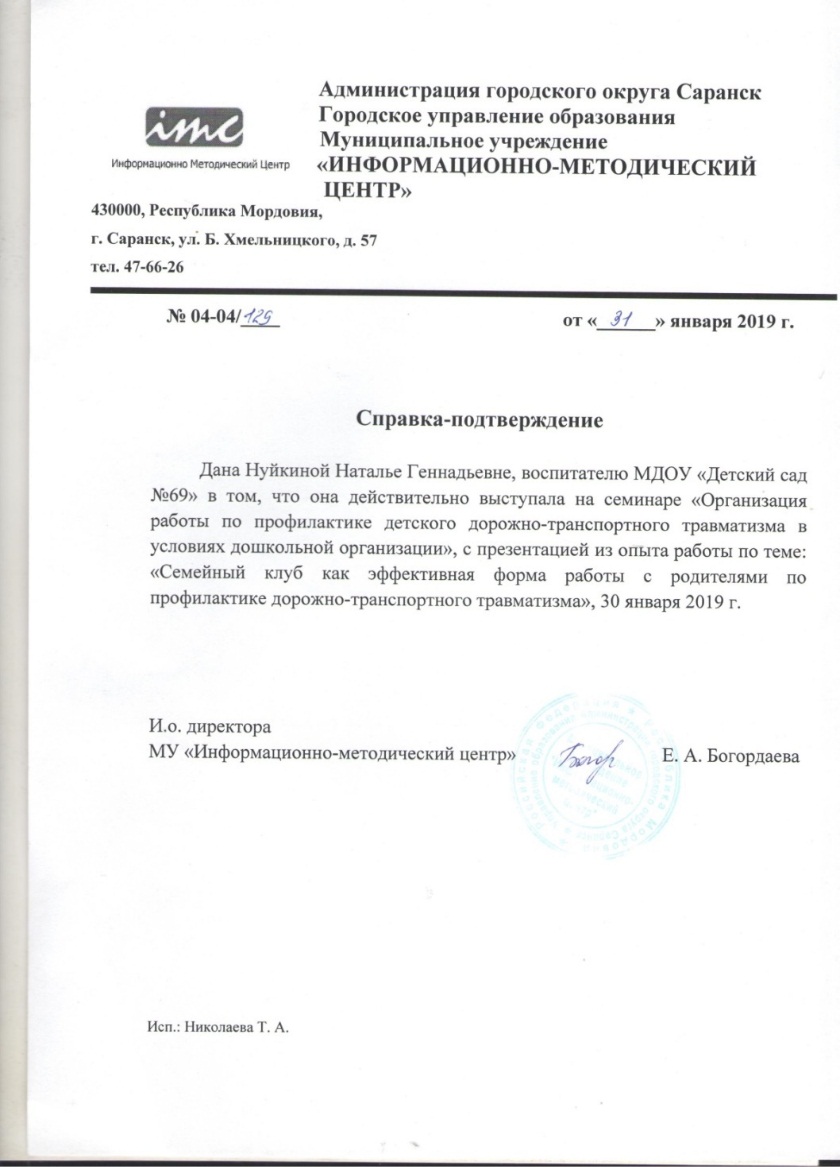 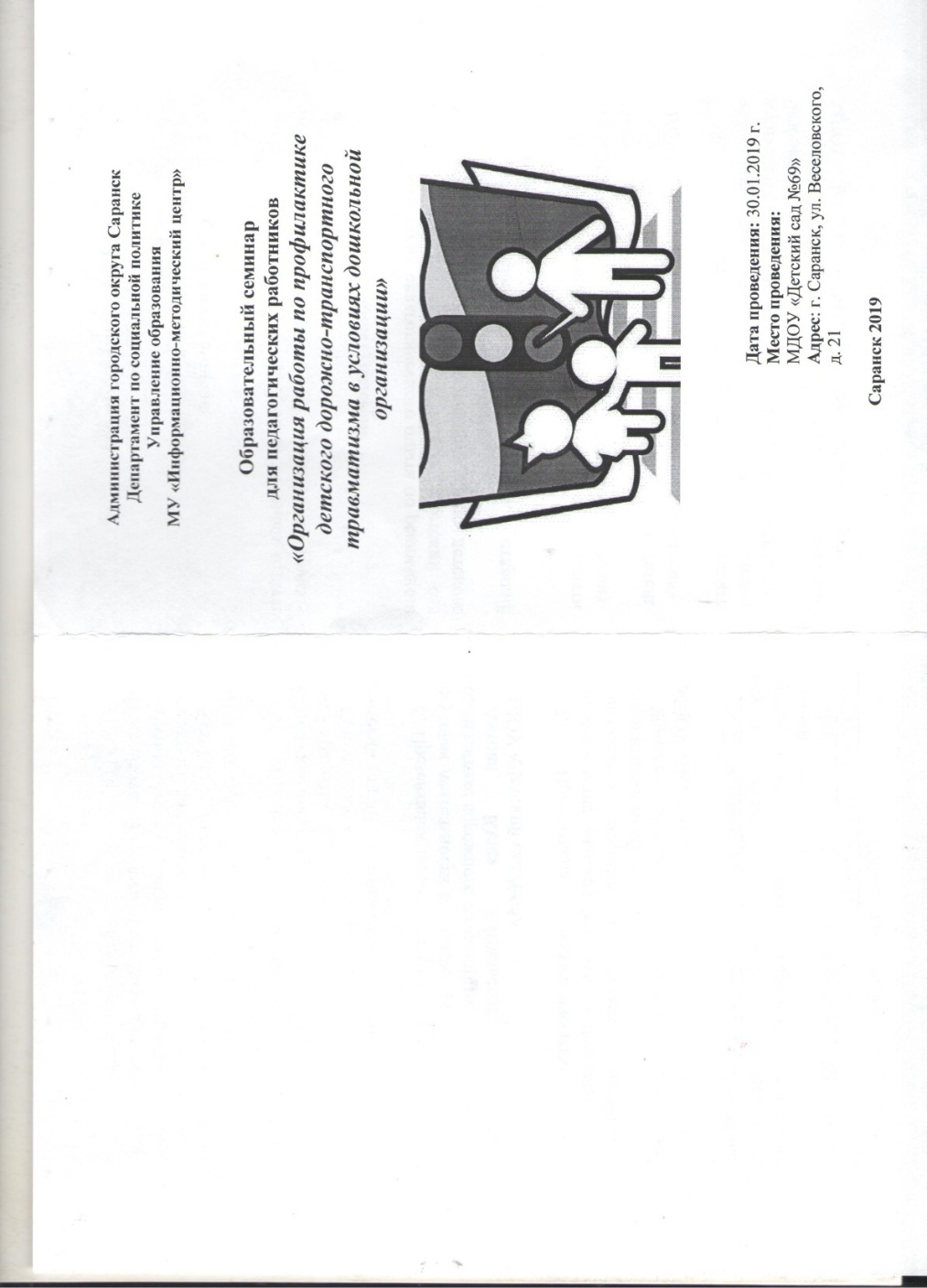 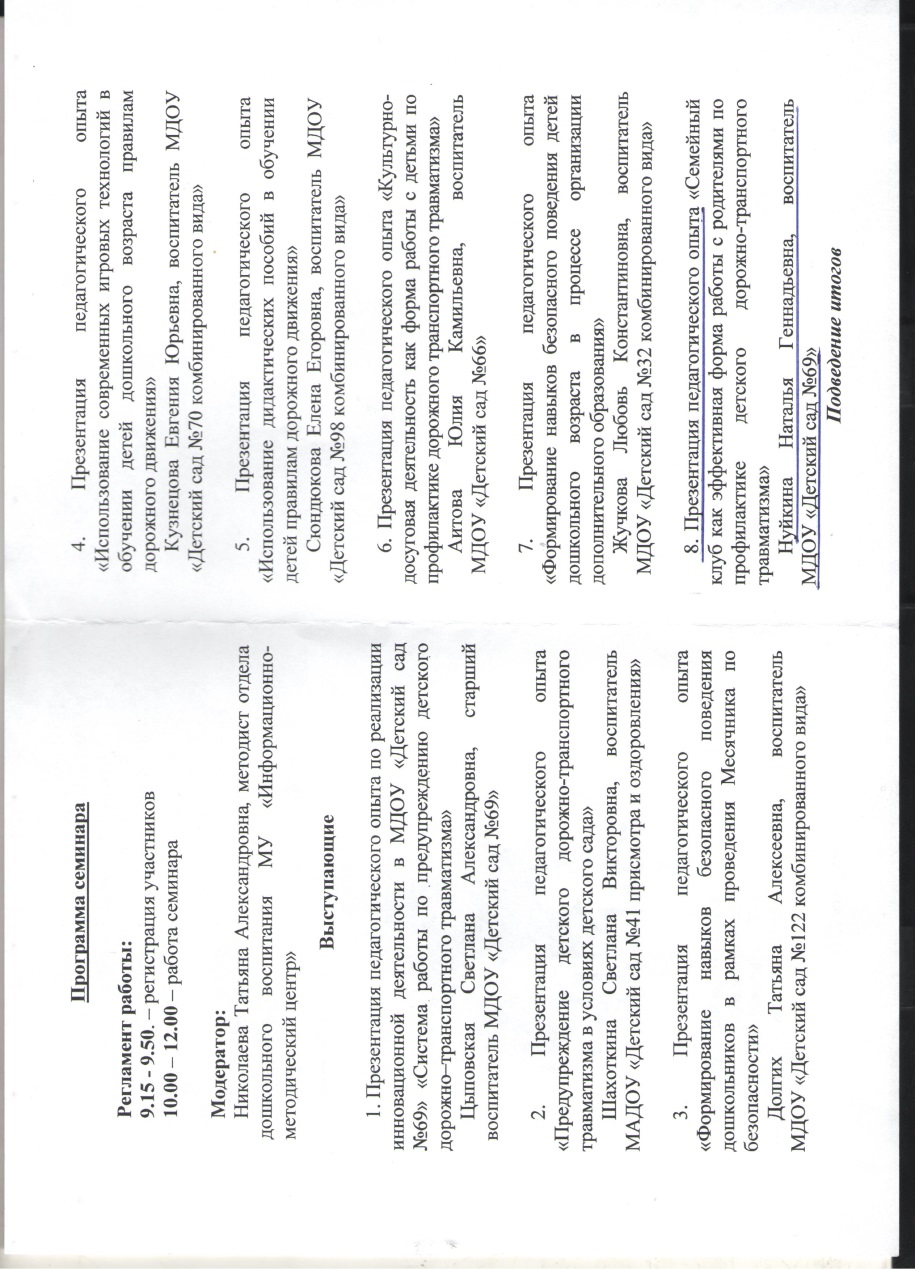 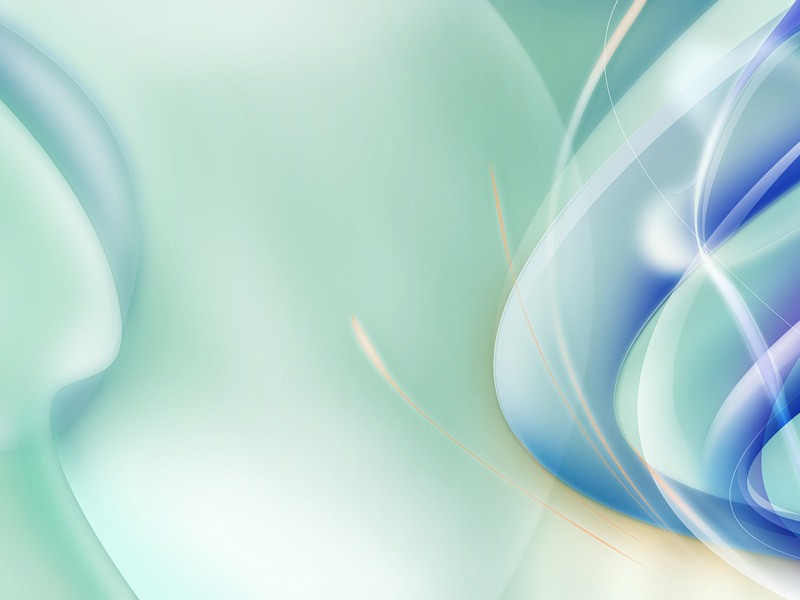 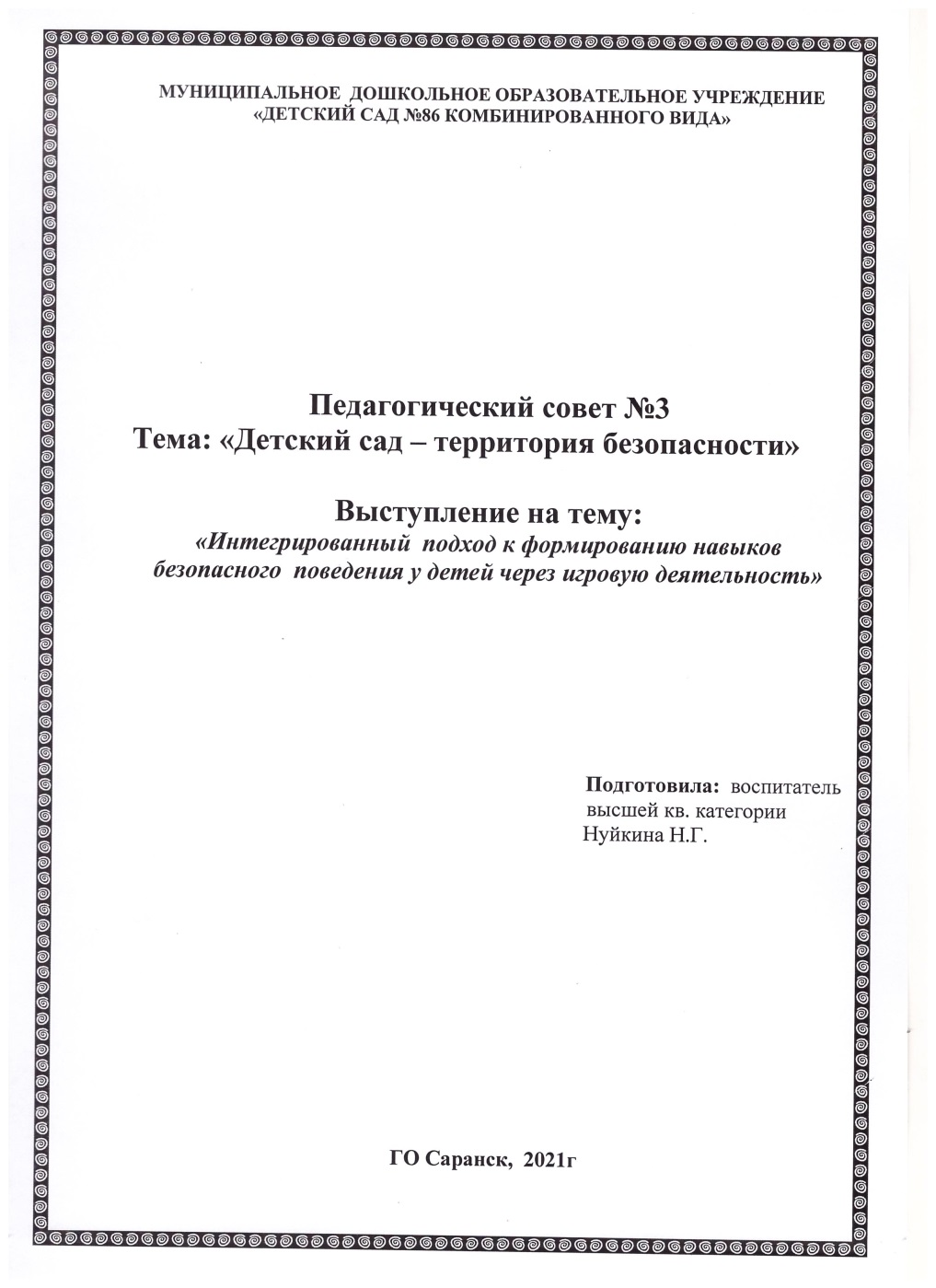 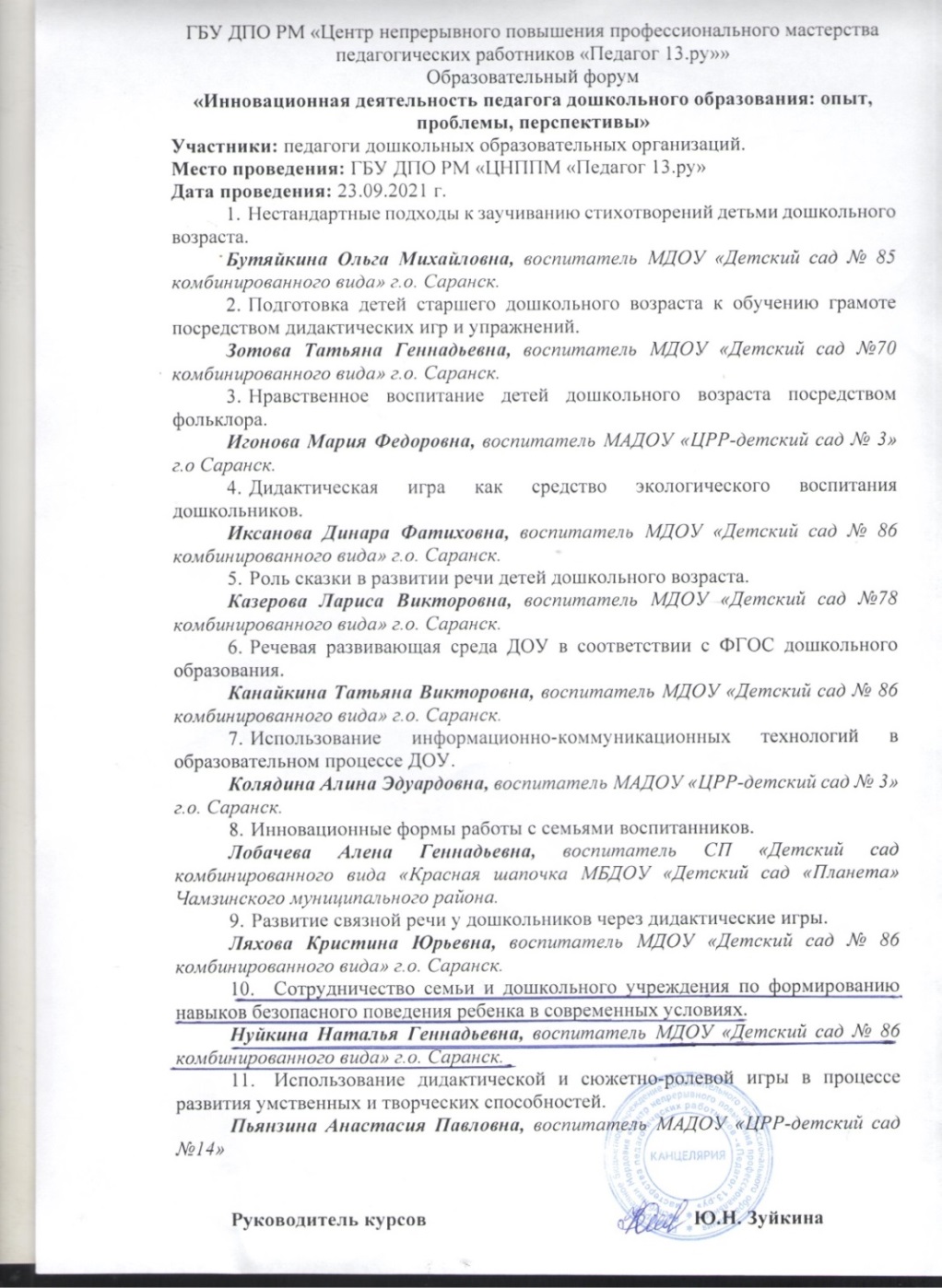 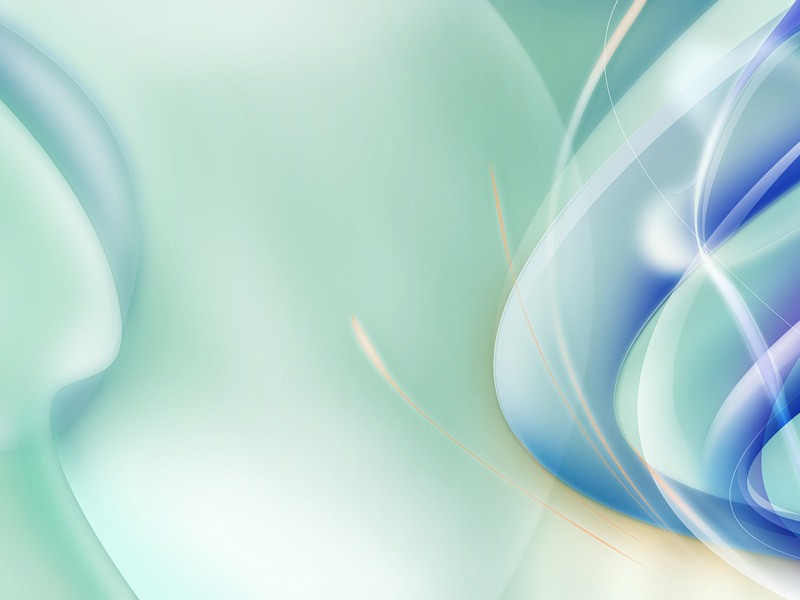 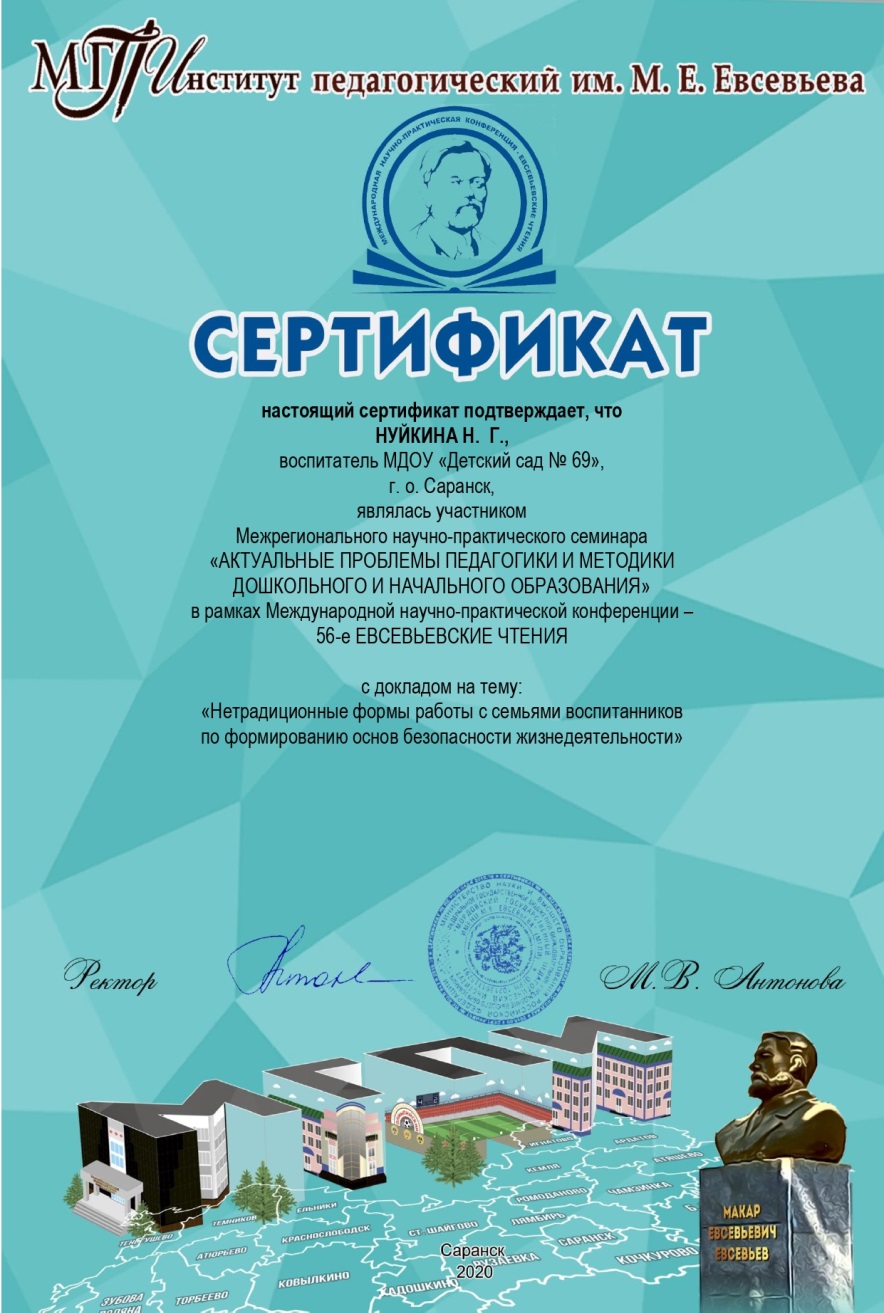 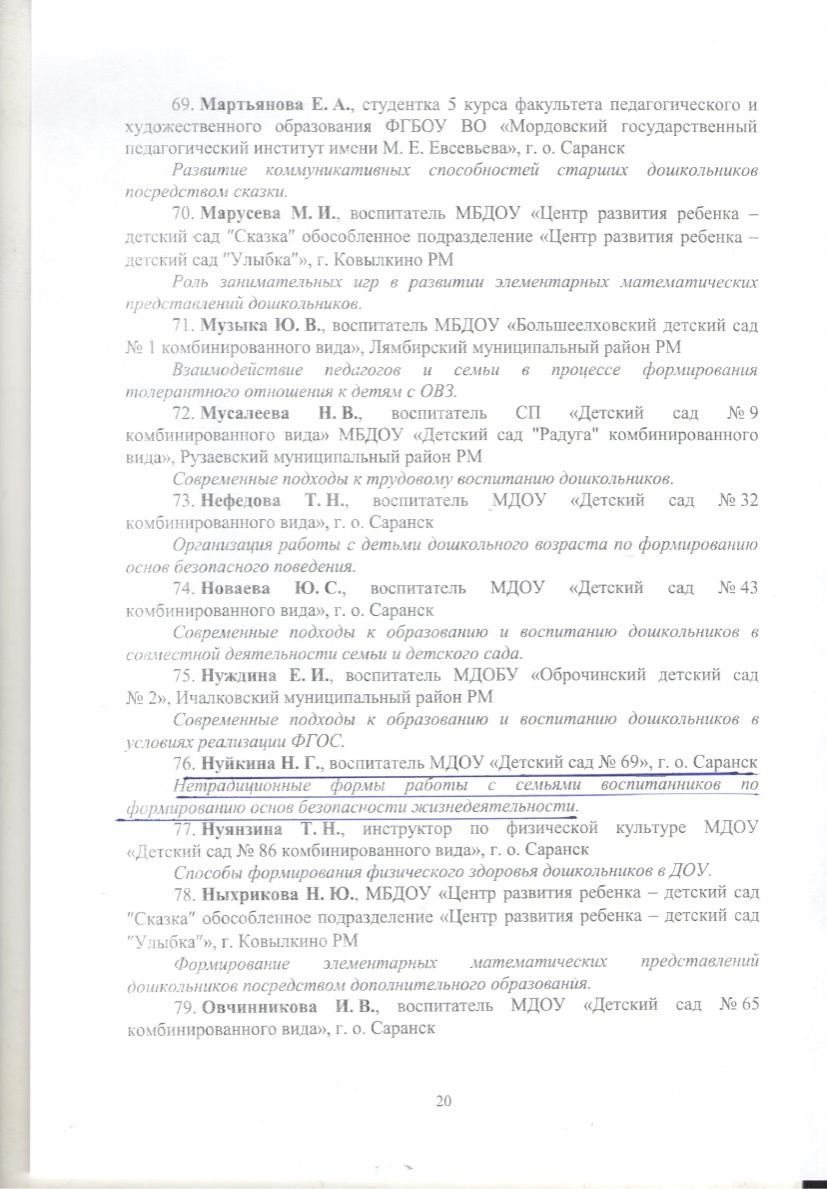 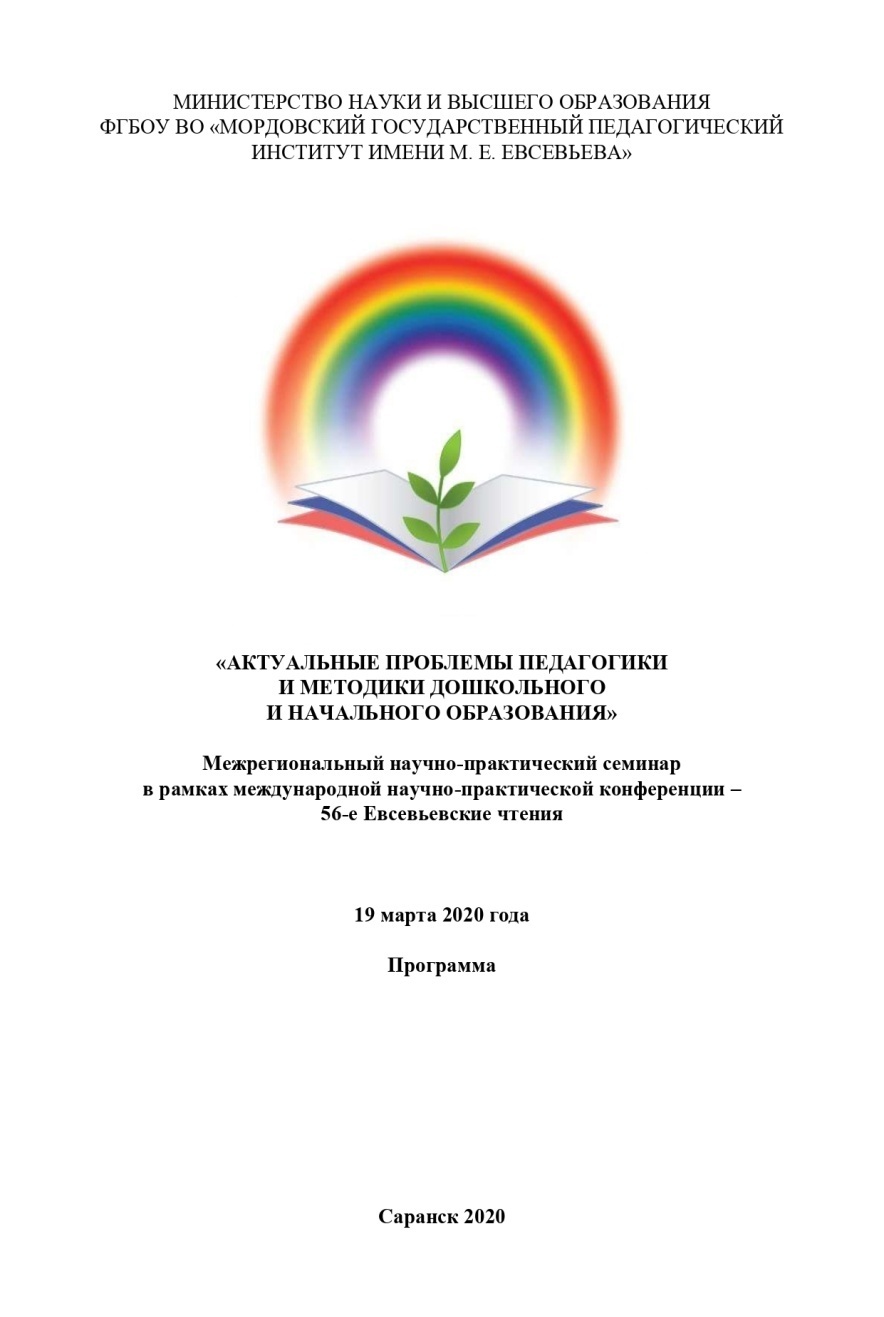 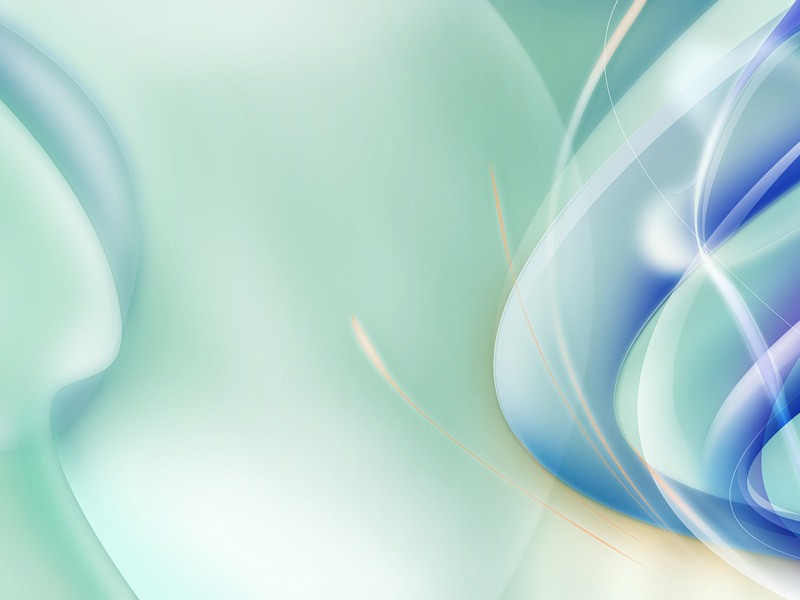 Проведение открытых мастер-классов, занятий, мероприятий (очно)
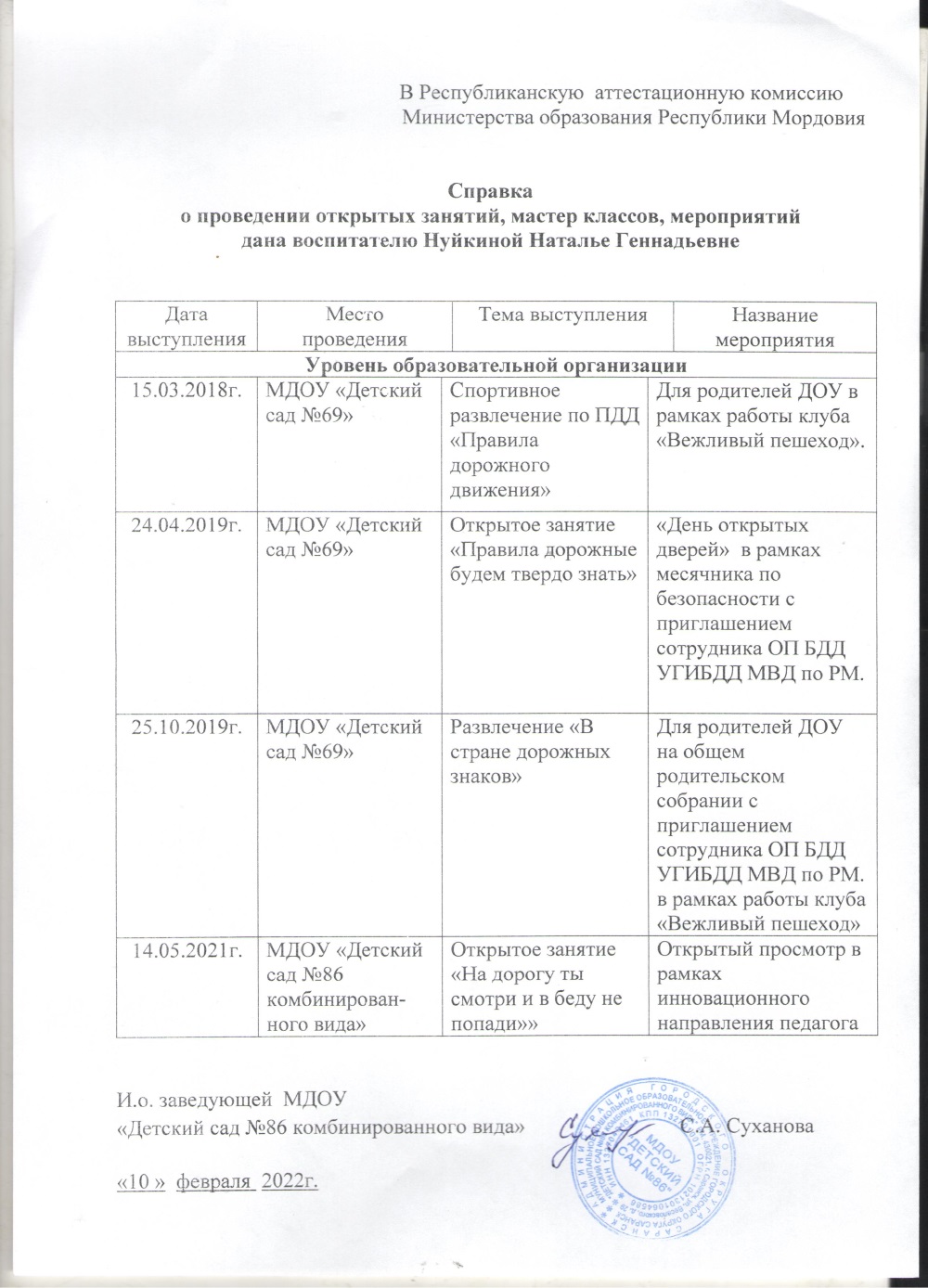 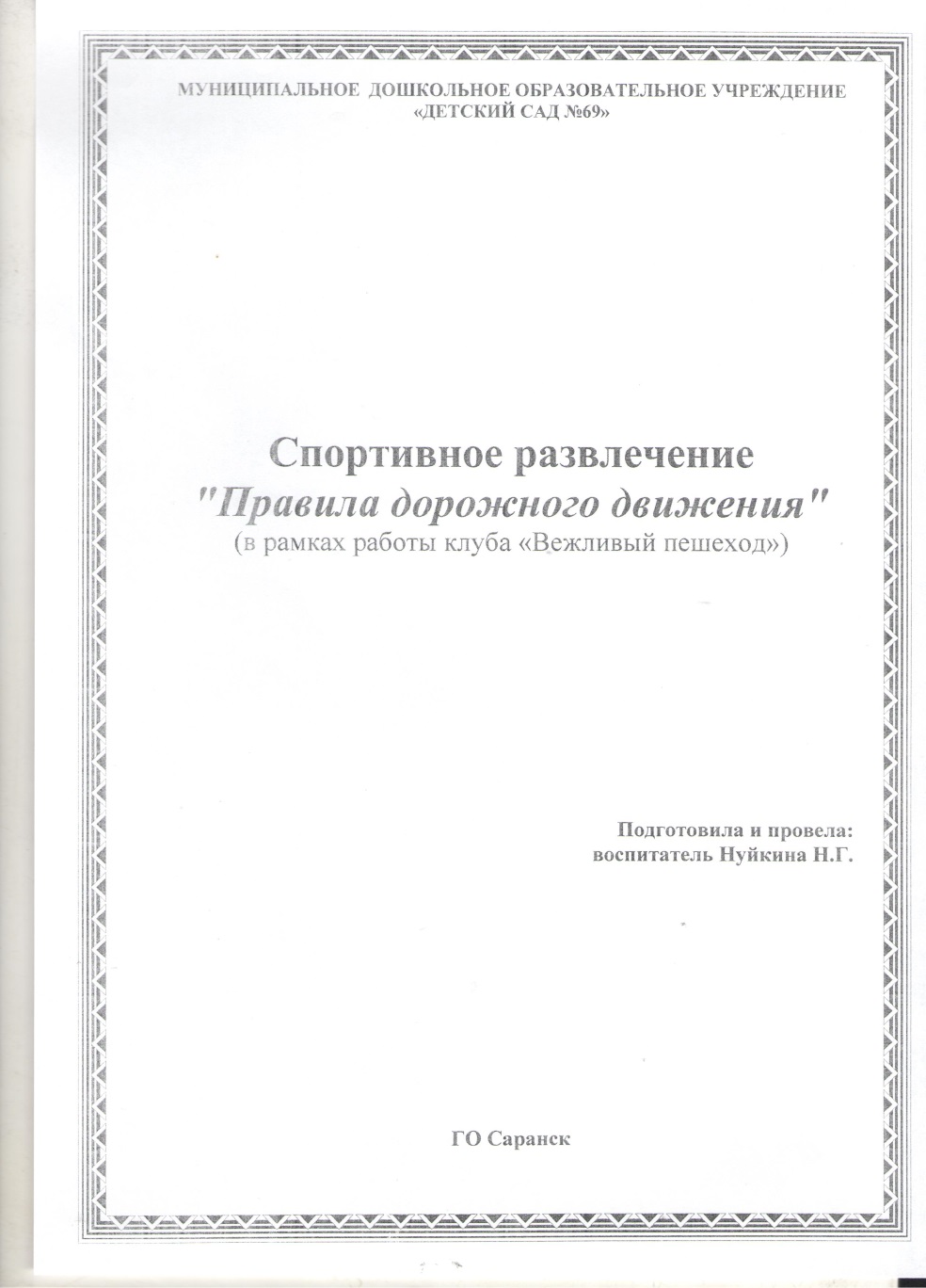 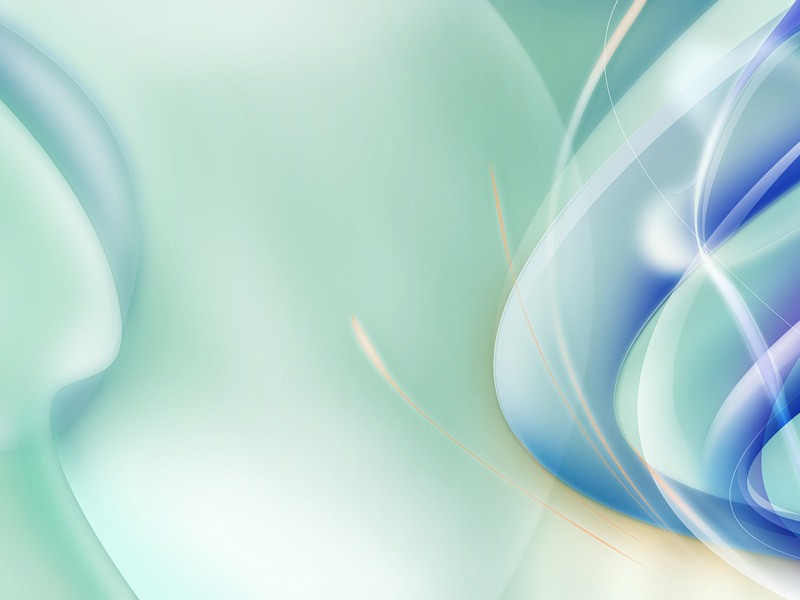 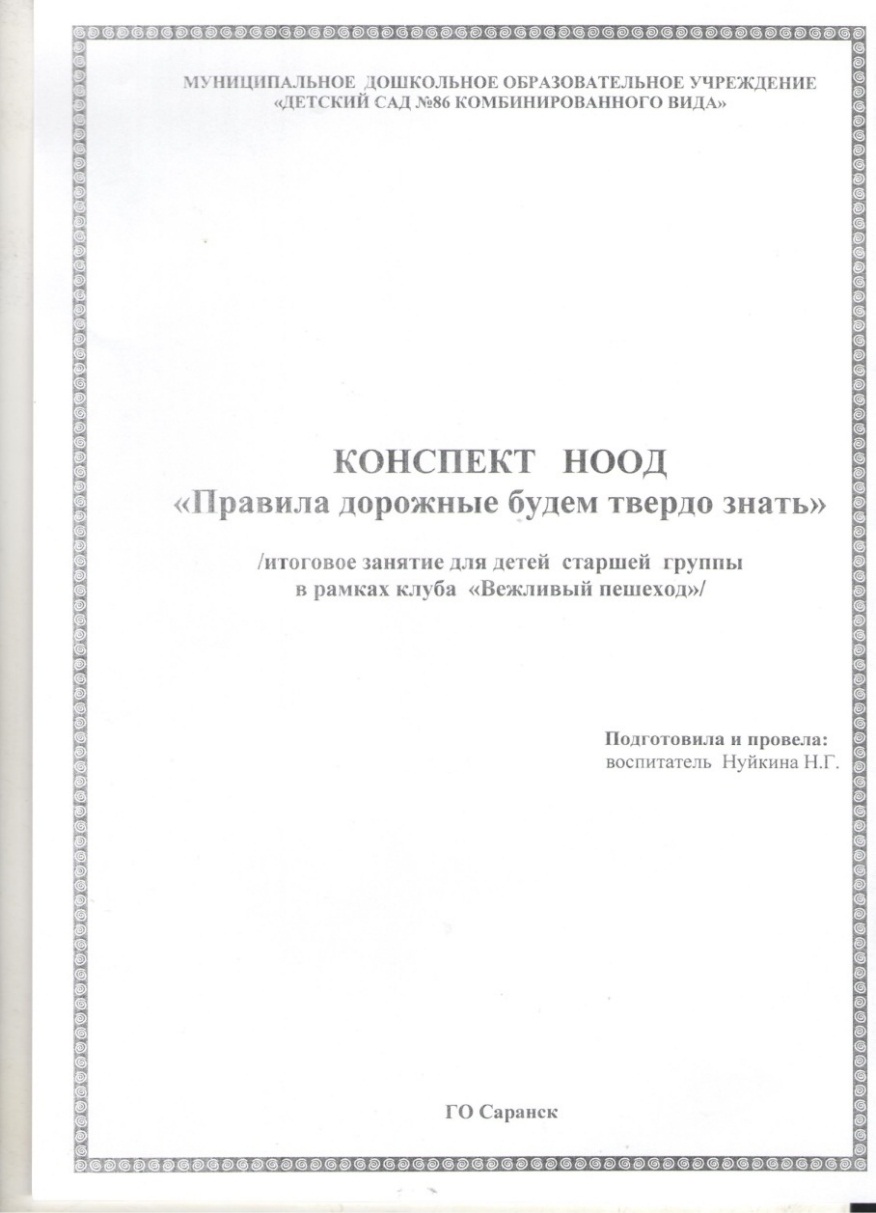 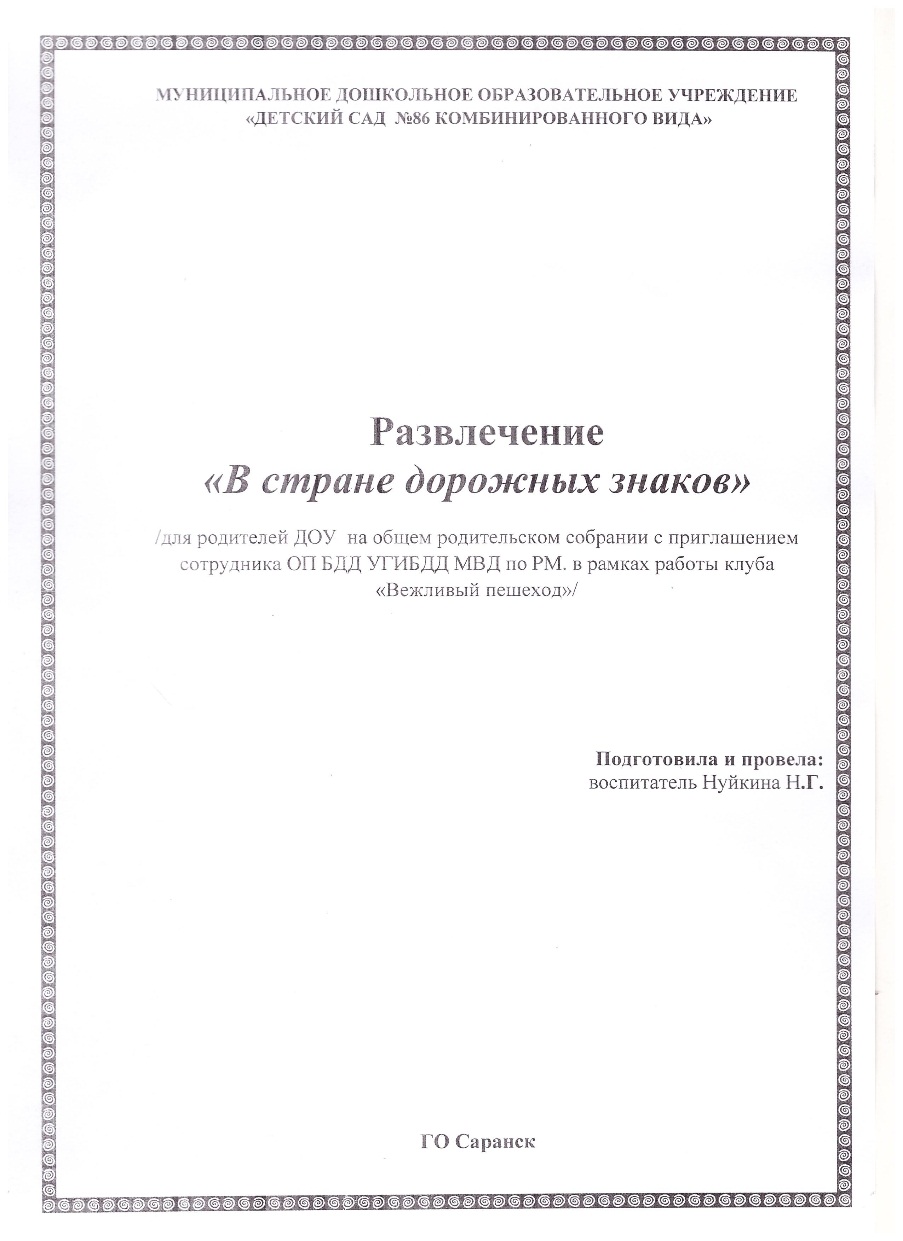 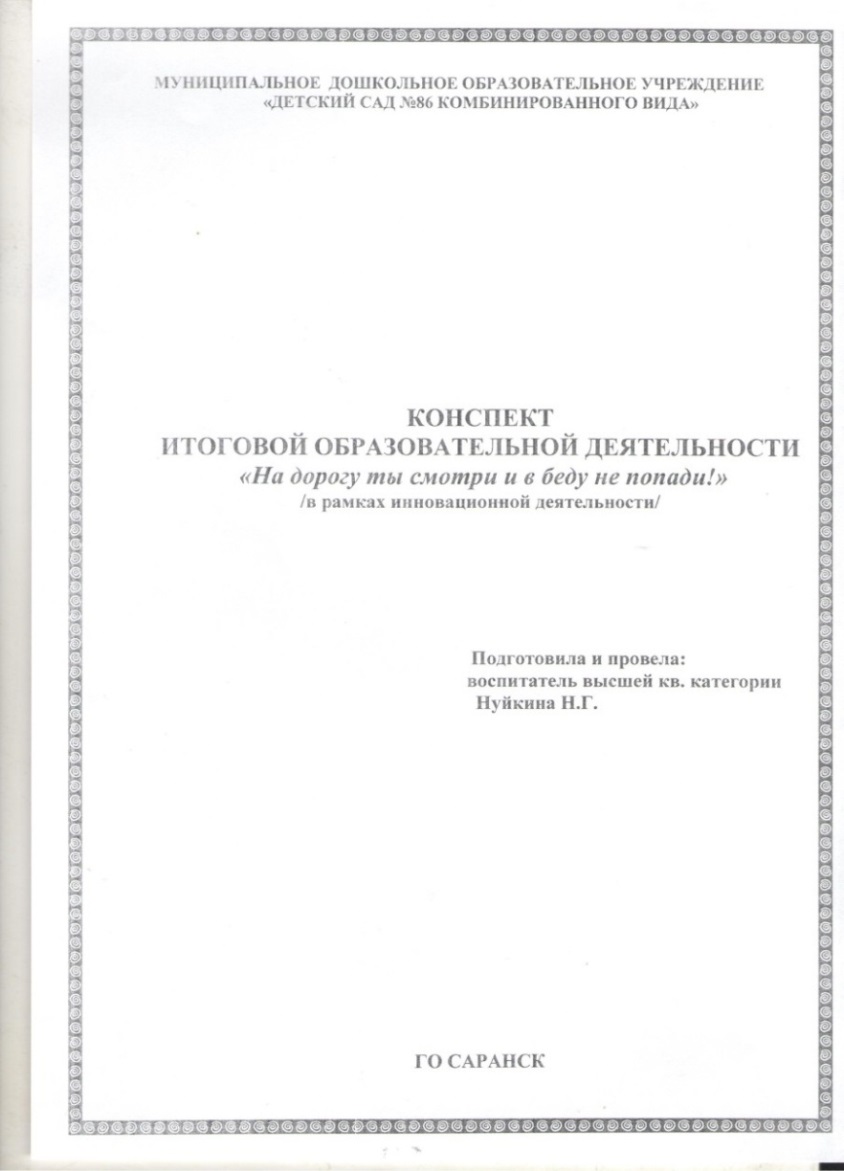 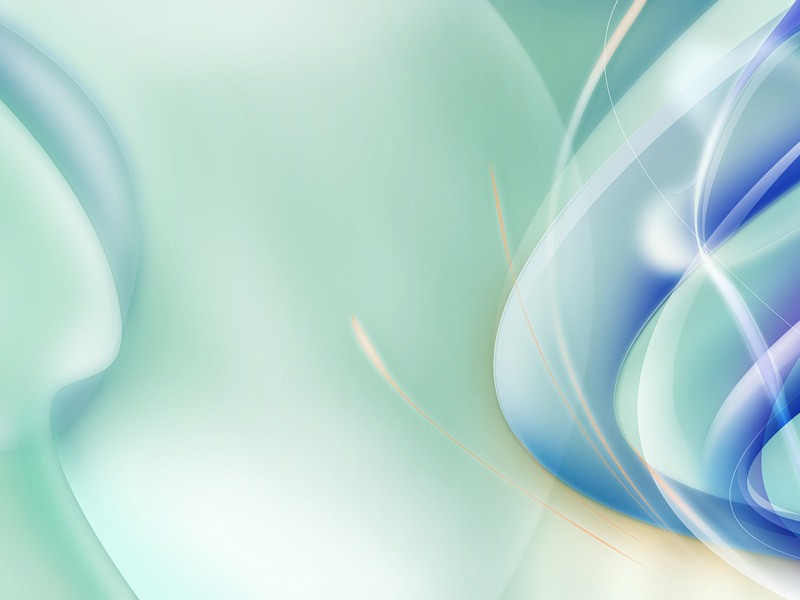 Экспертная деятельность
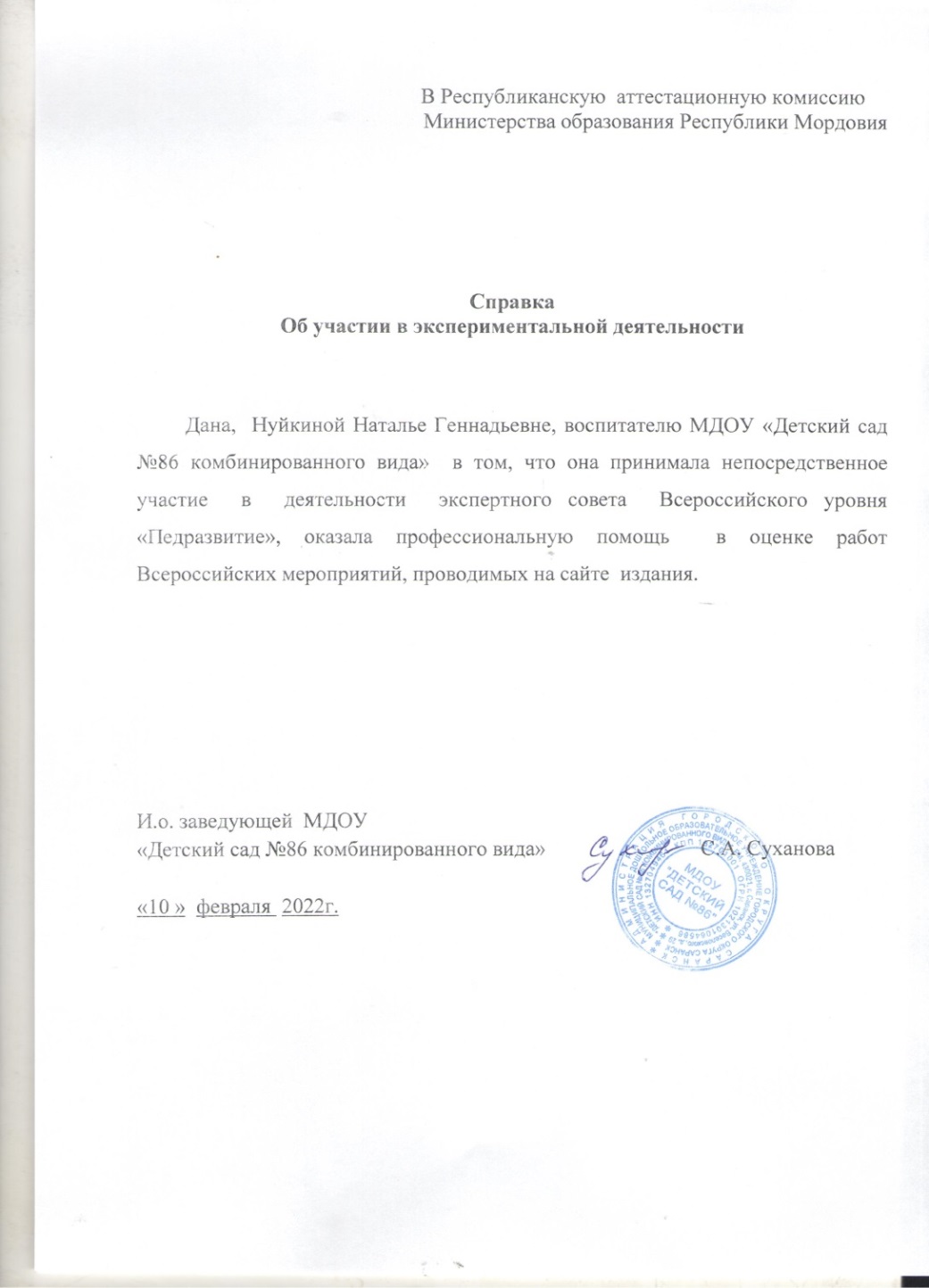 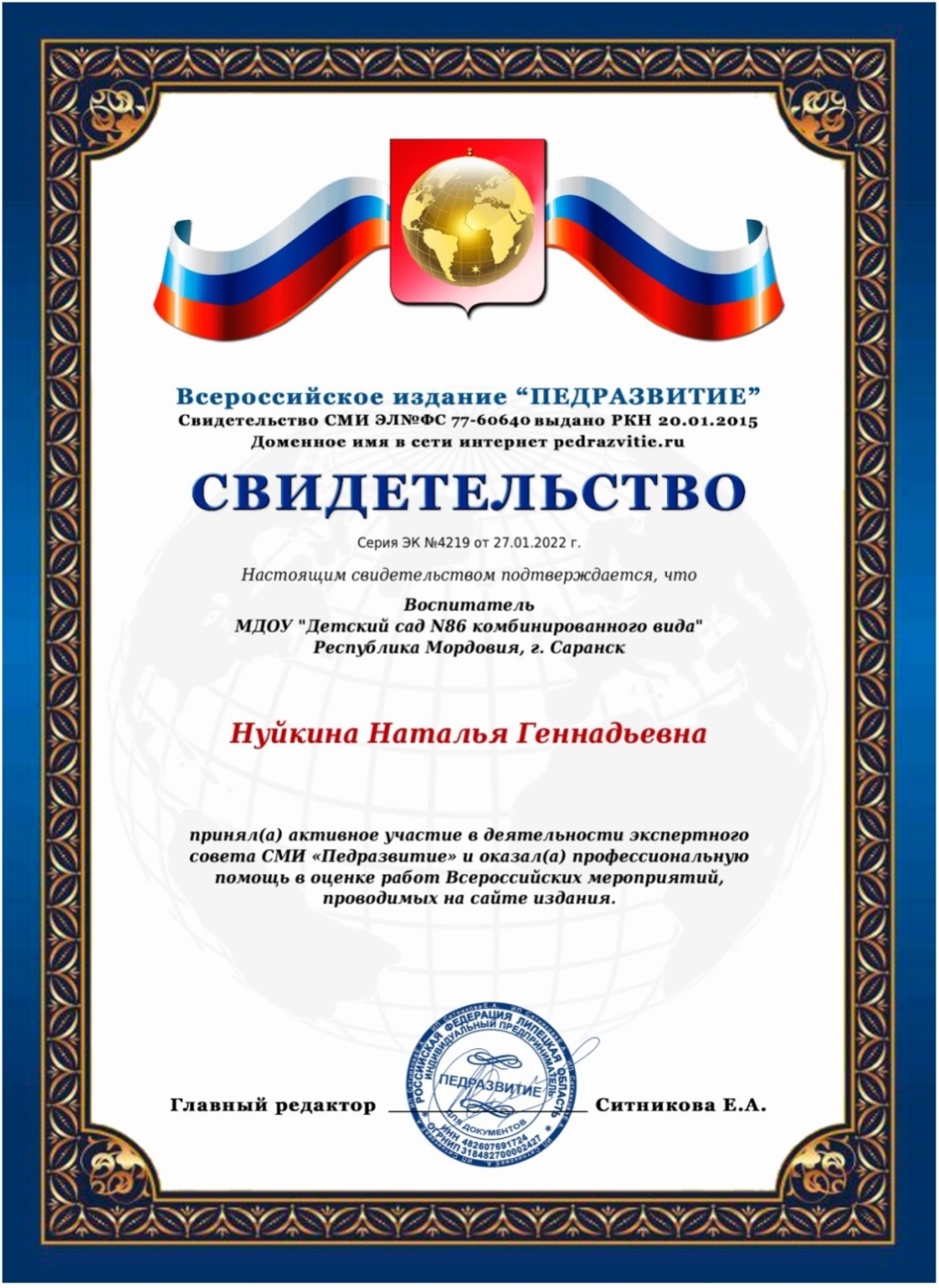 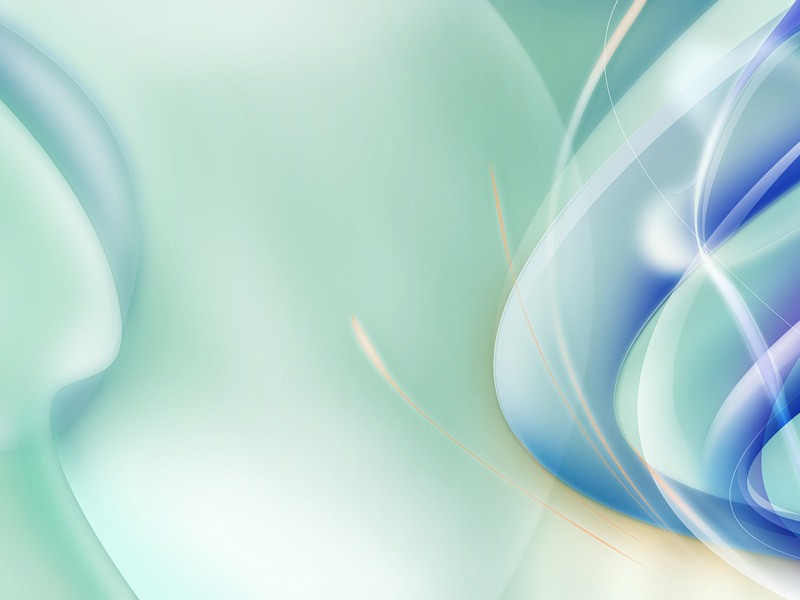 Общественно – педагогическая активность педагога: участие в работе педагогических сообществ, комиссиях.
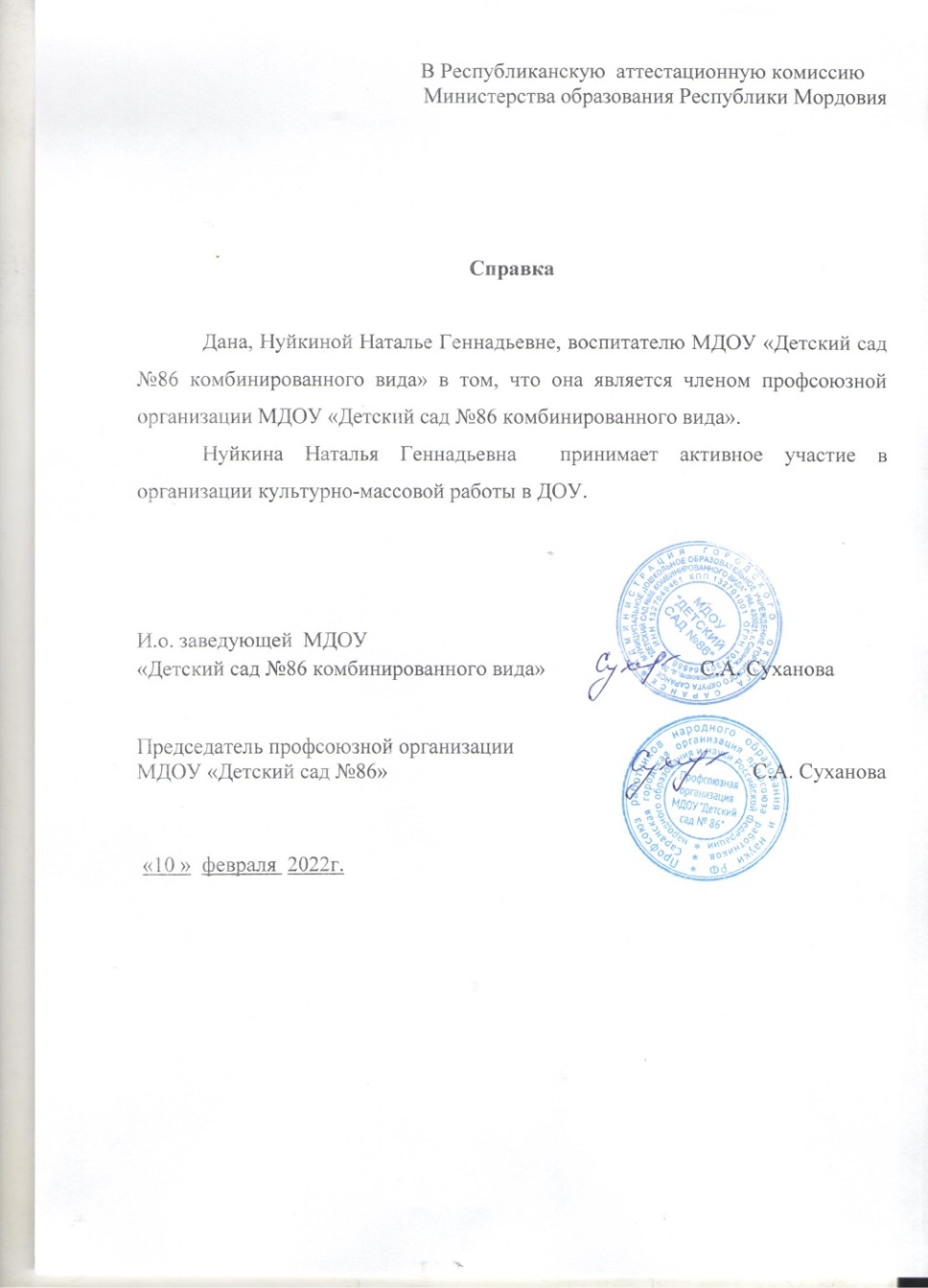 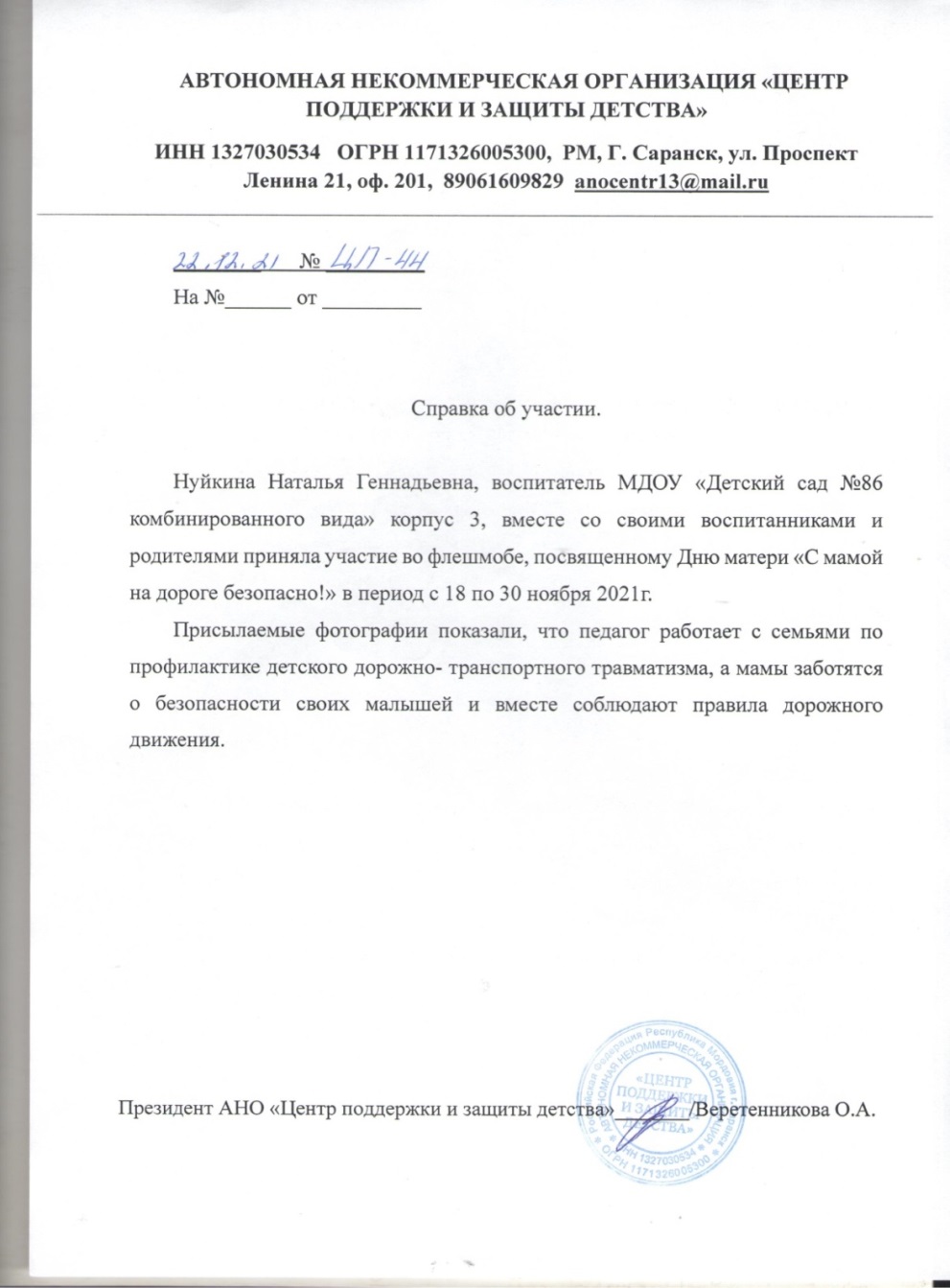 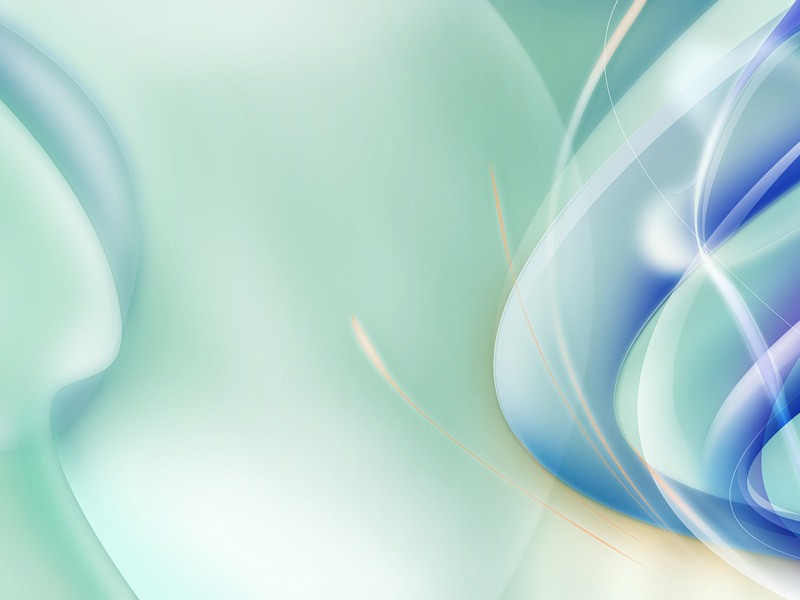 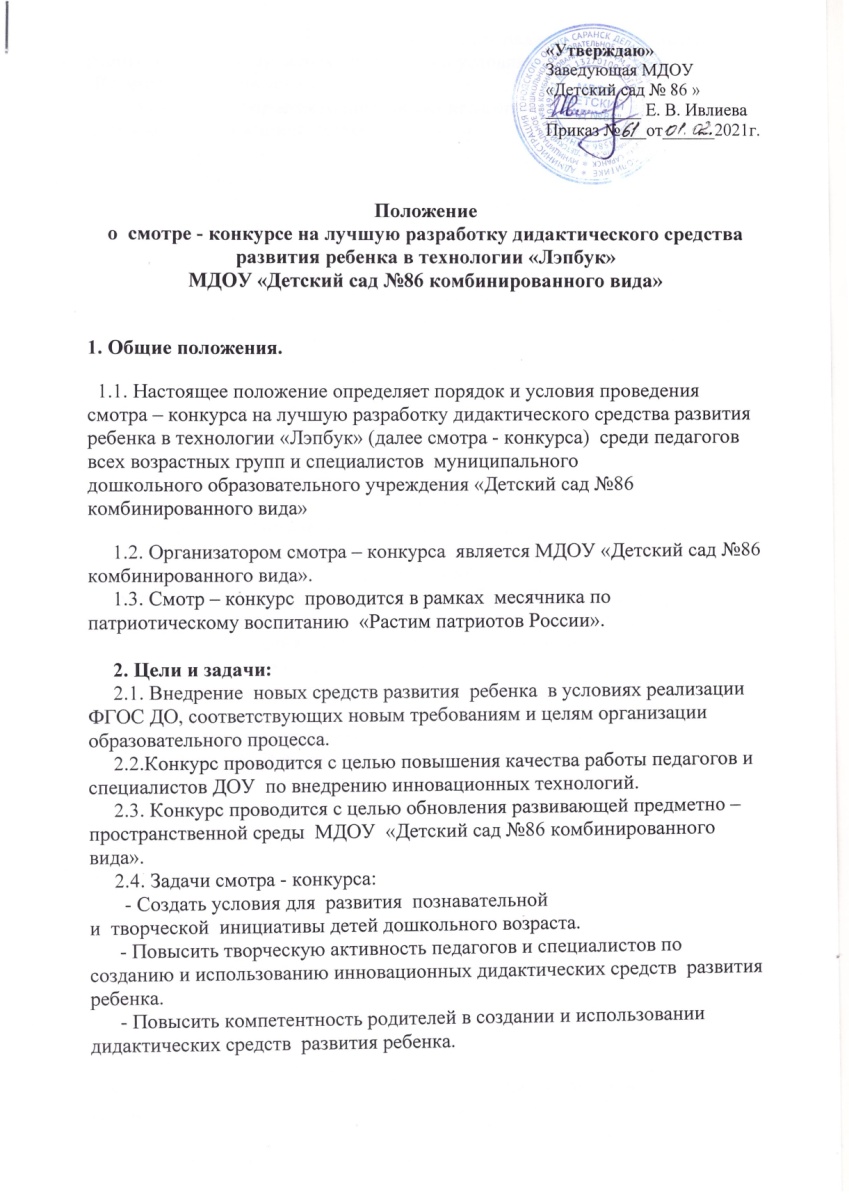 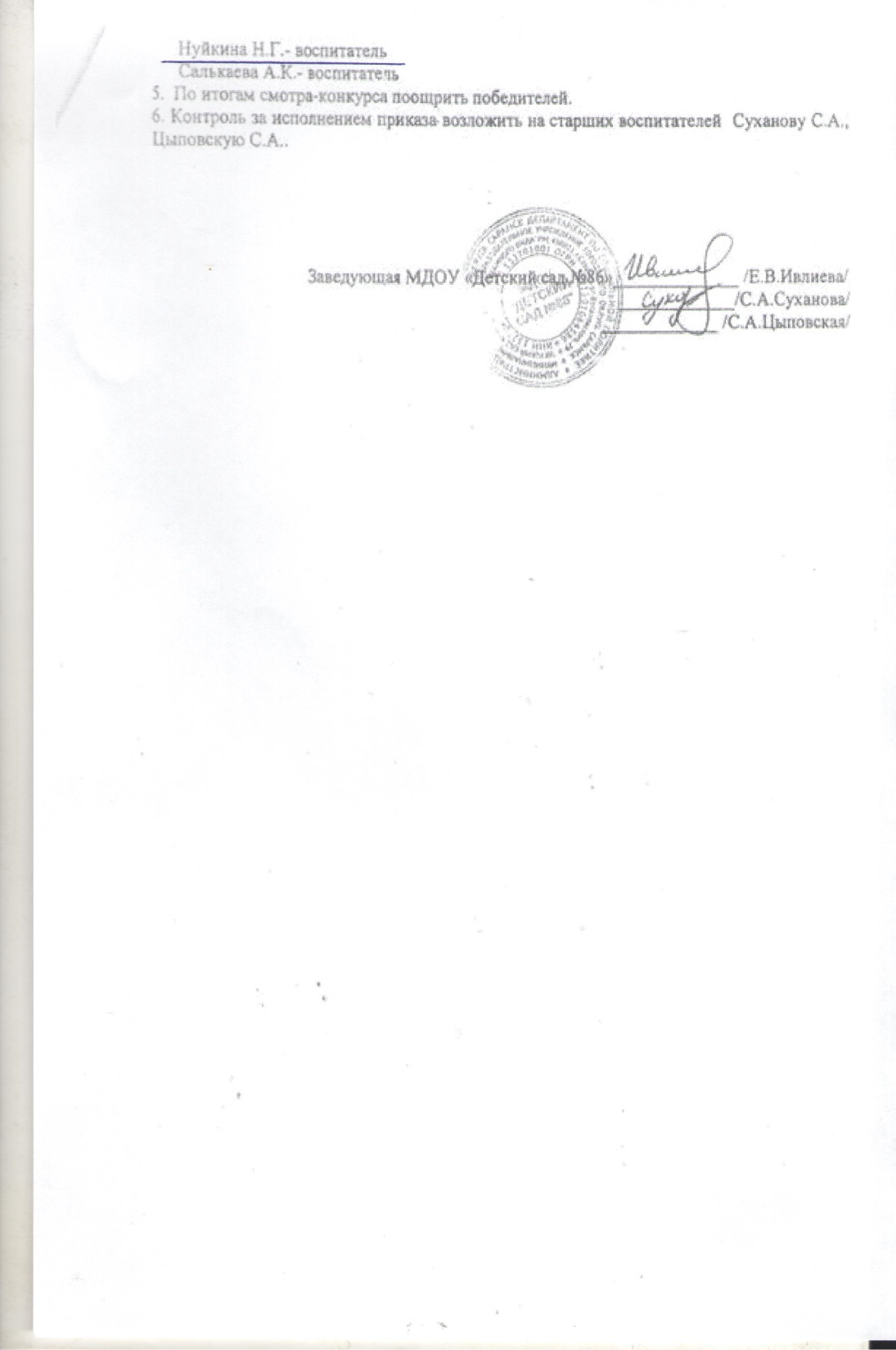 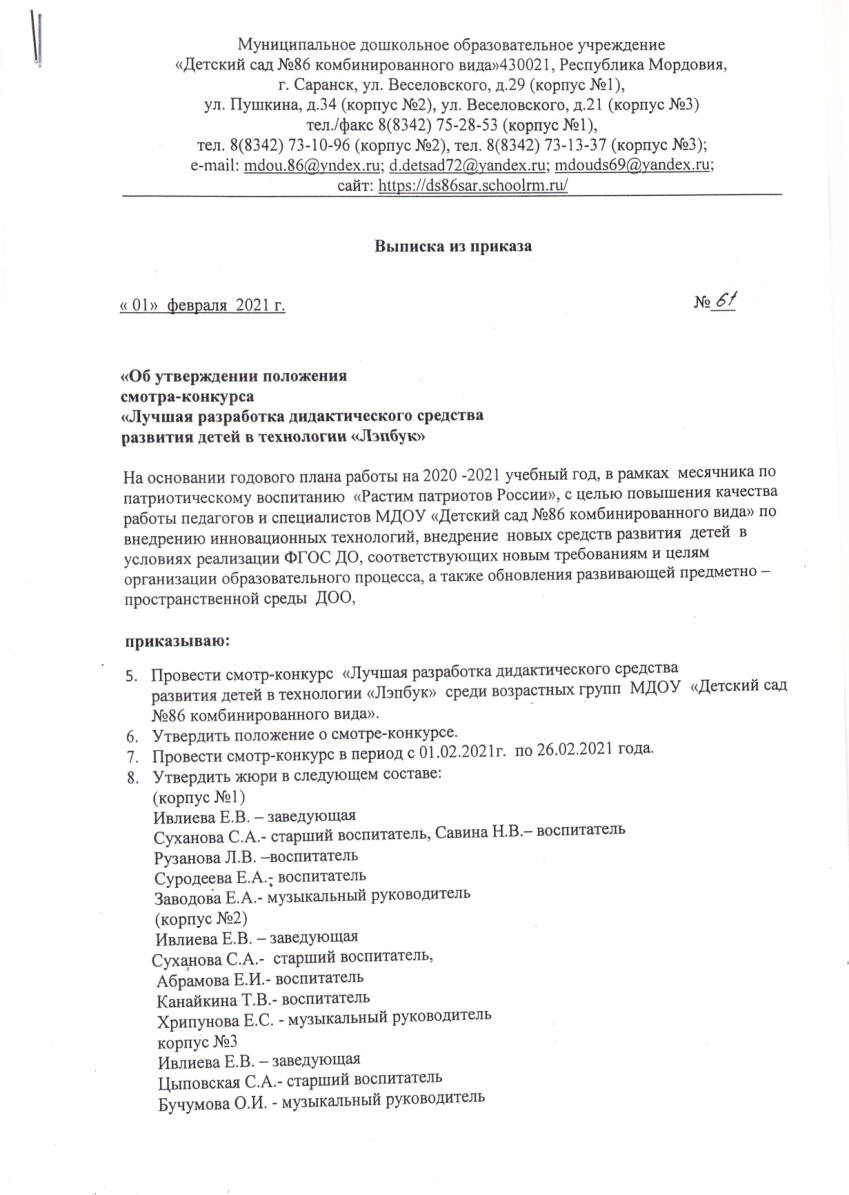 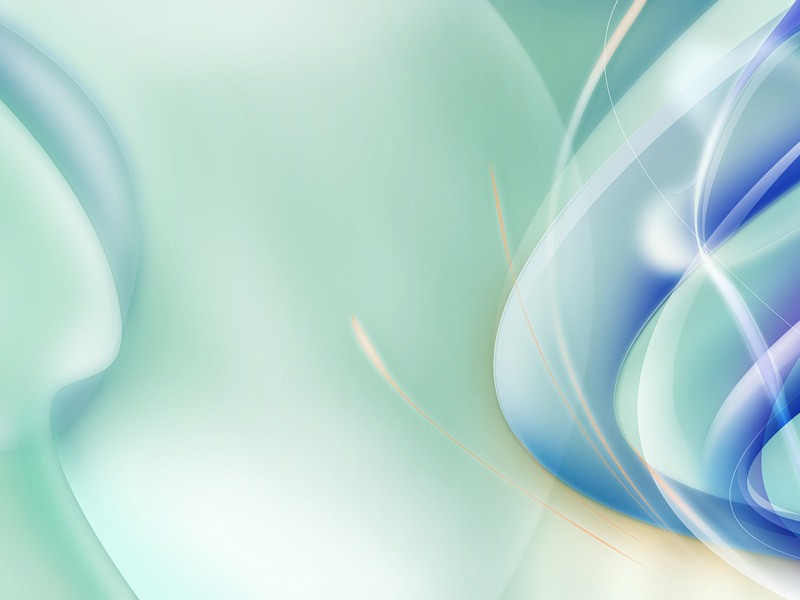 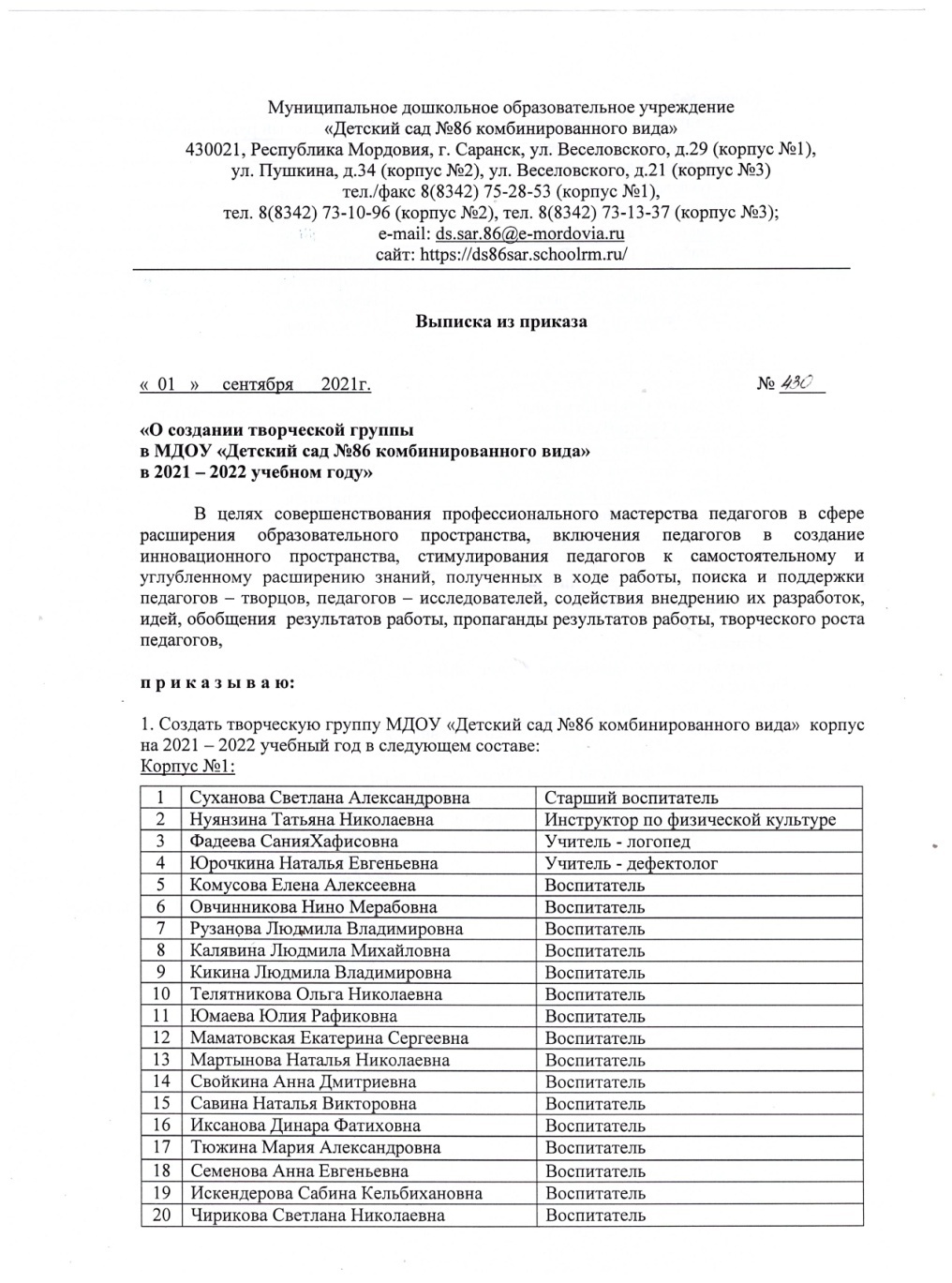 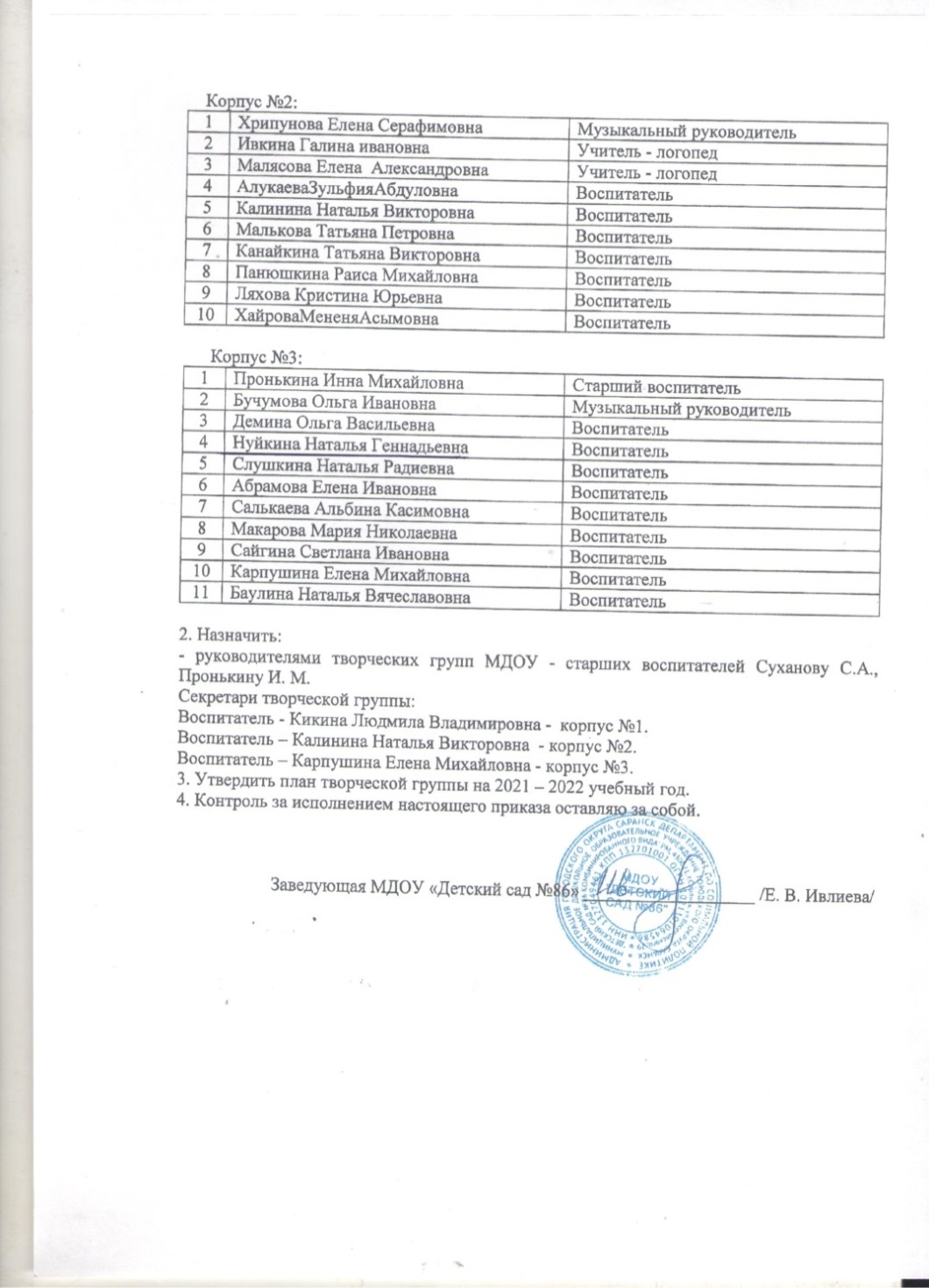 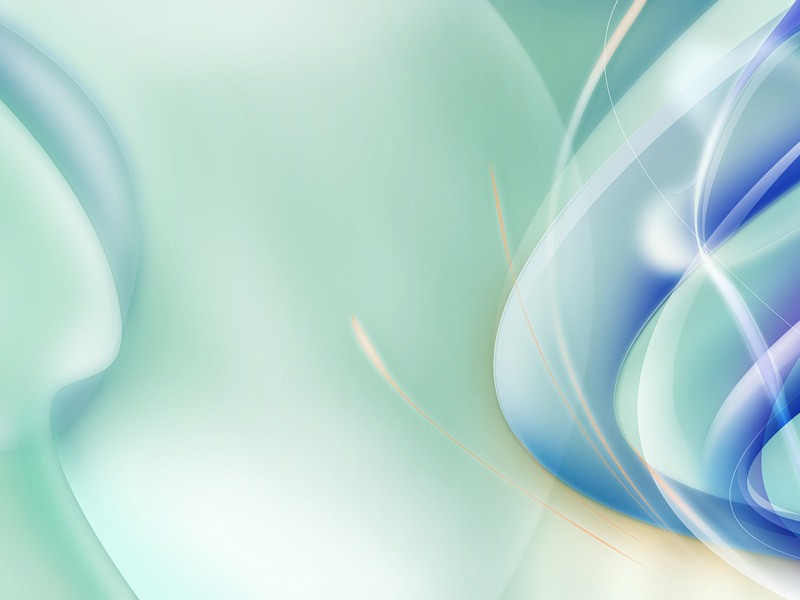 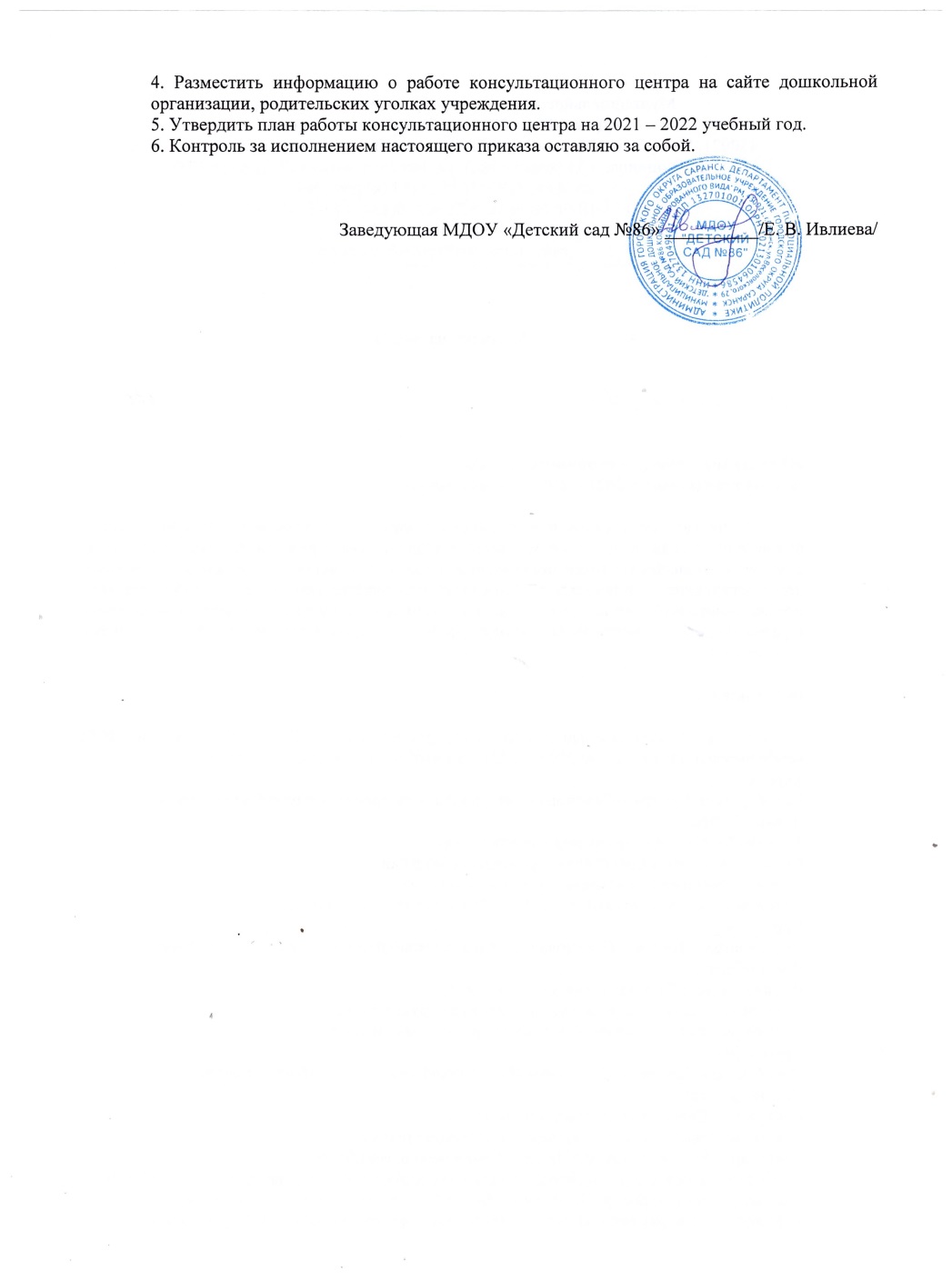 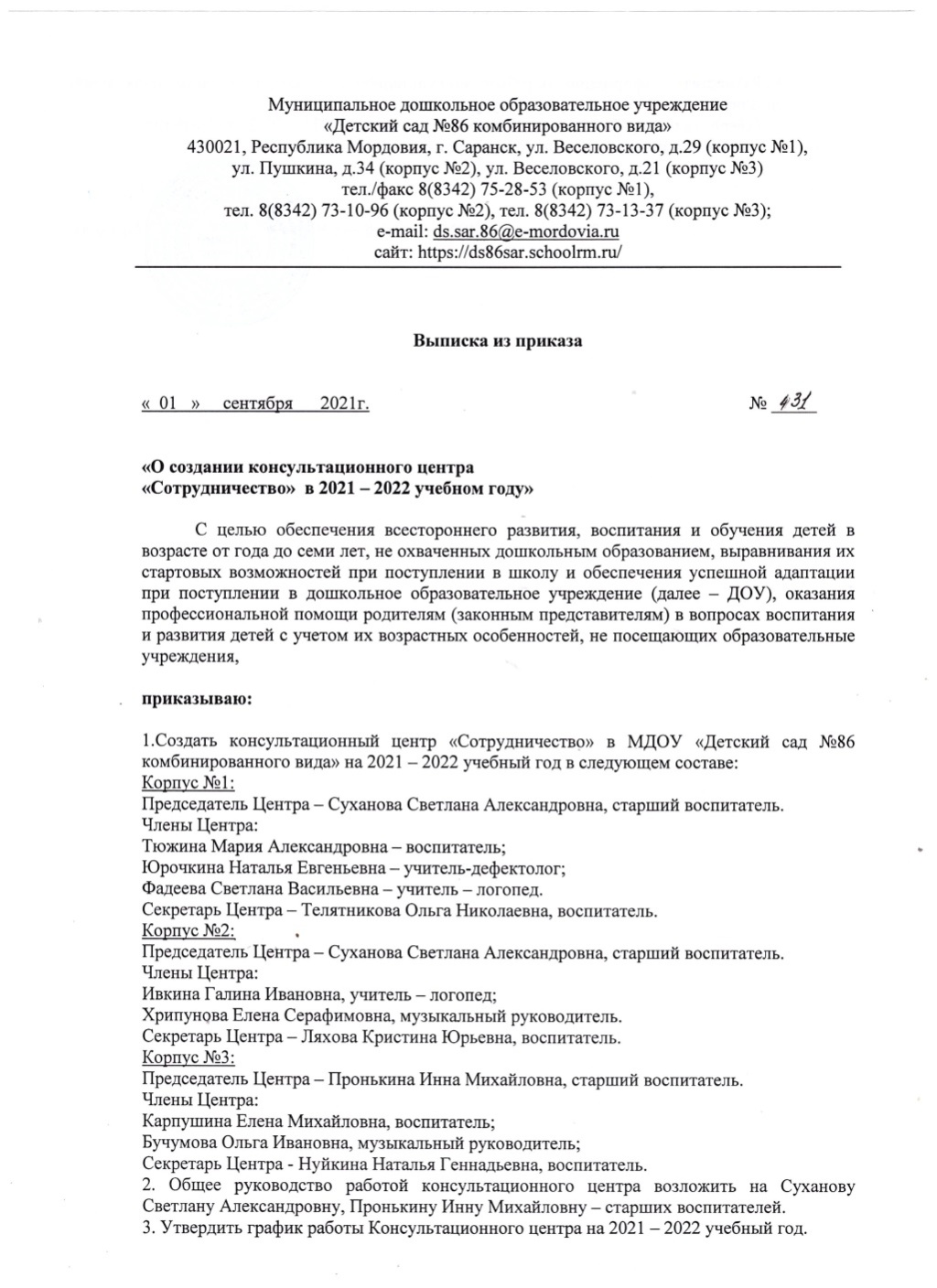 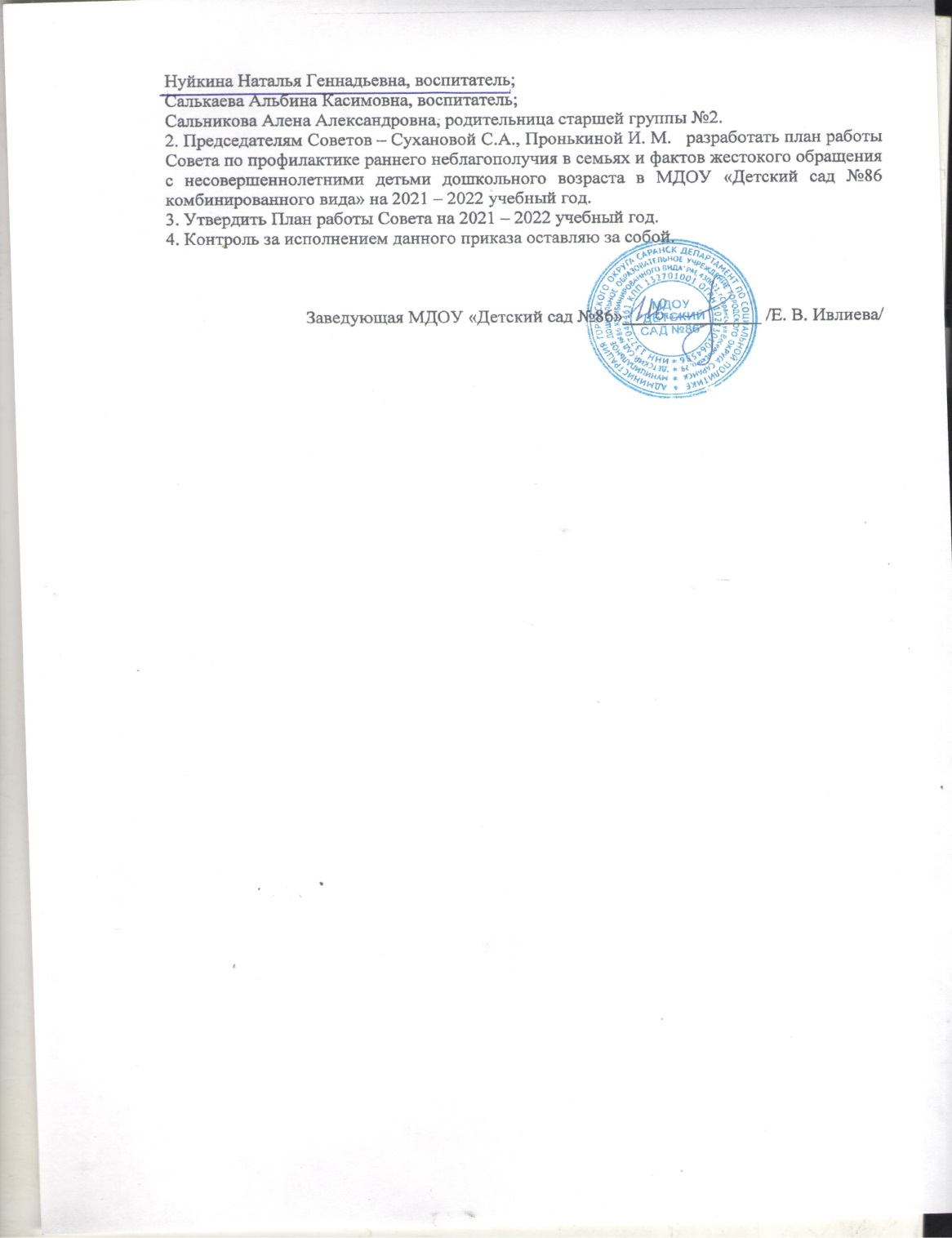 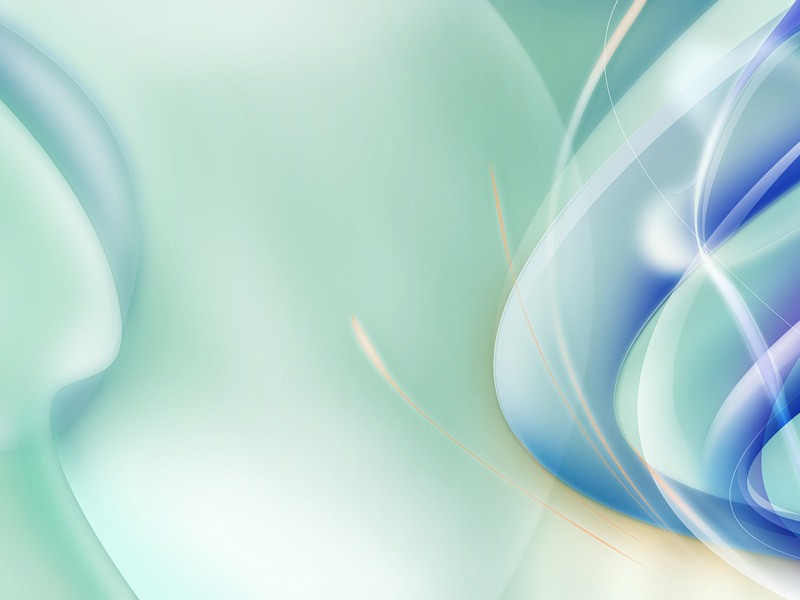 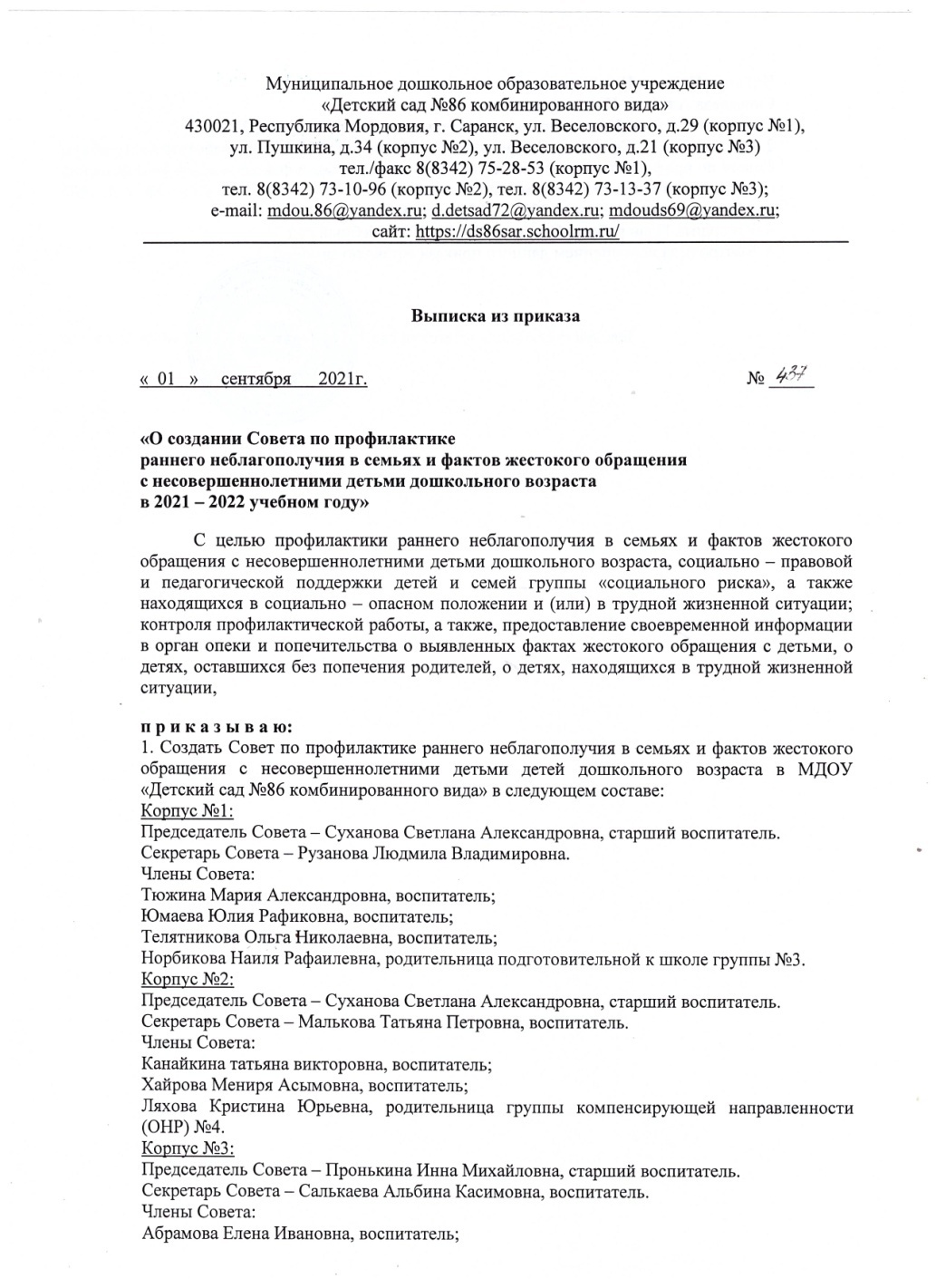 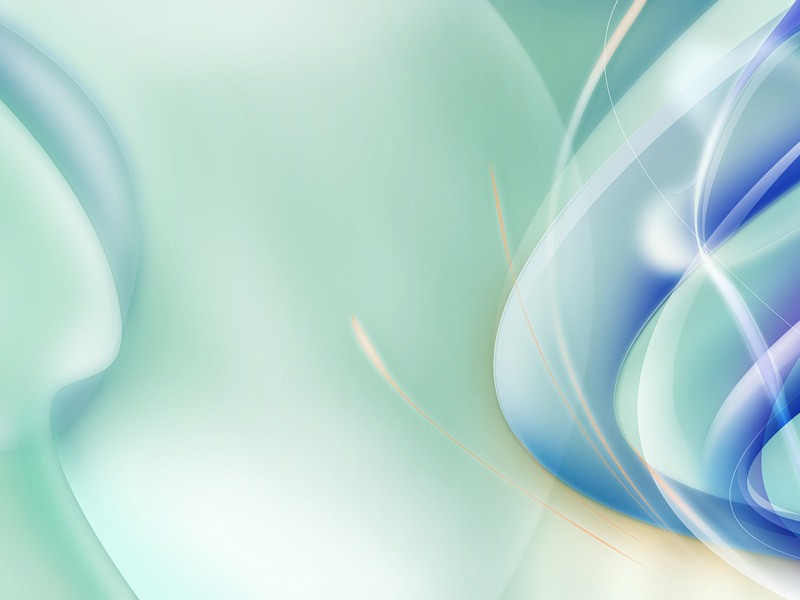 Позитивные результаты работы с воспитанниками
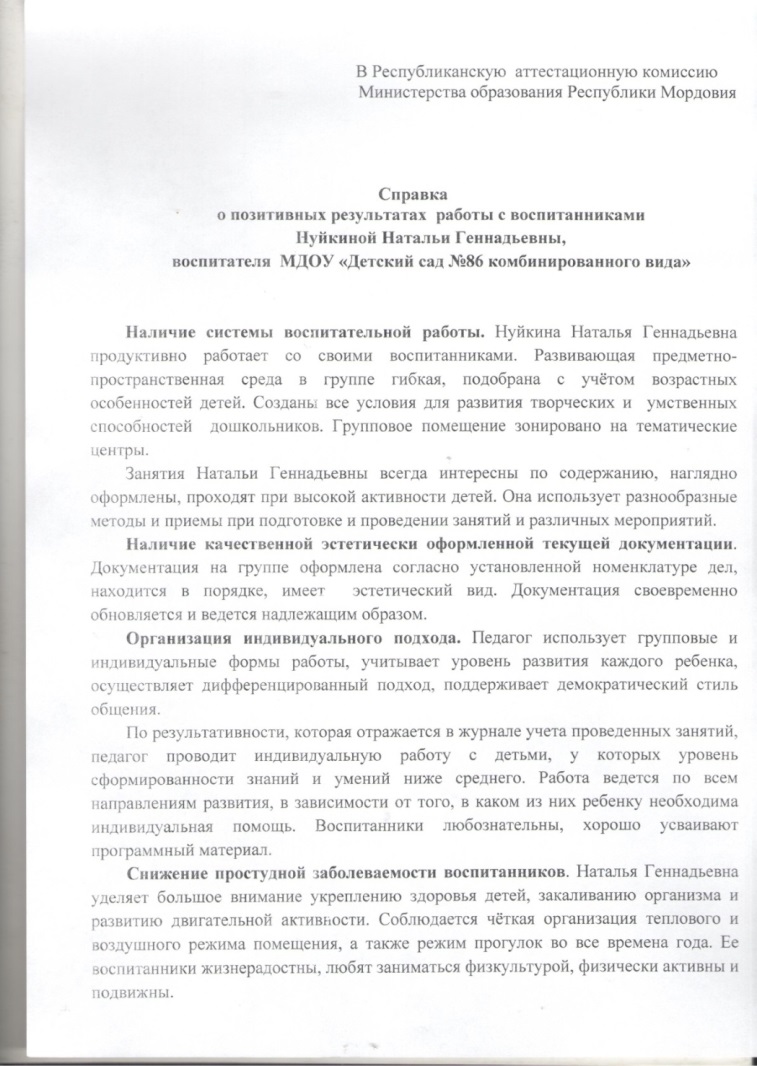 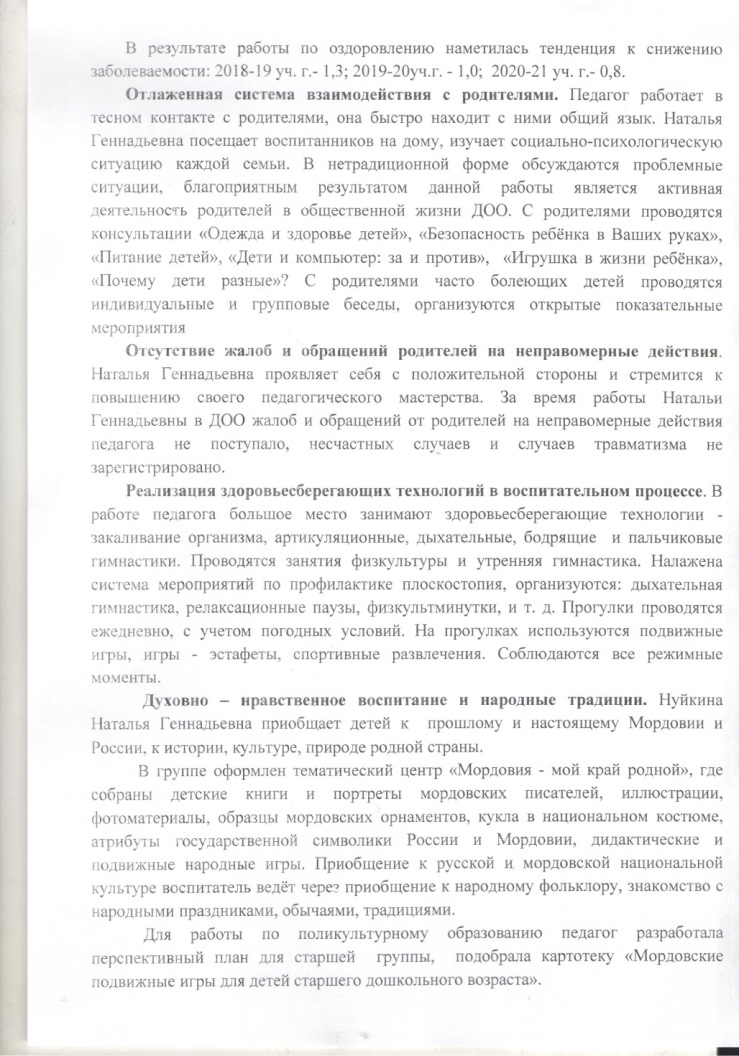 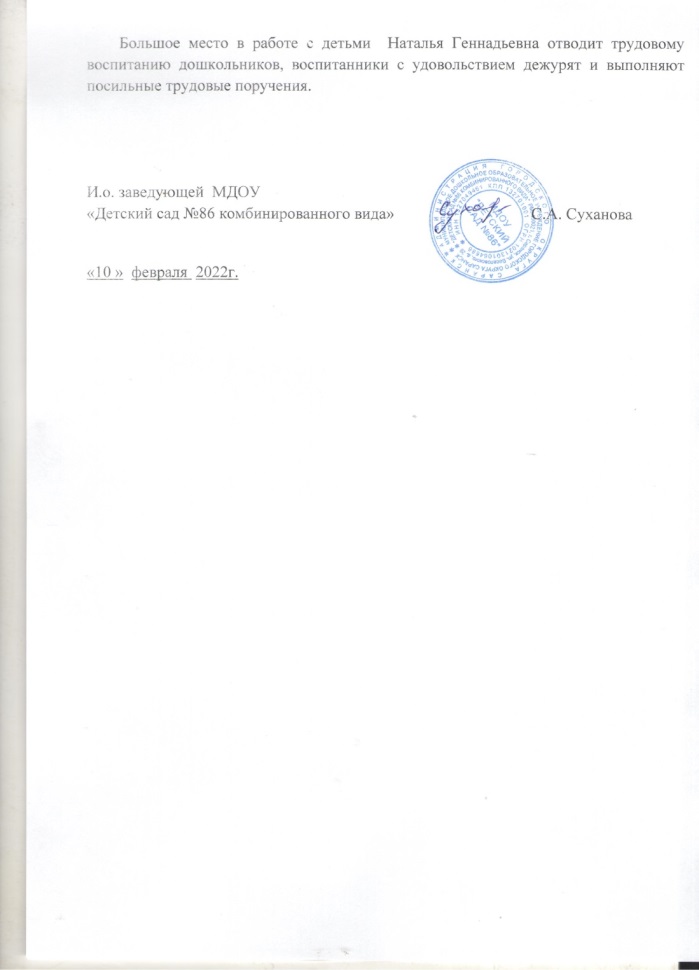 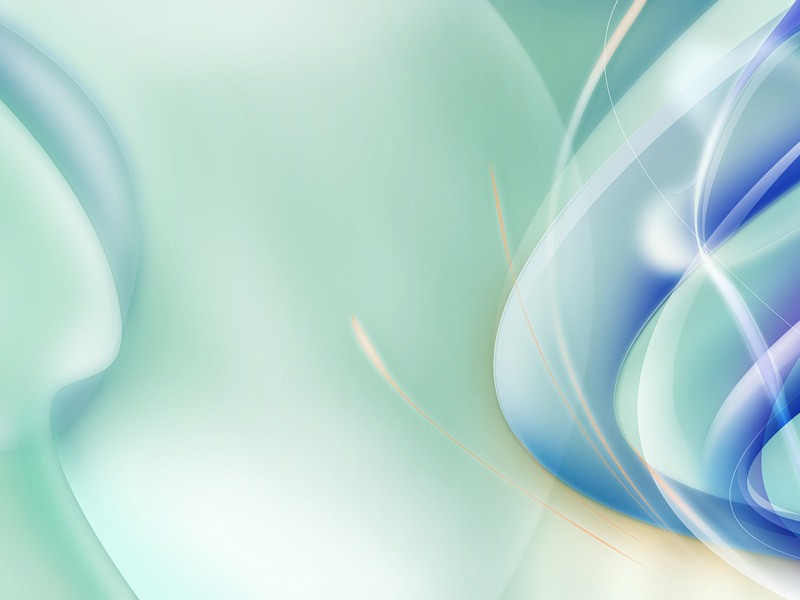 Качество взаимодействия с родителями
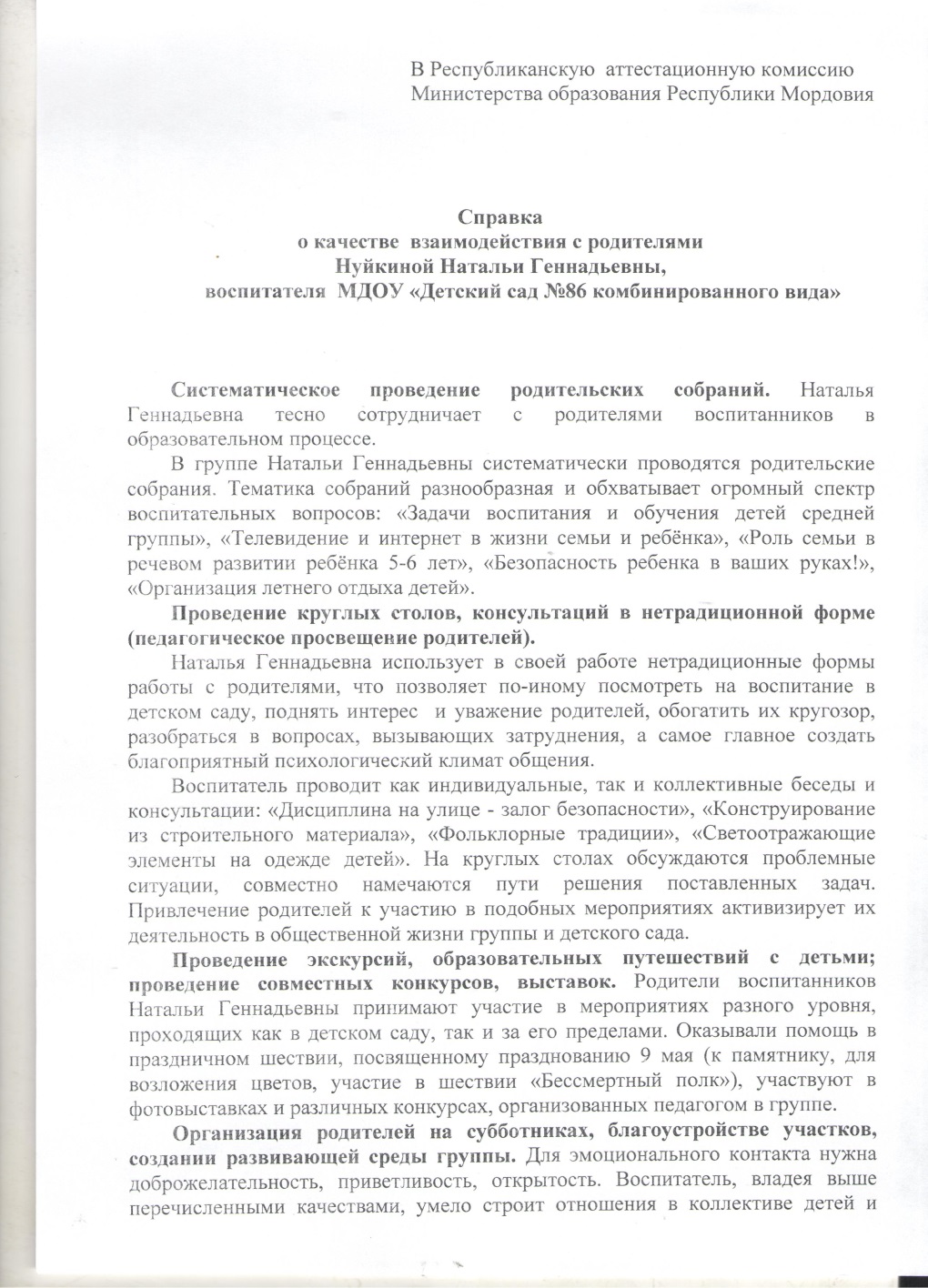 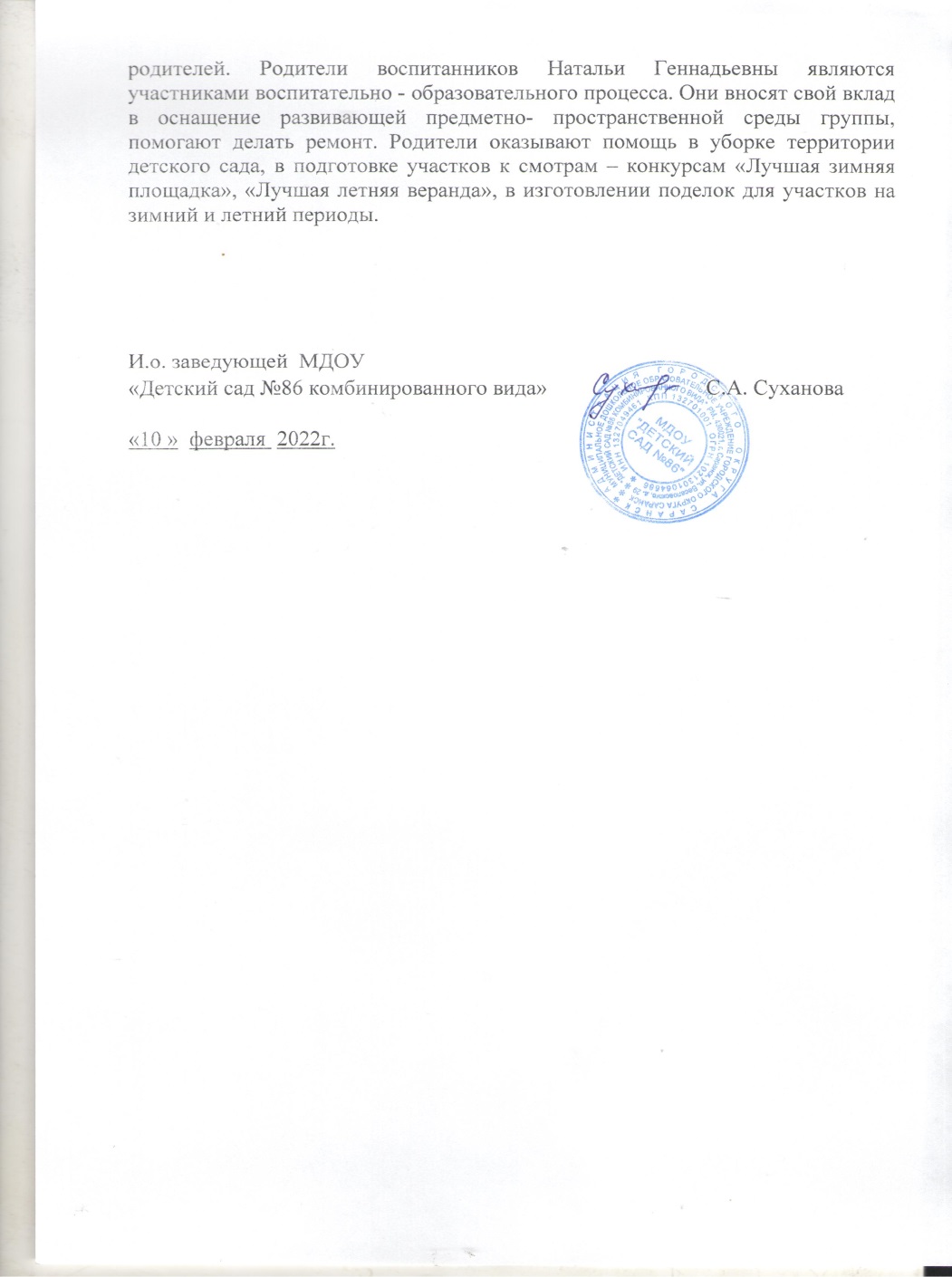 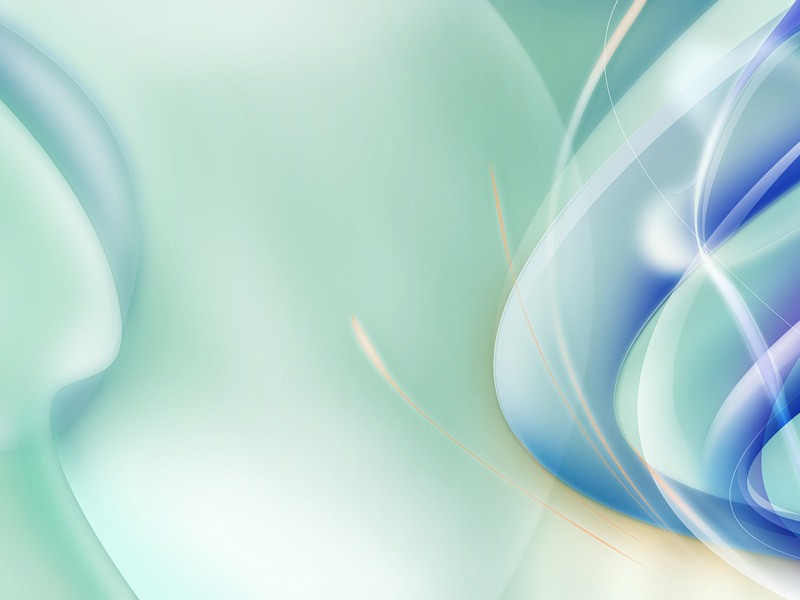 Работа с детьми из социально-неблагополучных семей
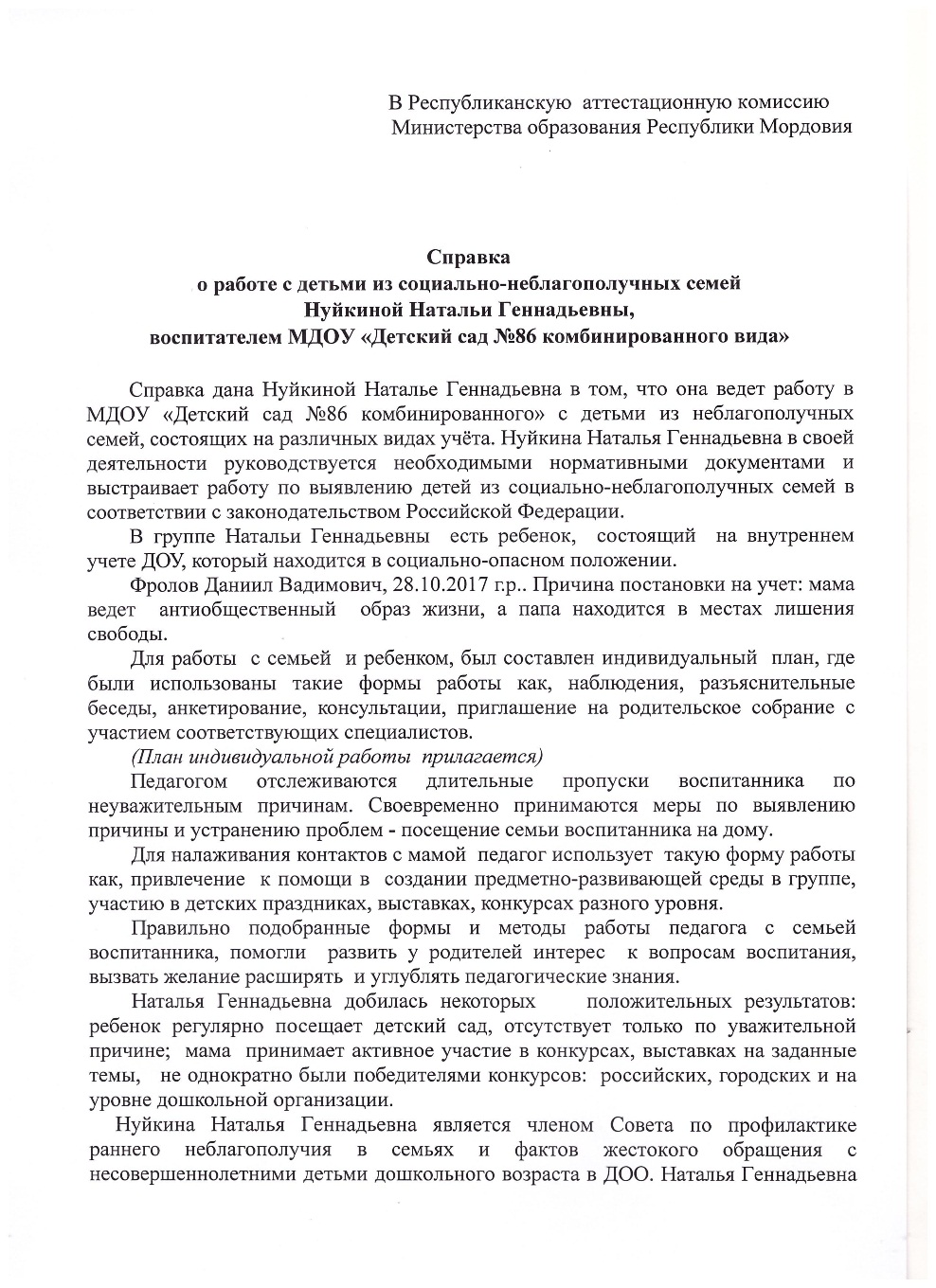 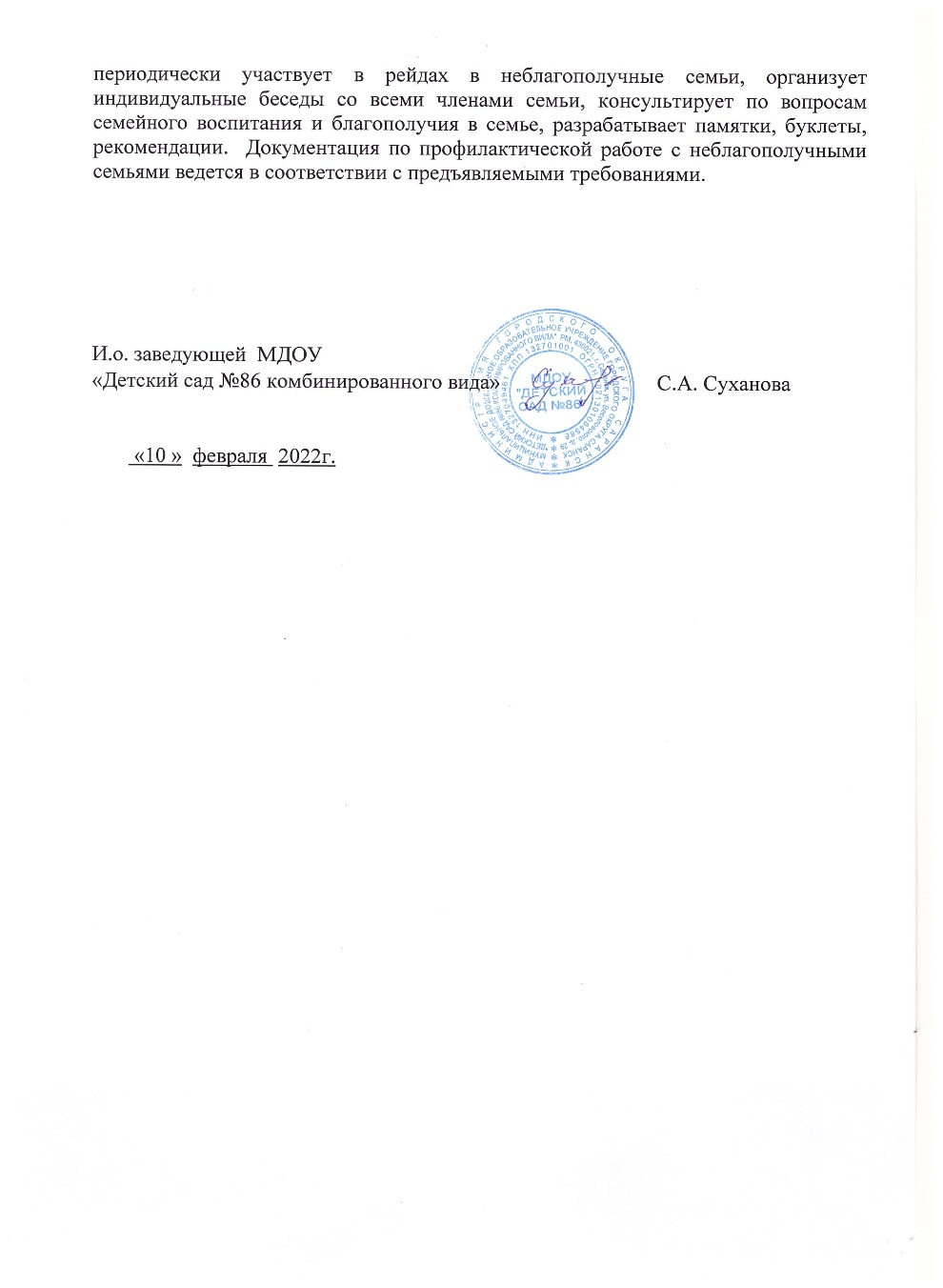 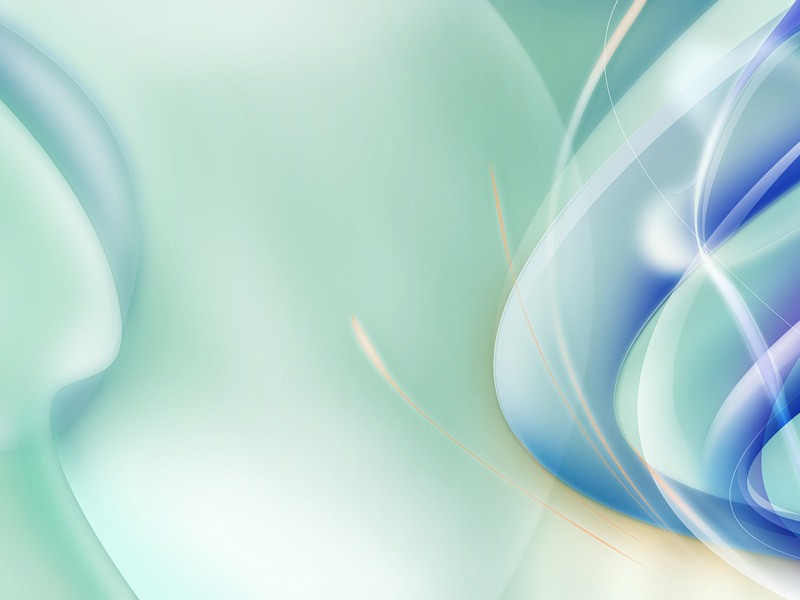 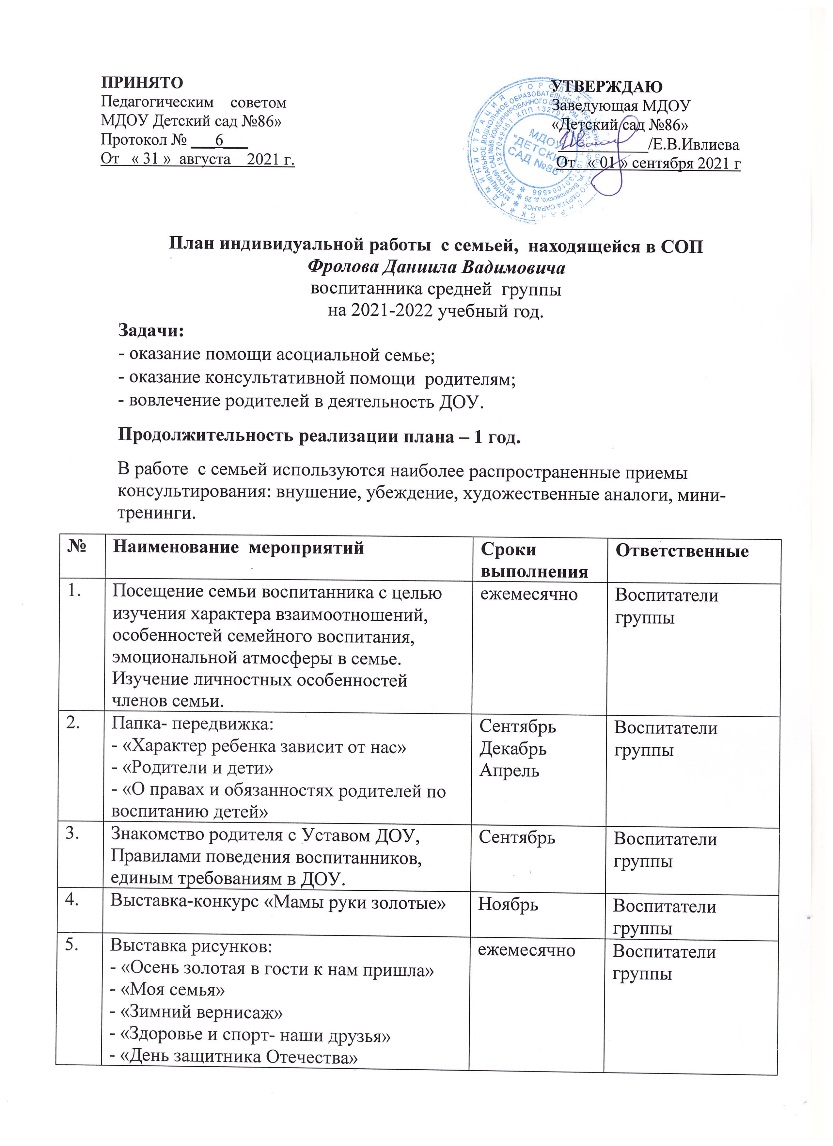 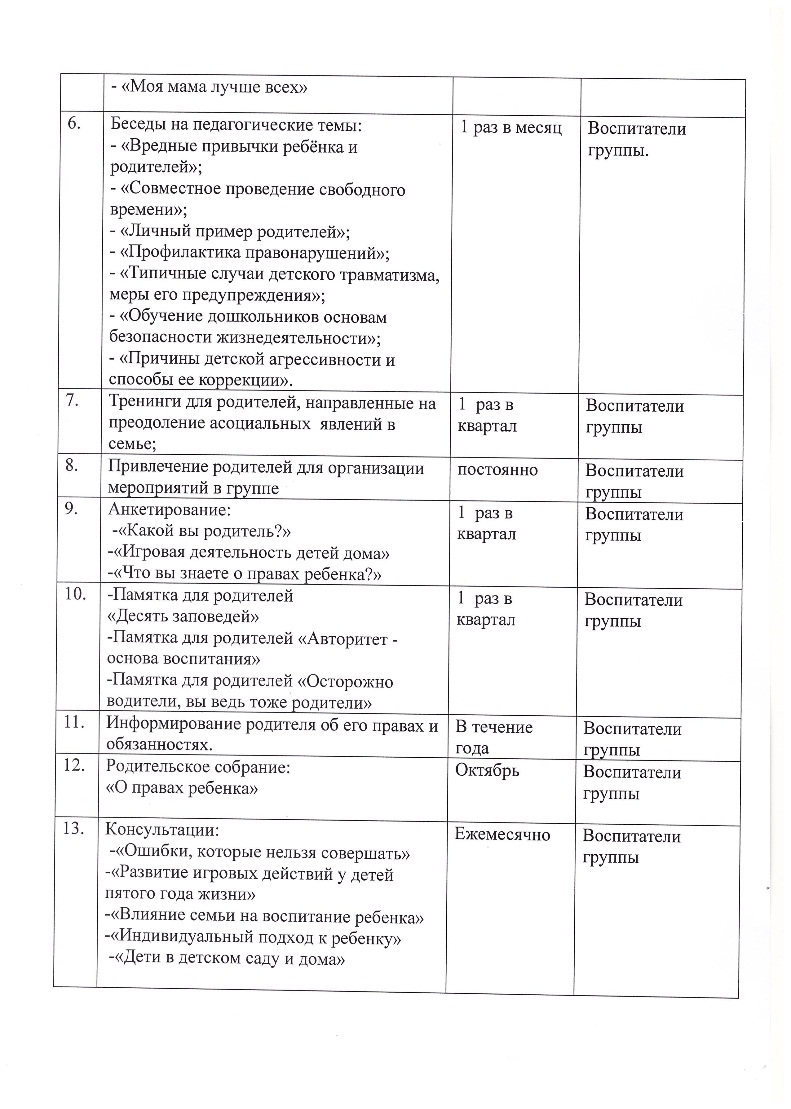 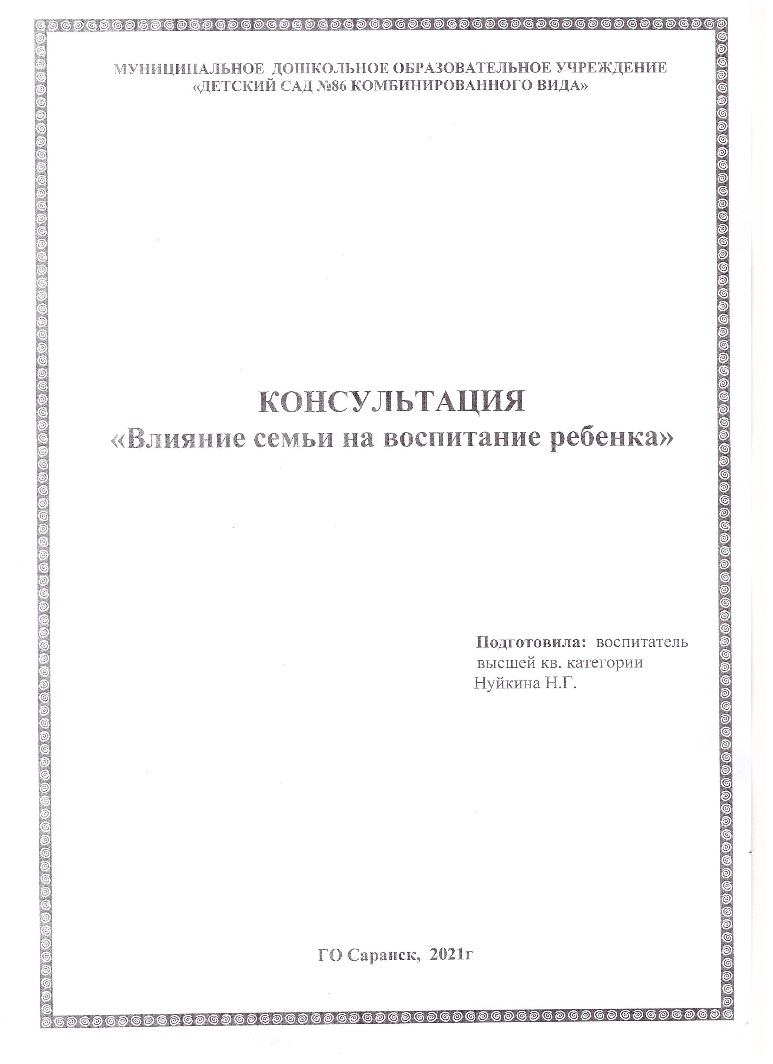 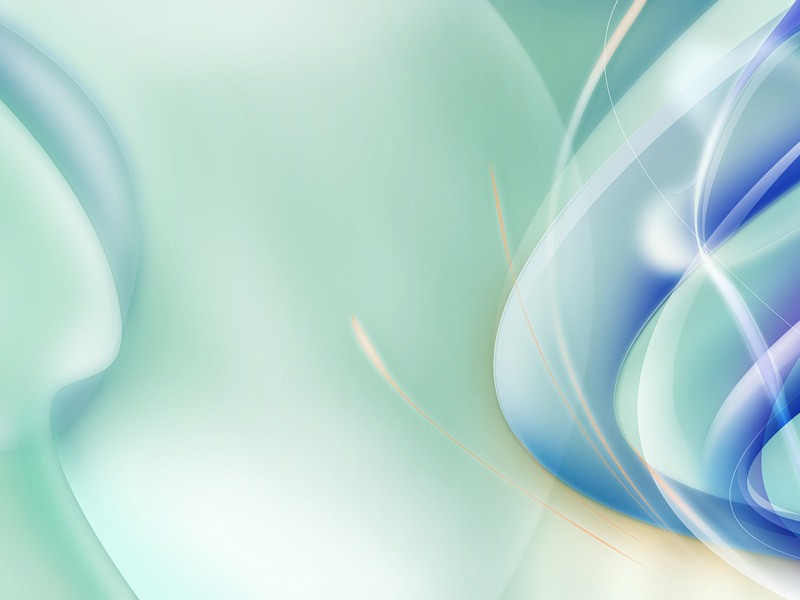 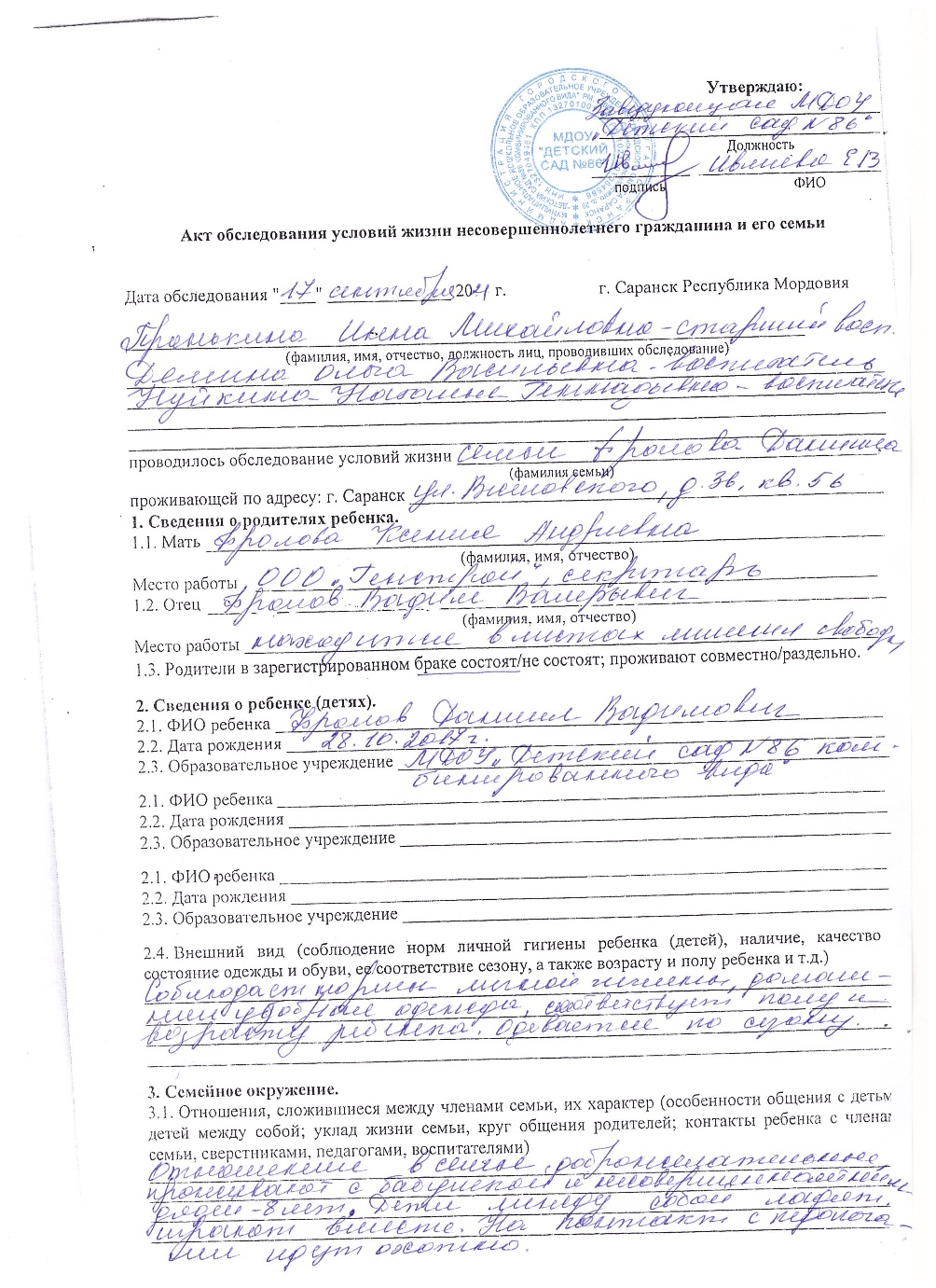 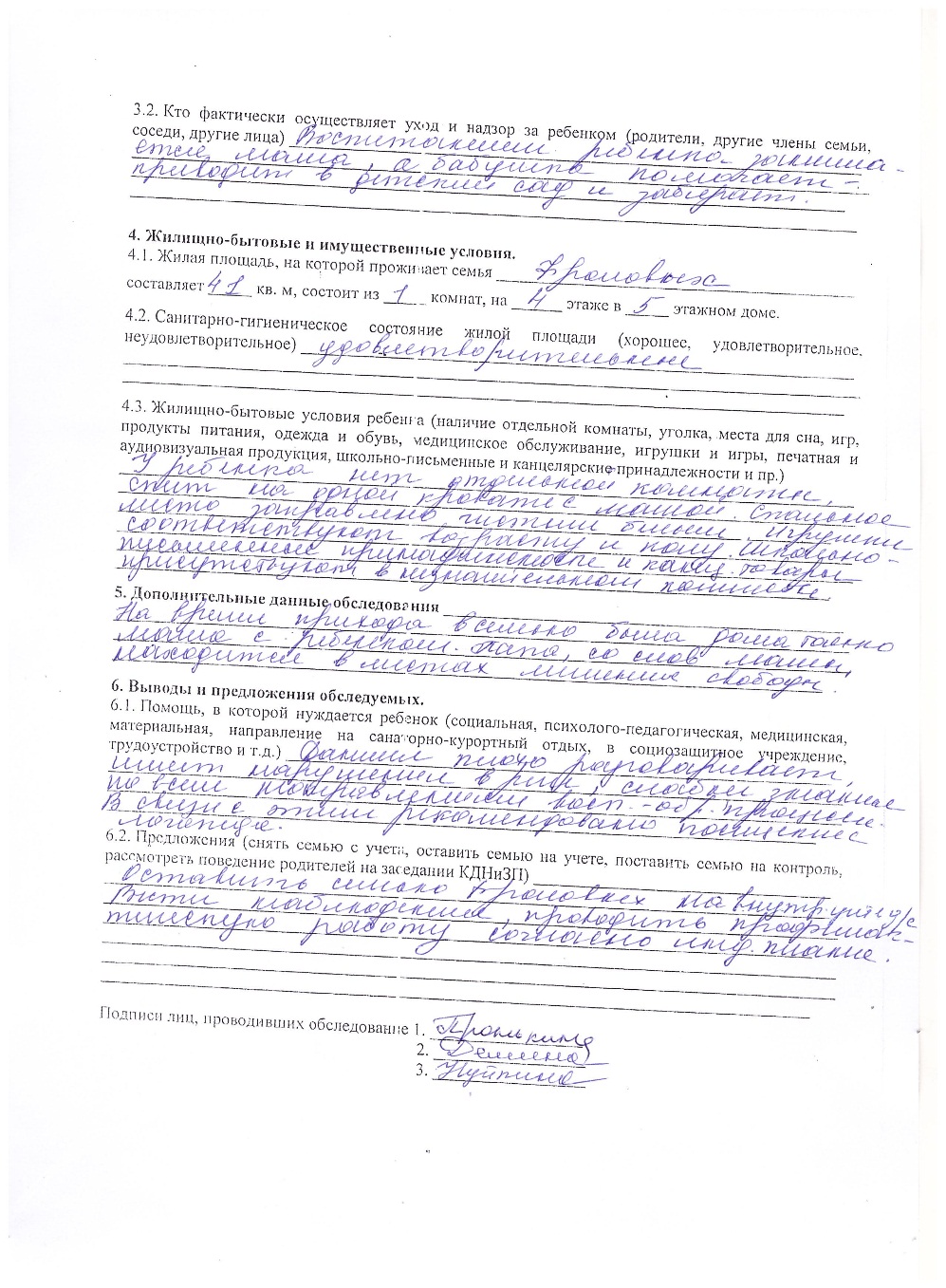 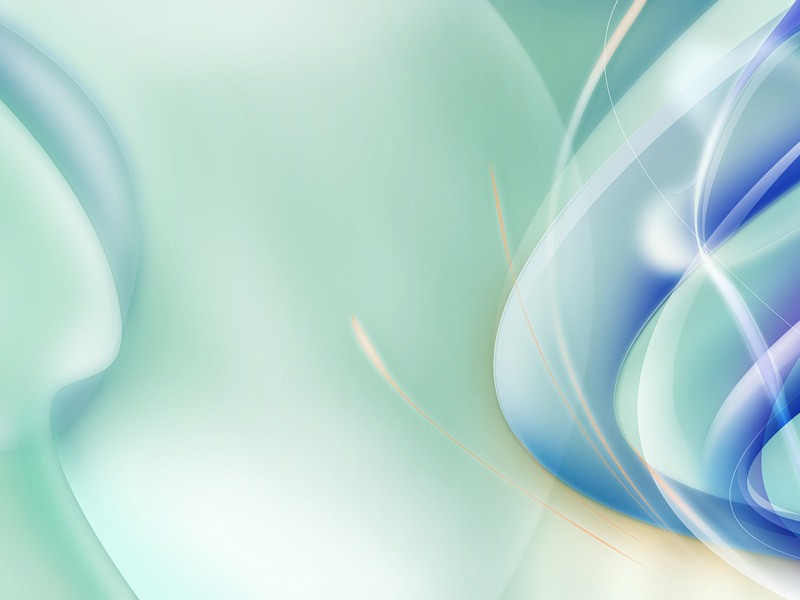 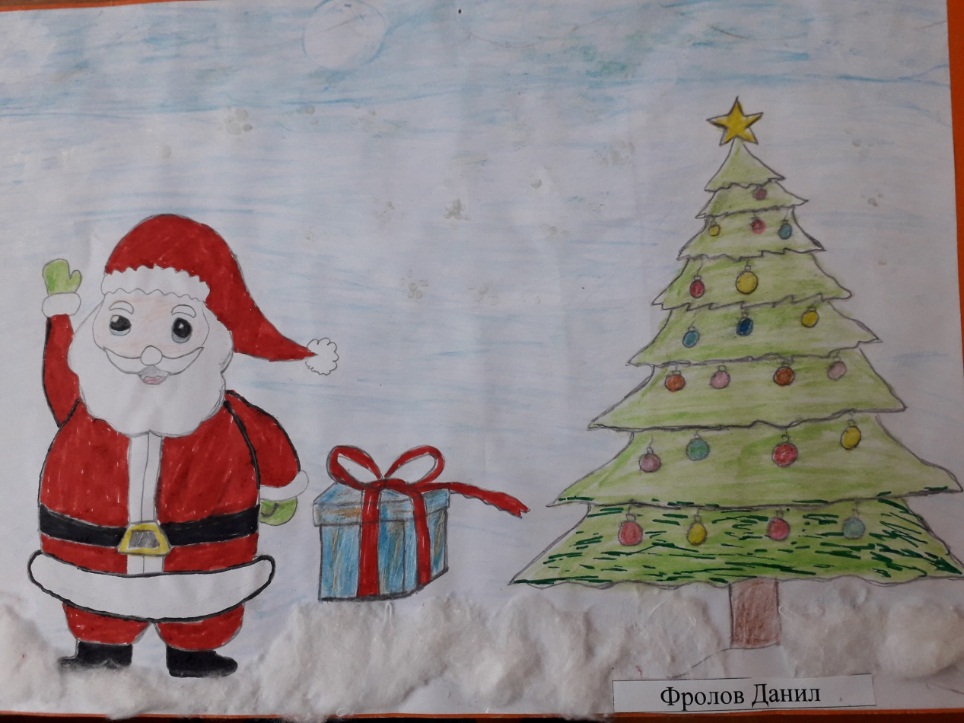 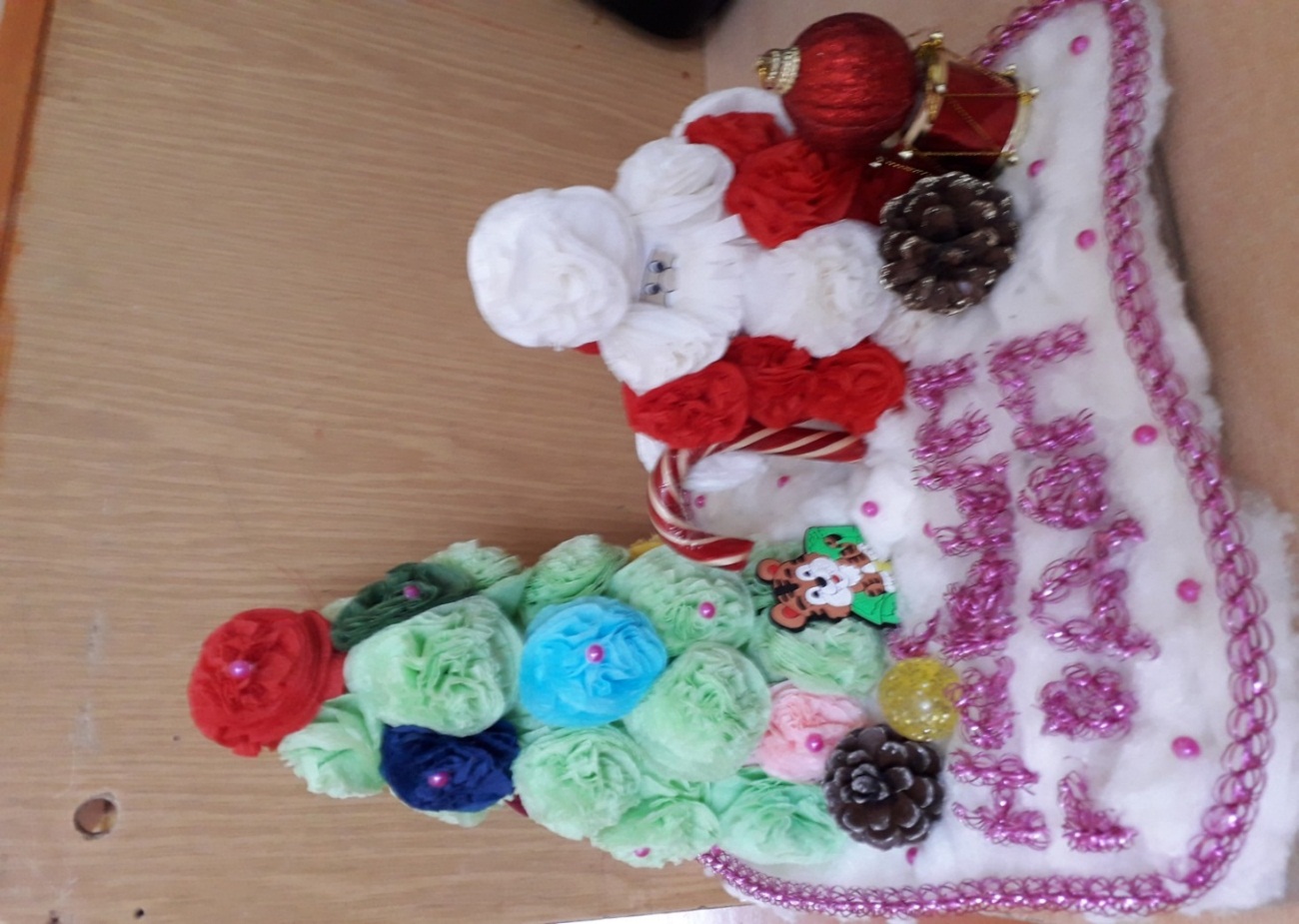 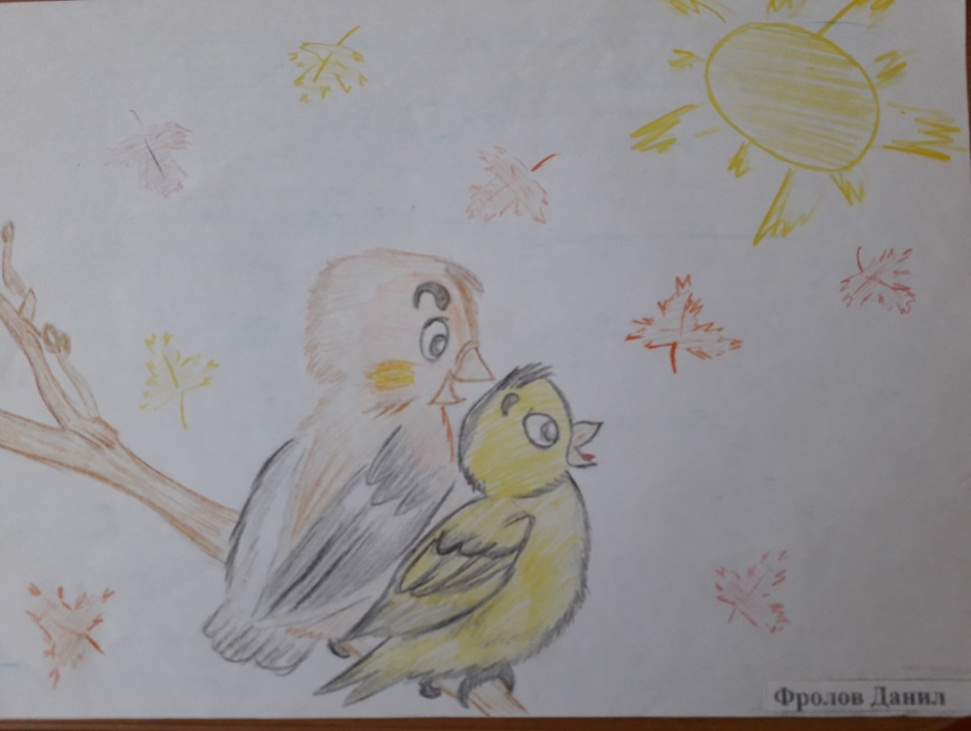 Фролов Даниил
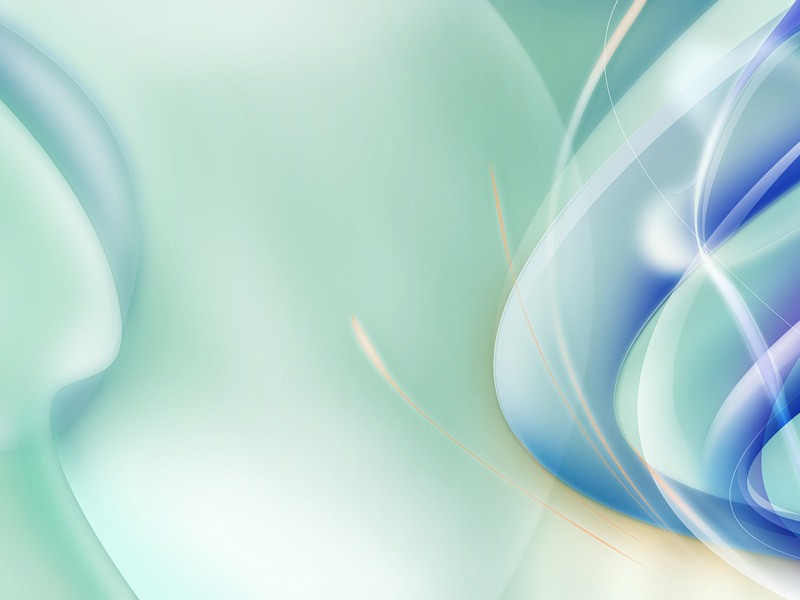 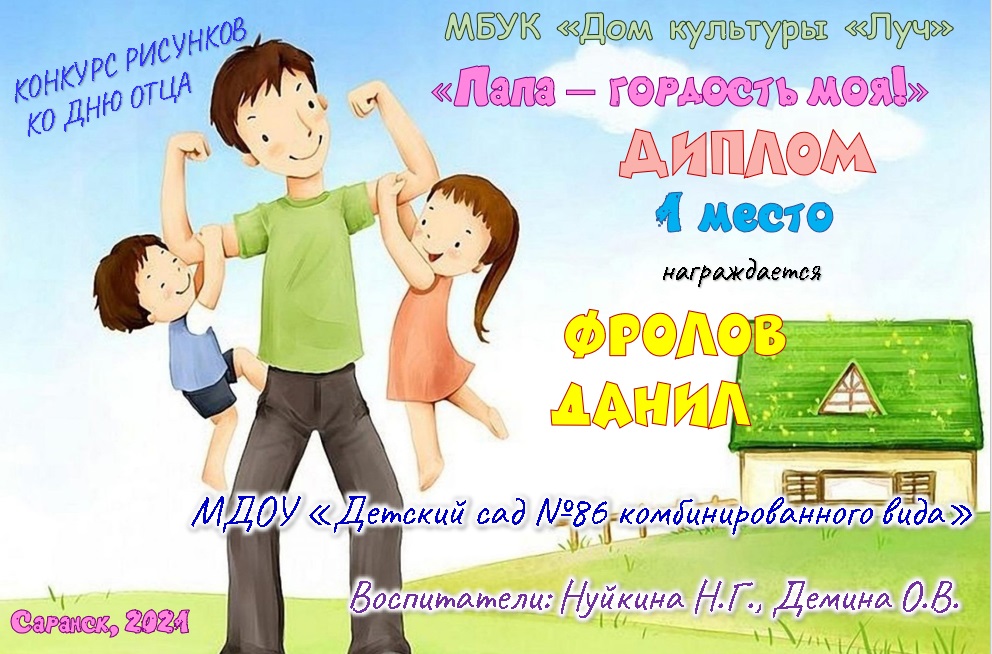 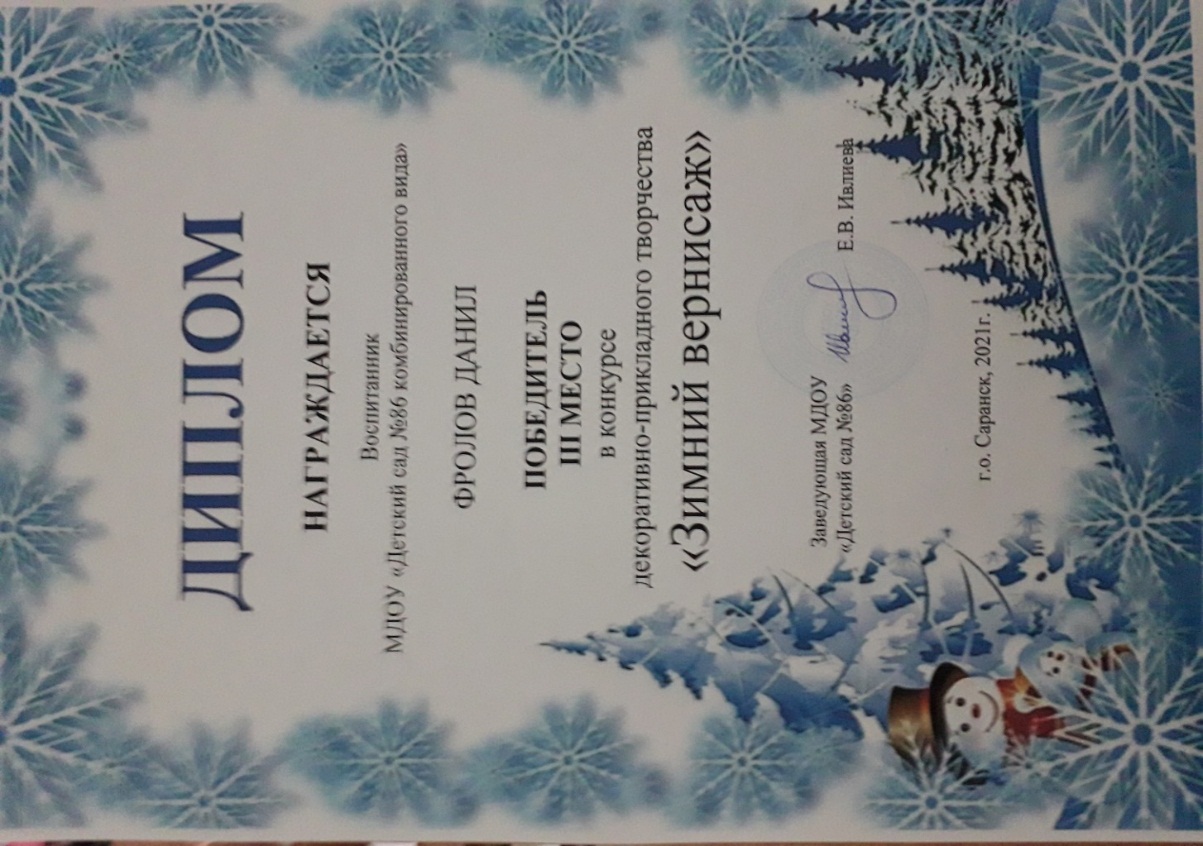 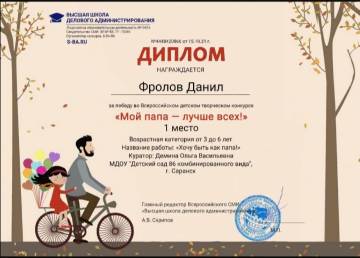 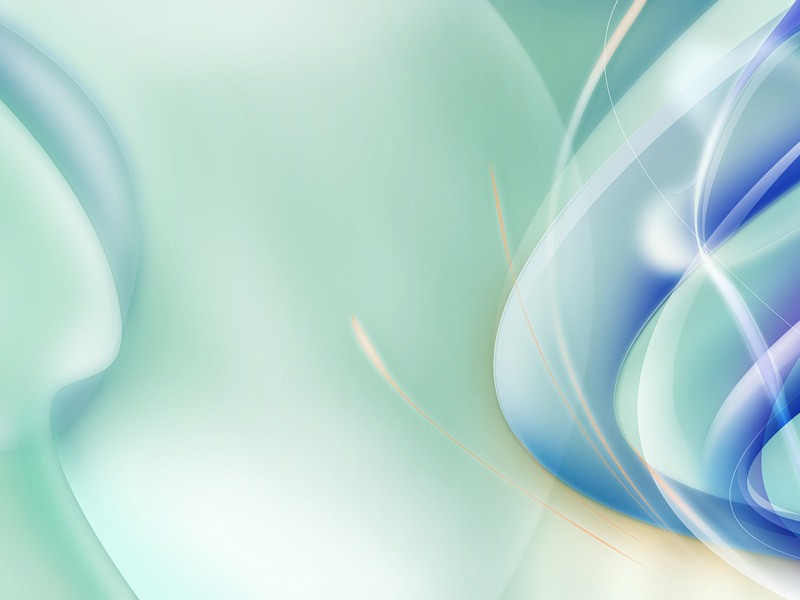 13. Участие педагога в профессиональных конкурсах
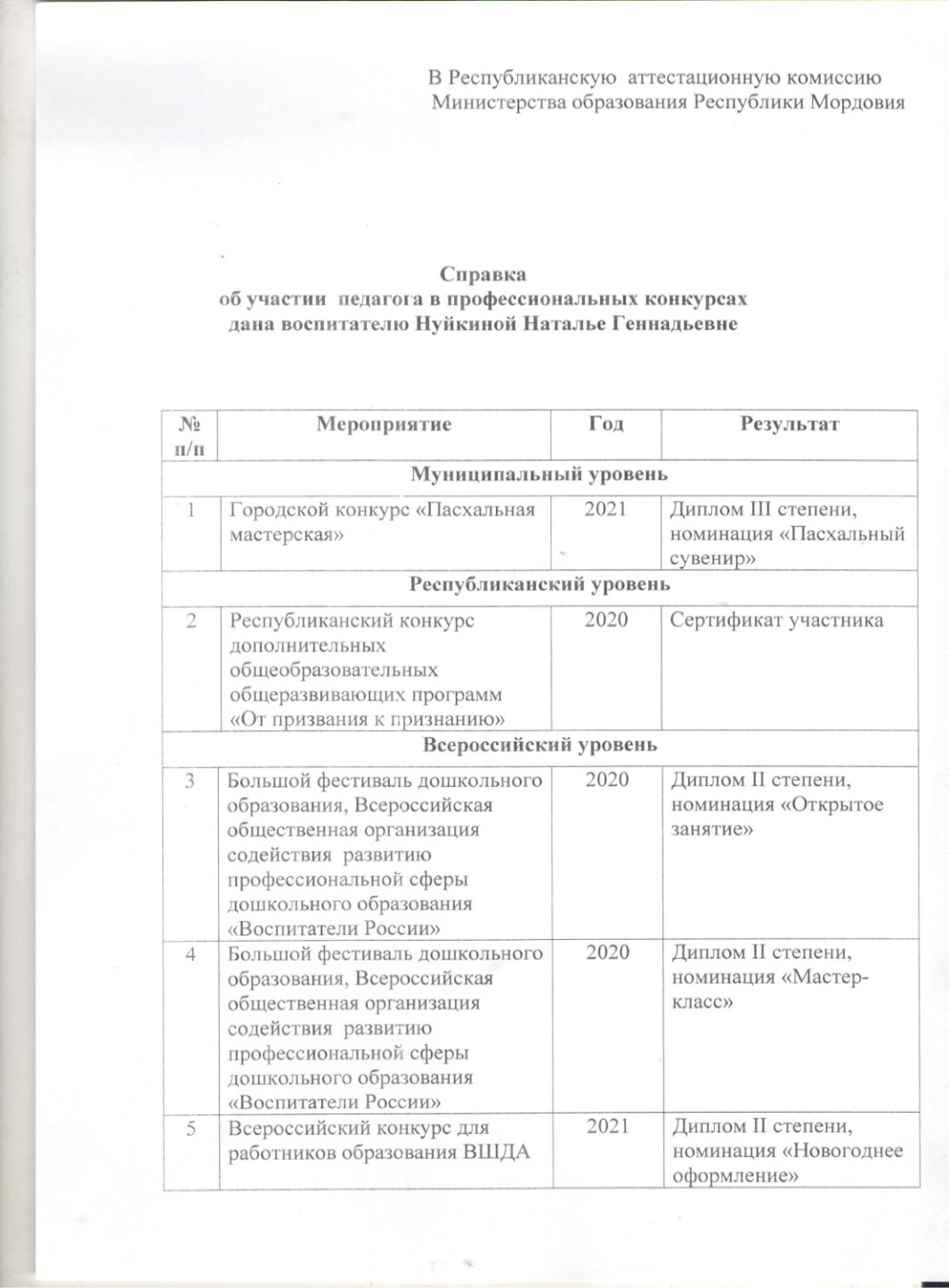 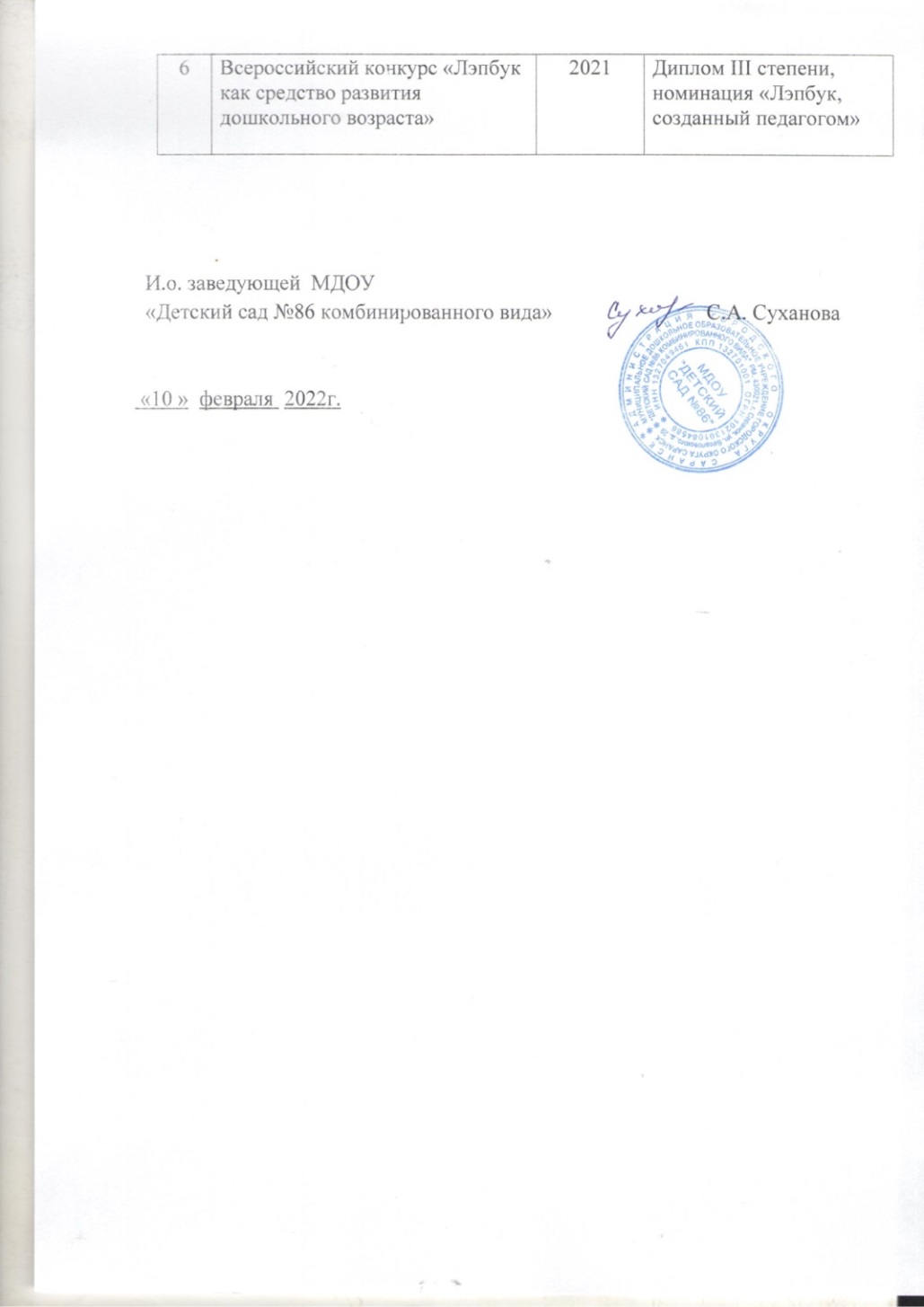 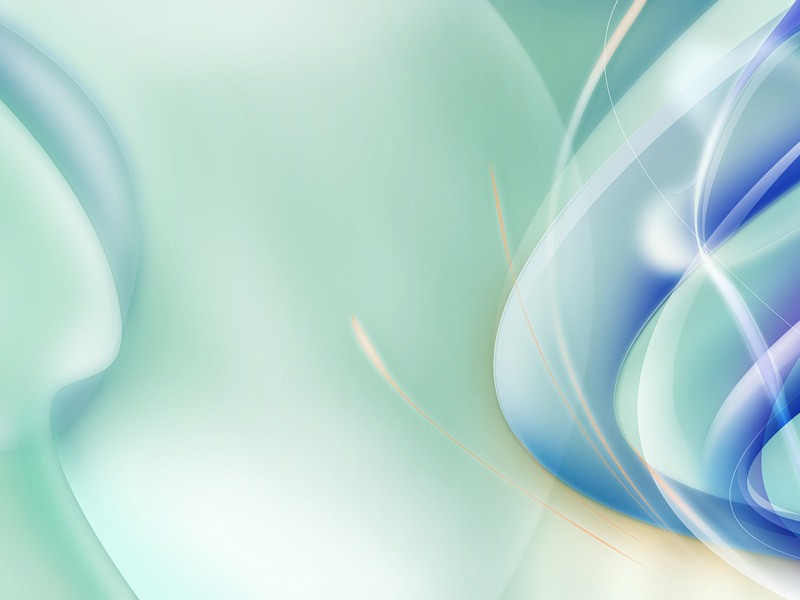 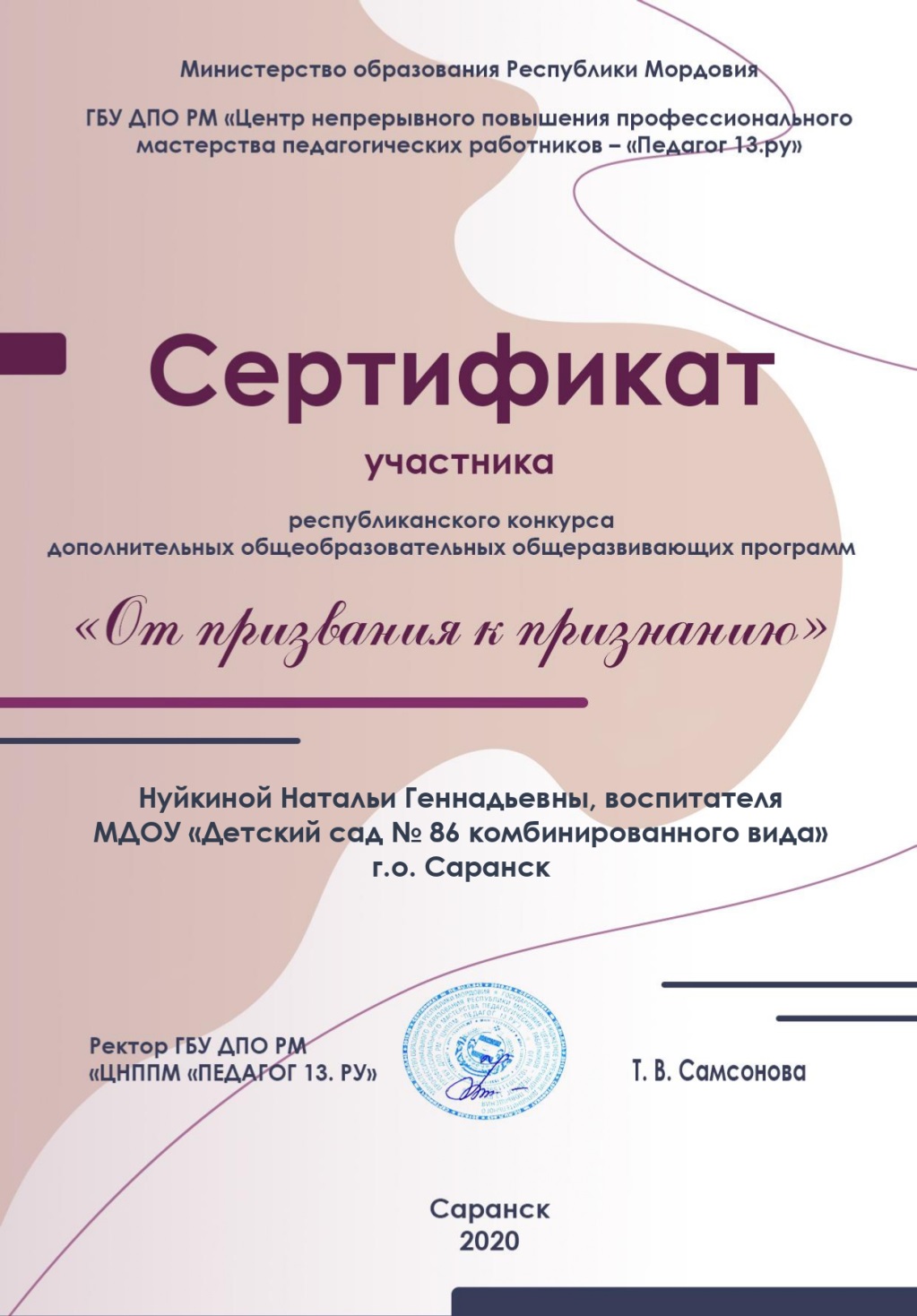 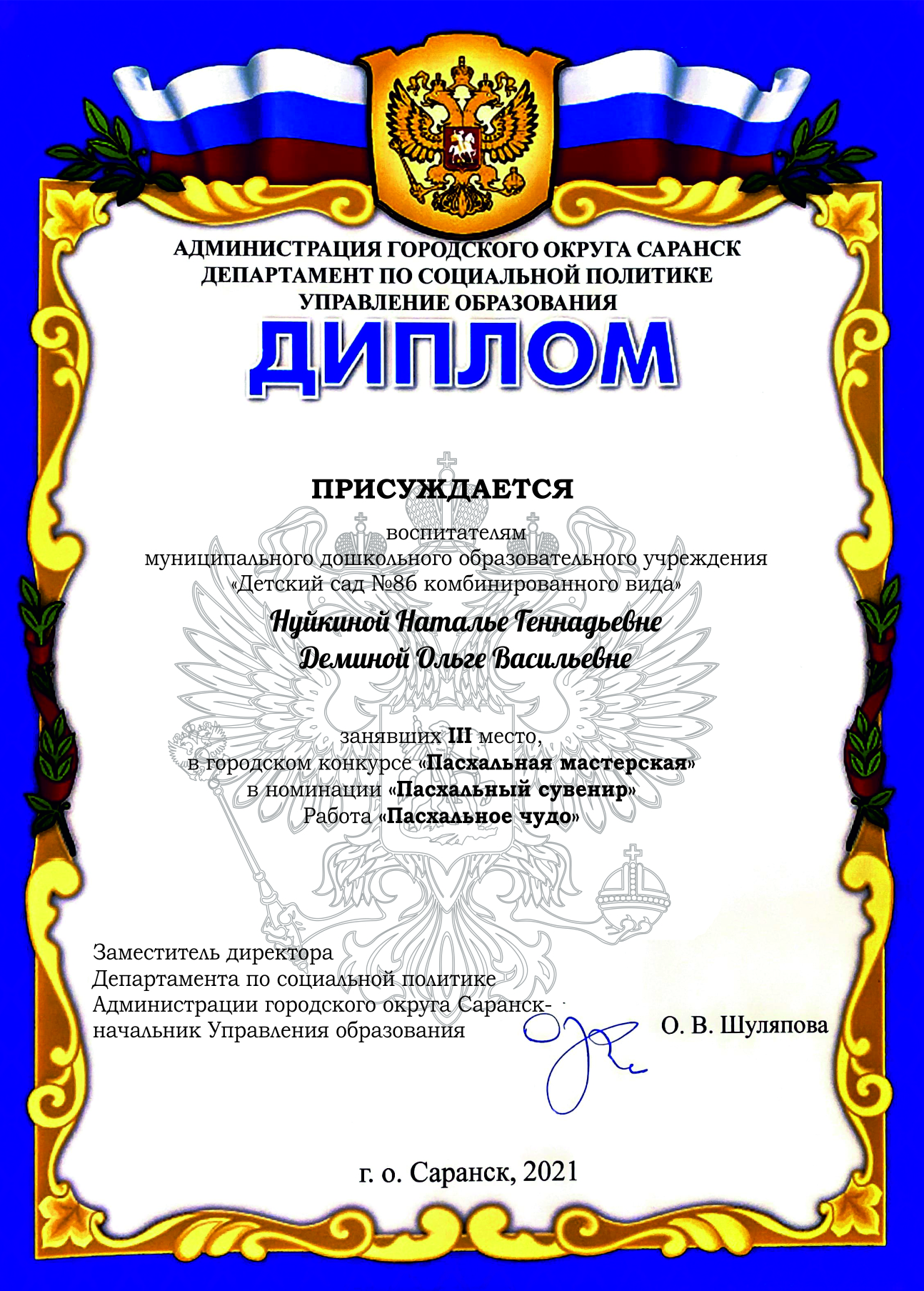 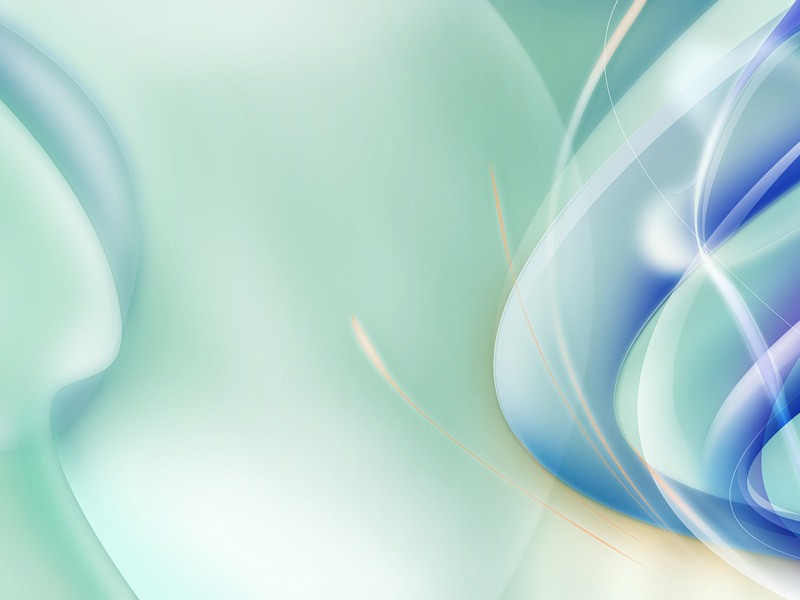 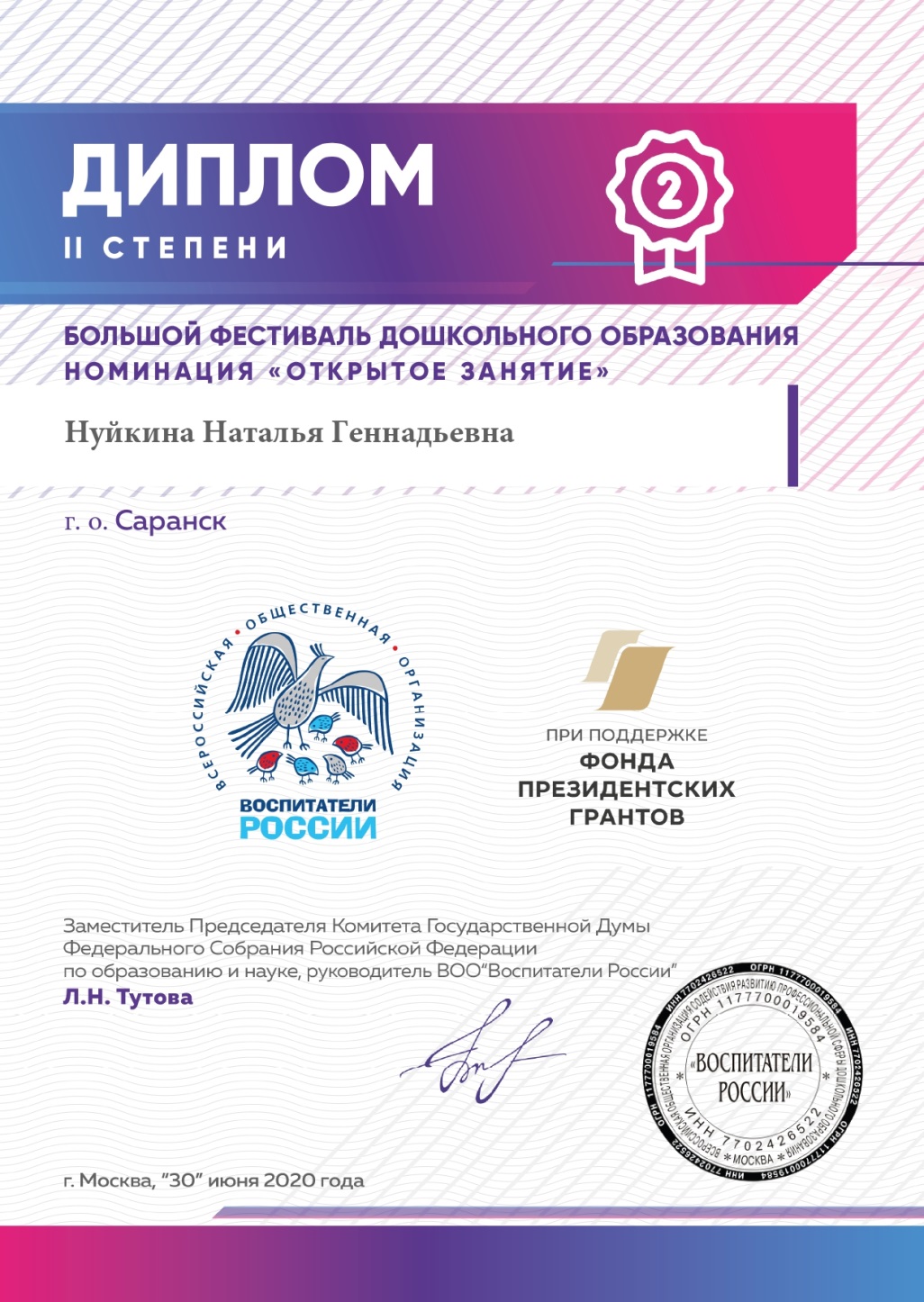 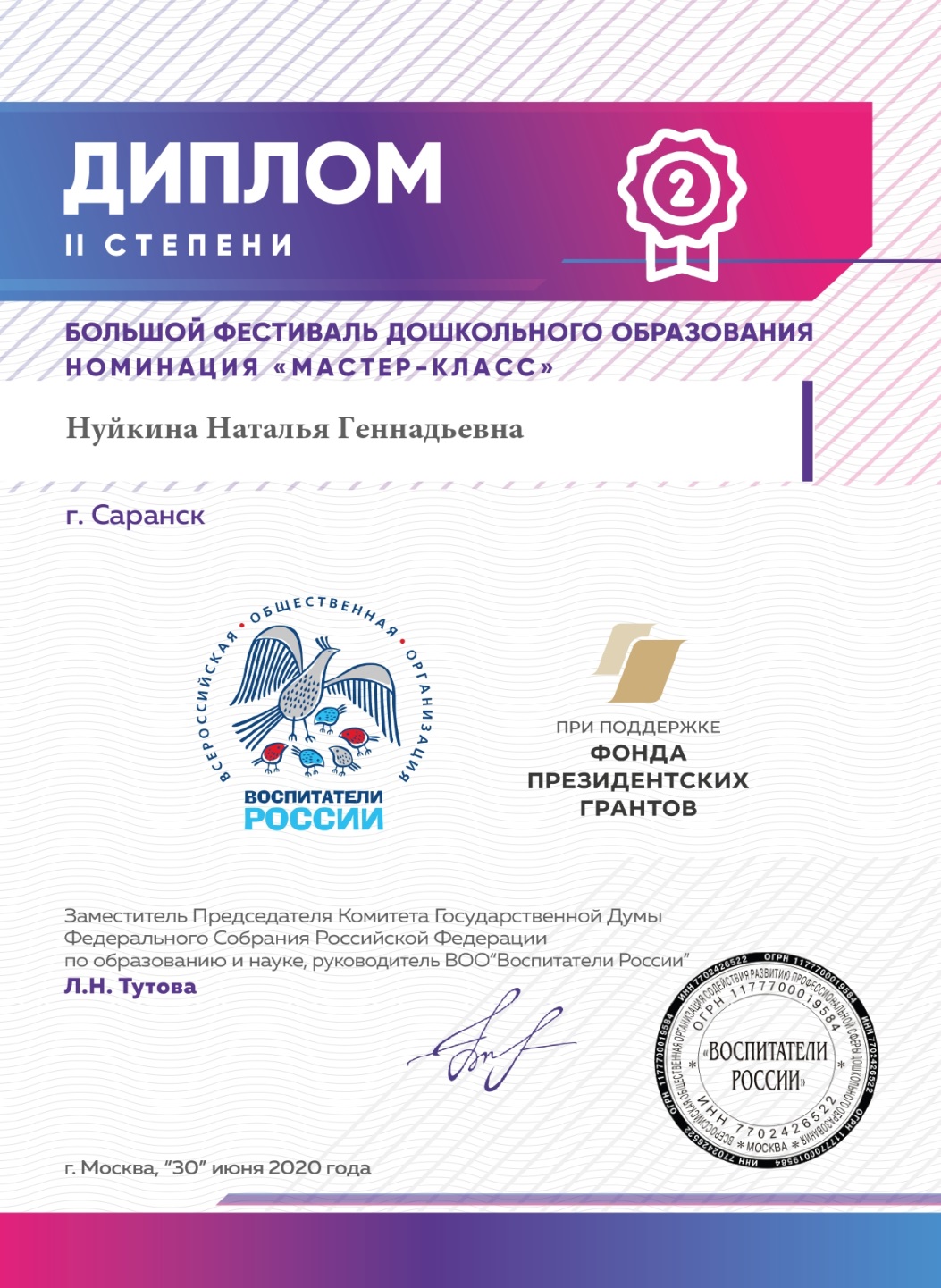 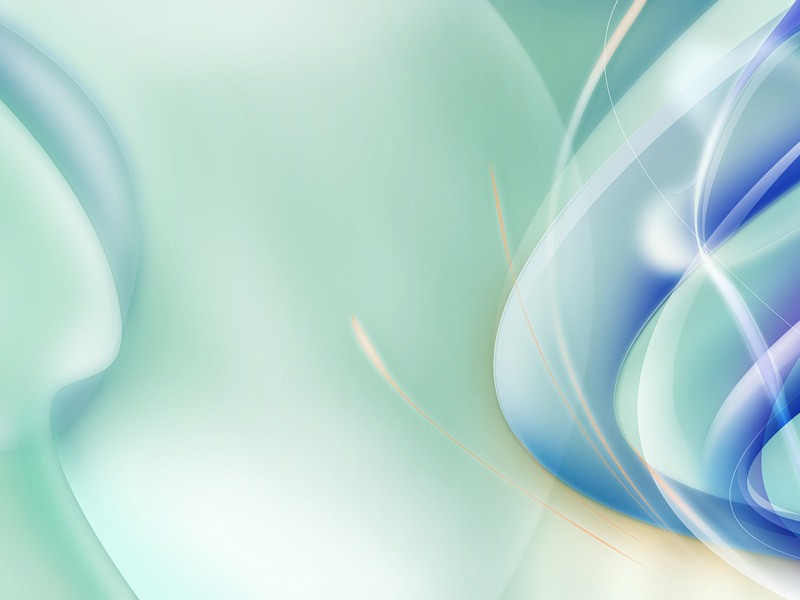 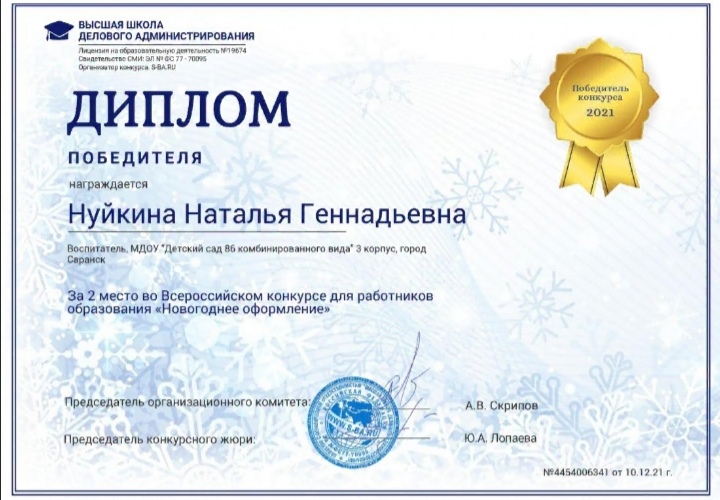 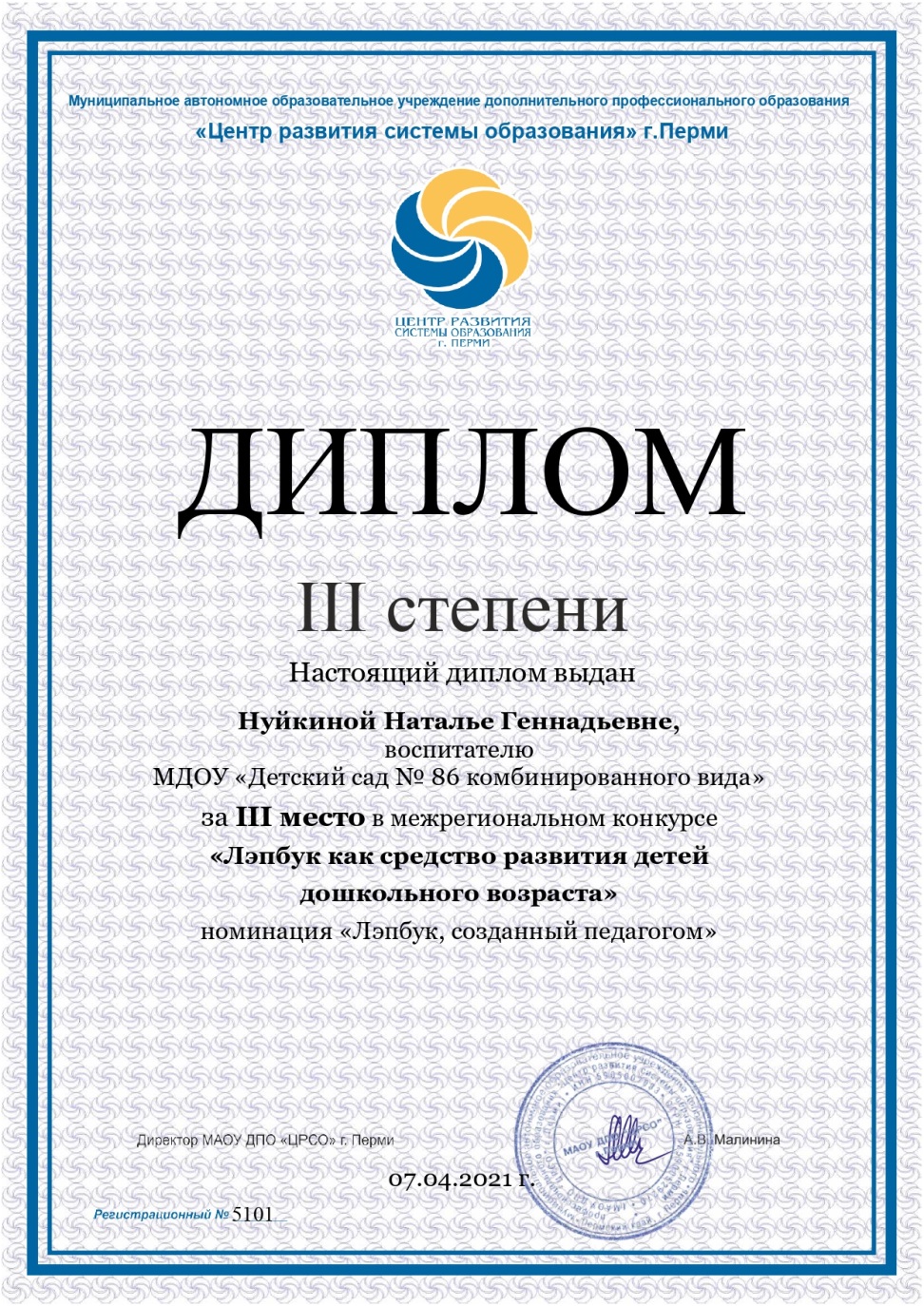 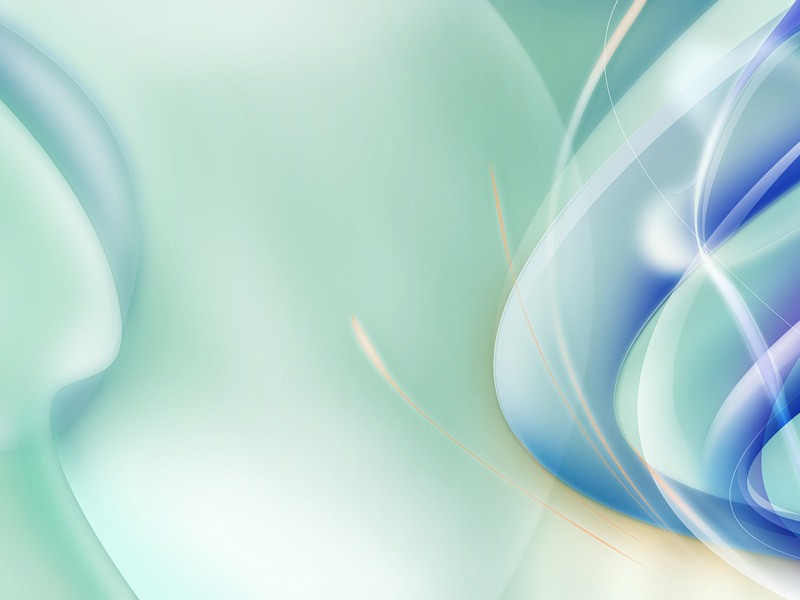 Награды и поощрения
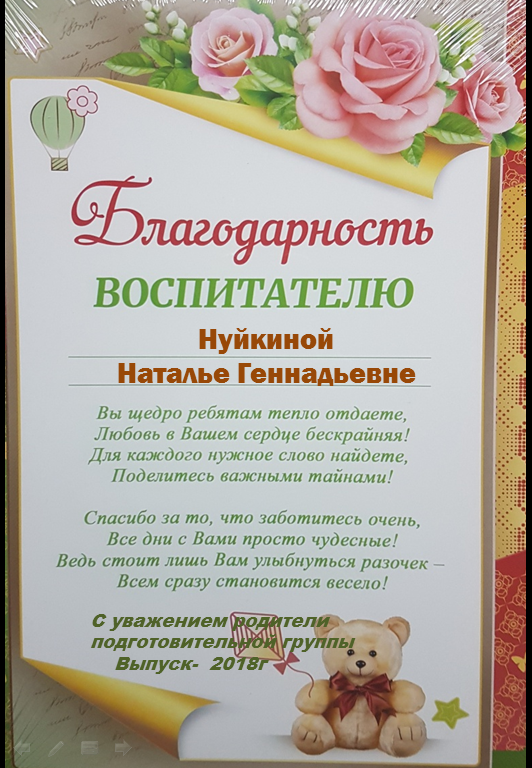 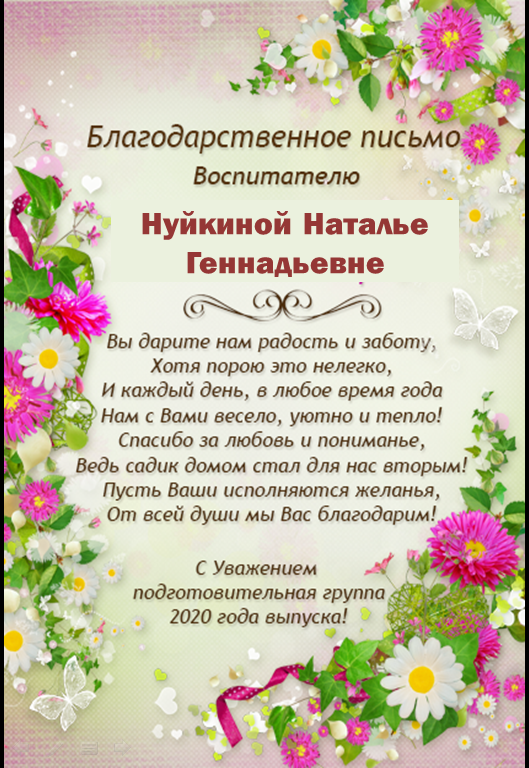 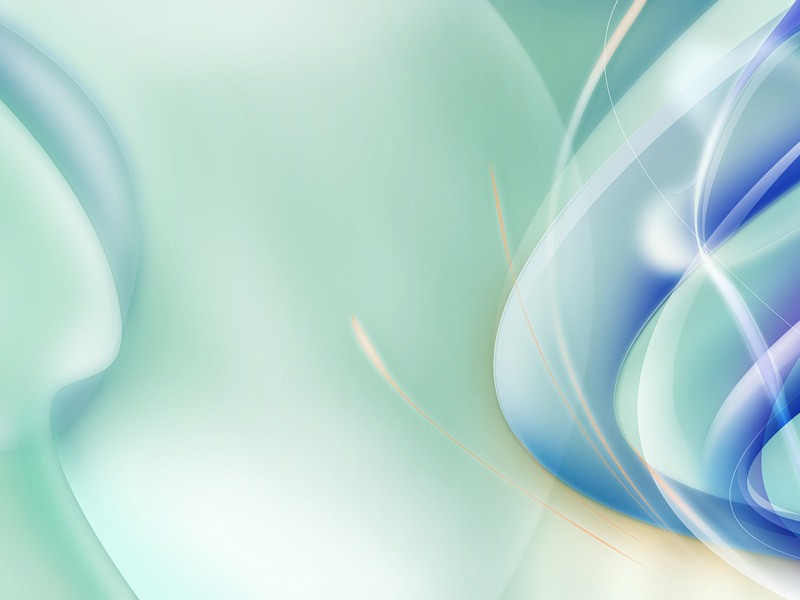 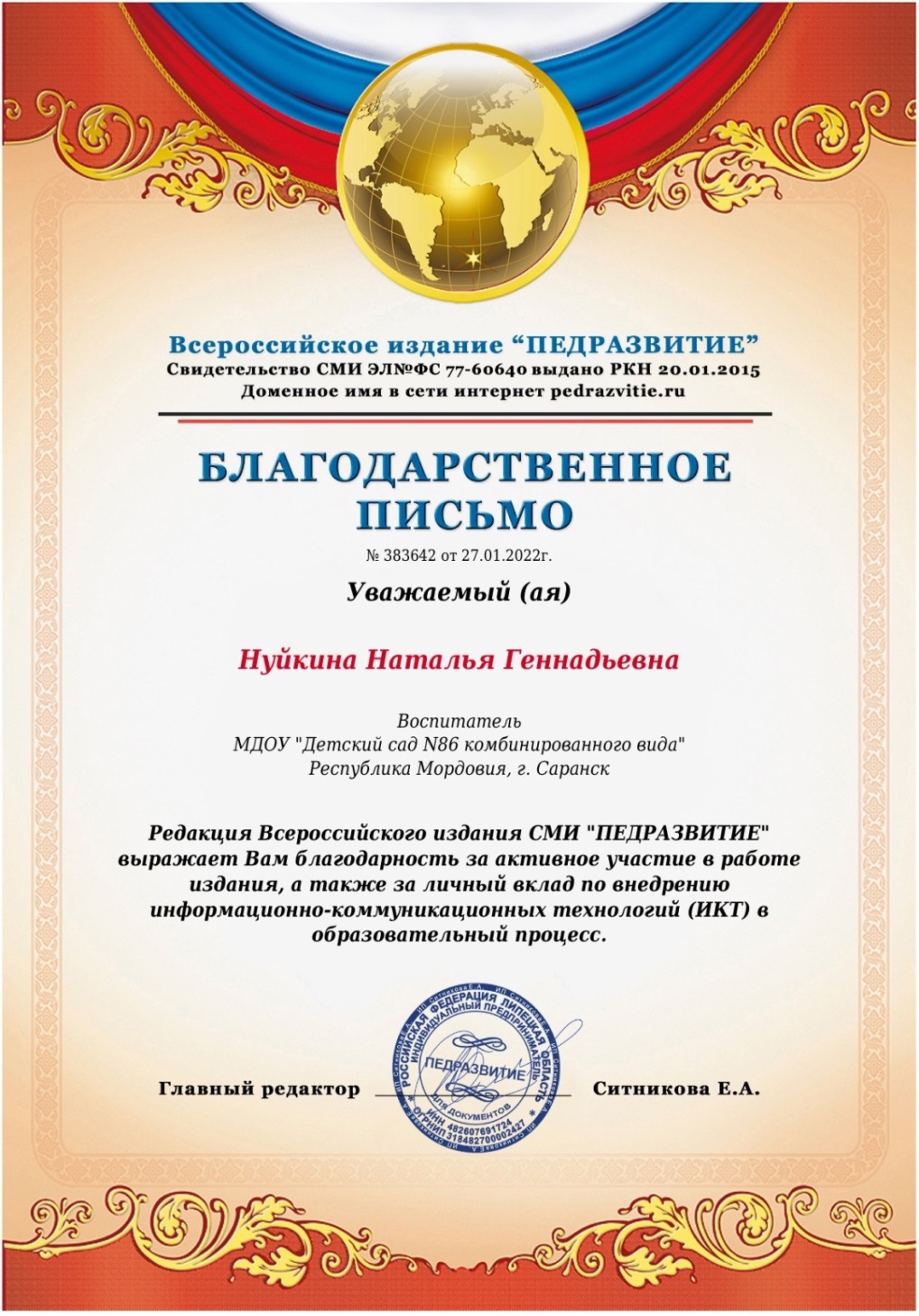 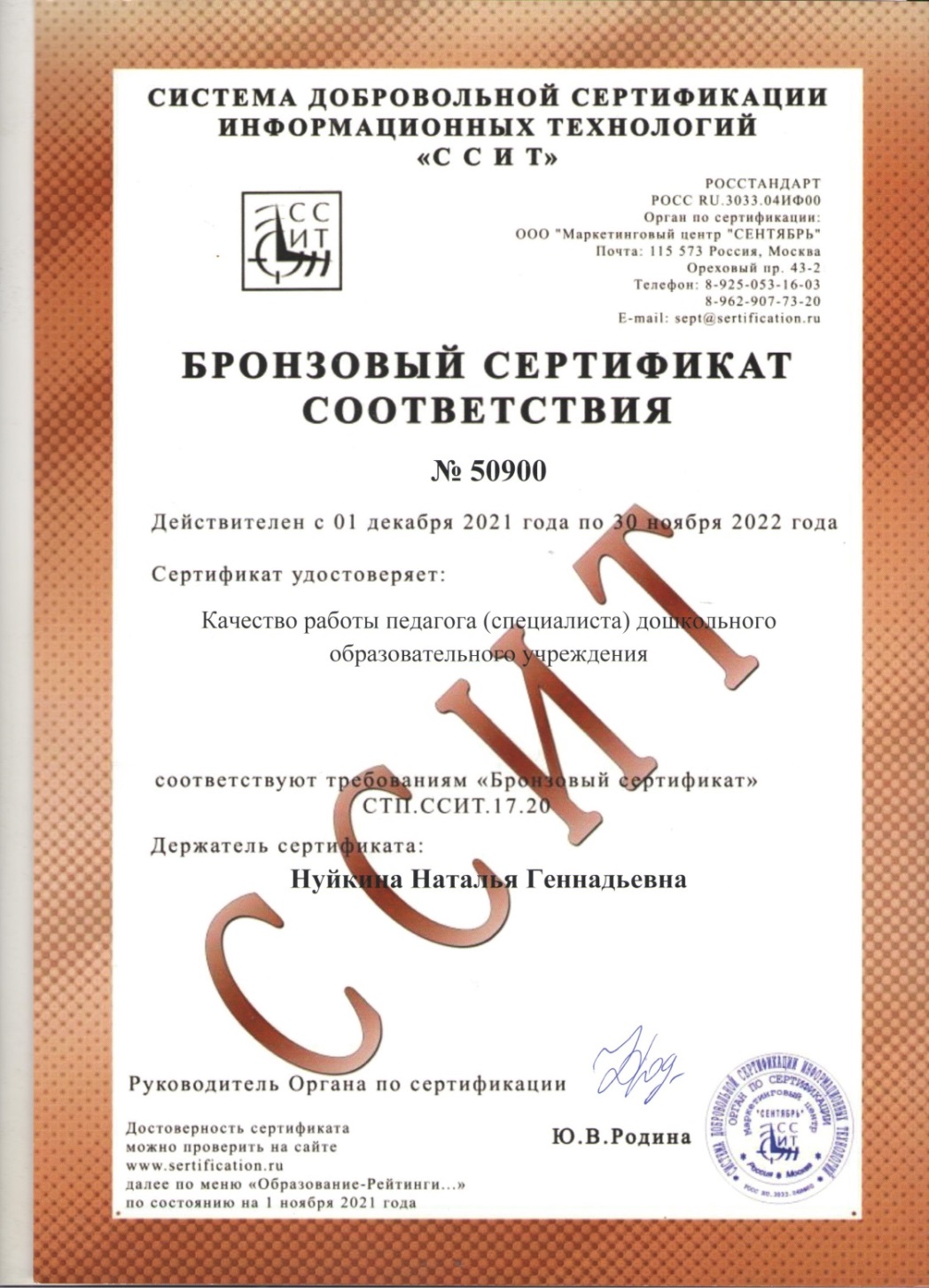 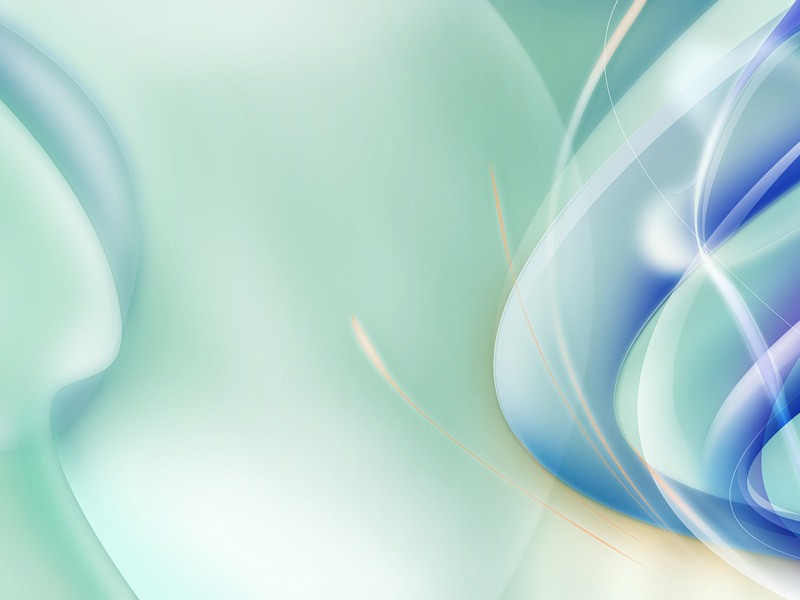 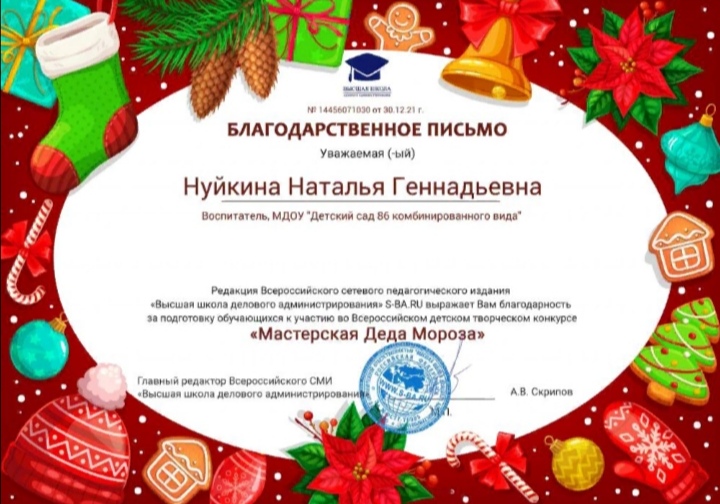 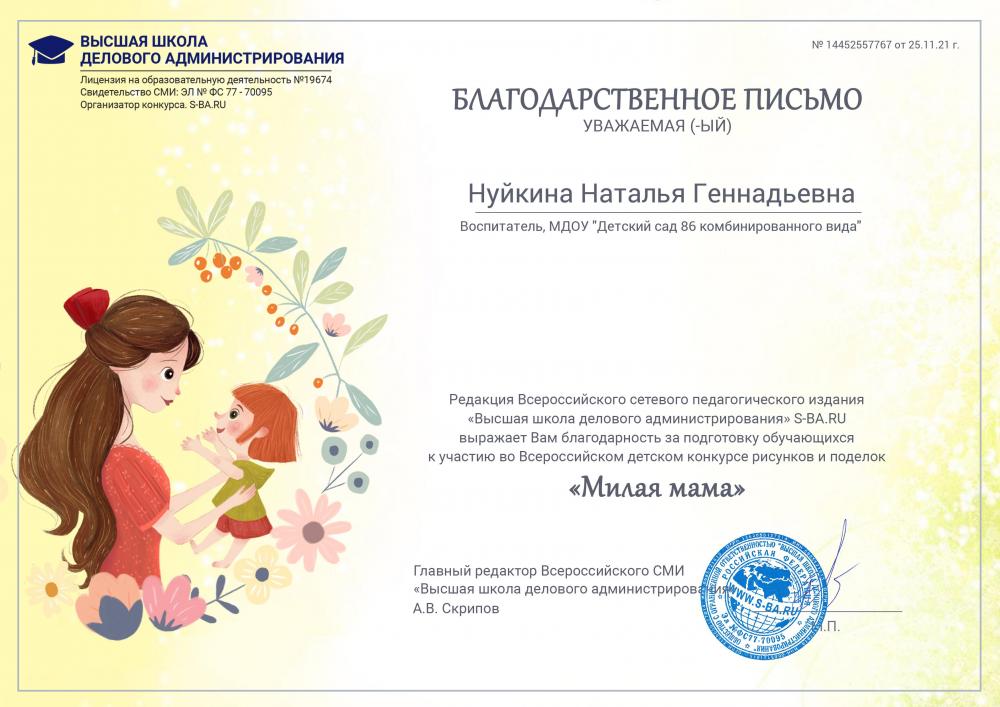 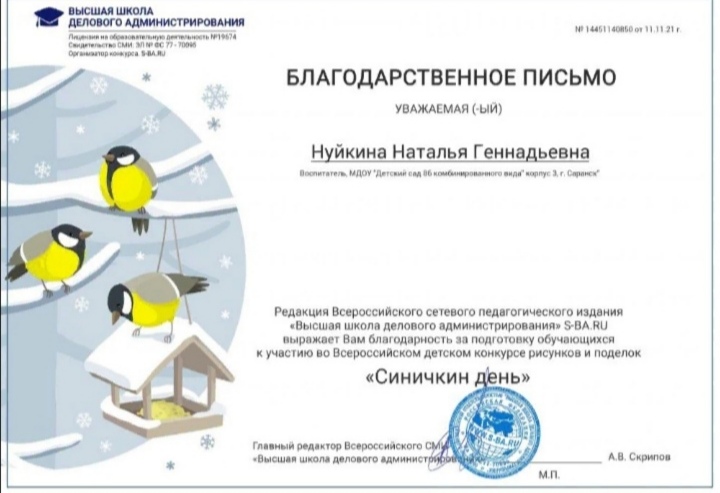 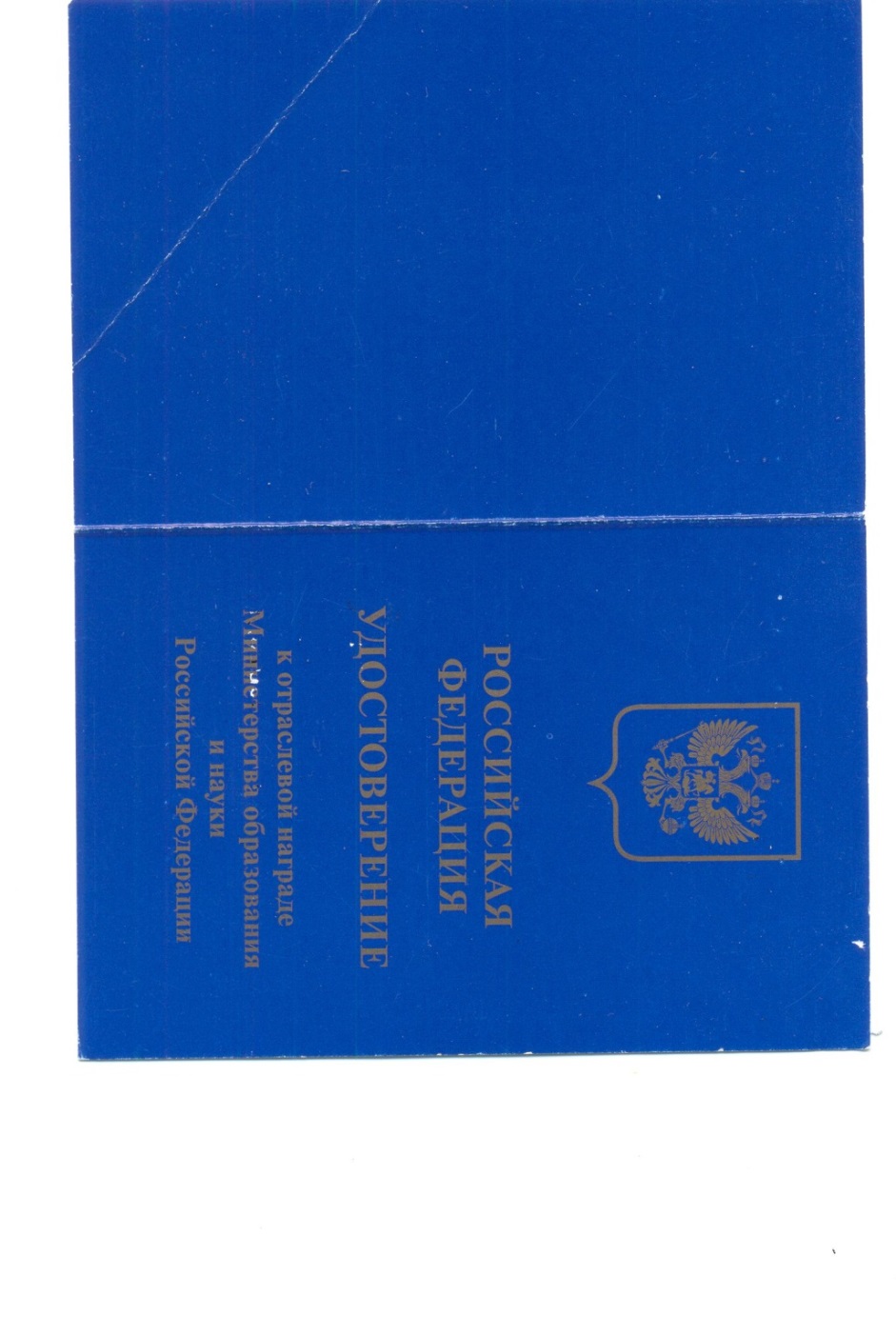 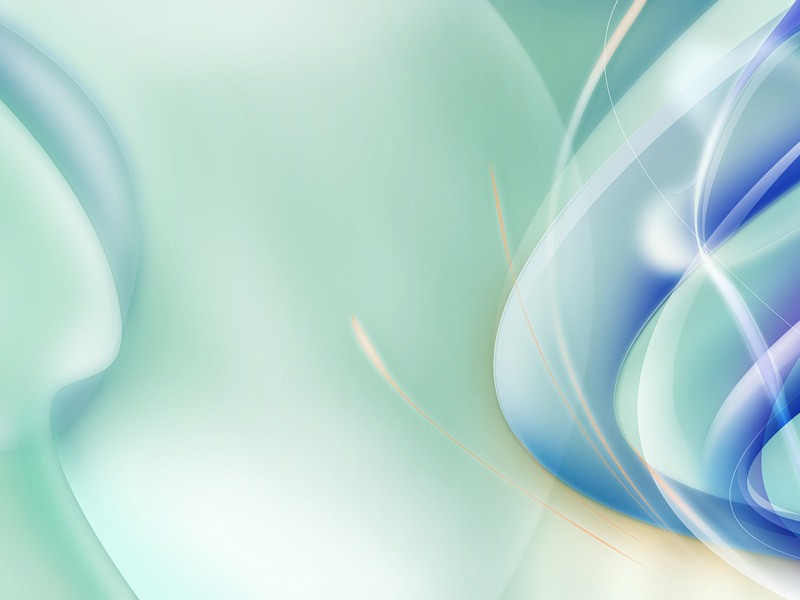 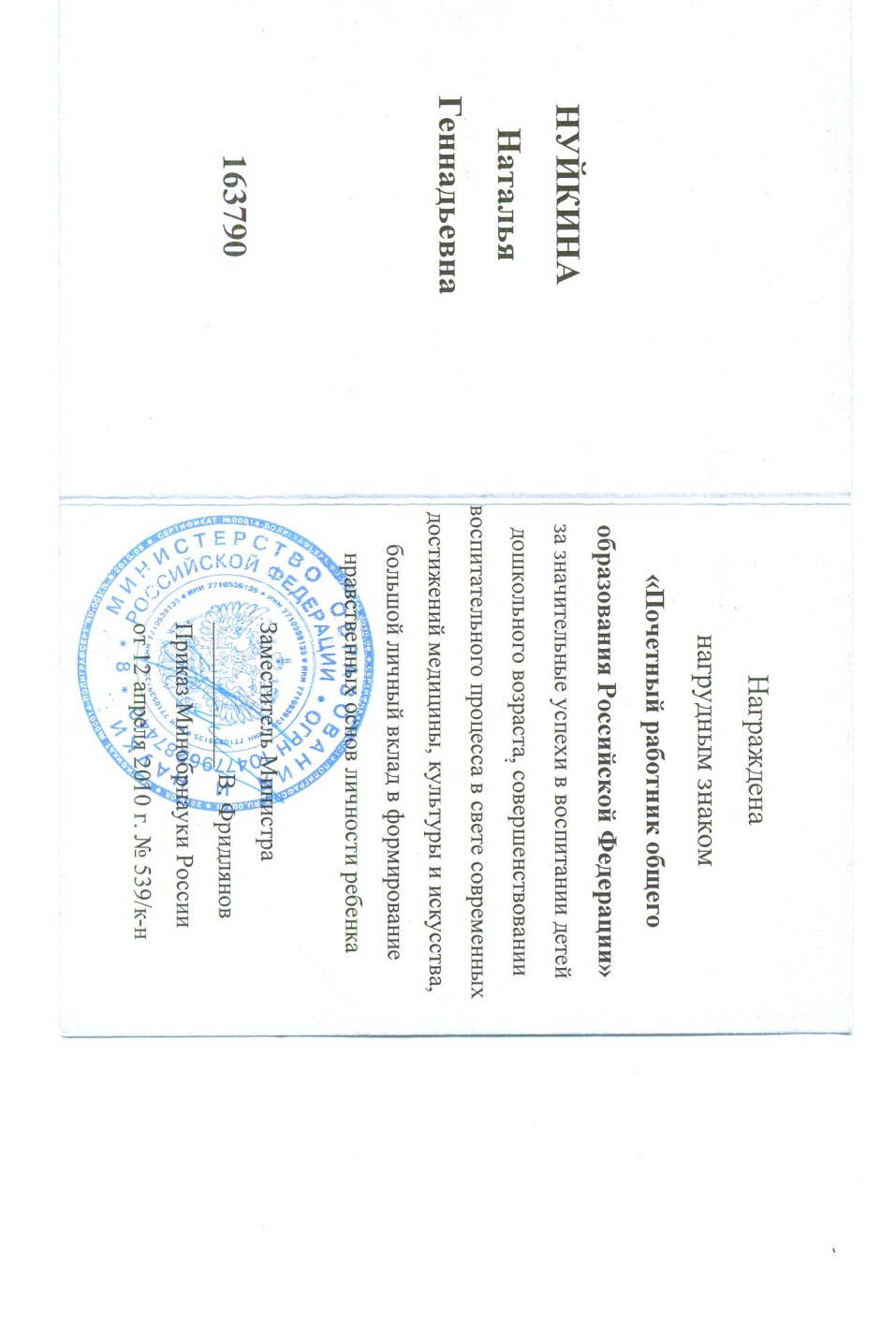 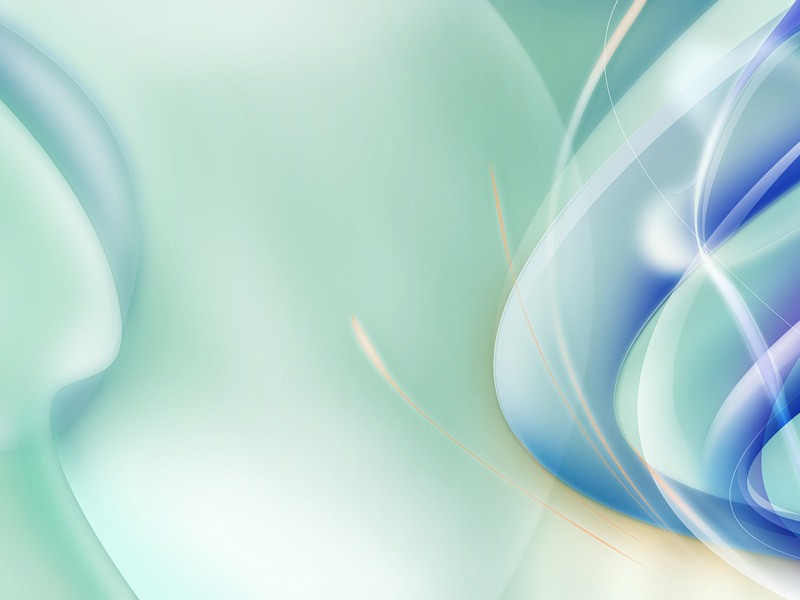 Благодарю 
за внимание!